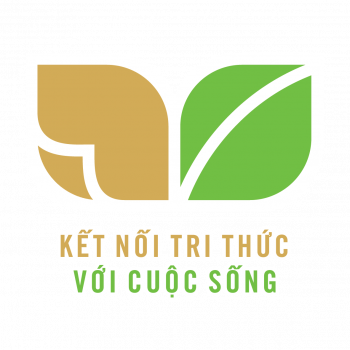 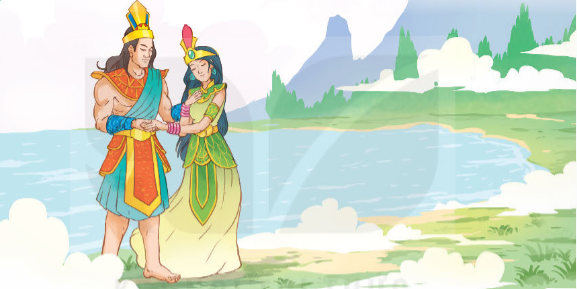 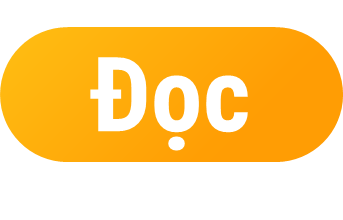 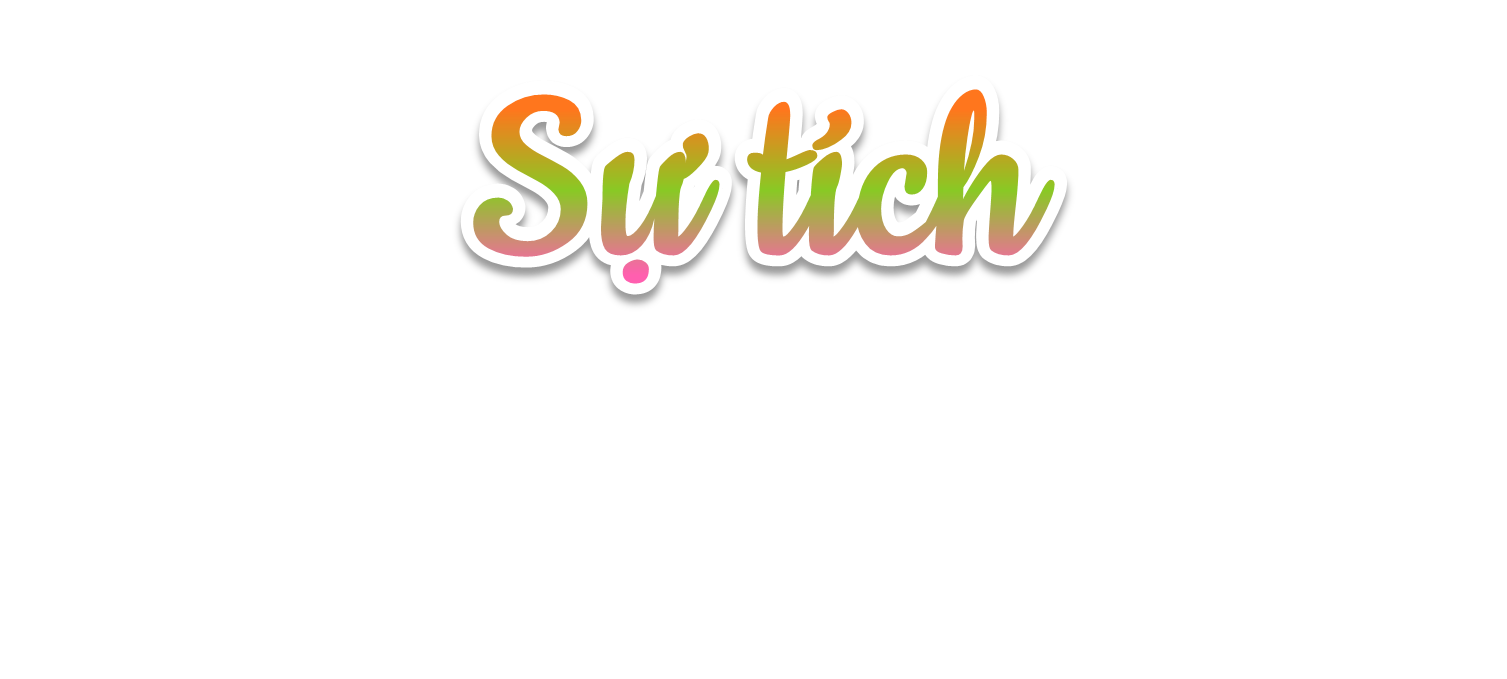 CON RỒNG
CHÁU TIÊN
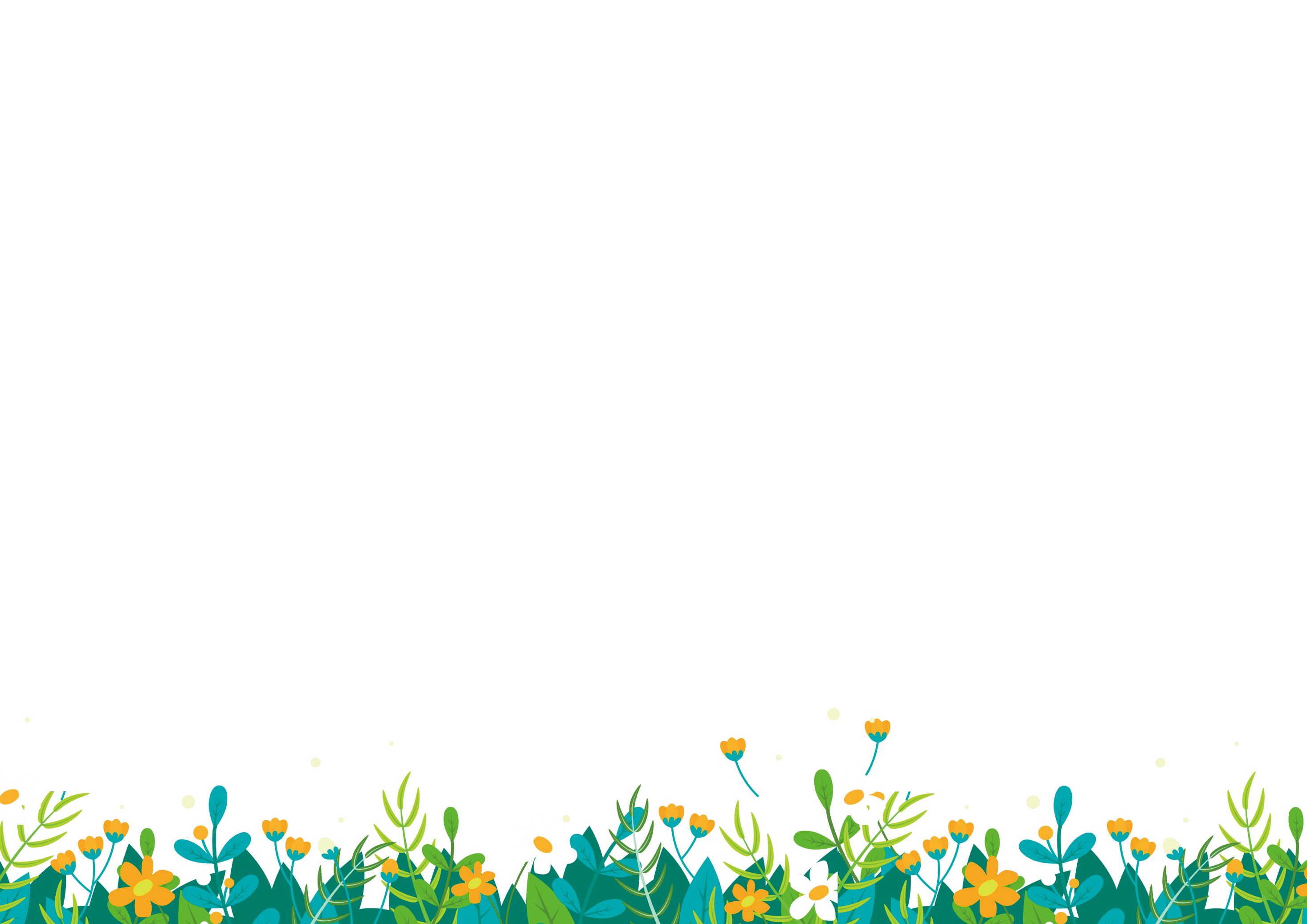 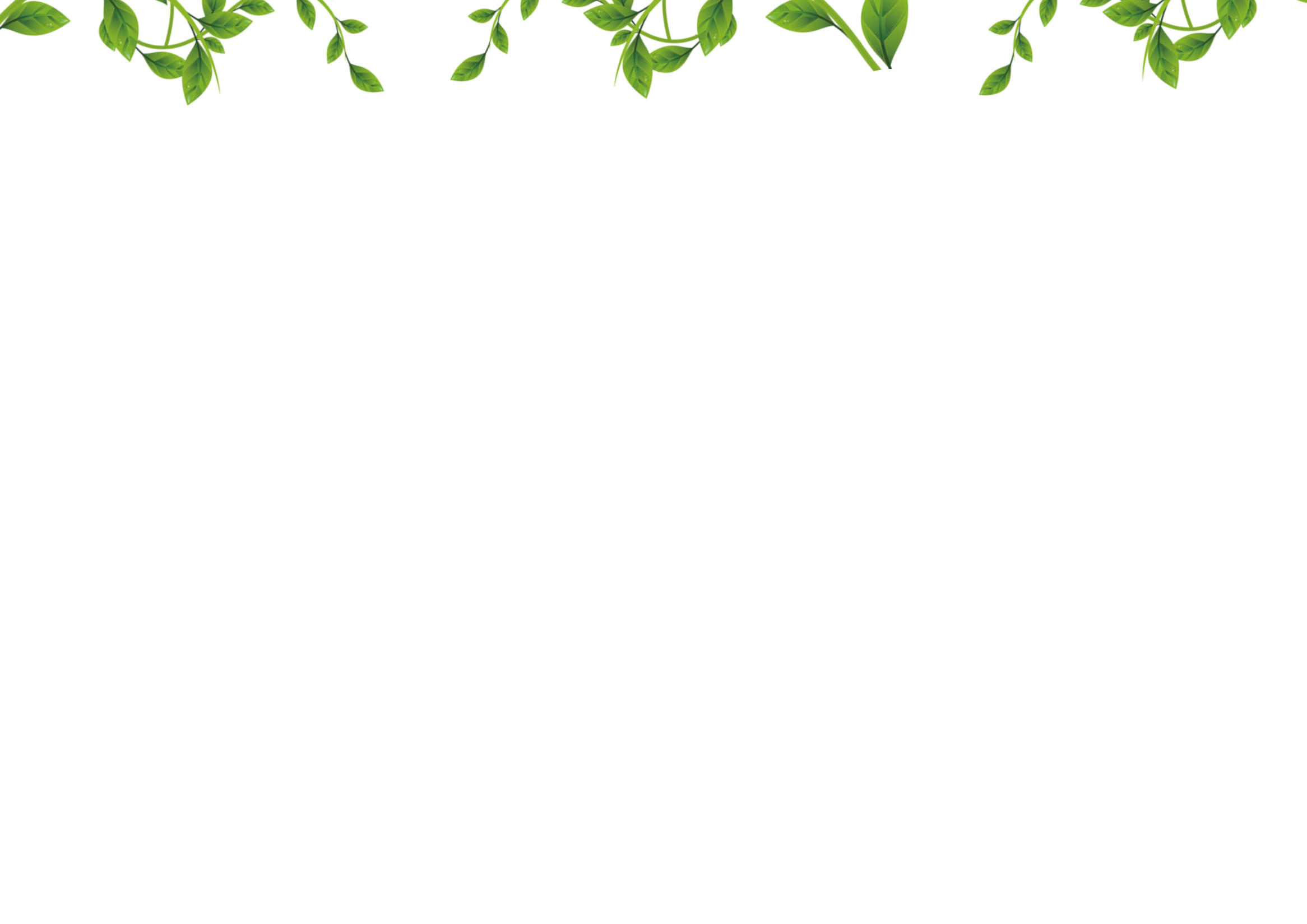 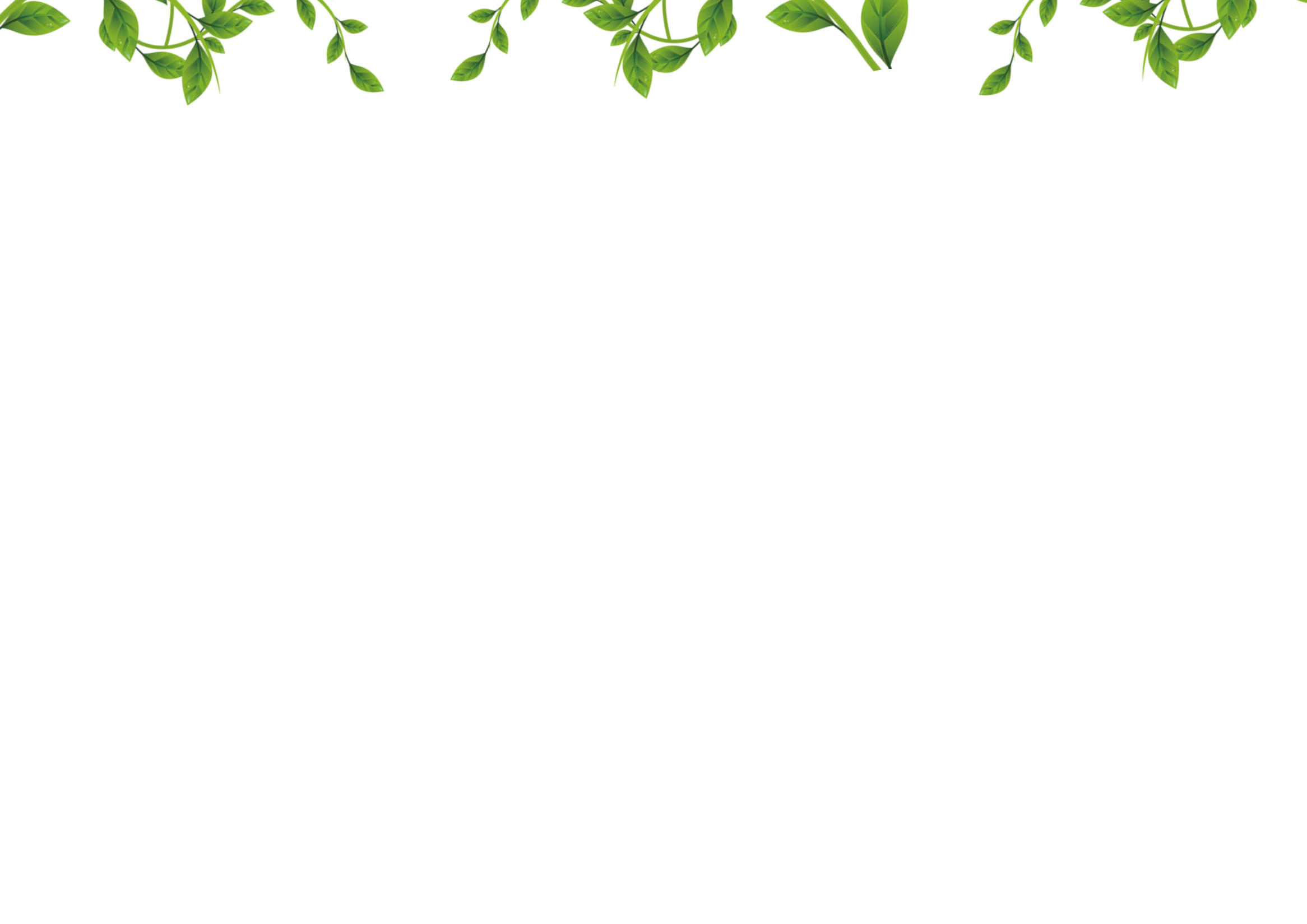 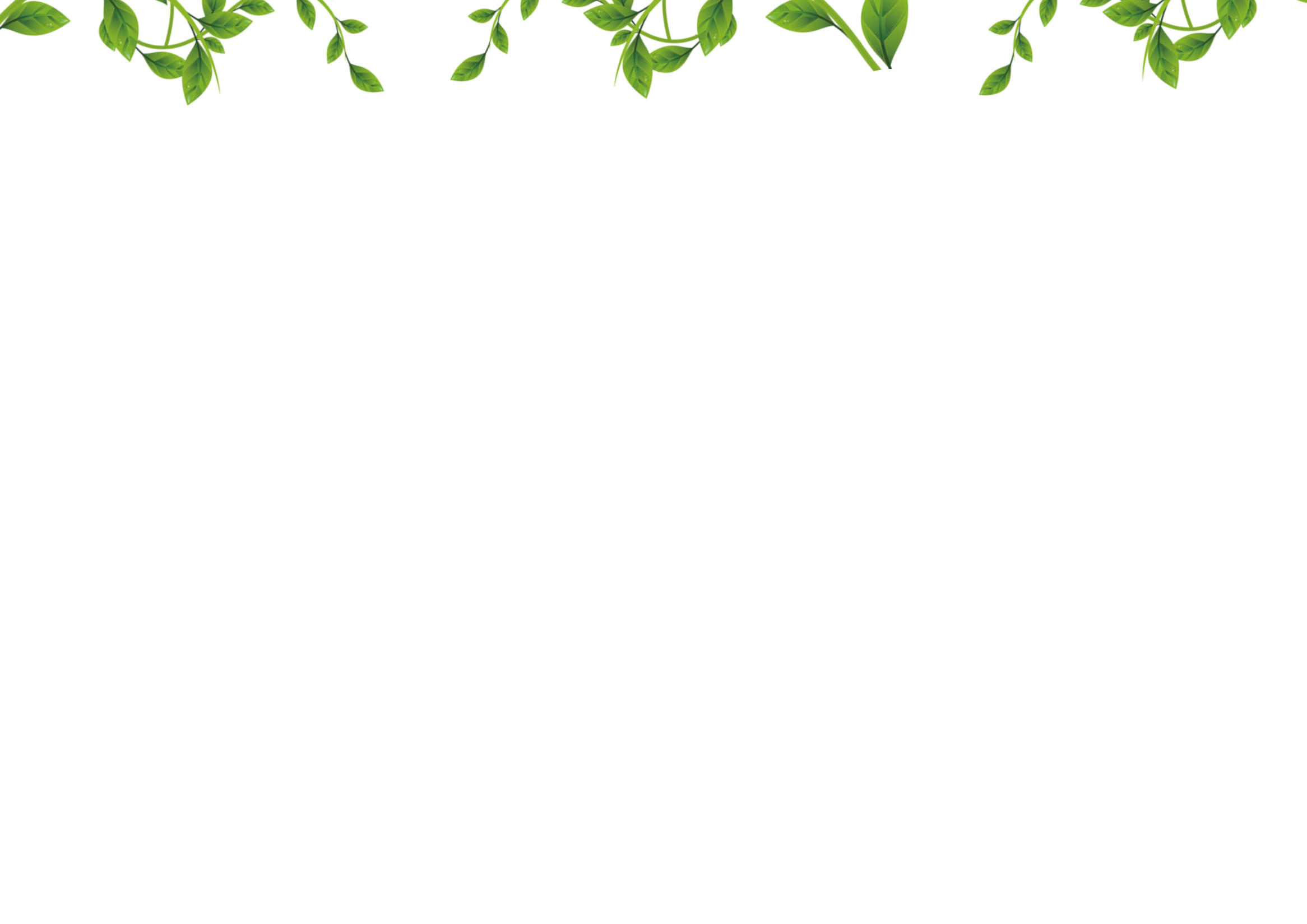 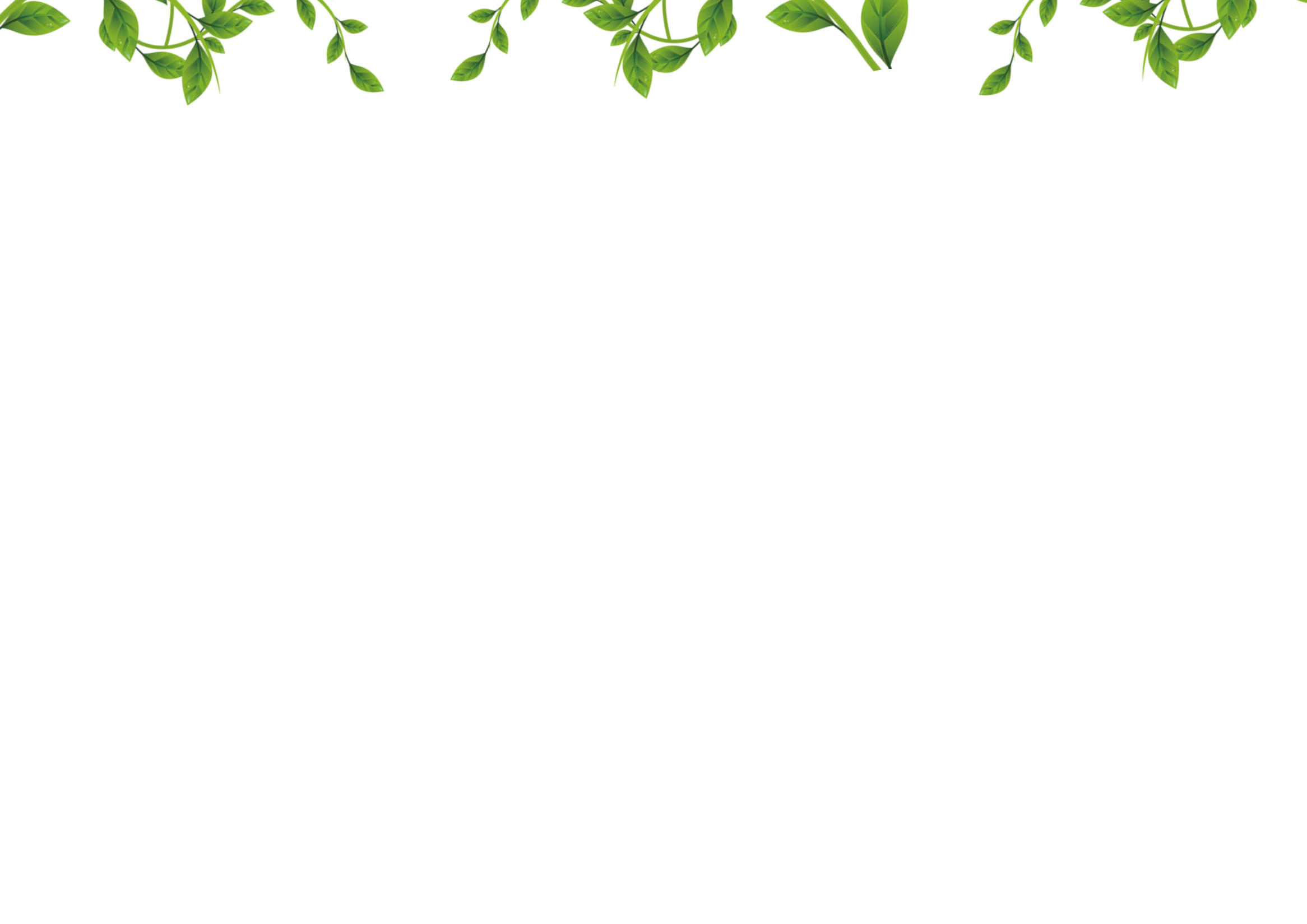 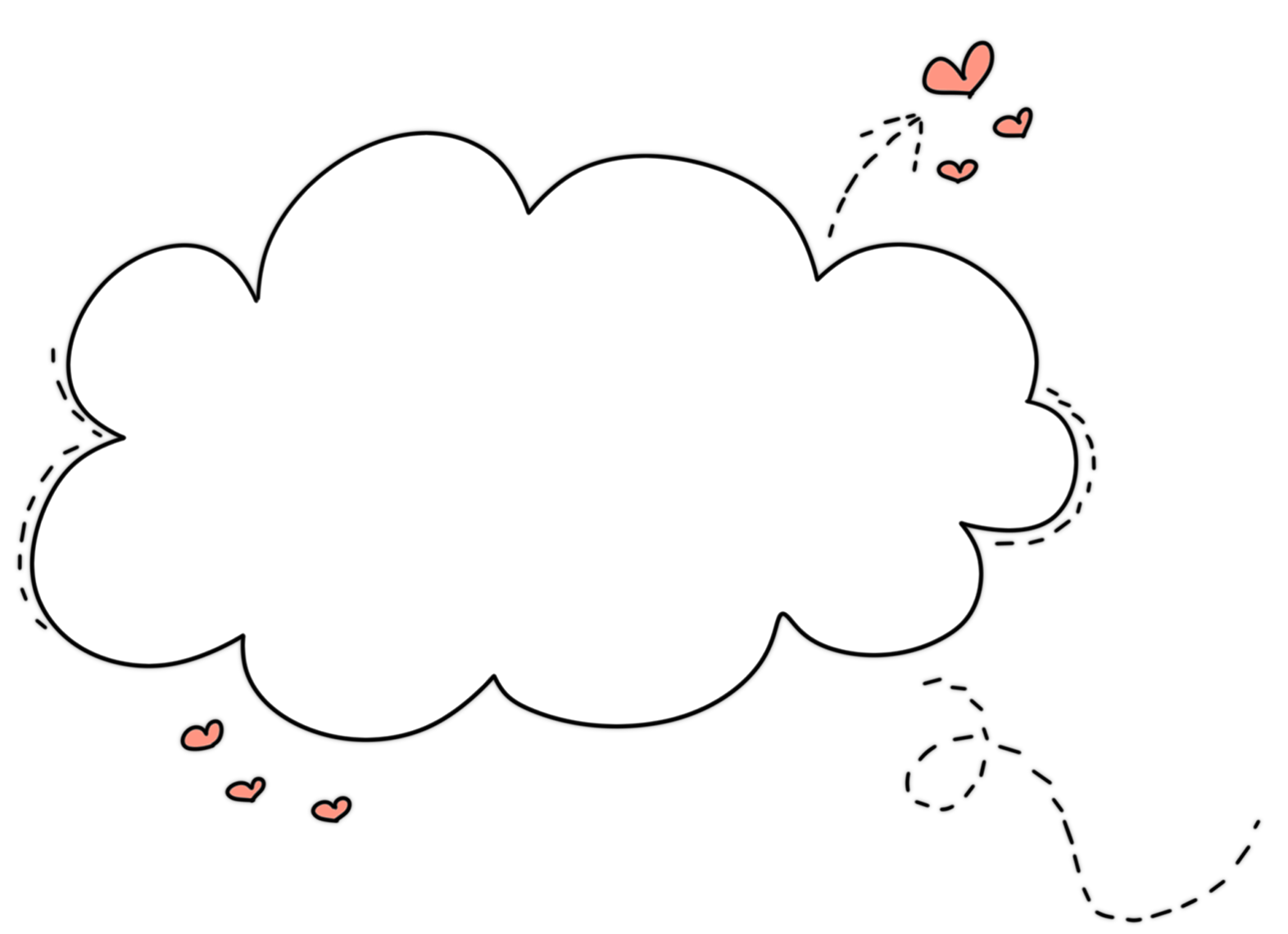 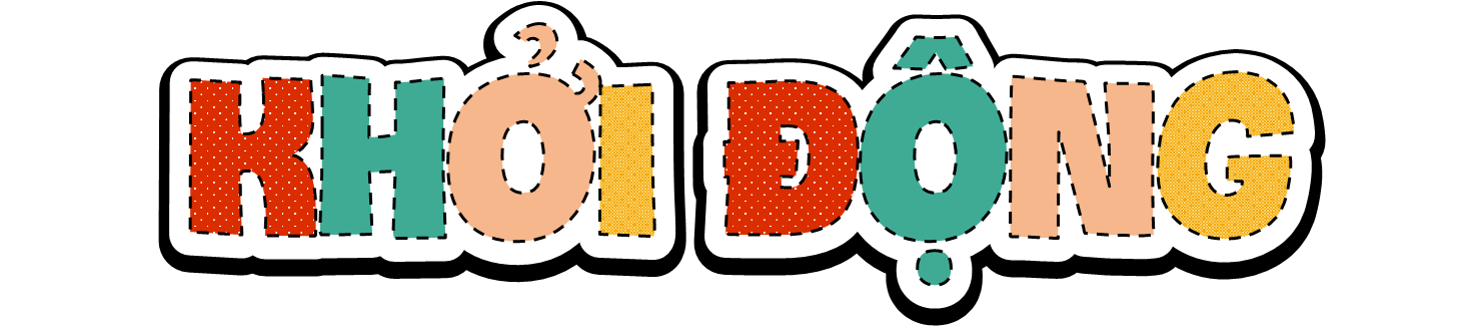 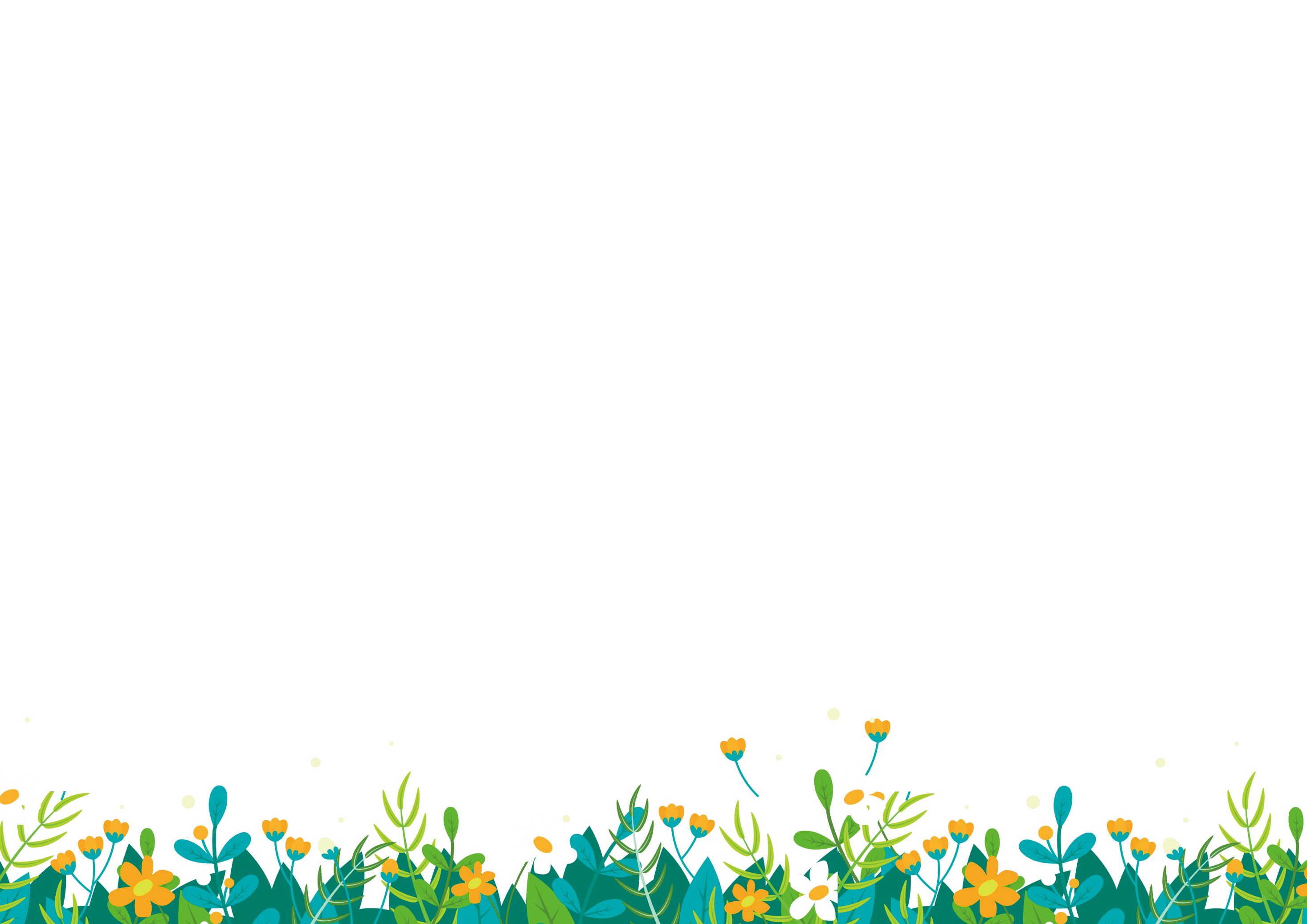 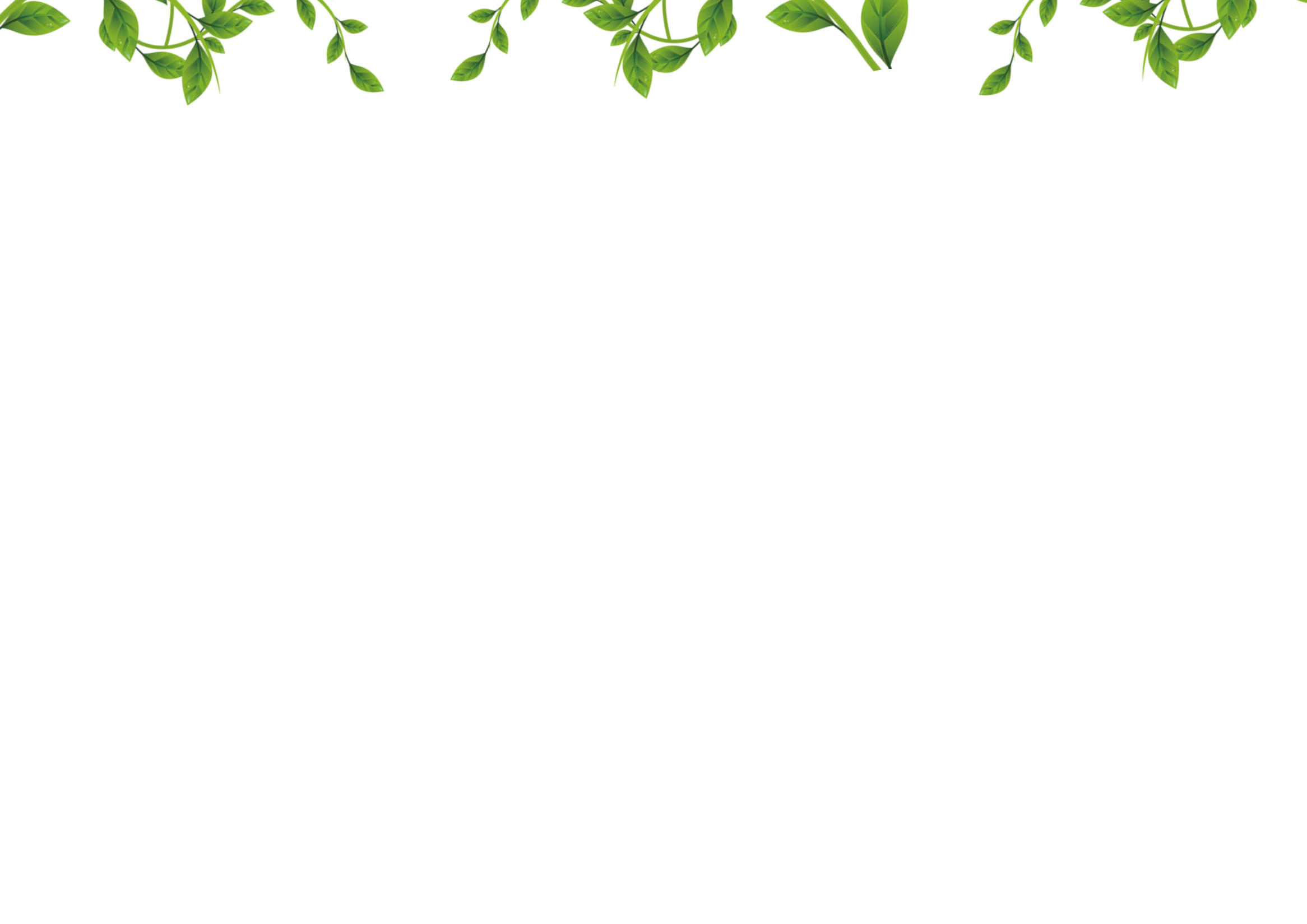 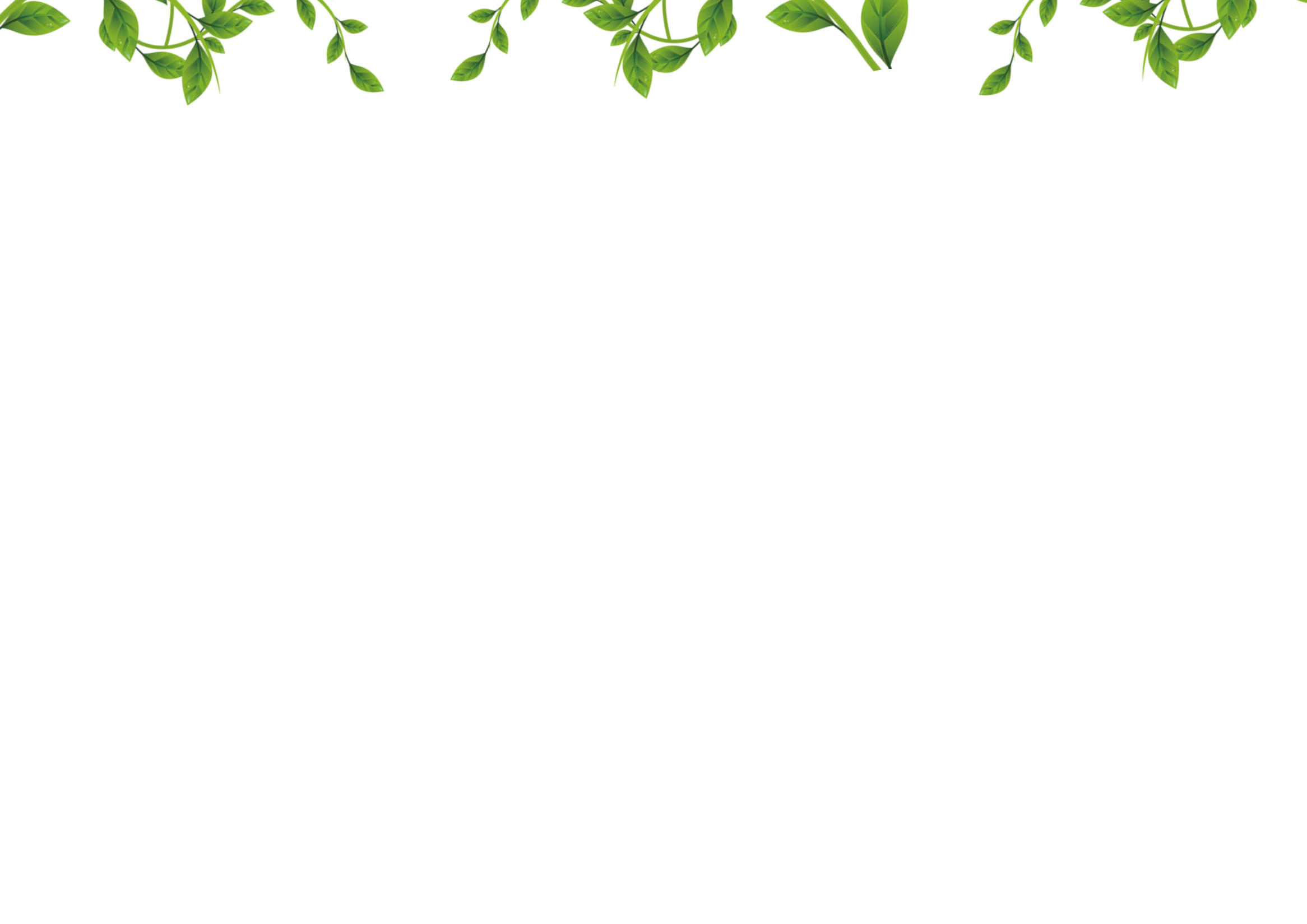 Ngày Giỗ tổ 
Hùng Vương 10/03 
âm lịch.
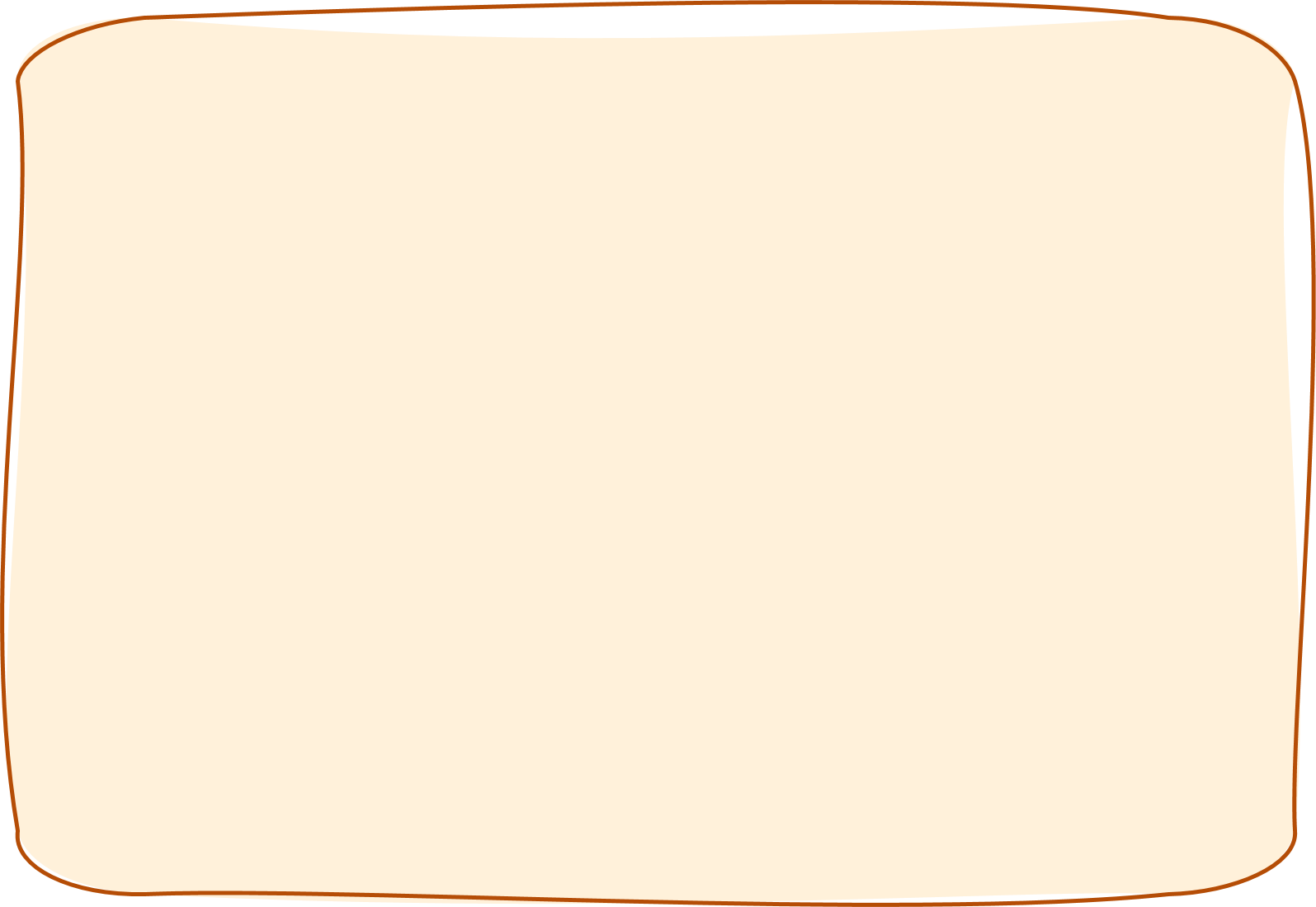 Trao đổi với bạn: Vào tháng Ba (âm lịch), nước ta có ngày lễ nào quan trọng?
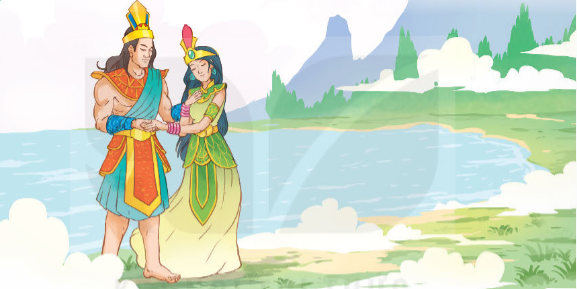 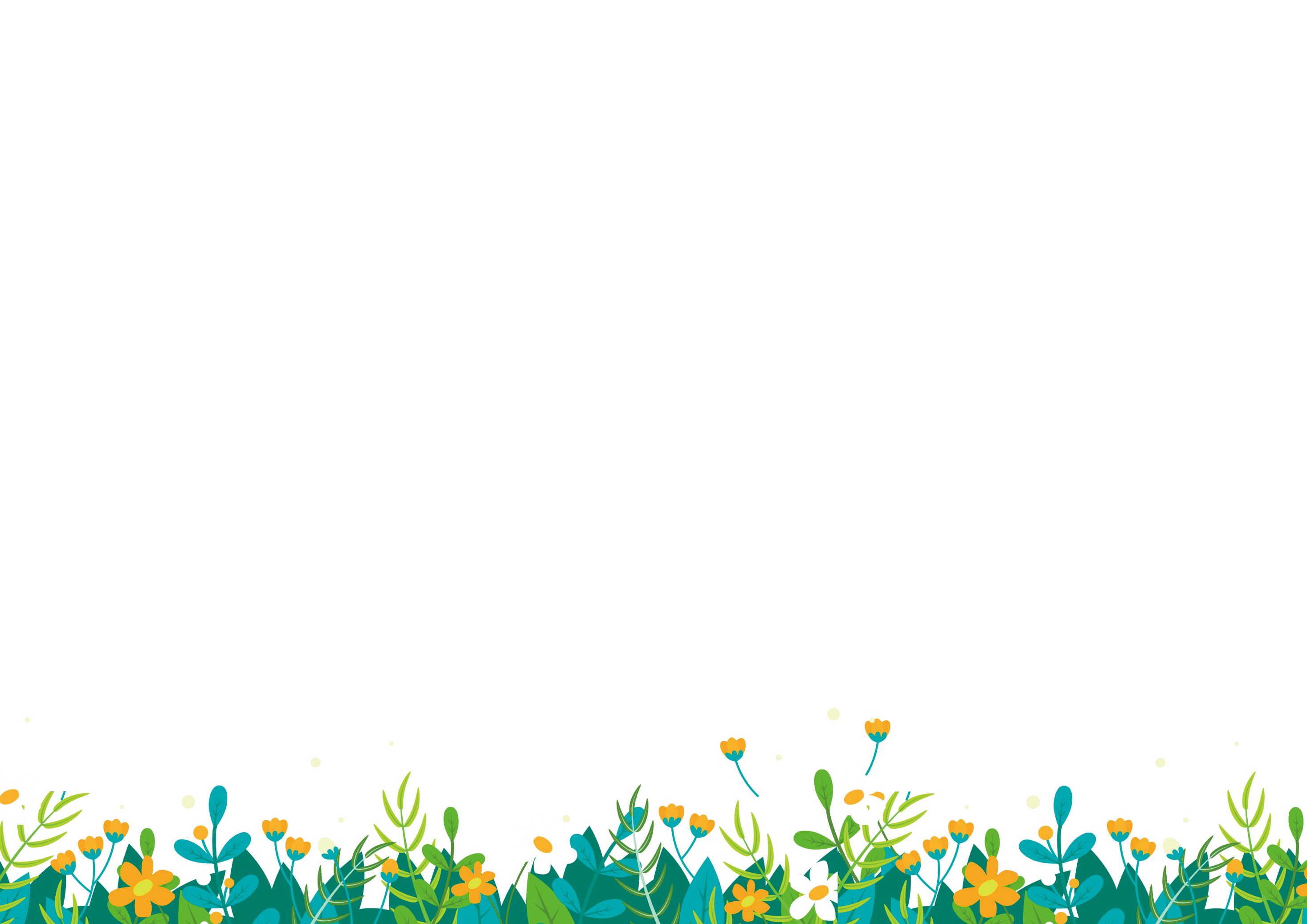 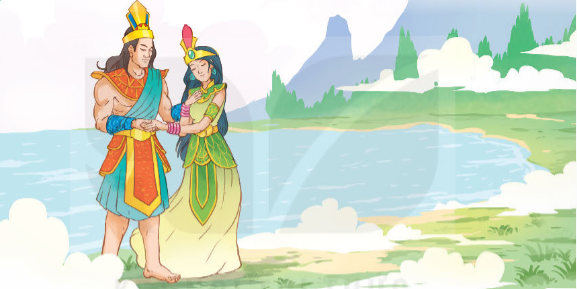 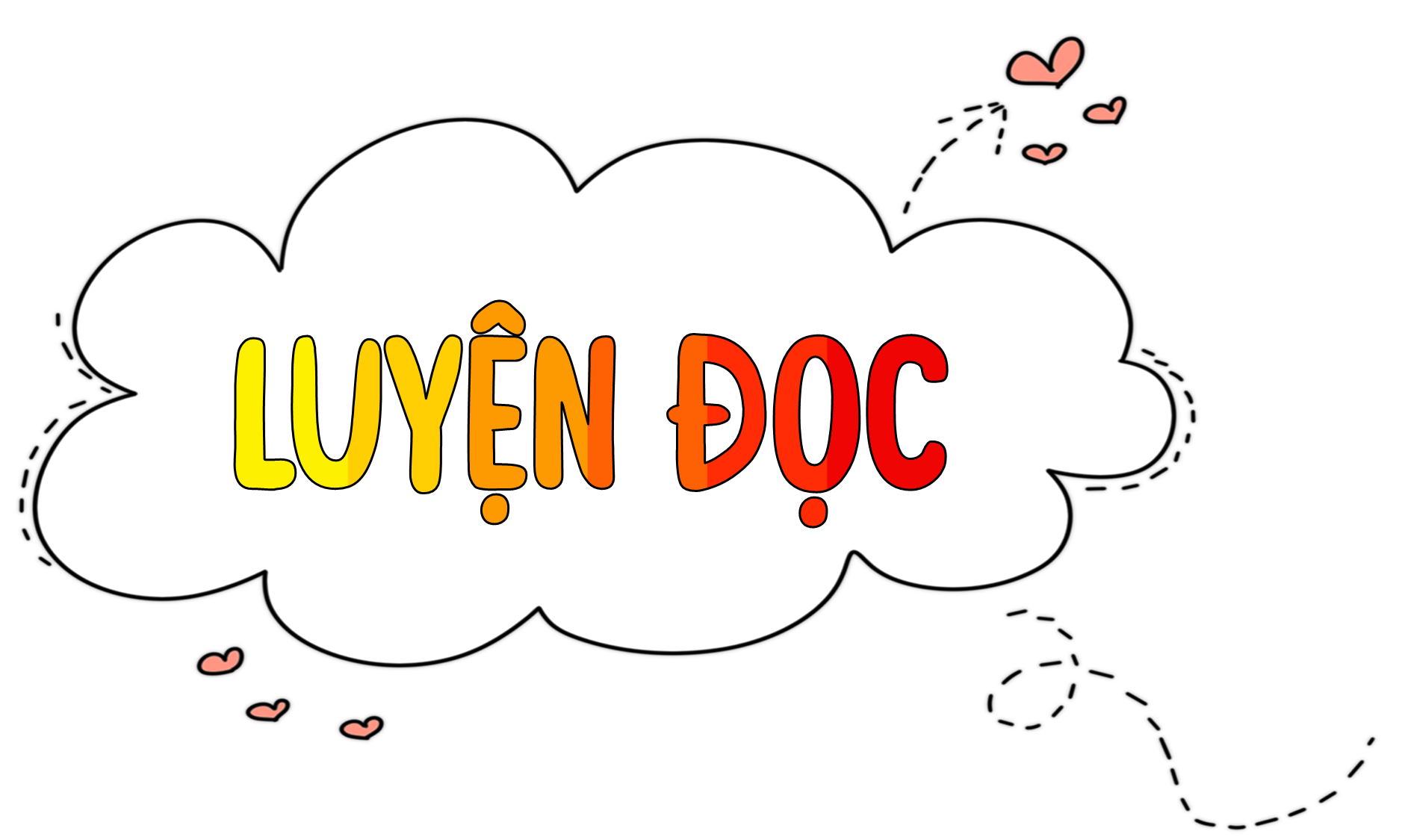 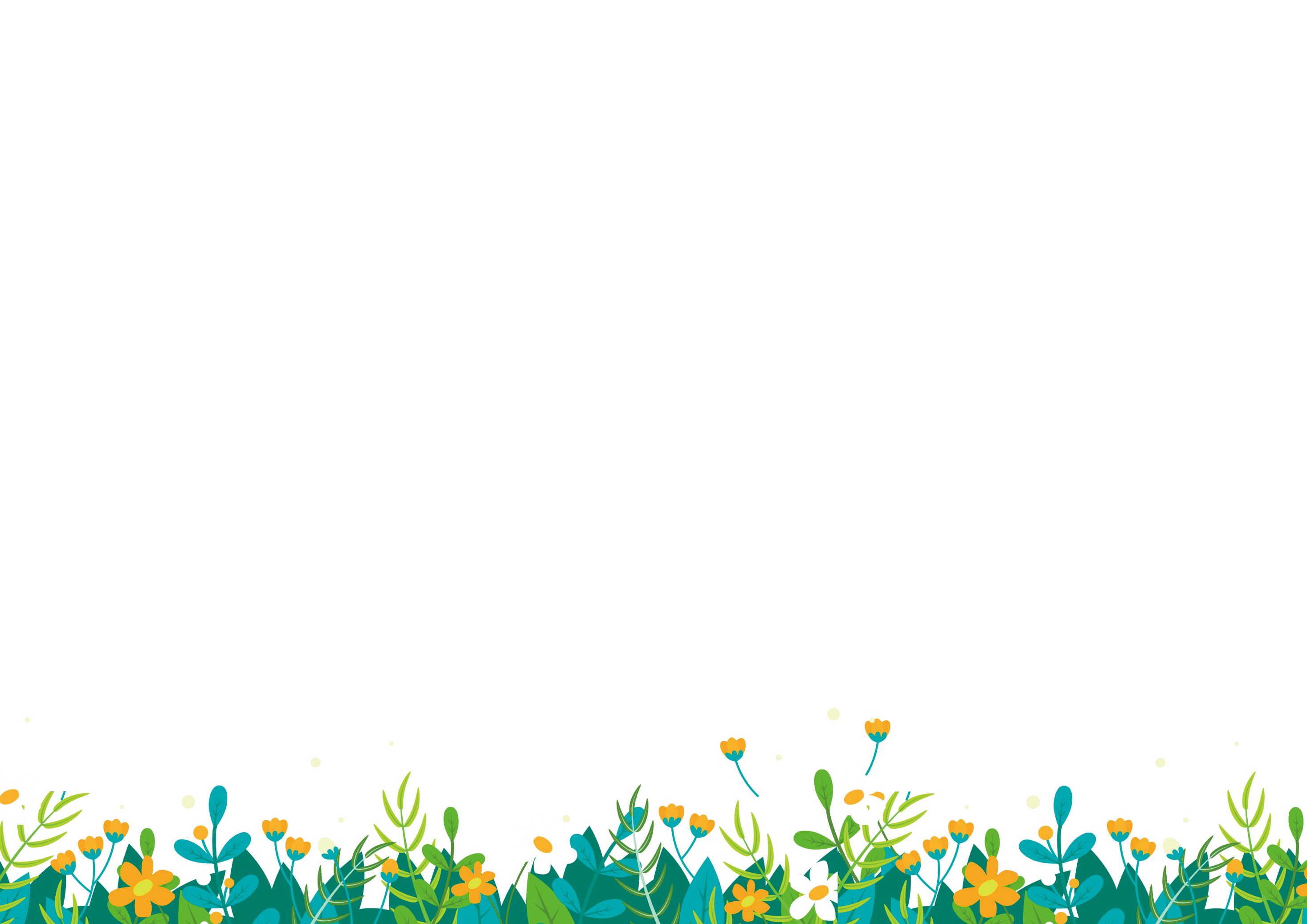 Sự tích con rồng cháu tiên
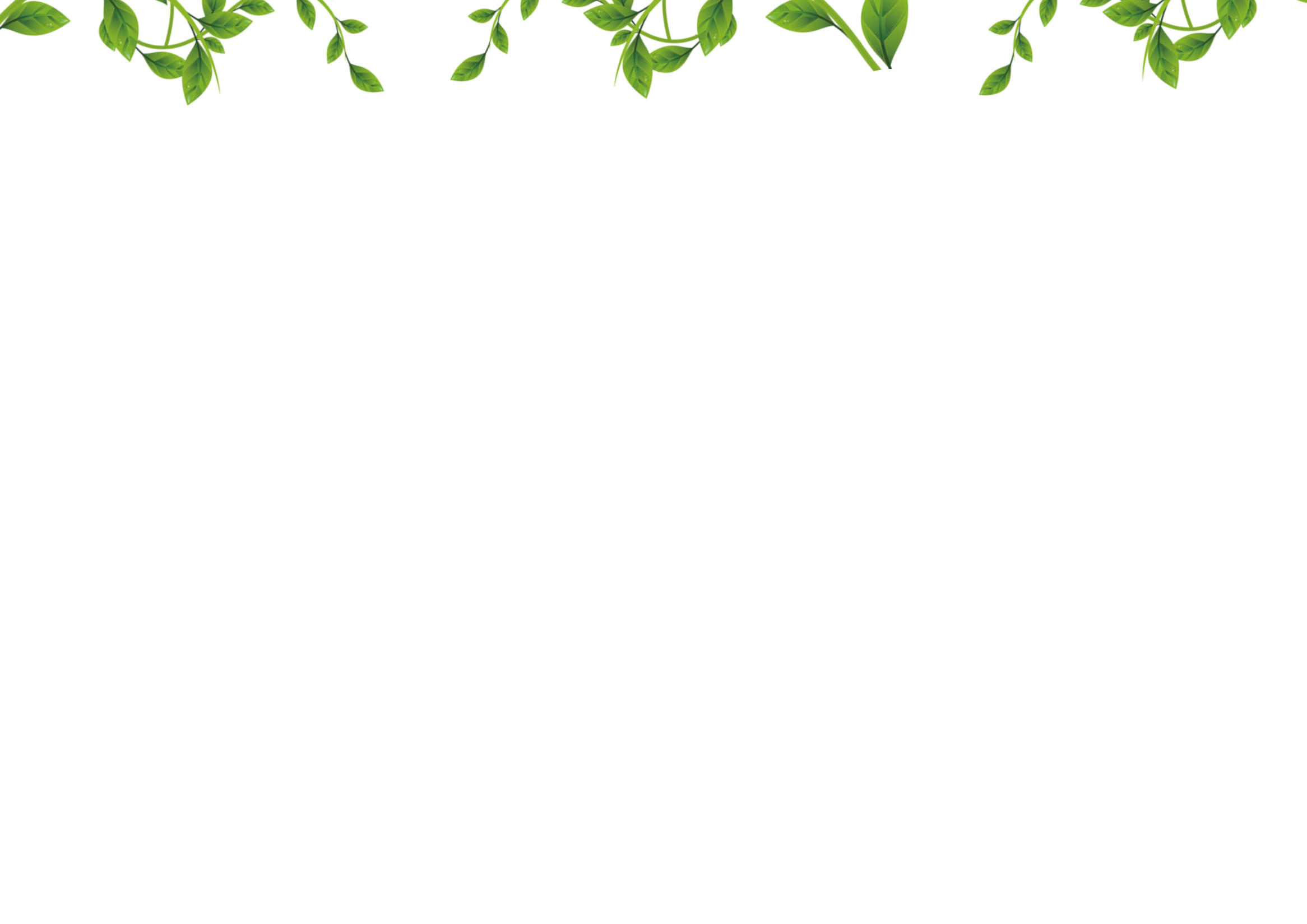 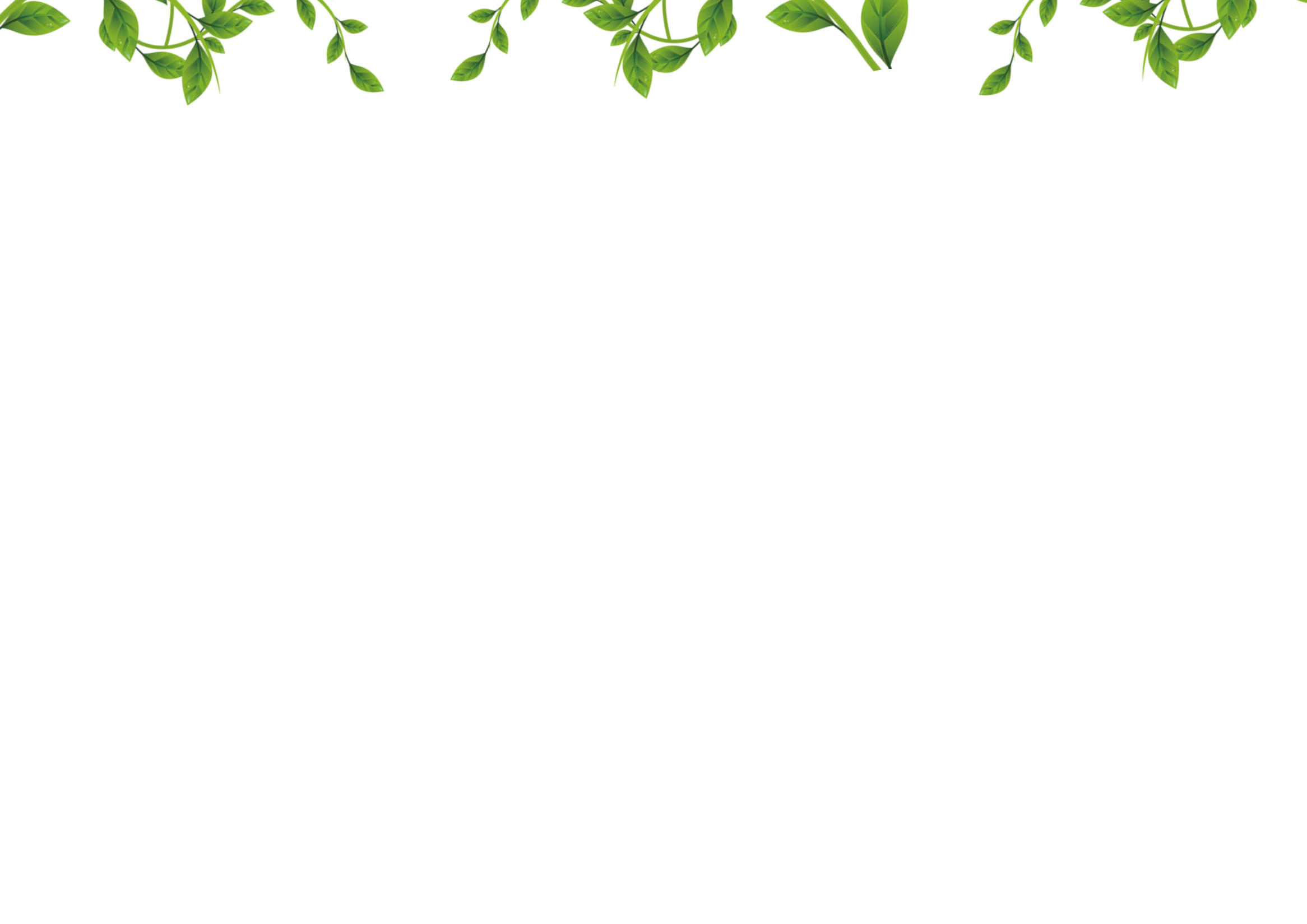 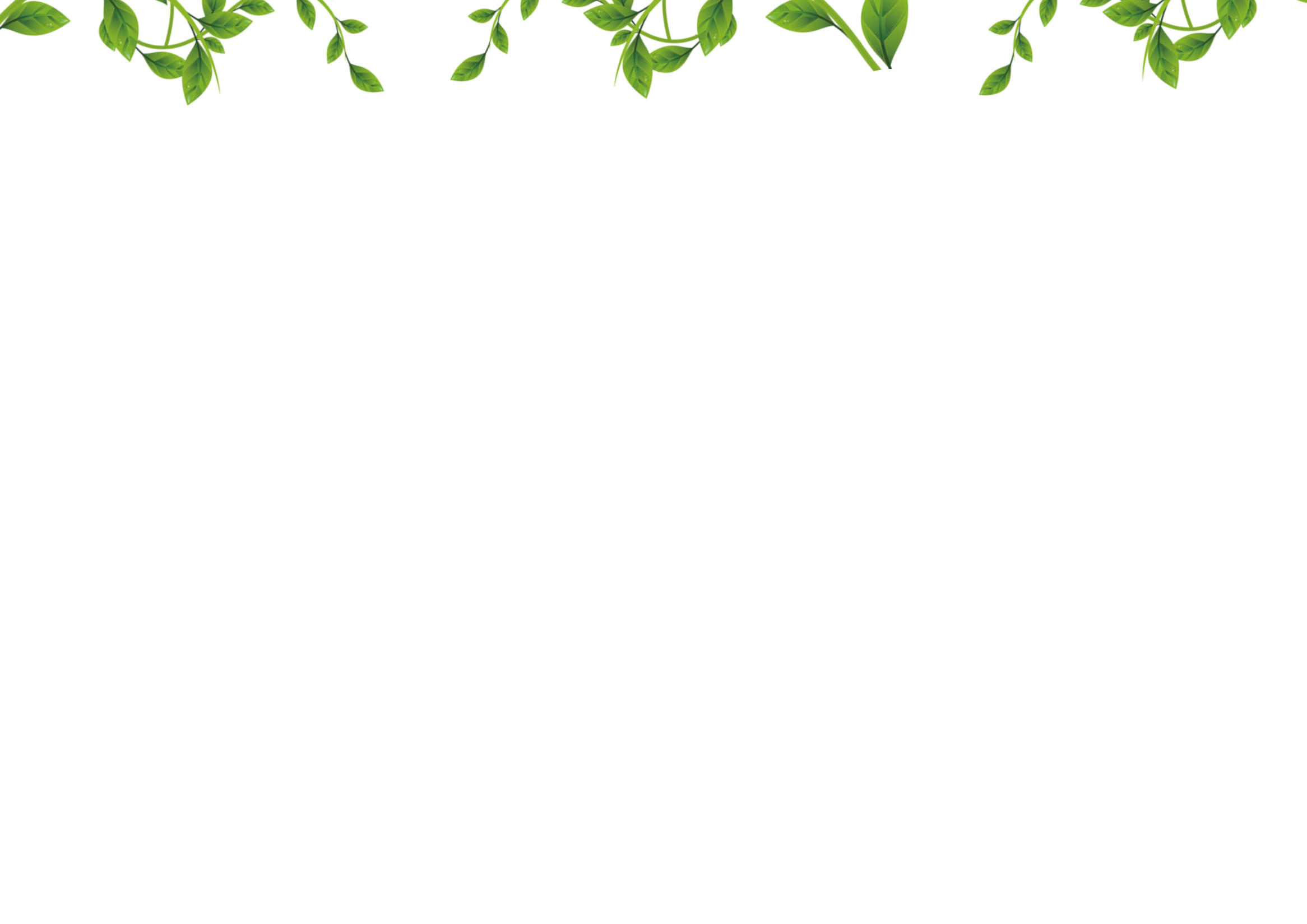 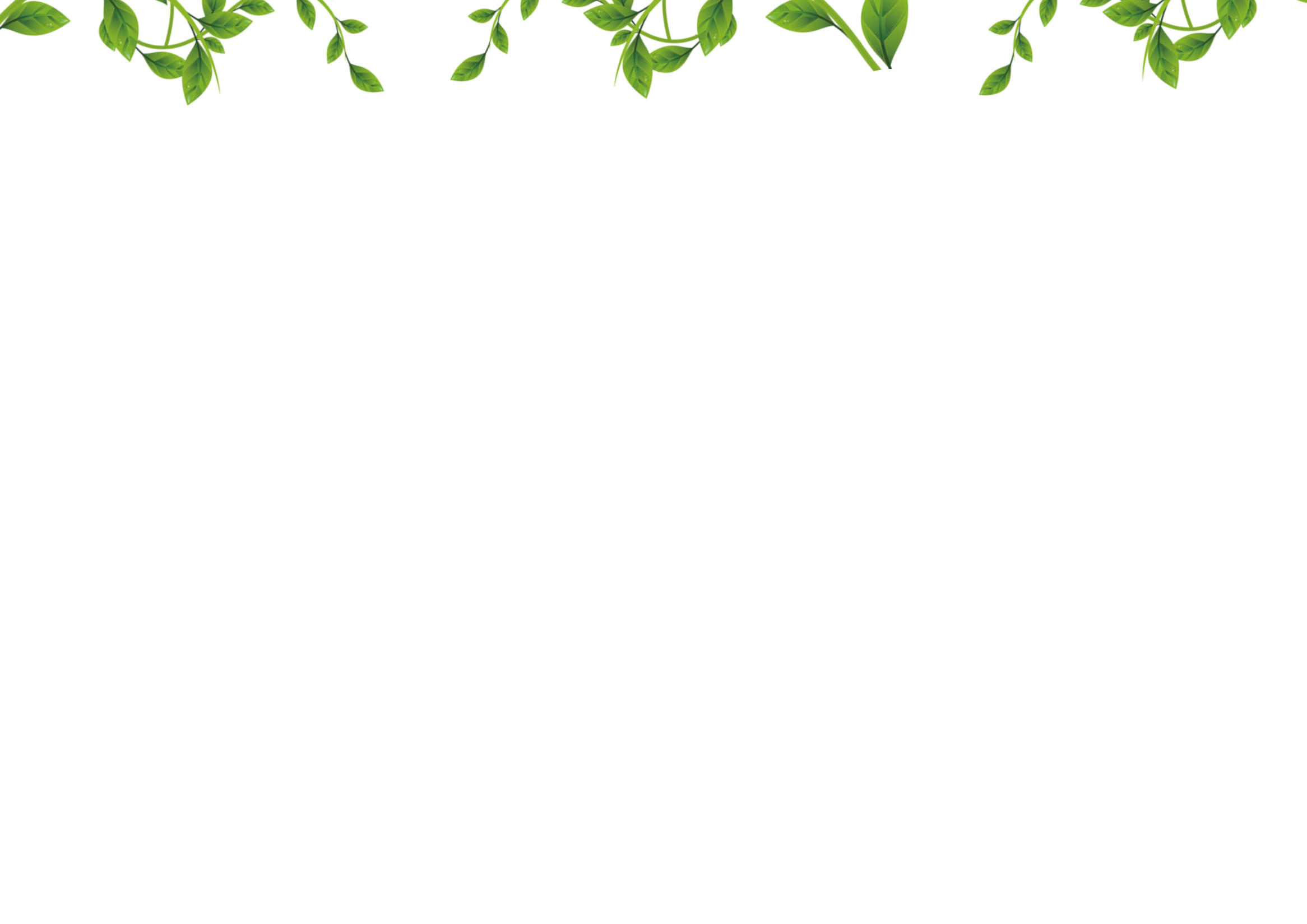 Ngày xưa, ở miền đất Lạc Việt có một vị thần tên là Lạc Long Quân. Thần mình rồng, thường ở dưới nước, thỉnh thoảng lên sống trên cạn, sức khoẻ vô địch, có nhiều phép lạ. Bấy giờ, ở vùng núi cao có nàng Âu Cơ xinh đẹp tuyệt trần, nghe vùng đất Lạc Việt có nhiều hoa thơm cỏ lạ bèn tìm đến thăm. Hai người gặp nhau, kết thành vợ chồng.
    Ít lâu sau, Âu Cơ có mang. Đến kì sinh, chuyện thật lạ, nàng sinh ra cái bọc trăm trứng. Trăm trứng nở ra một trăm người con hồng hào, đẹp đẽ lạ thường. Đàn con lớn nhanh như thổi, mặt mũi khôi ngô, khoẻ mạnh như thần.
     Sống với nhau được ít lâu, Lạc Long Quân bàn với vợ:
     – Ta vốn nòi rồng ở miền nước thẳm, nàng là dòng tiên ở chốn non cao. Kẻ trên cạn, người dưới nước, tập quán khác nhau, khó mà ở cùng nhau lâu dài được. Nay ta đem năm mươi con xuống biển, nàng đưa năm mươi con lên núi, chia nhau cai quản các phương, khi có việc thì giúp đỡ lẫn nhau, đừng quên lời hẹn.
     Một trăm người con của Lạc Long Quân và Âu Cơ sau này trở thành tổ tiên của người Việt. Người con trưởng theo Âu Cơ được tôn lên làm vua, lấy hiệu là Hùng Vương, đóng đô ở đất Phong Châu, đặt tên nước là Văn Lang. Con trai vua gọi là Lang, con gái vua gọi là Mị Nương; khi cha mất thì ngôi được truyền cho con trưởng, mười mấy đời truyền nối ngôi vua đều lấy hiệu là Hùng Vương, không hề thay đổi.
     Cũng bởi sự tích này mà về sau, người Việt ta thường tự hào xưng là con Rồng cháu Tiên và thân mật gọi nhau là đồng bào.
                                                                                                                         (Theo Nguyễn Đổng Chi)
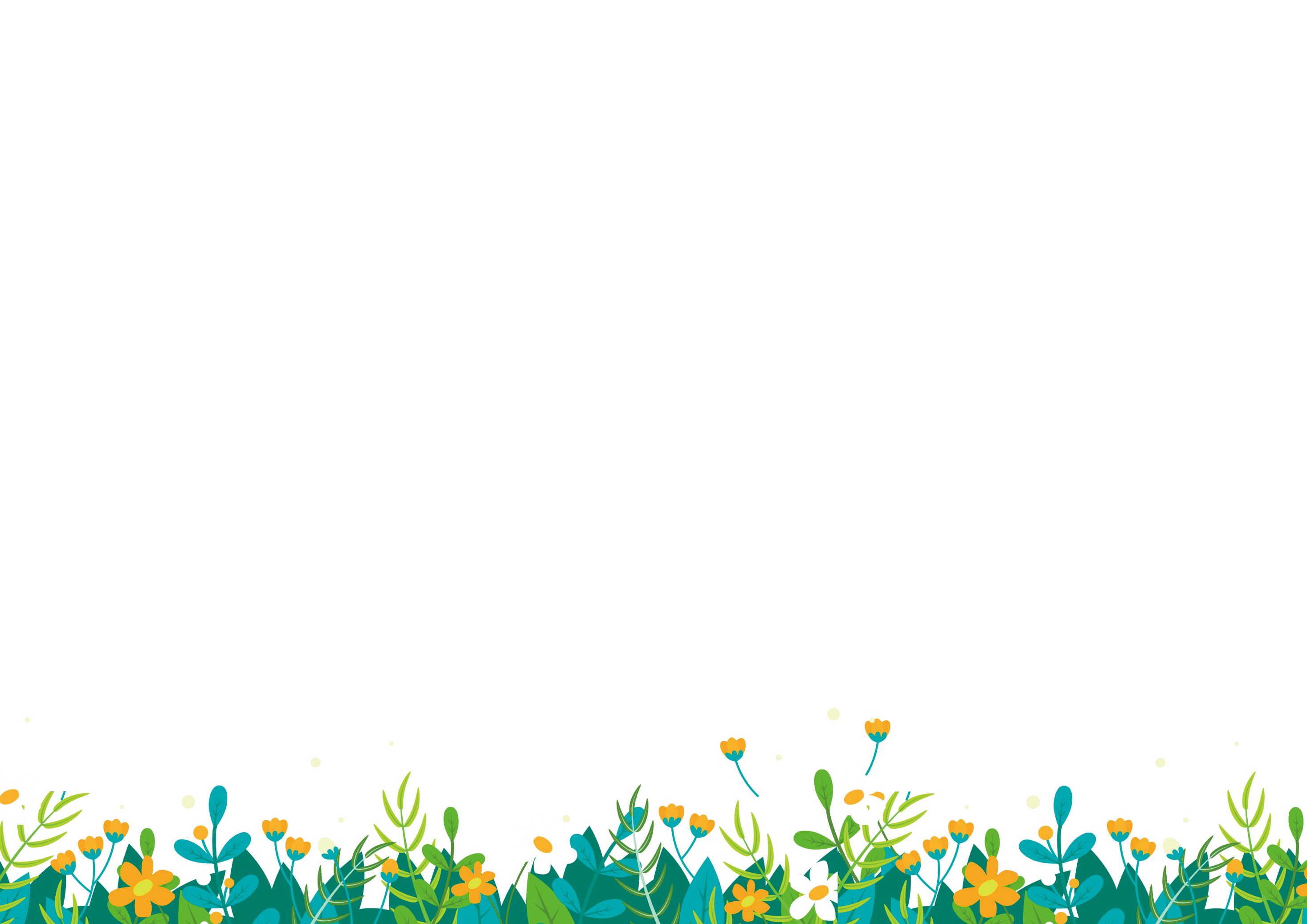 Sự tích con rồng cháu tiên
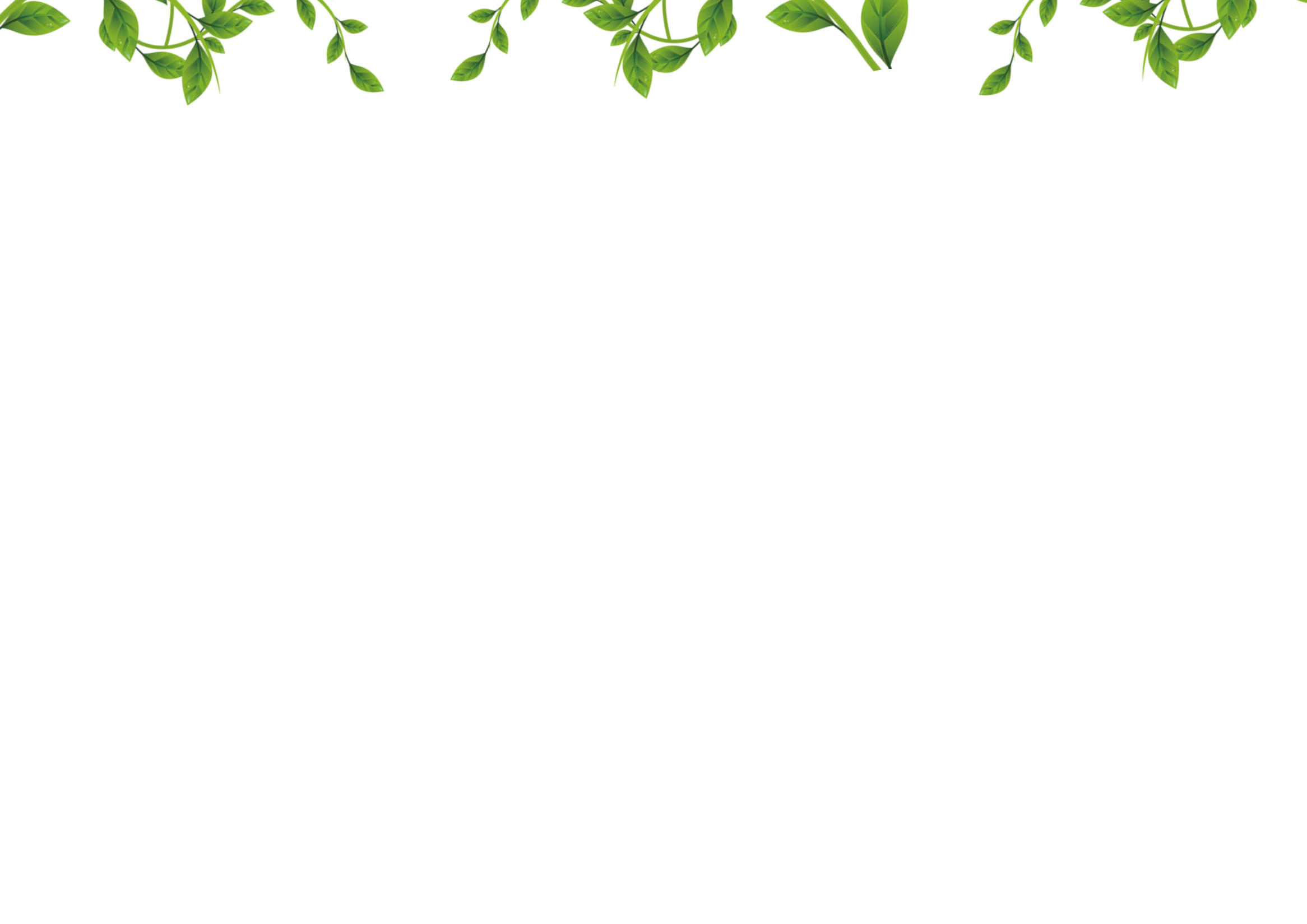 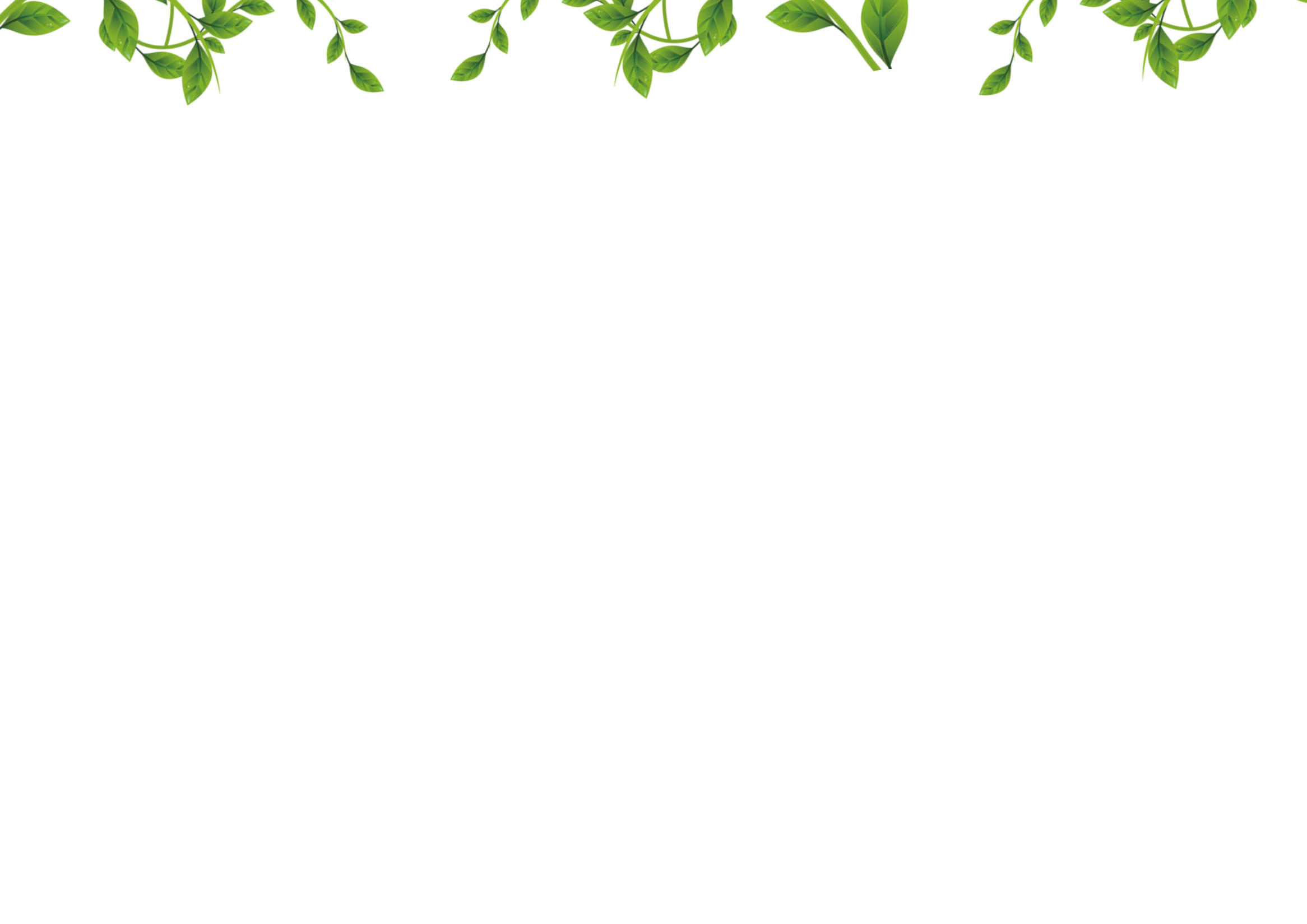 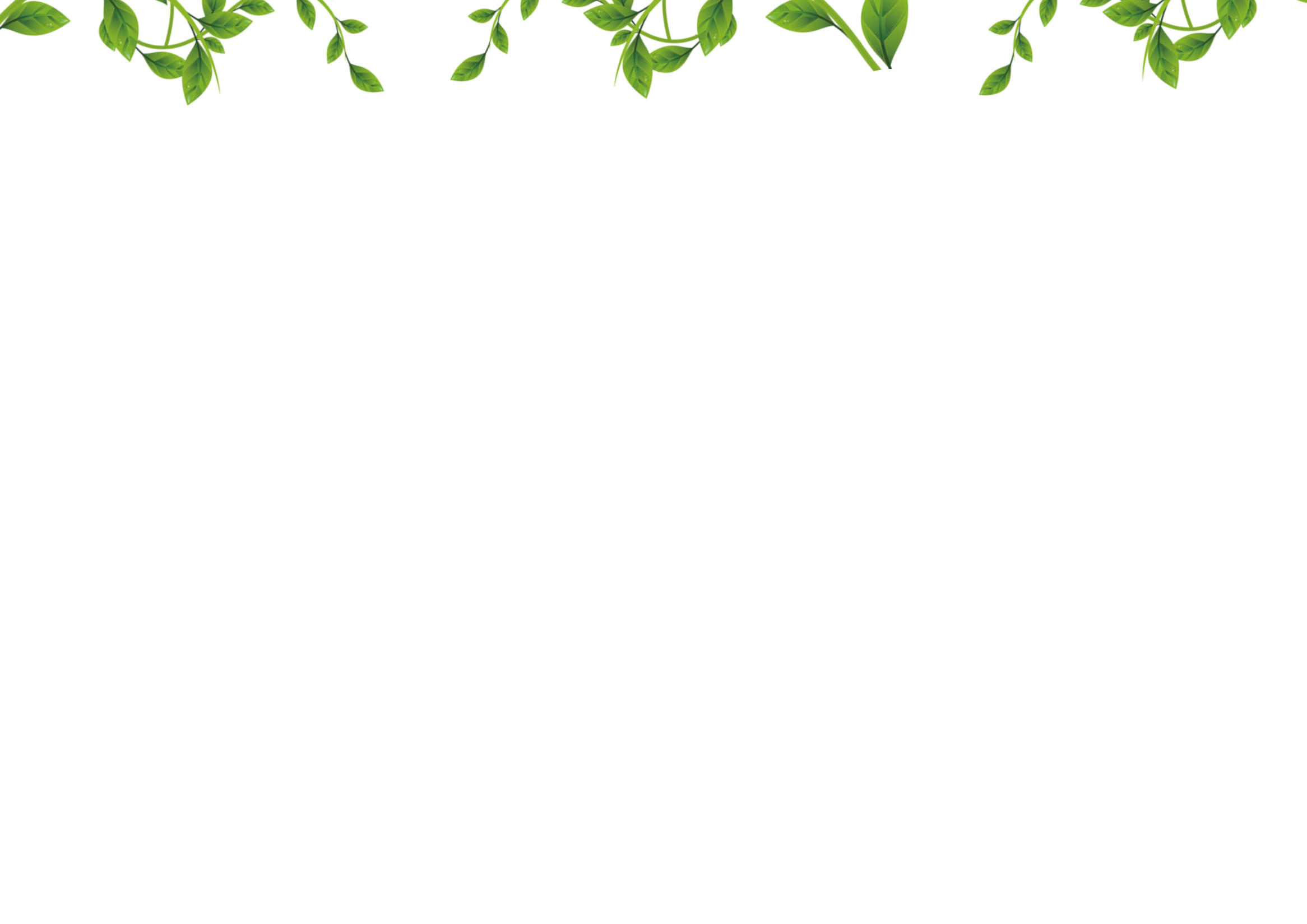 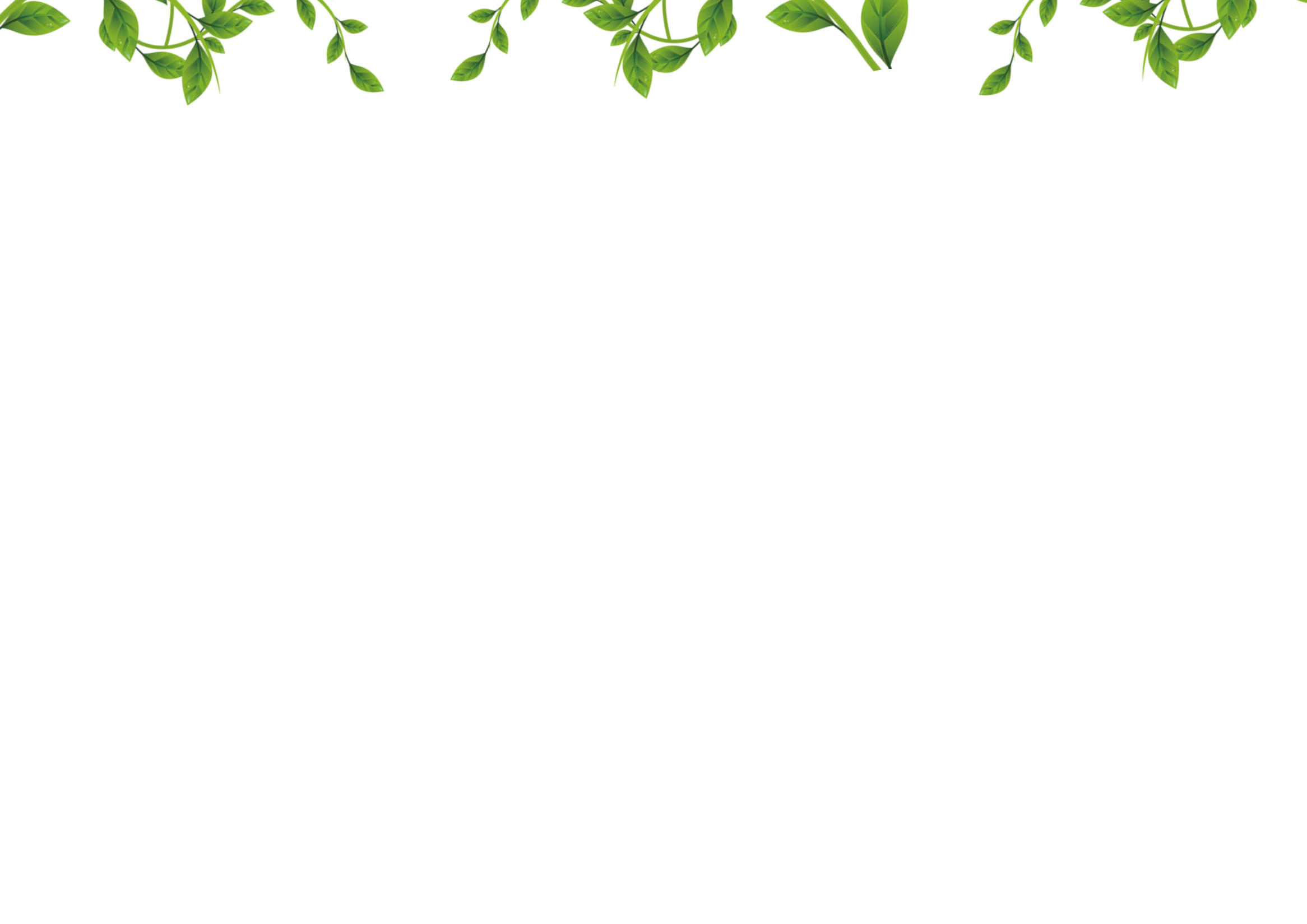 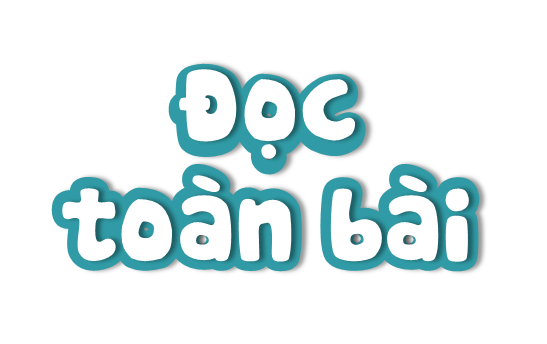 Ngày xưa, ở miền đất Lạc Việt có một vị thần tên là Lạc Long Quân. Thần mình rồng, thường ở dưới nước, thỉnh thoảng lên sống trên cạn, sức khoẻ vô địch, có nhiều phép lạ. Bấy giờ, ở vùng núi cao có nàng Âu Cơ xinh đẹp tuyệt trần, nghe vùng đất Lạc Việt có nhiều hoa thơm cỏ lạ bèn tìm đến thăm. Hai người gặp nhau, kết thành vợ chồng.
     Ít lâu sau, Âu Cơ có mang. Đến kì sinh, chuyện thật lạ, nàng sinh ra cái bọc trăm trứng. Trăm trứng nở ra một trăm người con hồng hào, đẹp đẽ lạ thường. Đàn con lớn nhanh như thổi, mặt mũi khôi ngô, khoẻ mạnh như thần.
Sống với nhau được ít lâu, Lạc Long Quân bàn với vợ:
     – Ta vốn nòi rồng ở miền nước thẳm, nàng là dòng tiên ở chốn non cao. Kẻ trên cạn, người dưới nước, tập quán khác nhau, khó mà ở cùng nhau lâu dài được. Nay ta đem năm mươi con xuống biển, nàng đưa năm mươi con lên núi, chia nhau cai quản các phương, khi có việc thì giúp đỡ lẫn nhau, đừng quên lời hẹn.
     Một trăm người con của Lạc Long Quân và Âu Cơ sau này trở thành tổ tiên của người Việt. Người con trưởng theo Âu Cơ được tôn lên làm vua, lấy hiệu là Hùng Vương, đóng đô ở đất Phong Châu, đặt tên nước là Văn Lang. Con trai vua gọi là Lang, con gái vua gọi là Mị Nương; khi cha mất thì ngôi được truyền cho con trưởng, mười mấy đời truyền nối ngôi vua đều lấy hiệu là Hùng Vương, không hề thay đổi.
     Cũng bởi sự tích này mà về sau, người Việt ta thường tự hào xưng là con Rồng cháu Tiên và thân mật gọi nhau là đồng bào.
                                                                                                                         (Theo Nguyễn Đổng Chi)
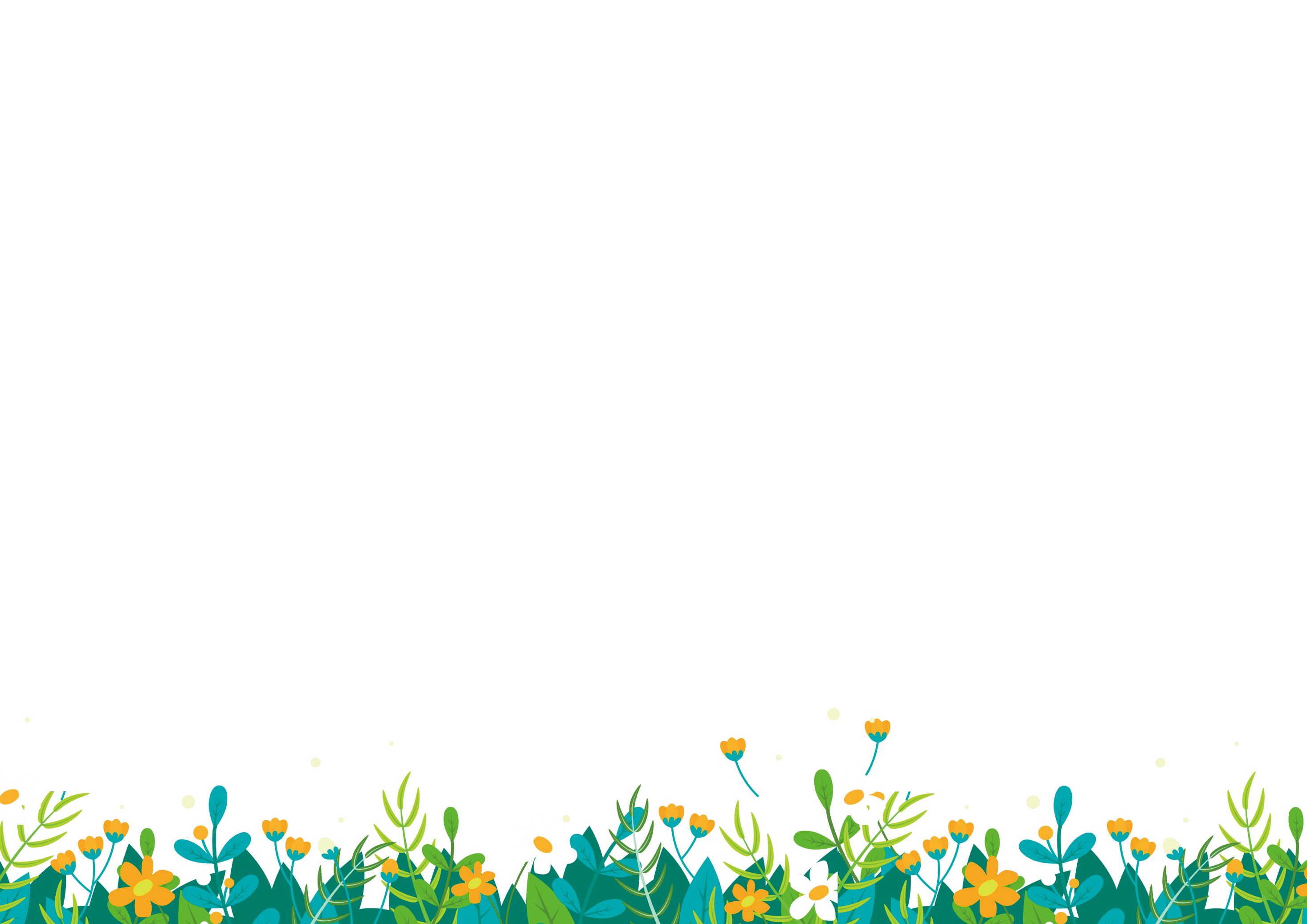 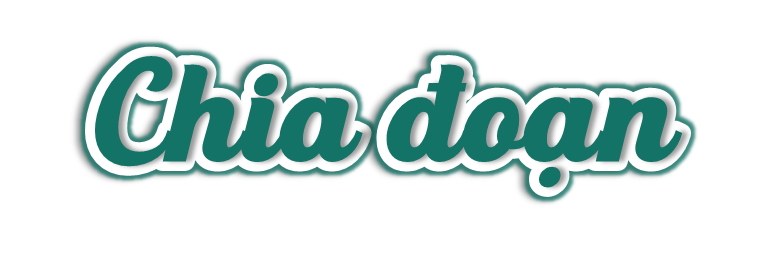 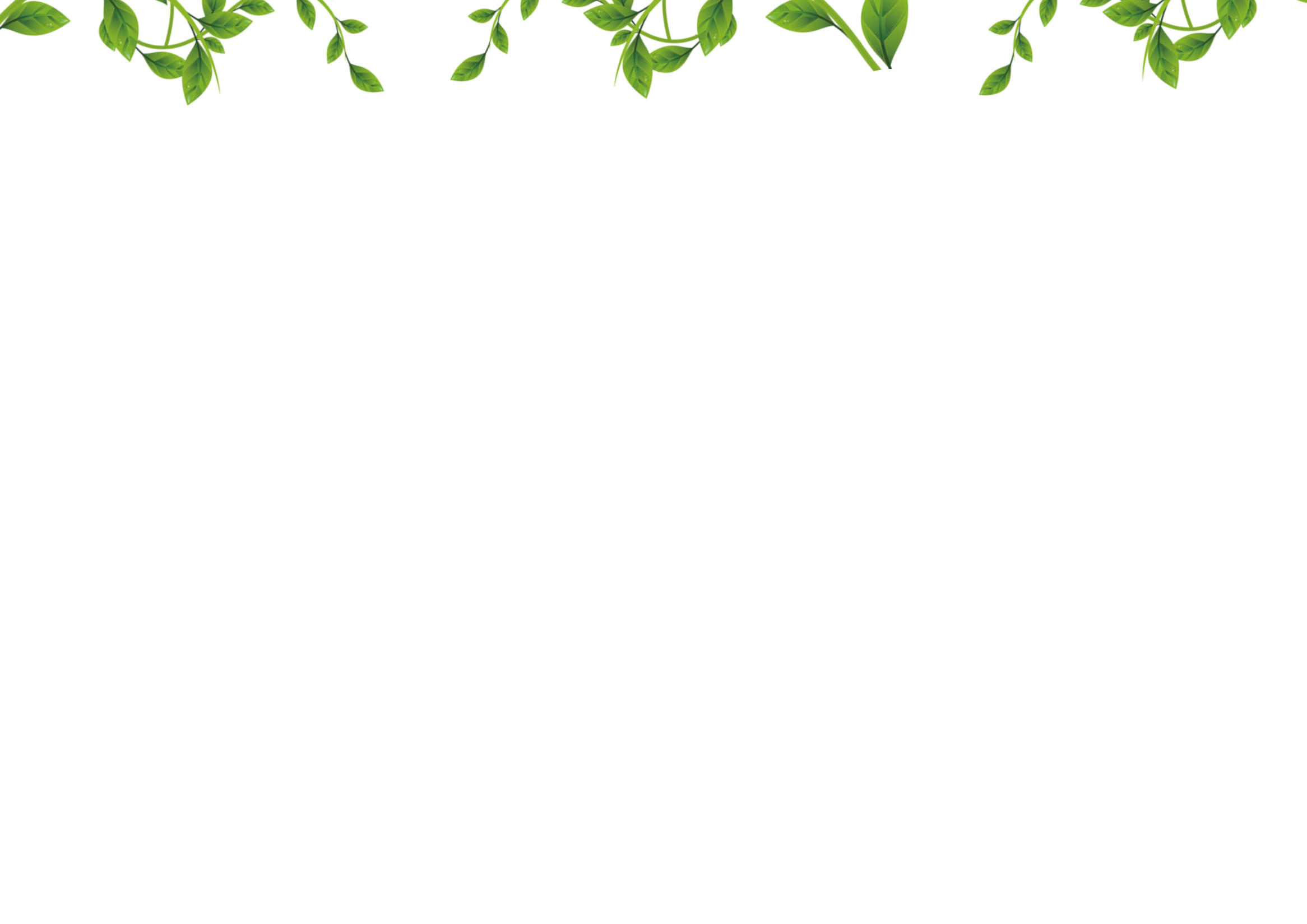 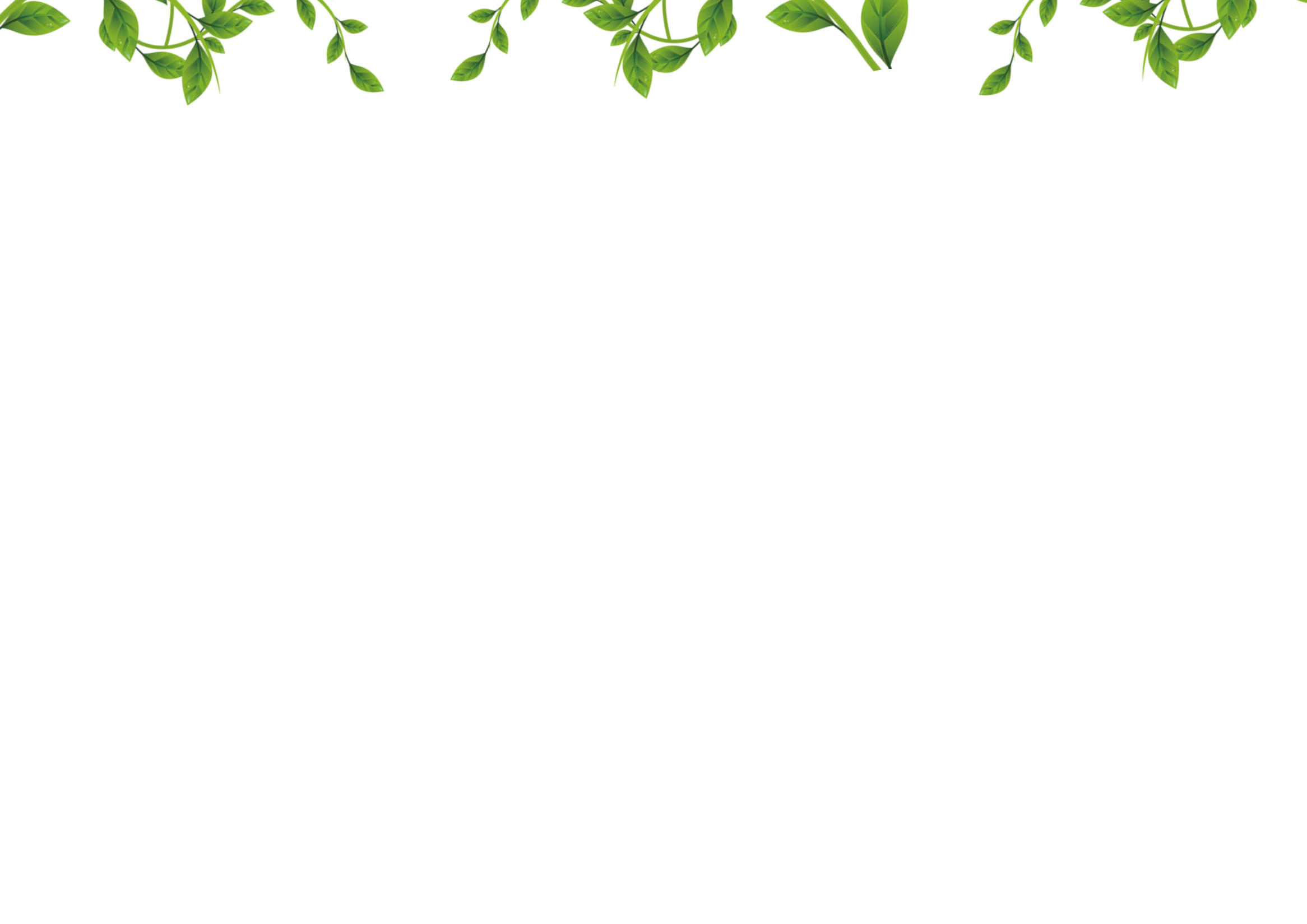 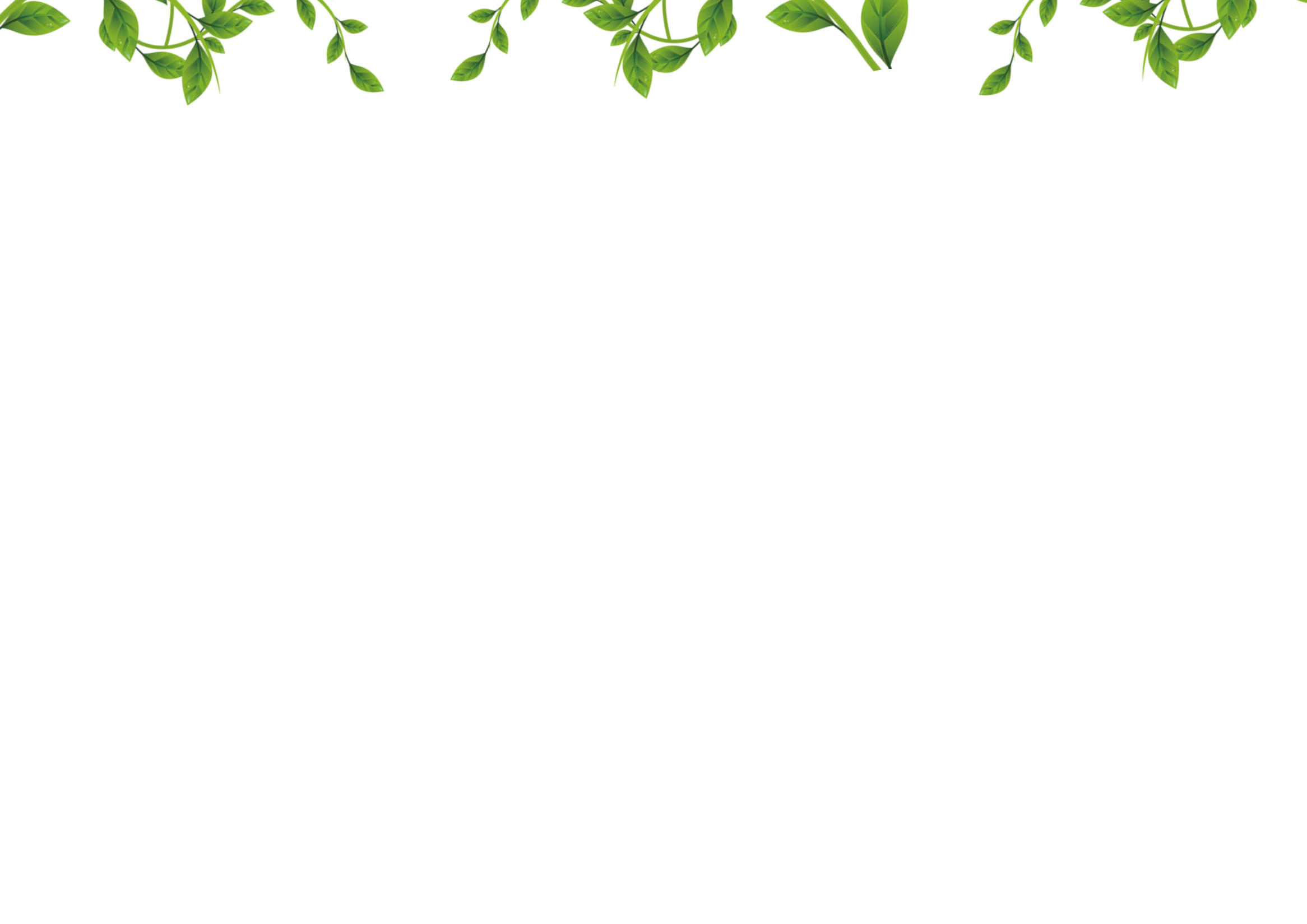 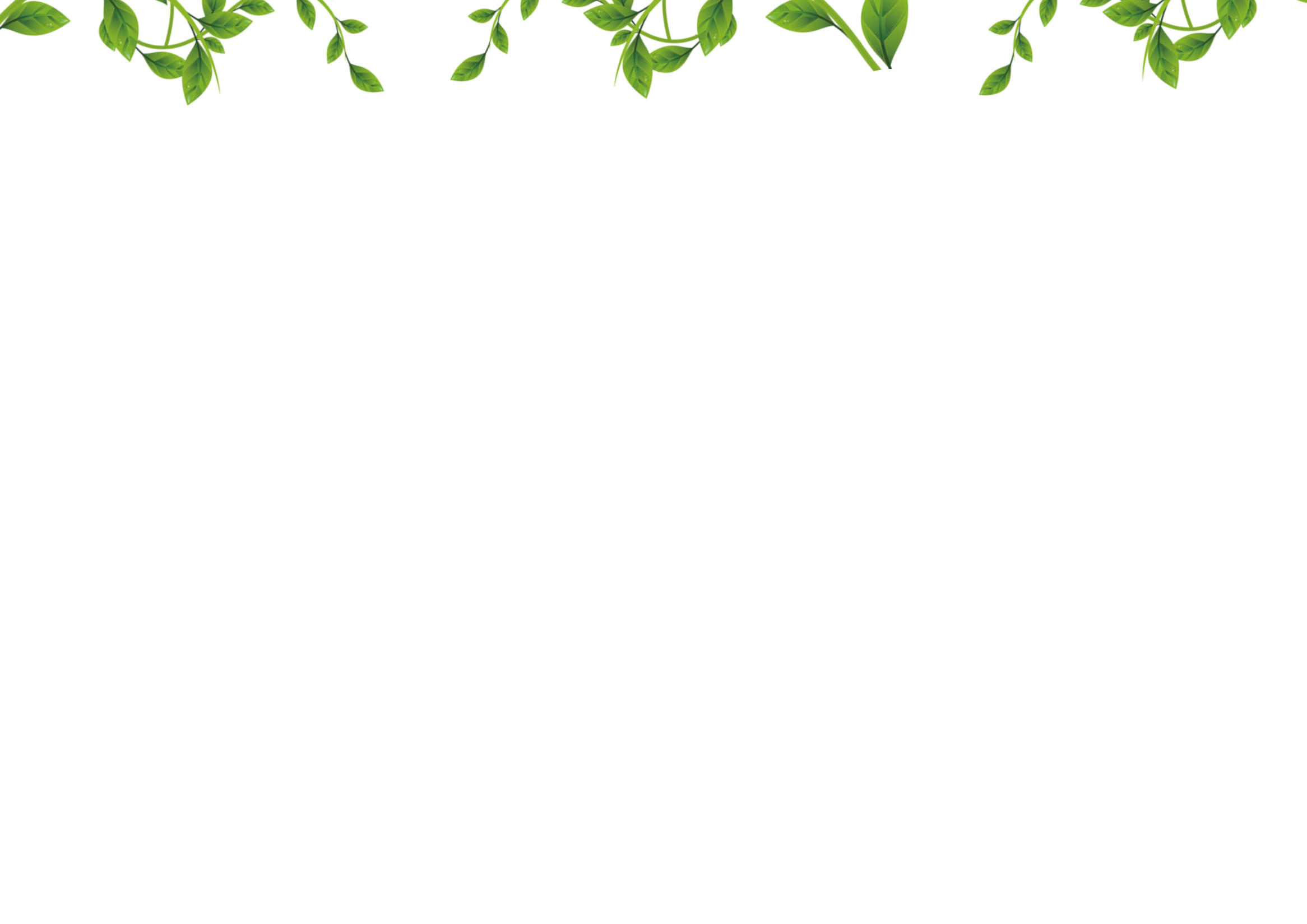 ĐOẠN 1
ĐOẠN 2
Còn lại.
Tiếp theo cho đến đừng quên lời hẹn.
Từ đầu đến kết thành vợ chồng.
Tiếp theo cho đến khỏe mạnh như thần.
Tiếp theo cho đến không hề thay đổi.
ĐOẠN 3
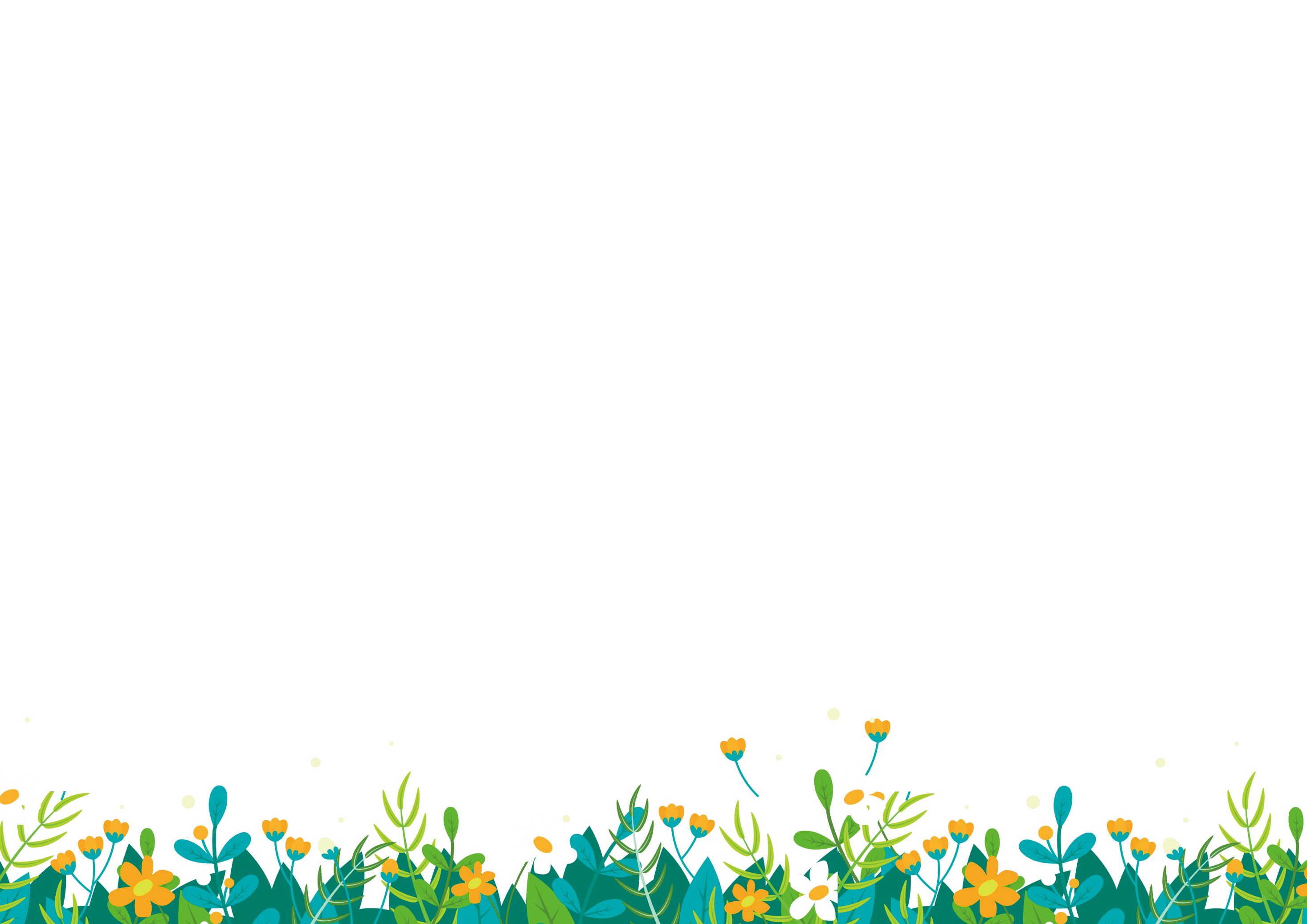 ĐOẠN 4
ĐOẠN 5
Sự tích con rồng cháu tiên
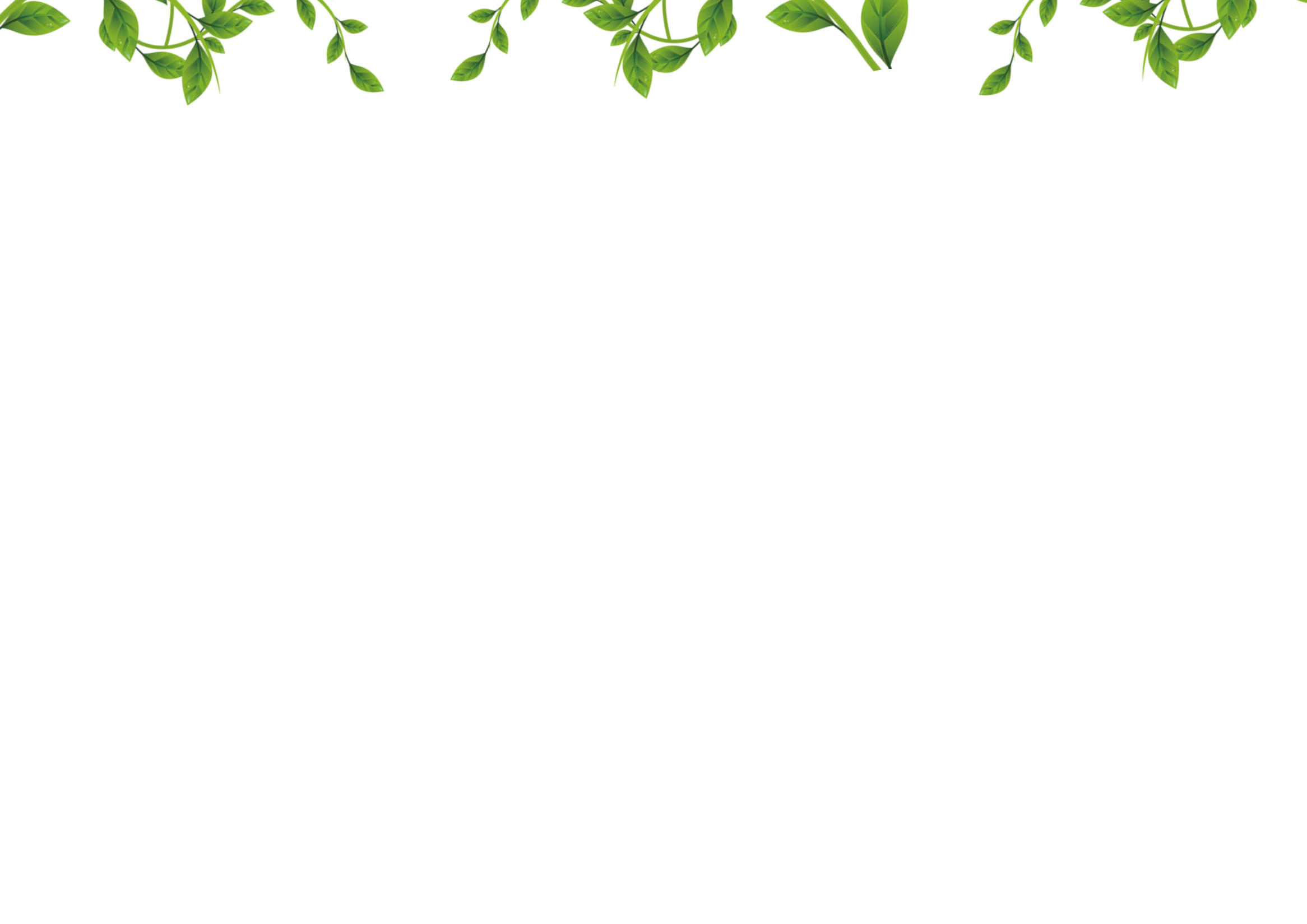 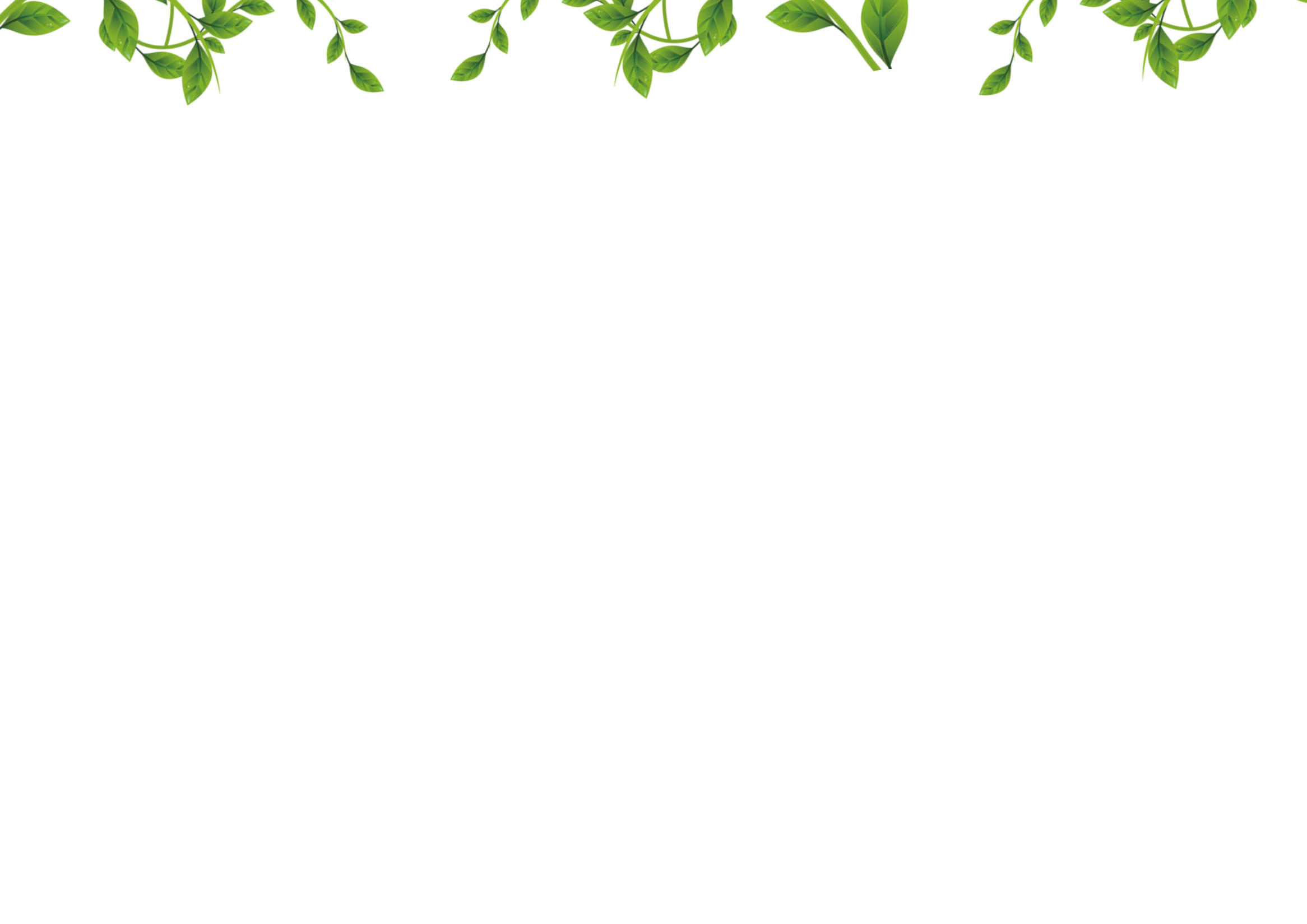 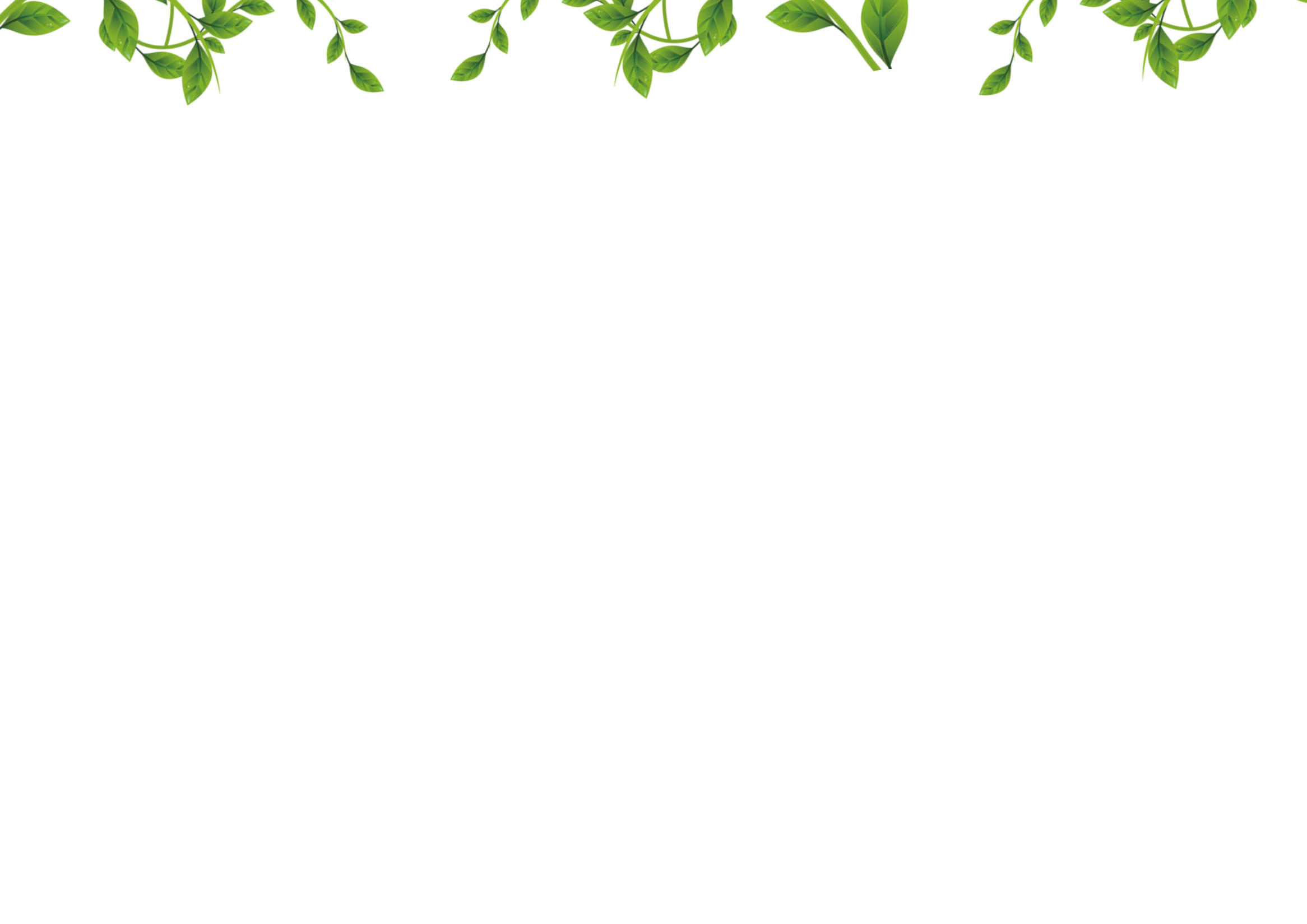 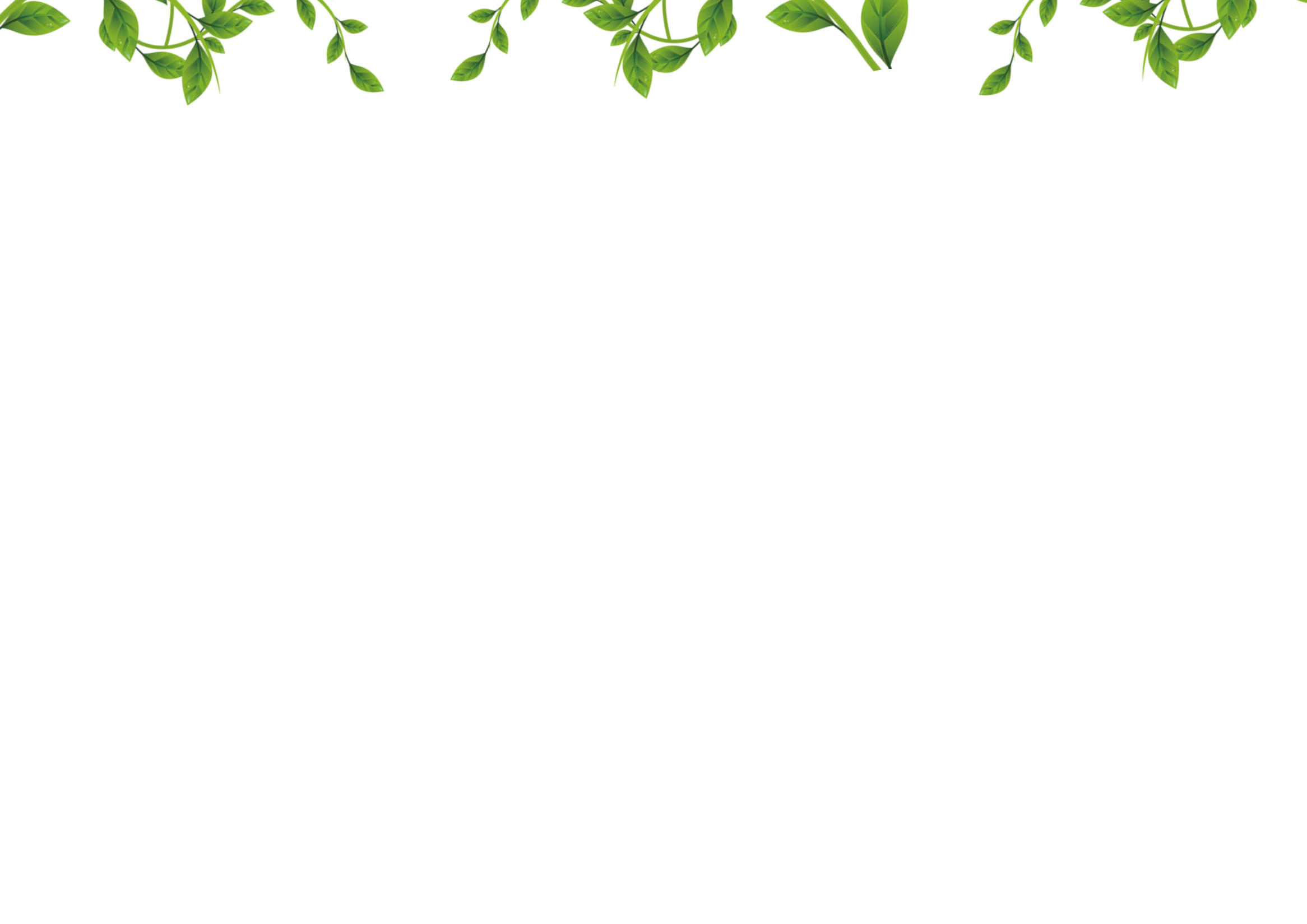 Ngày xưa, ở miền đất Lạc Việt có một vị thần tên là Lạc Long Quân. Thần mình rồng, thường ở dưới nước, thỉnh thoảng lên sống trên cạn, sức khoẻ vô địch, có nhiều phép lạ. Bấy giờ, ở vùng núi cao có nàng Âu Cơ xinh đẹp tuyệt trần, nghe vùng đất Lạc Việt có nhiều hoa thơm cỏ lạ bèn tìm đến thăm. Hai người gặp nhau, kết thành vợ chồng.
   Ít lâu sau, Âu Cơ có mang. Đến kì sinh, chuyện thật lạ, nàng sinh ra cái bọc trăm trứng. Trăm trứng nở ra một trăm người con hồng hào, đẹp đẽ lạ thường. Đàn con lớn nhanh như thổi, mặt mũi khôi ngô, khoẻ mạnh như thần.
    Sống với nhau được ít lâu, Lạc Long Quân bàn với vợ:
– Ta vốn nòi rồng ở miền nước thẳm, nàng là dòng tiên ở chốn non cao. Kẻ trên cạn, người dưới nước, tập quán khác nhau, khó mà ở cùng nhau lâu dài được. Nay ta đem năm mươi con xuống biển, nàng đưa năm mươi con lên núi, chia nhau cai quản các phương, khi có việc thì giúp đỡ lẫn nhau, đừng quên lời hẹn.
   Một trăm người con của Lạc Long Quân và Âu Cơ sau này trở thành tổ tiên của người Việt. Người con trưởng theo Âu Cơ được tôn lên làm vua, lấy hiệu là Hùng Vương, đóng đô ở đất Phong Châu, đặt tên nước là Văn Lang. Con trai vua gọi là Lang, con gái vua gọi là Mị Nương; khi cha mất thì ngôi được truyền cho con trưởng, mười mấy đời truyền nối ngôi vua đều lấy hiệu là Hùng Vương, không hề thay đổi.
  Cũng bởi sự tích này mà về sau, người Việt ta thường tự hào xưng là con Rồng cháu Tiên và thân mật gọi nhau là đồng bào.
                                                                                                                         (Theo Nguyễn Đổng Chi)
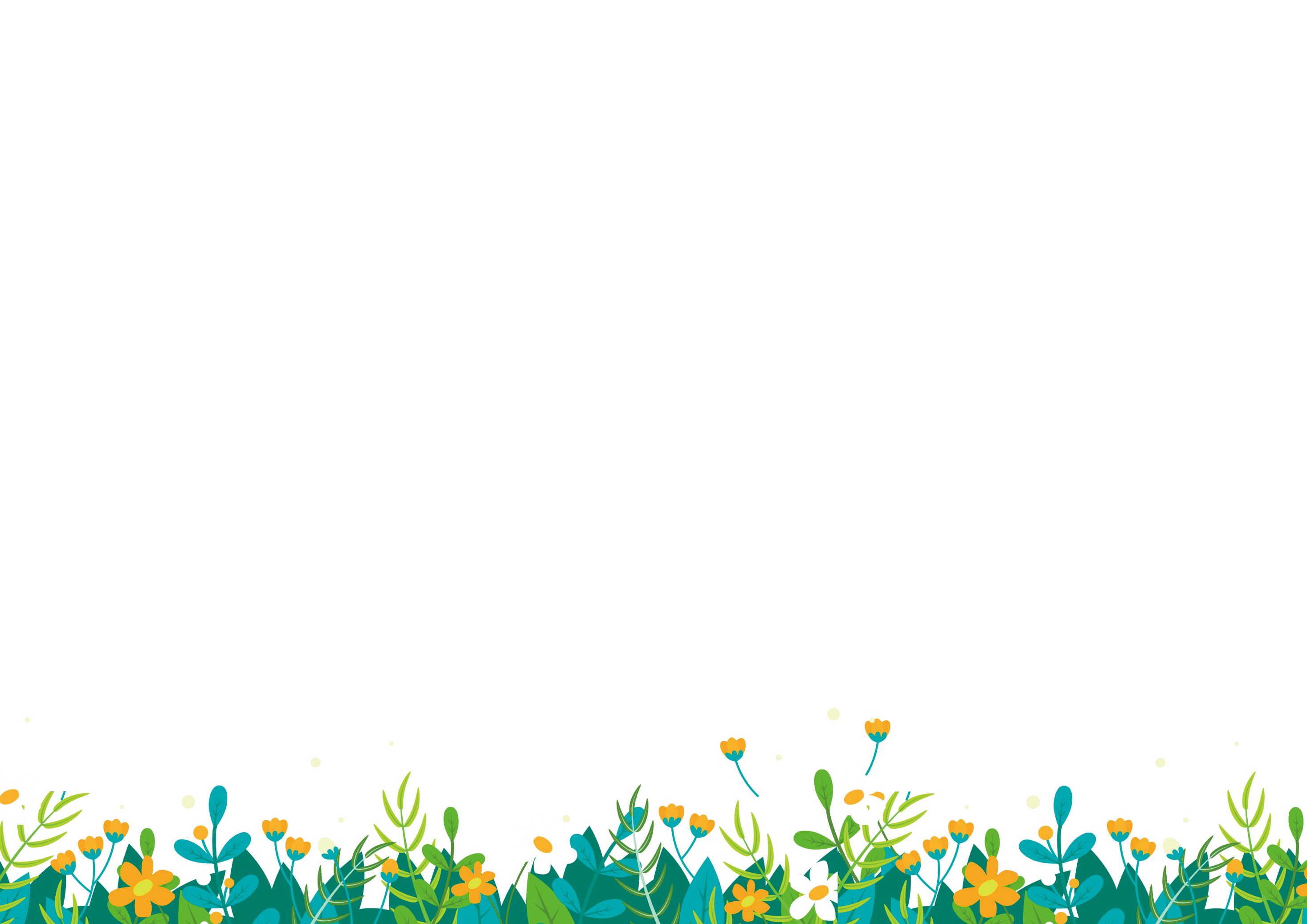 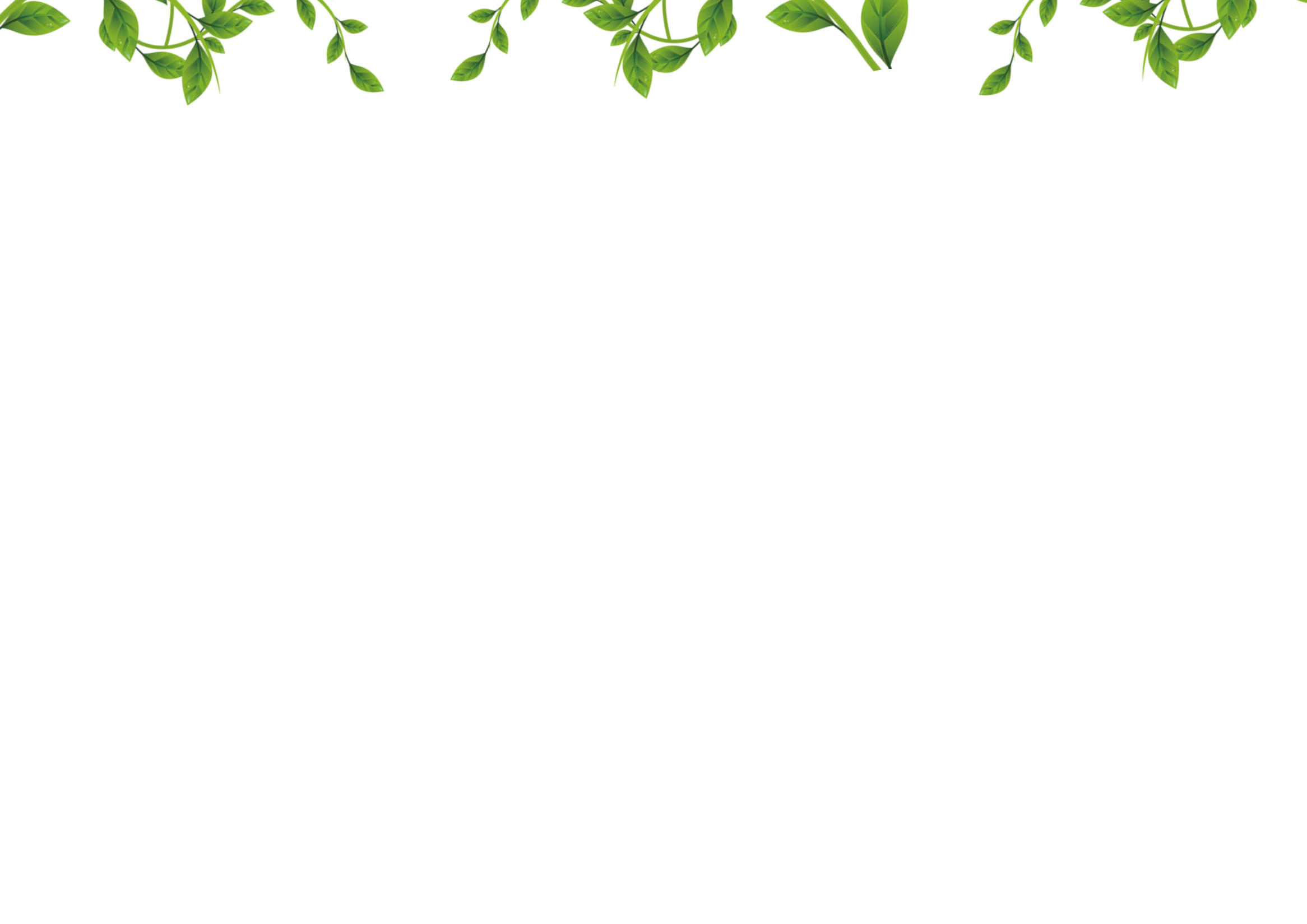 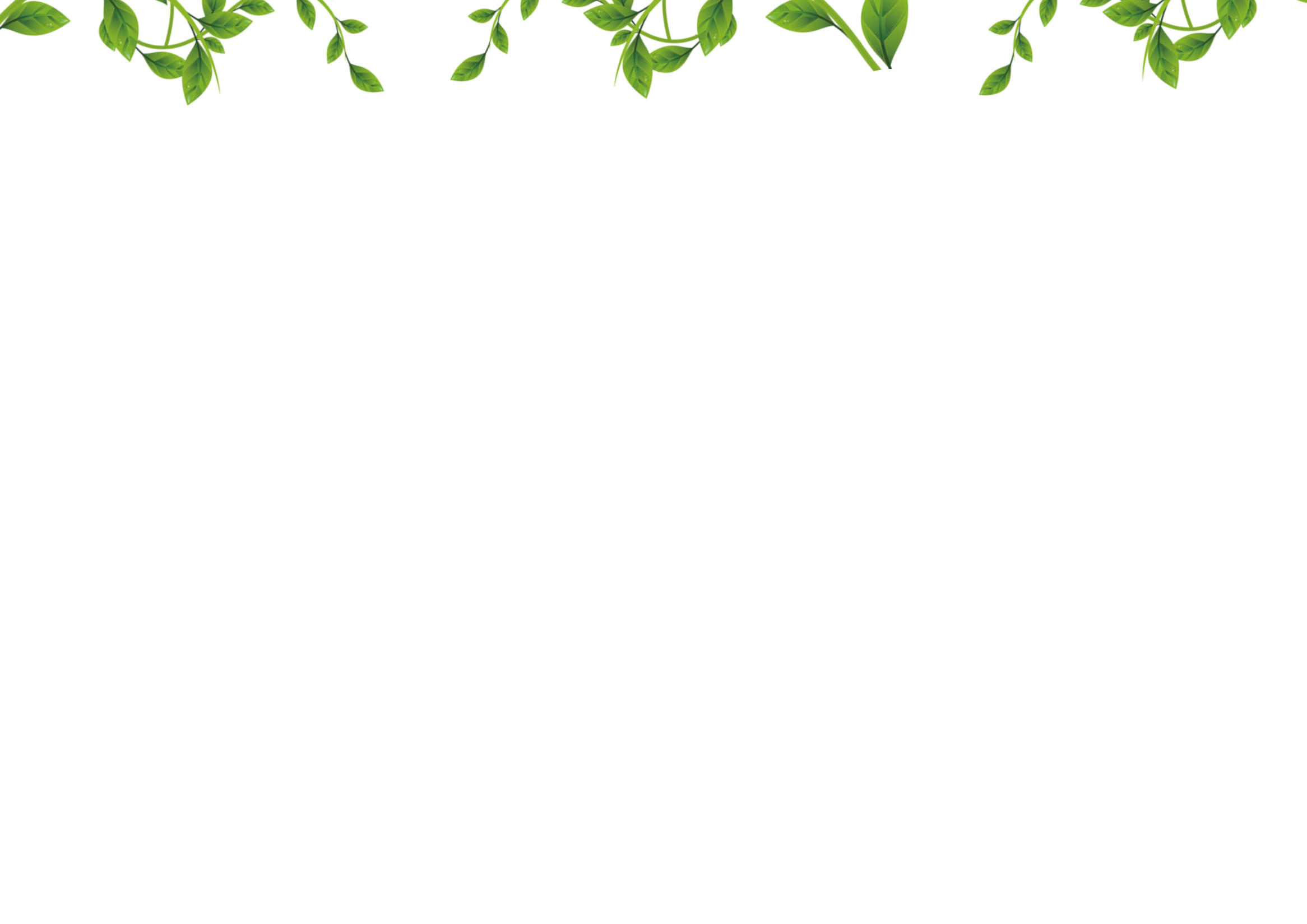 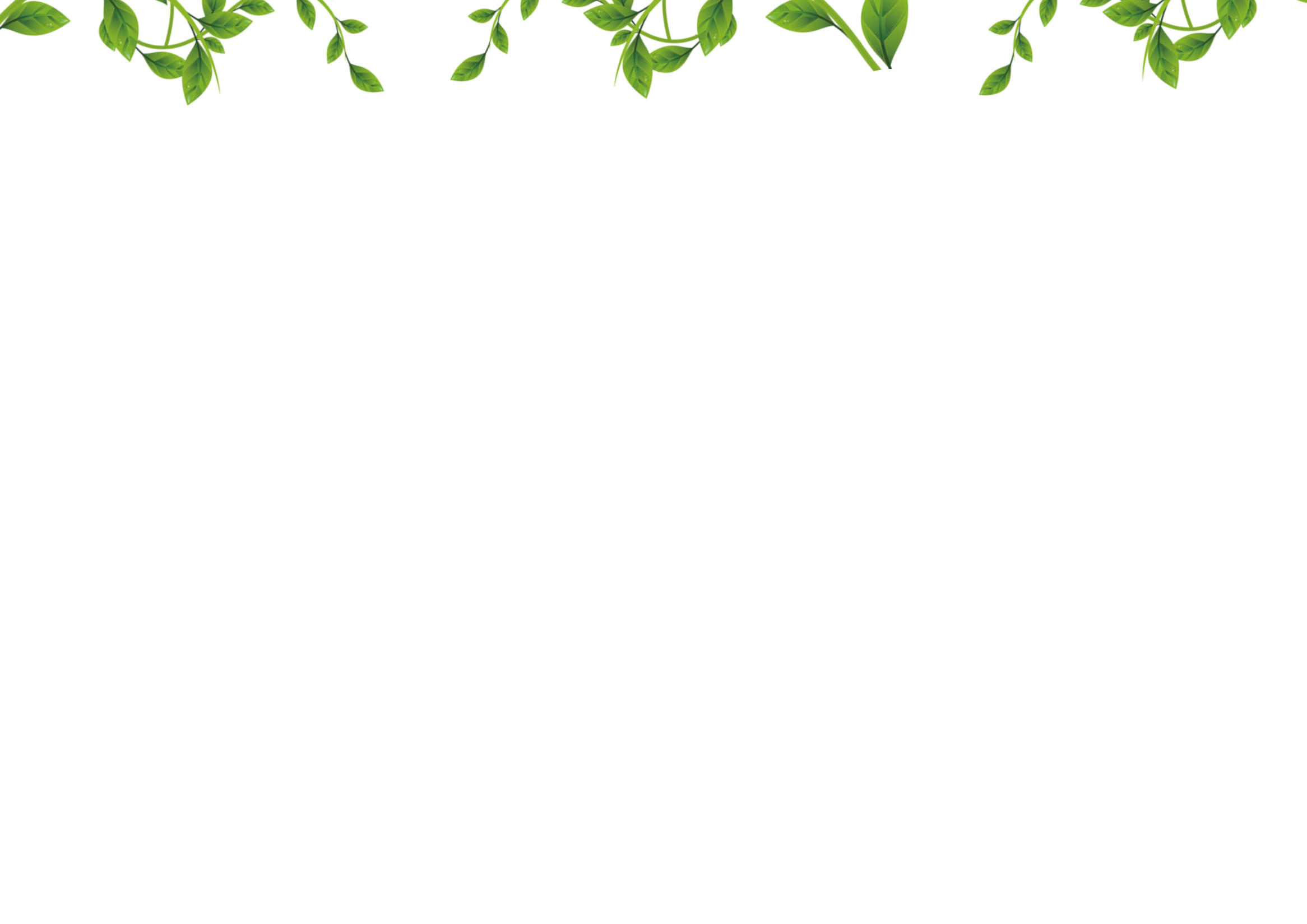 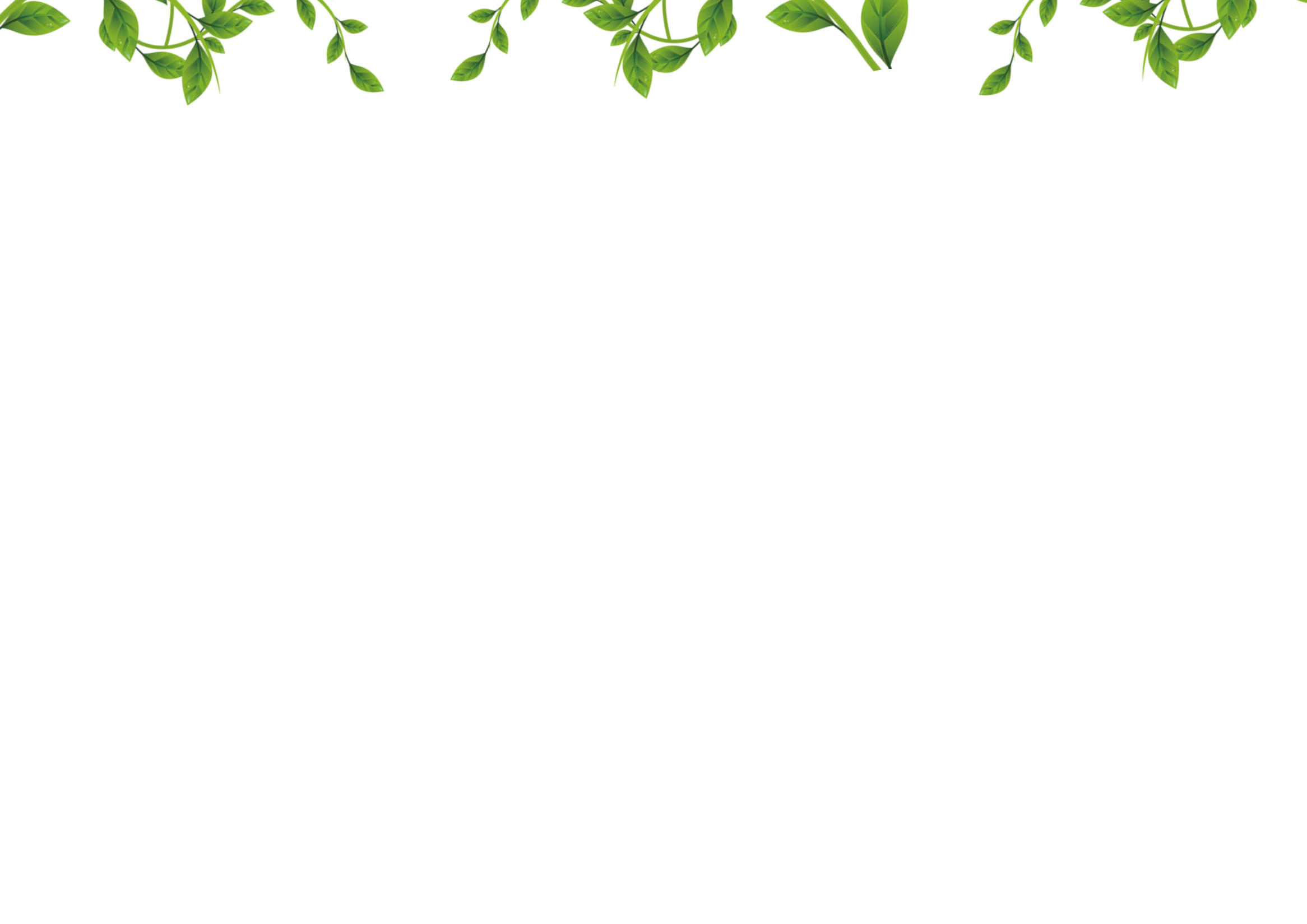 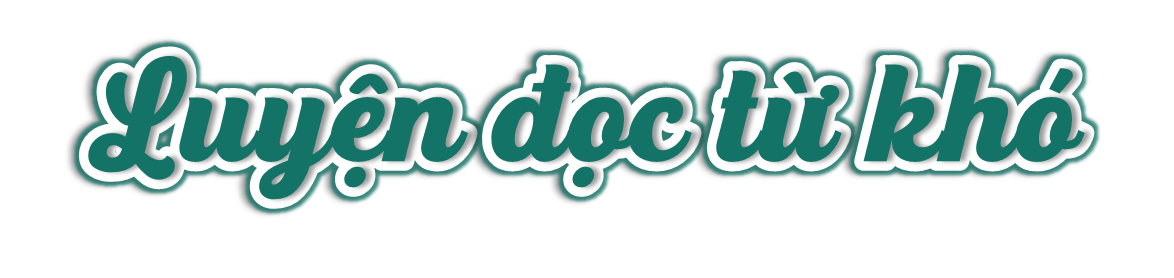 vô địch
tuyệt trần
Lạc Việt
miền nước thẳm
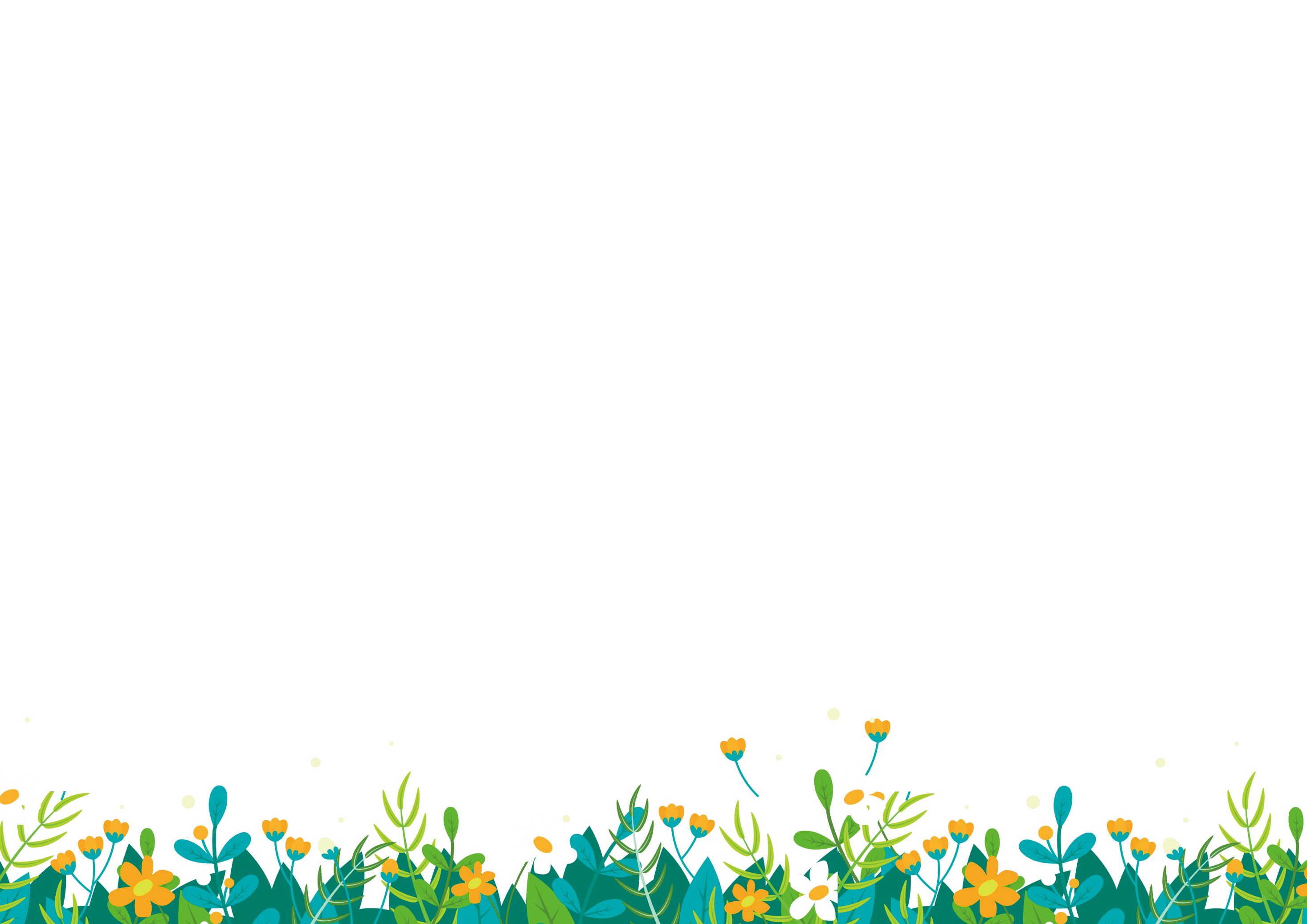 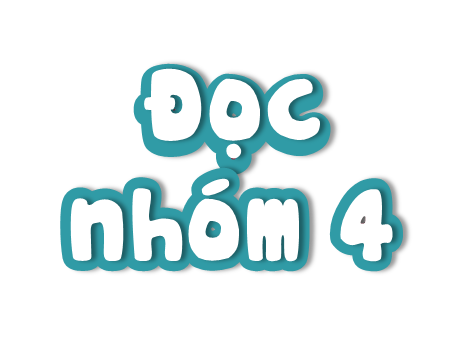 Sự tích con rồng cháu tiên
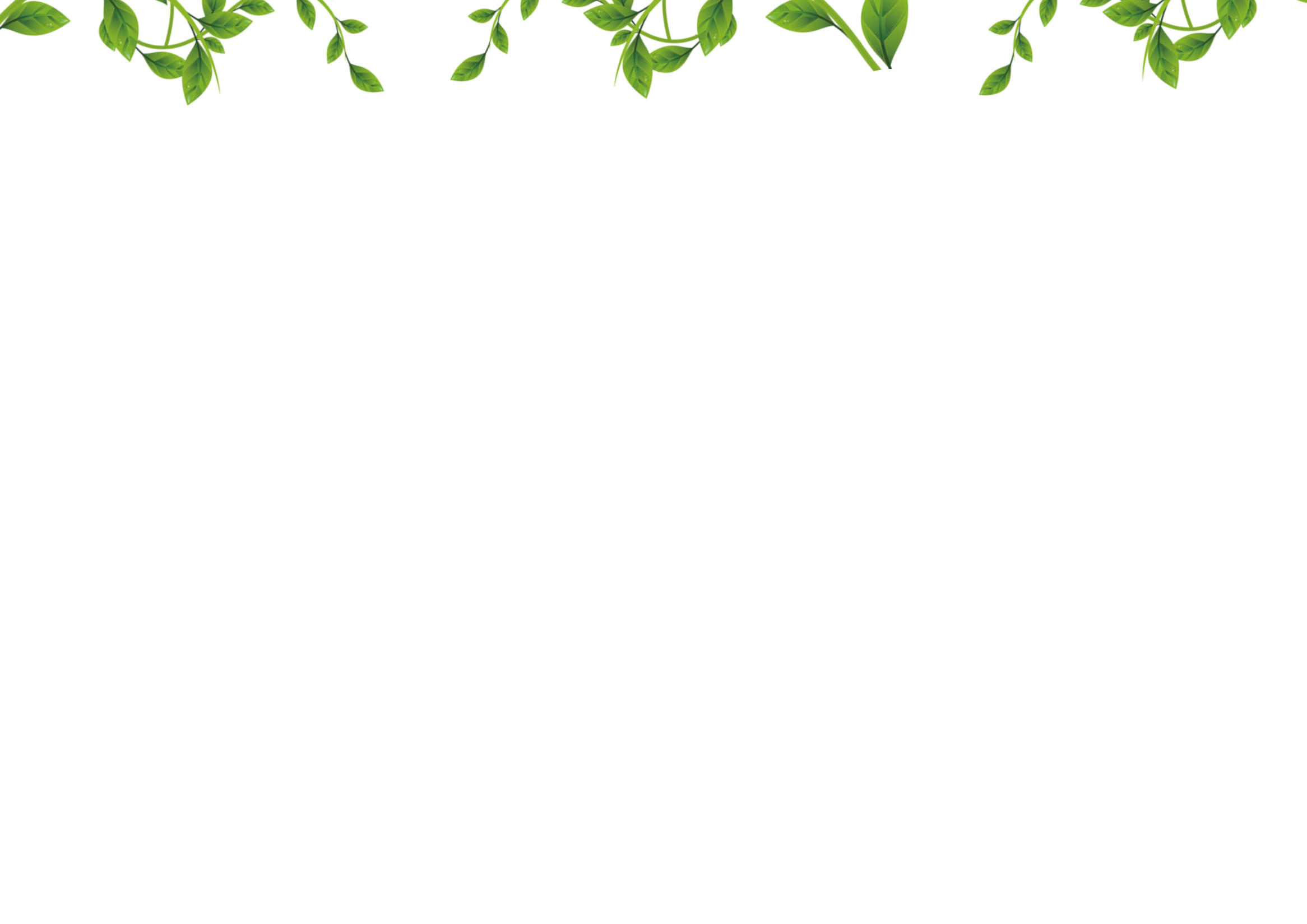 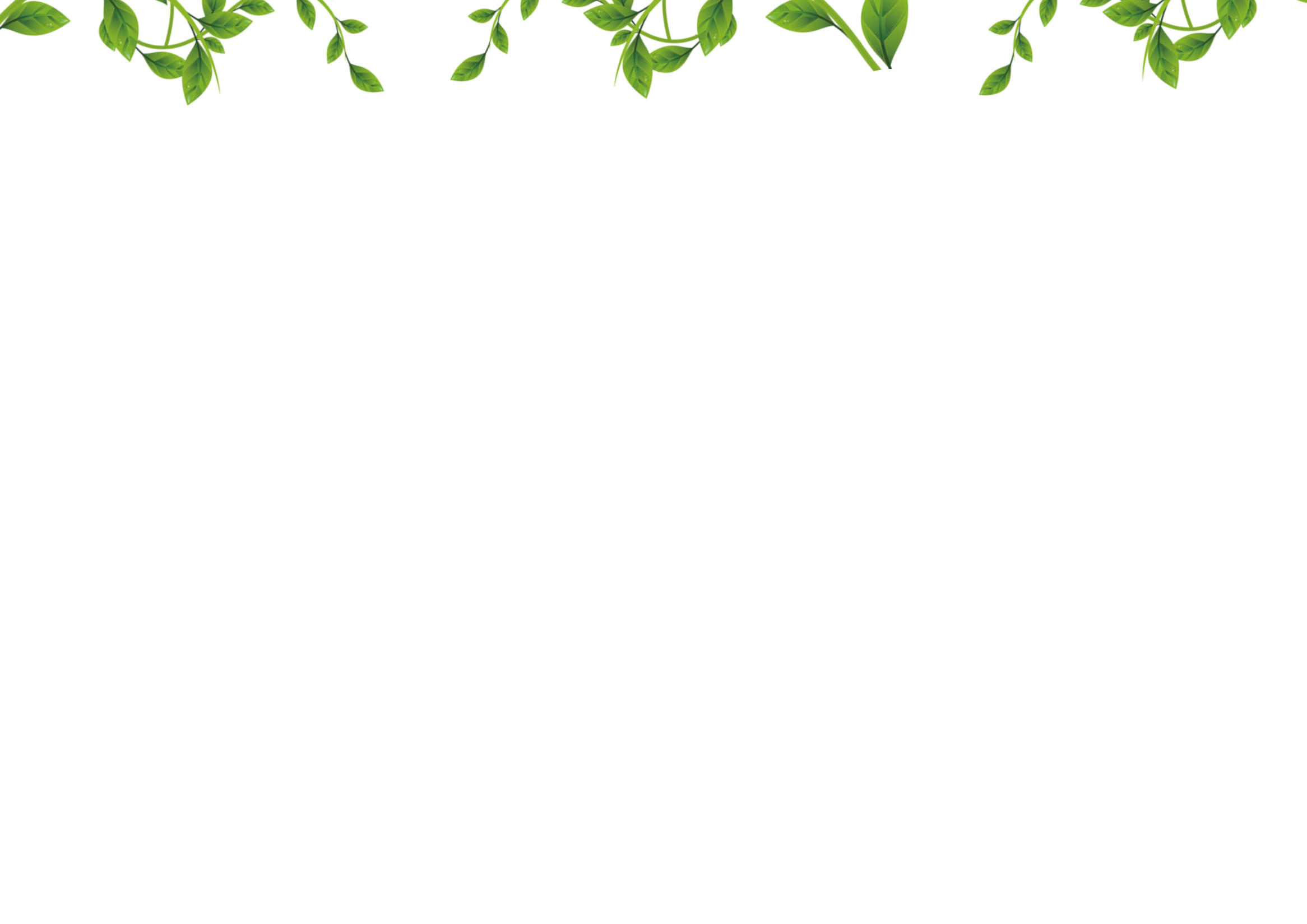 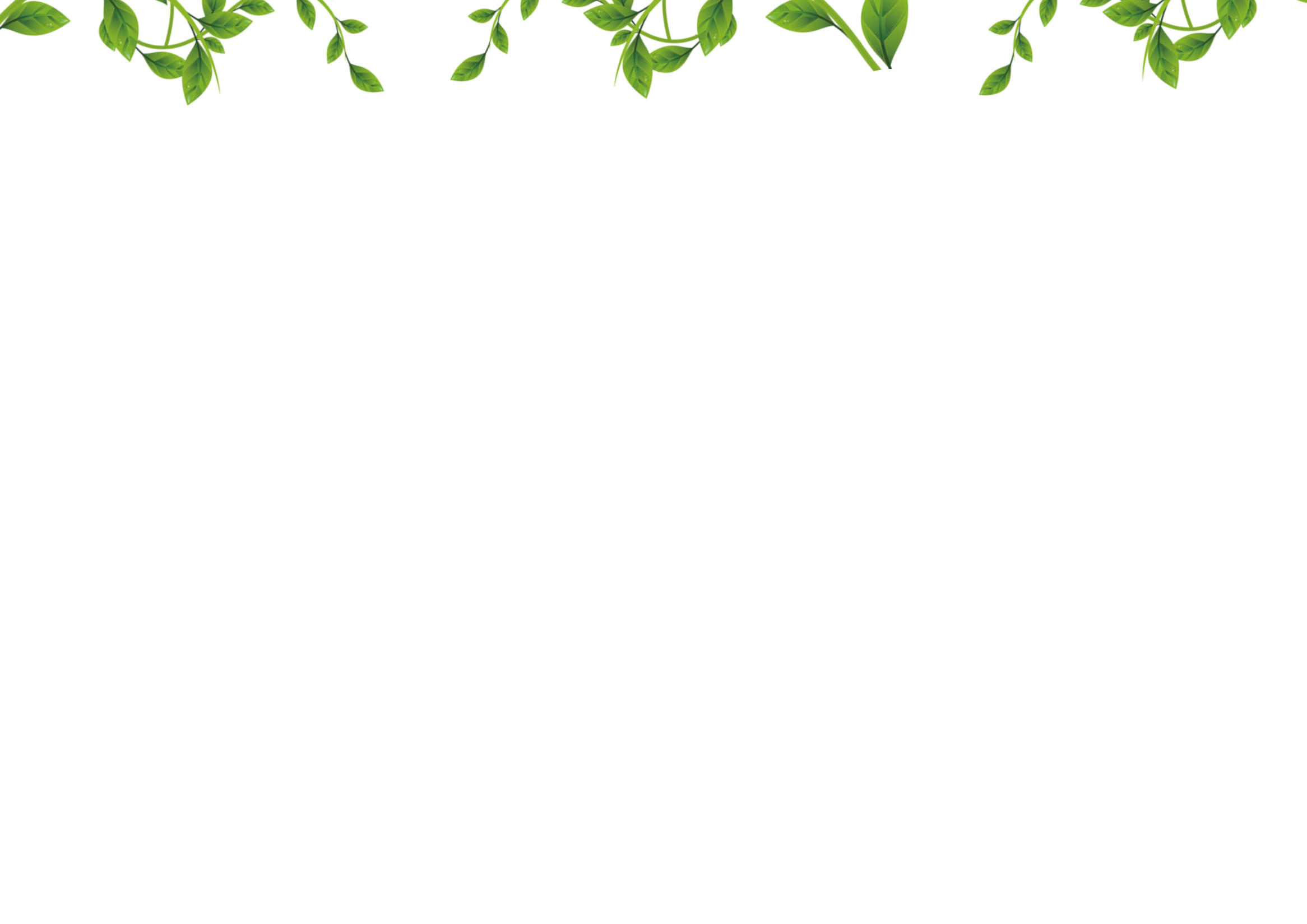 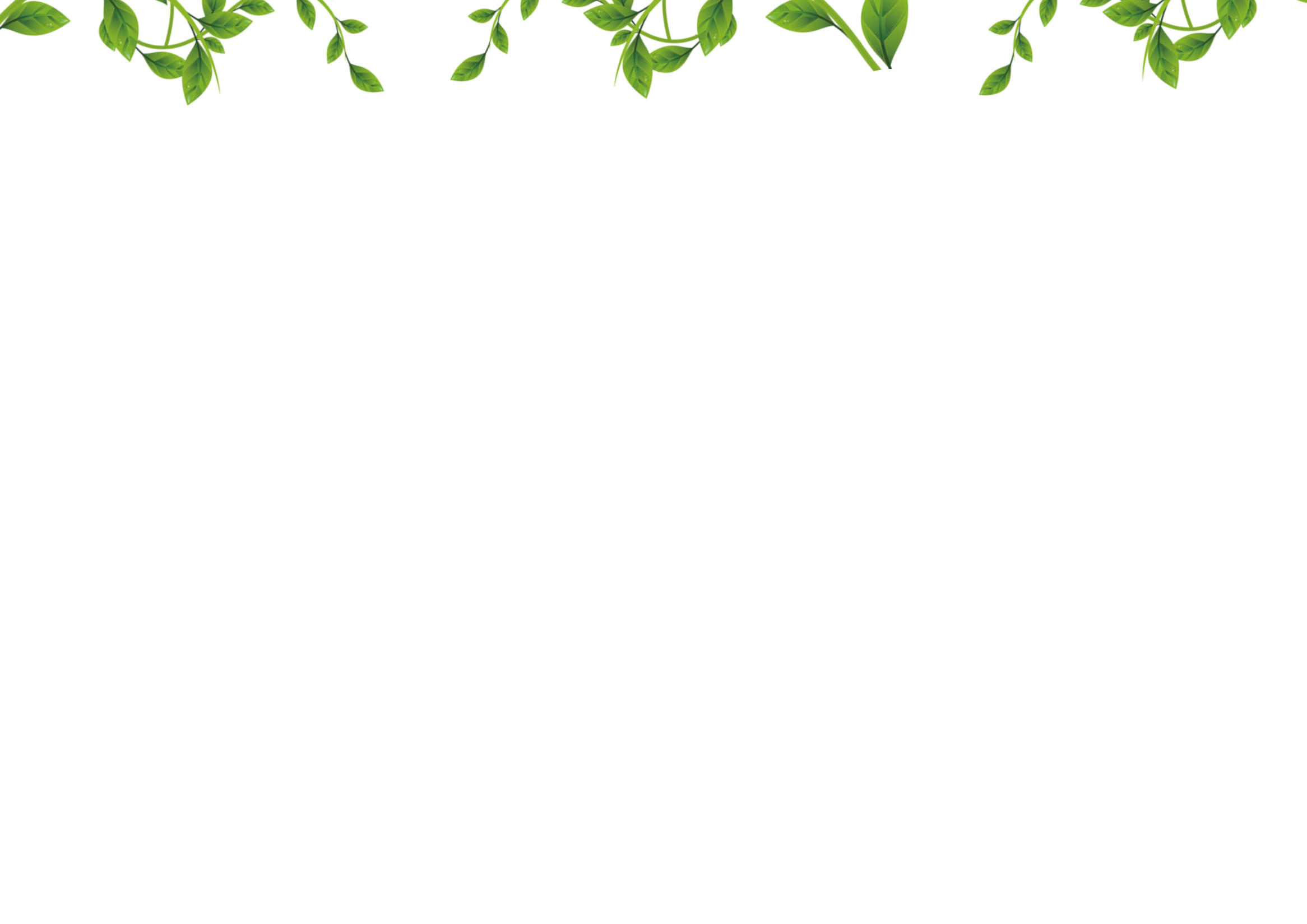 Ngày xưa, ở miền đất Lạc Việt có một vị thần tên là Lạc Long Quân. Thần mình rồng, thường ở dưới nước, thỉnh thoảng lên sống trên cạn, sức khoẻ vô địch, có nhiều phép lạ. Bấy giờ, ở vùng núi cao có nàng Âu Cơ xinh đẹp tuyệt trần, nghe vùng đất Lạc Việt có nhiều hoa thơm cỏ lạ bèn tìm đến thăm. Hai người gặp nhau, kết thành vợ chồng.
Ít lâu sau, Âu Cơ có mang. Đến kì sinh, chuyện thật lạ, nàng sinh ra cái bọc trăm trứng. Trăm trứng nở ra một trăm người con hồng hào, đẹp đẽ lạ thường. Đàn con lớn nhanh như thổi, mặt mũi khôi ngô, khoẻ mạnh như thần.
Sống với nhau được ít lâu, Lạc Long Quân bàn với vợ:
– Ta vốn nòi rồng ở miền nước thẳm, nàng là dòng tiên ở chốn non cao. Kẻ trên cạn, người dưới nước, tập quán khác nhau, khó mà ở cùng nhau lâu dài được. Nay ta đem năm mươi con xuống biển, nàng đưa năm mươi con lên núi, chia nhau cai quản các phương, khi có việc thì giúp đỡ lẫn nhau, đừng quên lời hẹn.
Một trăm người con của Lạc Long Quân và Âu Cơ sau này trở thành tổ tiên của người Việt. Người con trưởng theo Âu Cơ được tôn lên làm vua, lấy hiệu là Hùng Vương, đóng đô ở đất Phong Châu, đặt tên nước là Văn Lang. Con trai vua gọi là Lang, con gái vua gọi là Mị Nương; khi cha mất thì ngôi được truyền cho con trưởng, mười mấy đời truyền nối ngôi vua đều lấy hiệu là Hùng Vương, không hề thay đổi.
Cũng bởi sự tích này mà về sau, người Việt ta thường tự hào xưng là con Rồng cháu Tiên và thân mật gọi nhau là đồng bào.
                                                                                                                         (Theo Nguyễn Đổng Chi)
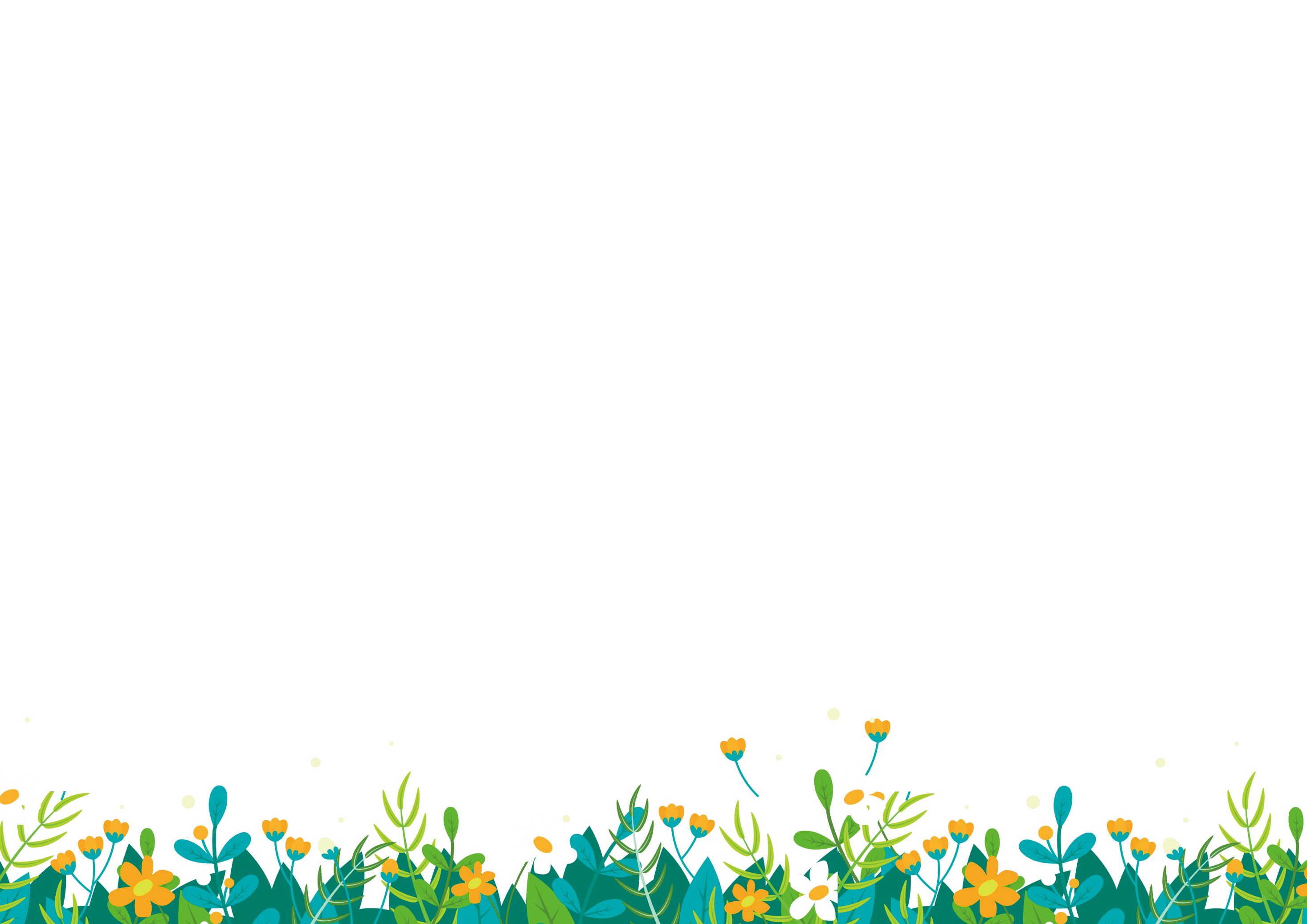 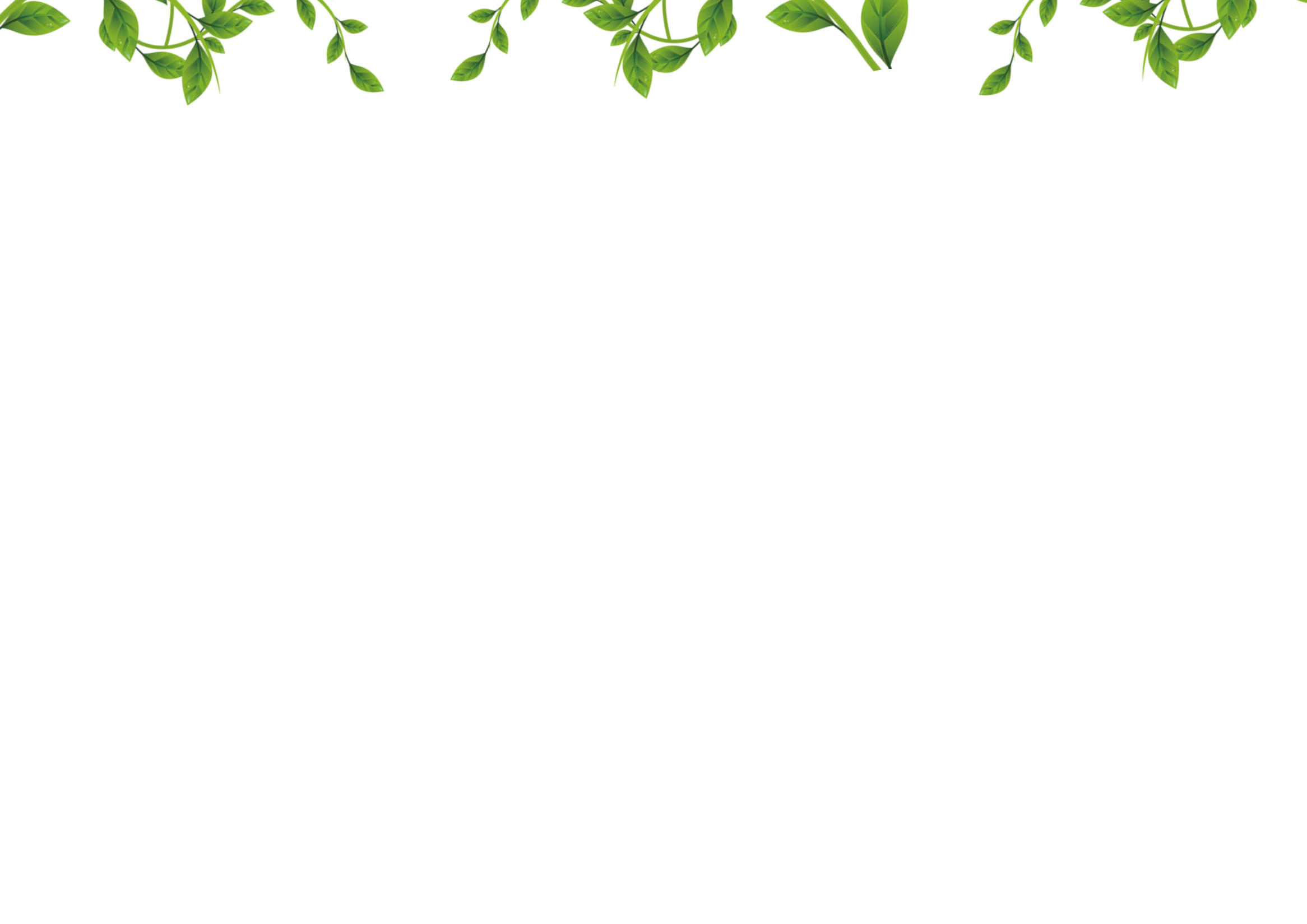 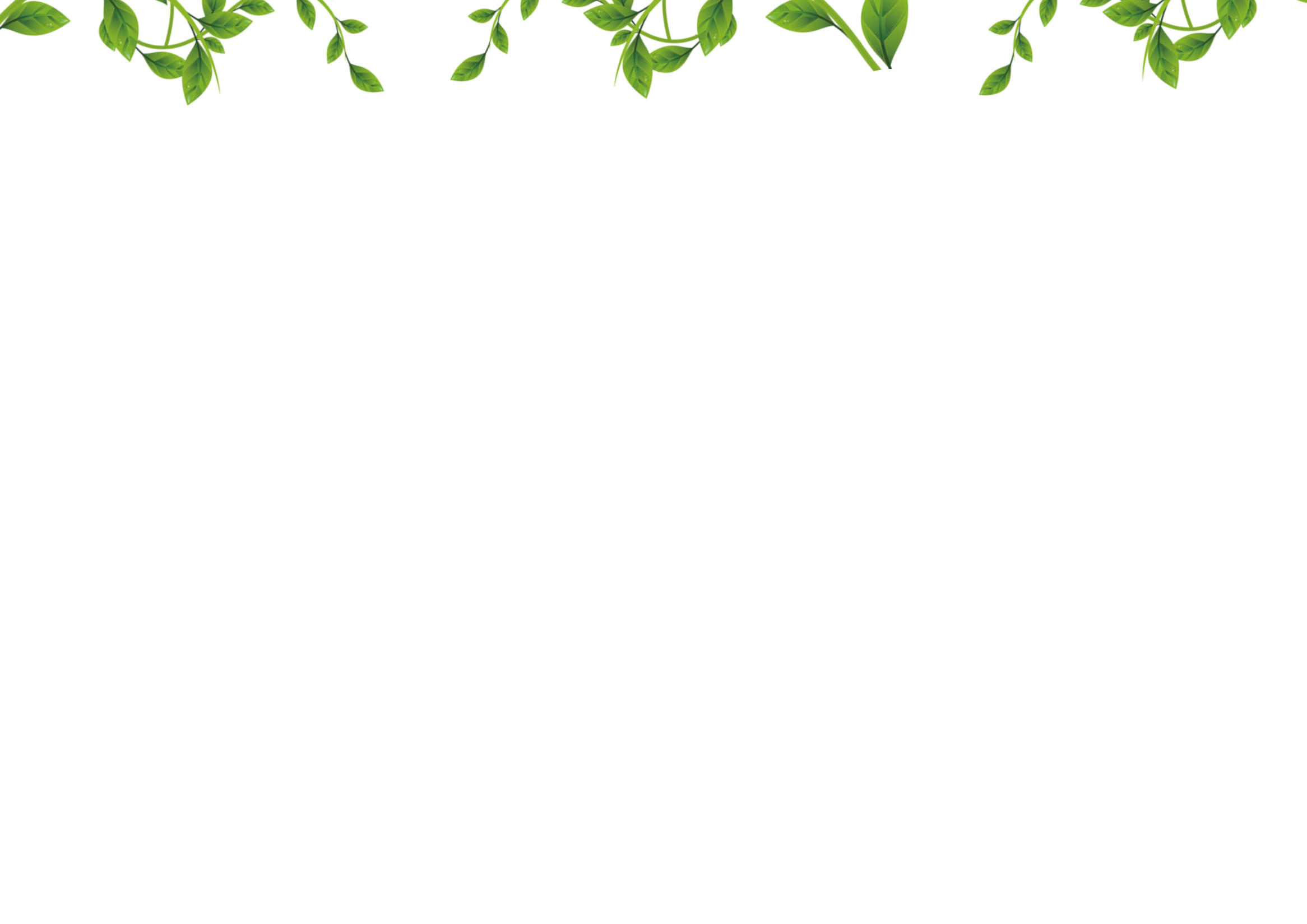 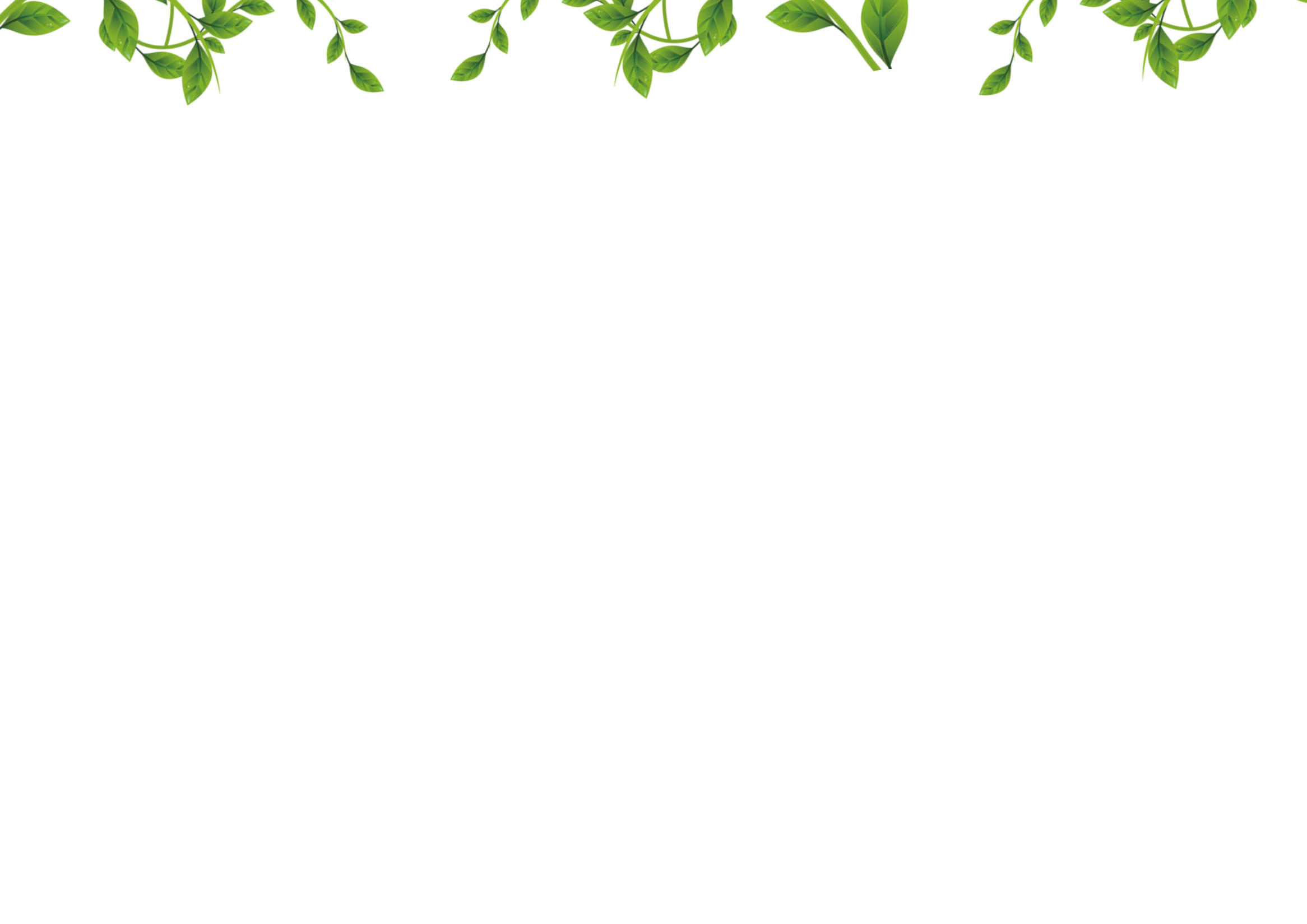 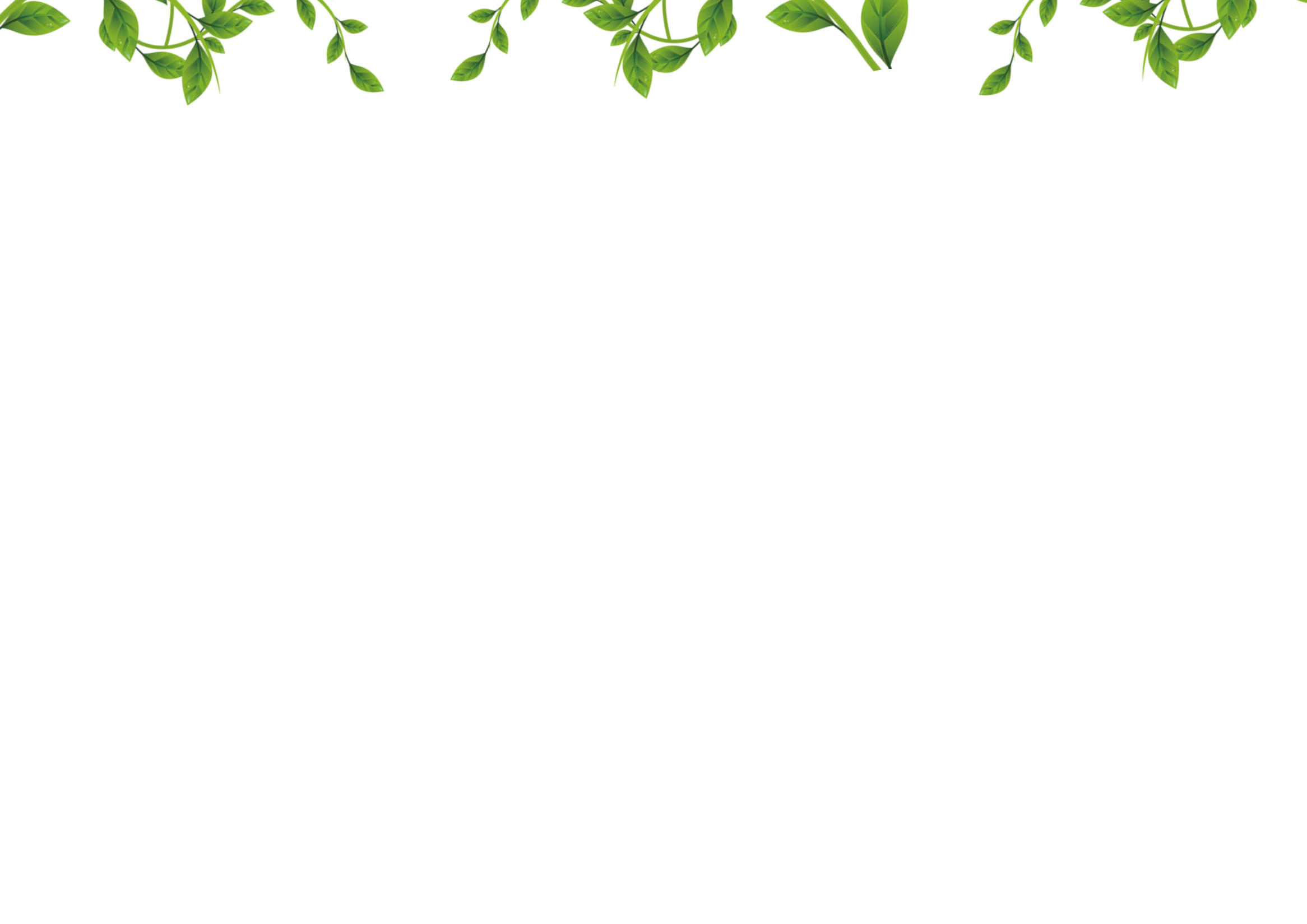 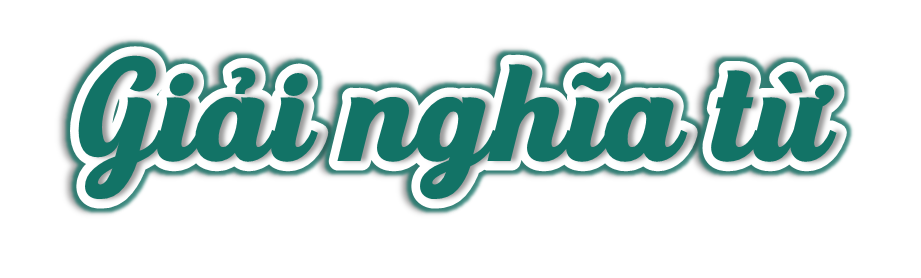 miền đất mà người Lạc Việt sinh sống, chủ yếu thuộc Bắc Bộ 
nước ta ngày nay.
Miền đất Lạc Việt:
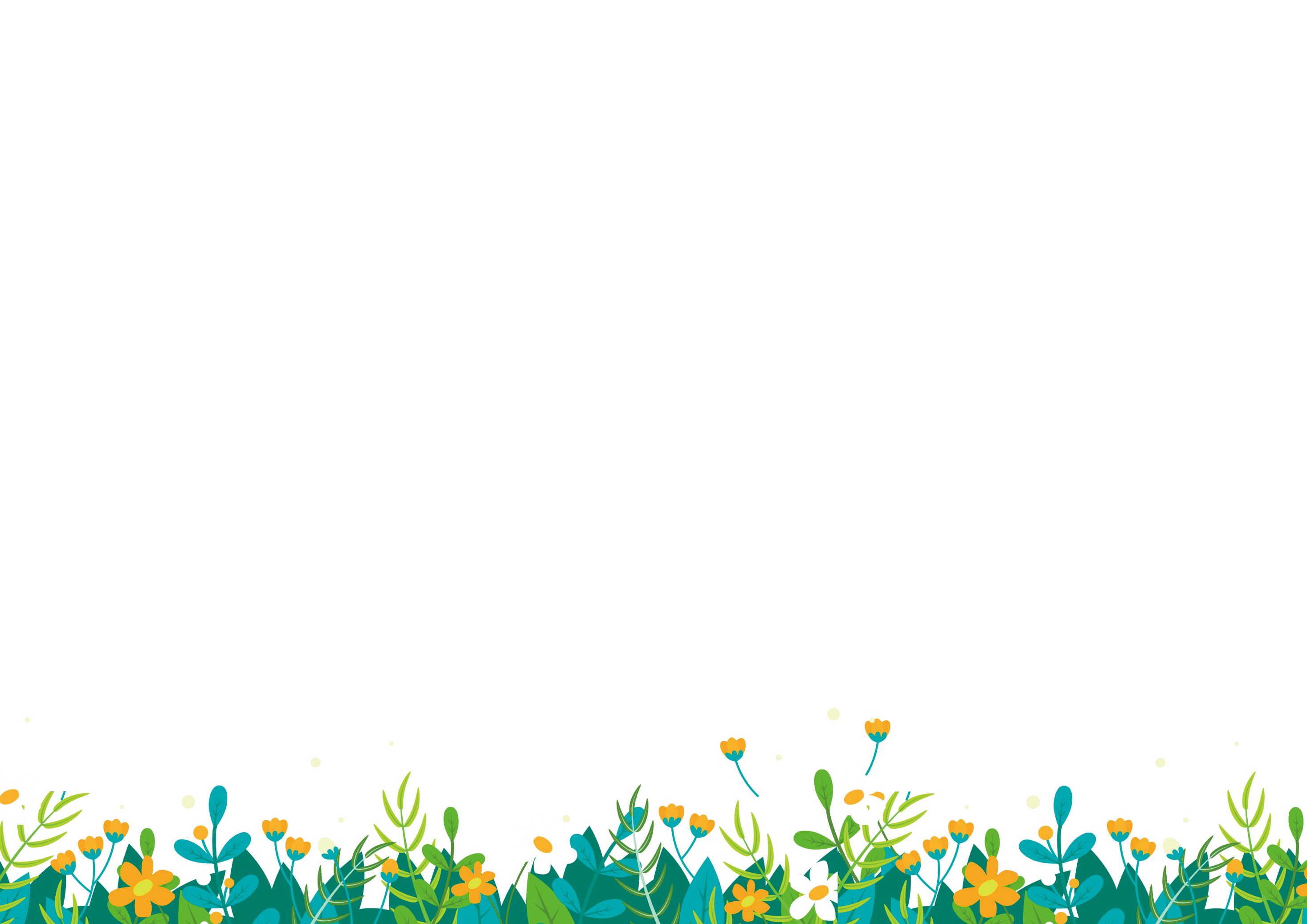 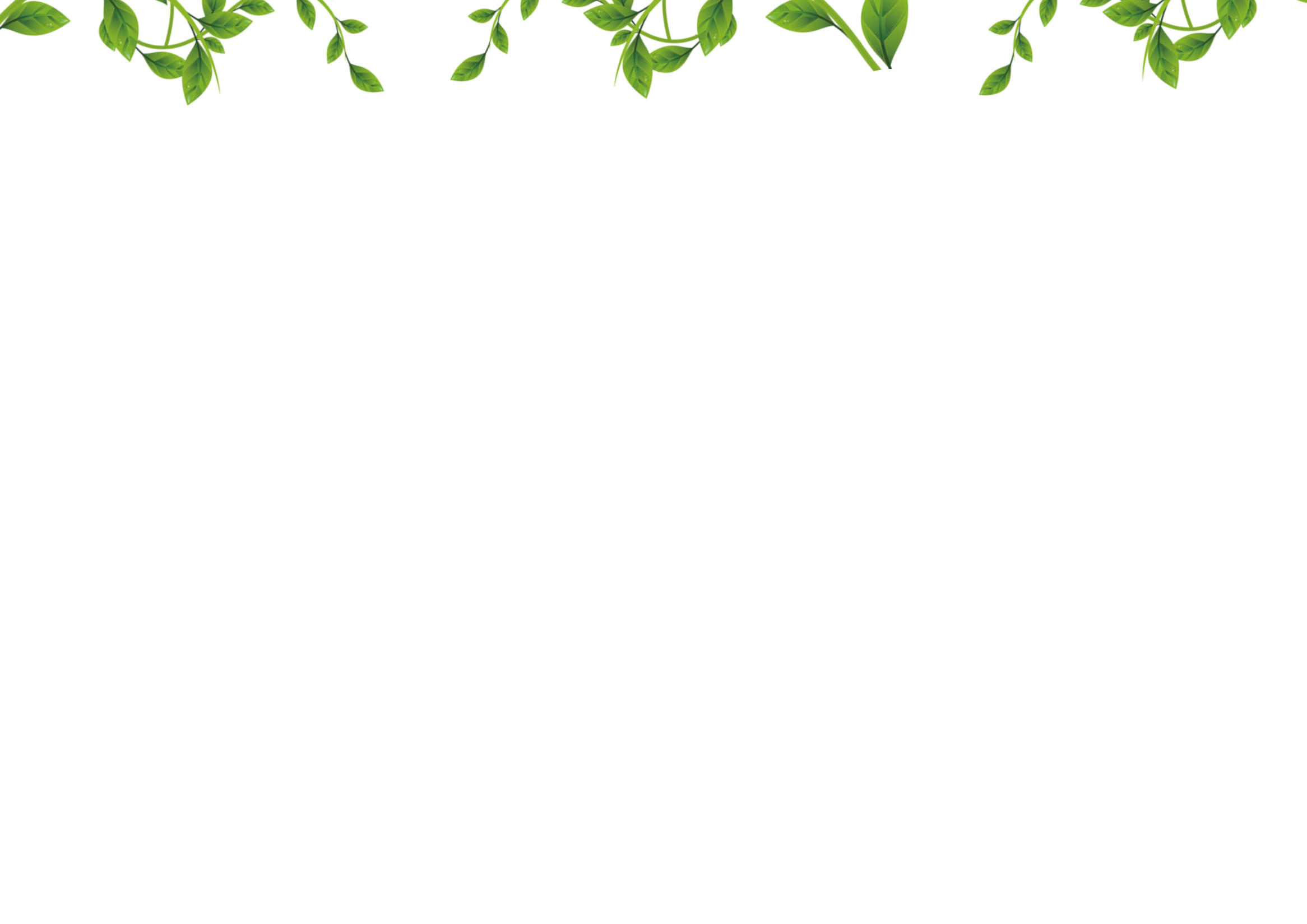 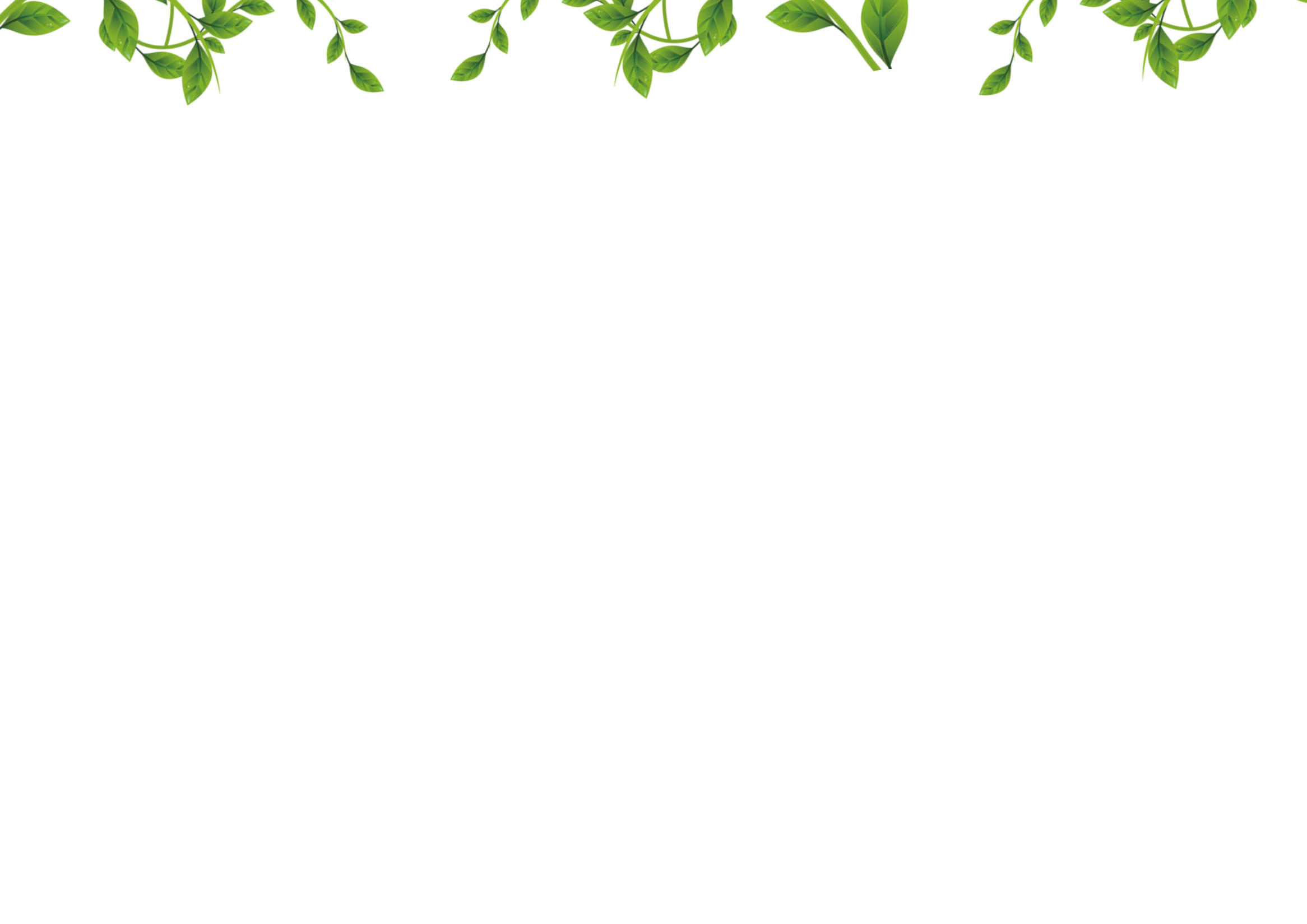 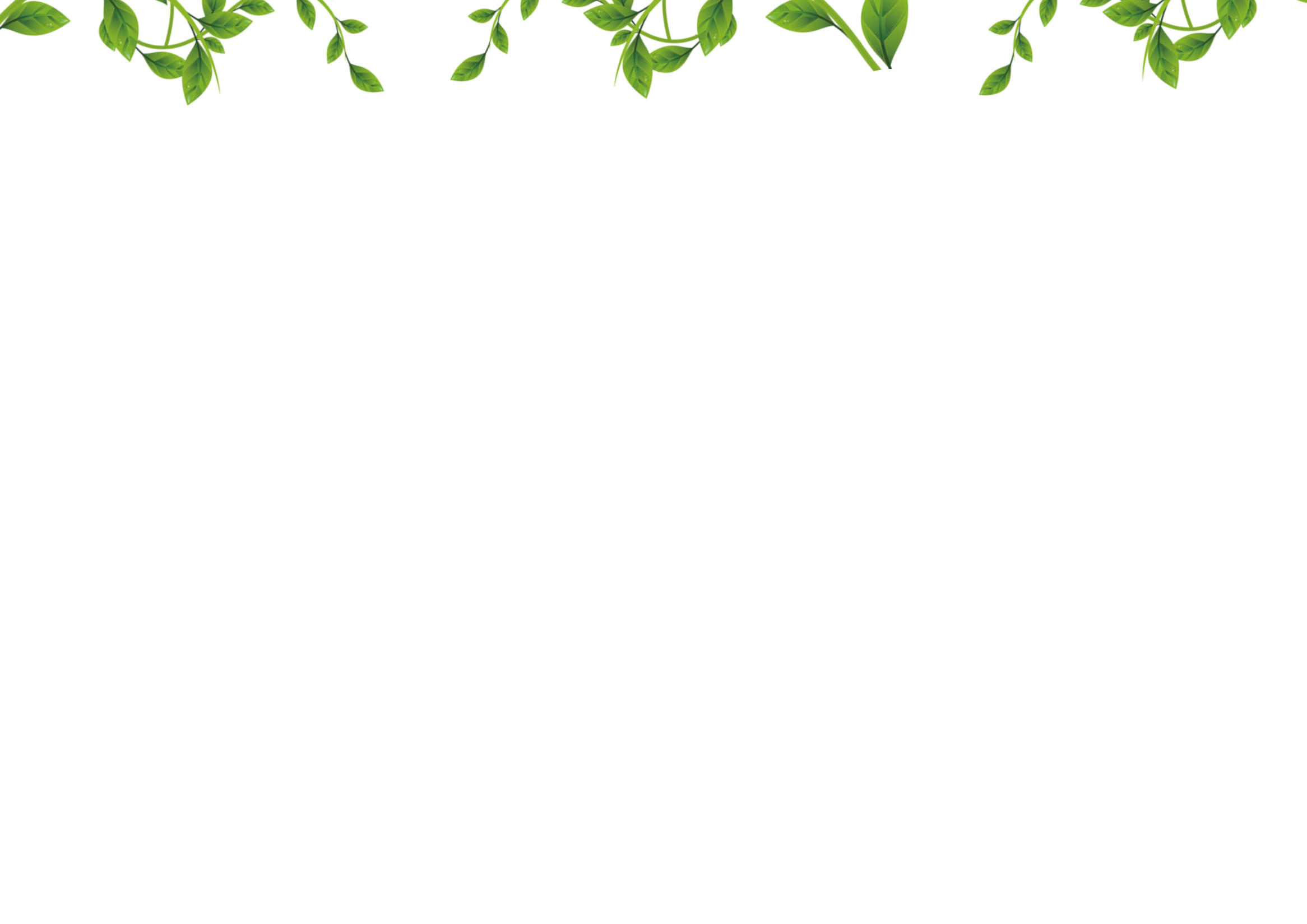 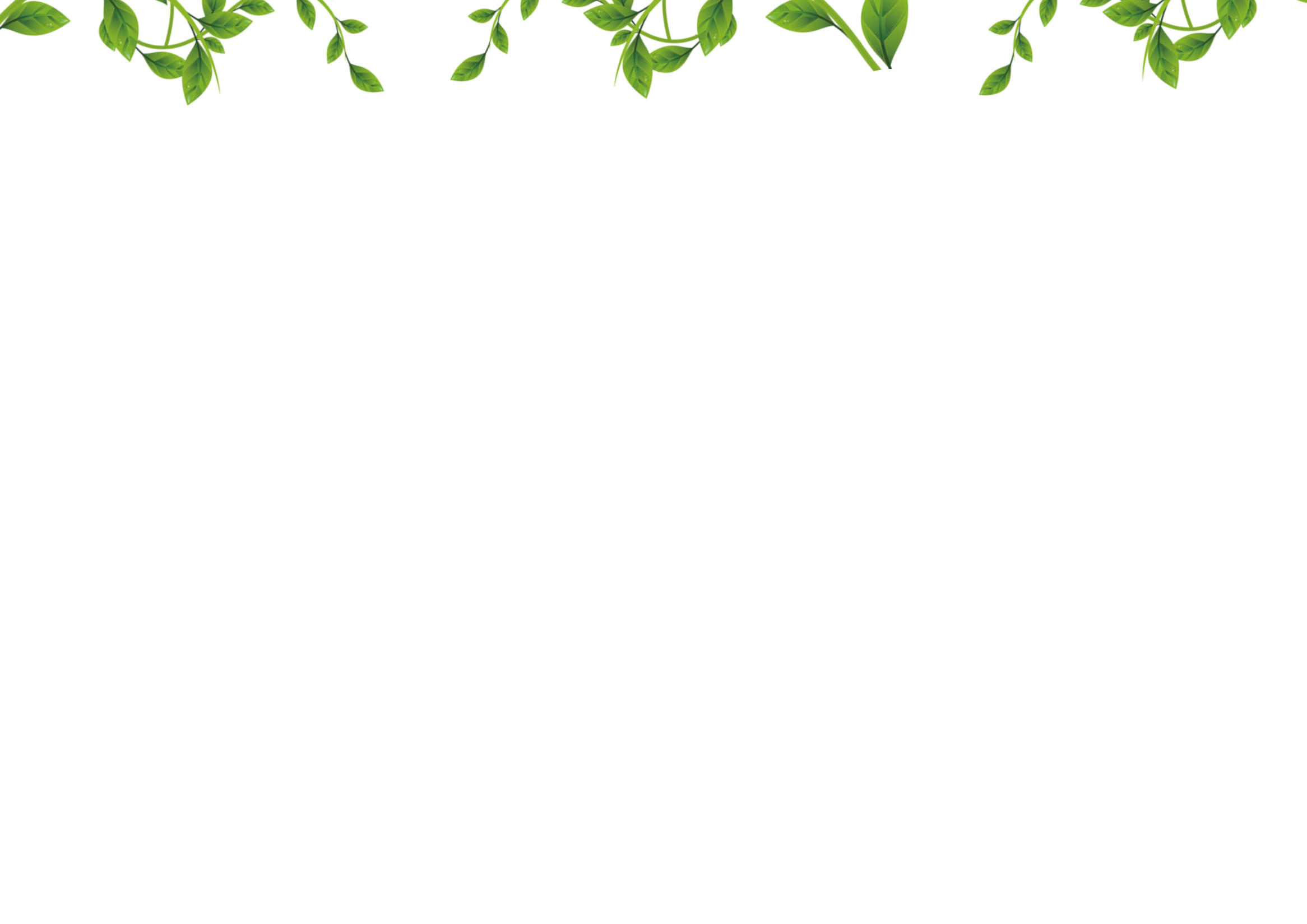 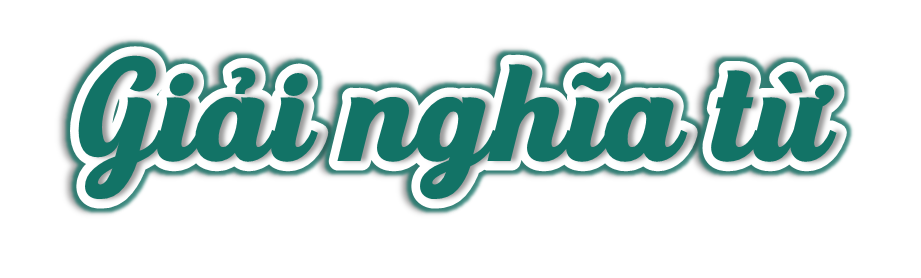 Tên gọi một vùng đất cổ,
 nay thuộc tỉnh Phú Thọ.
Phong Châu
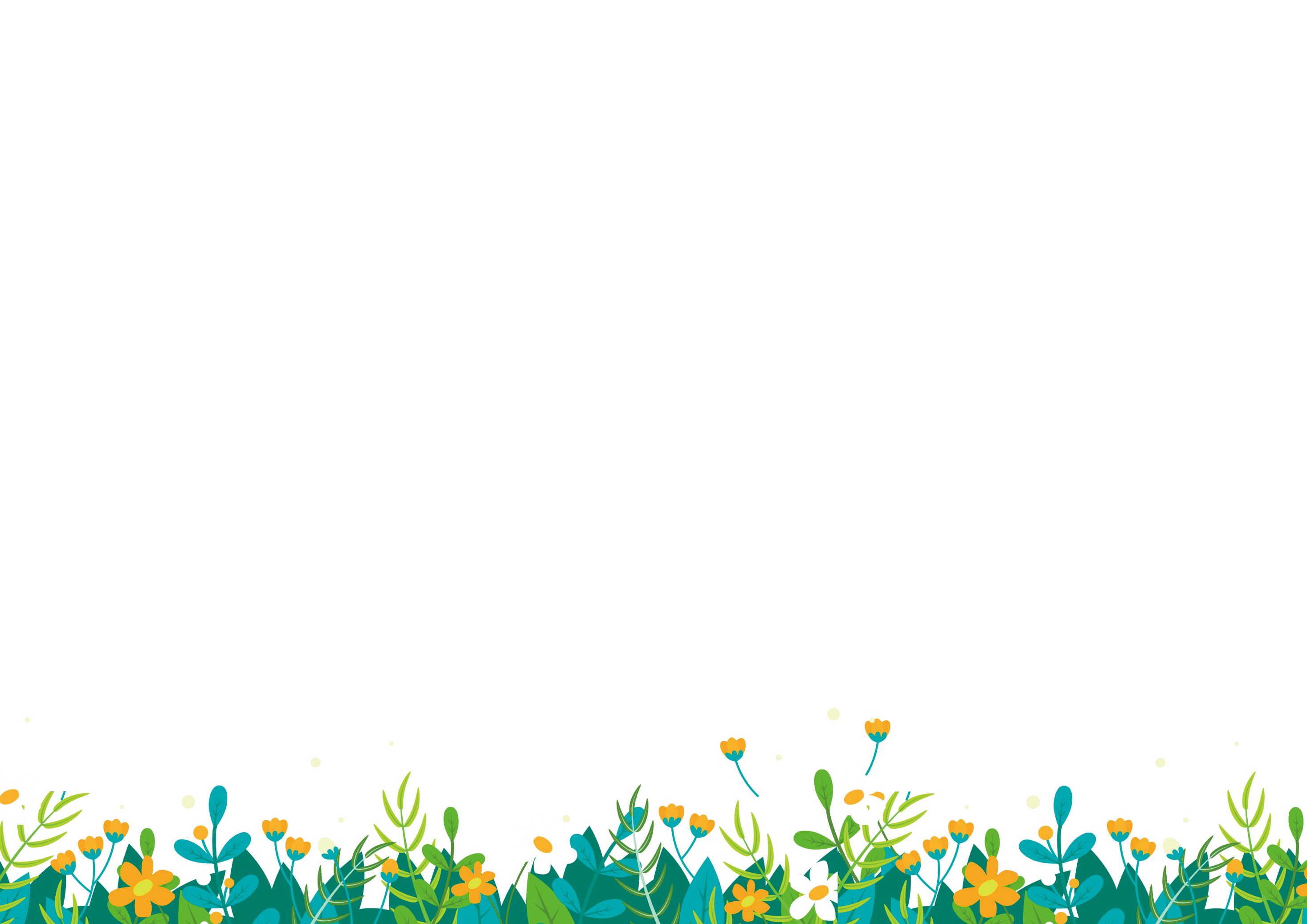 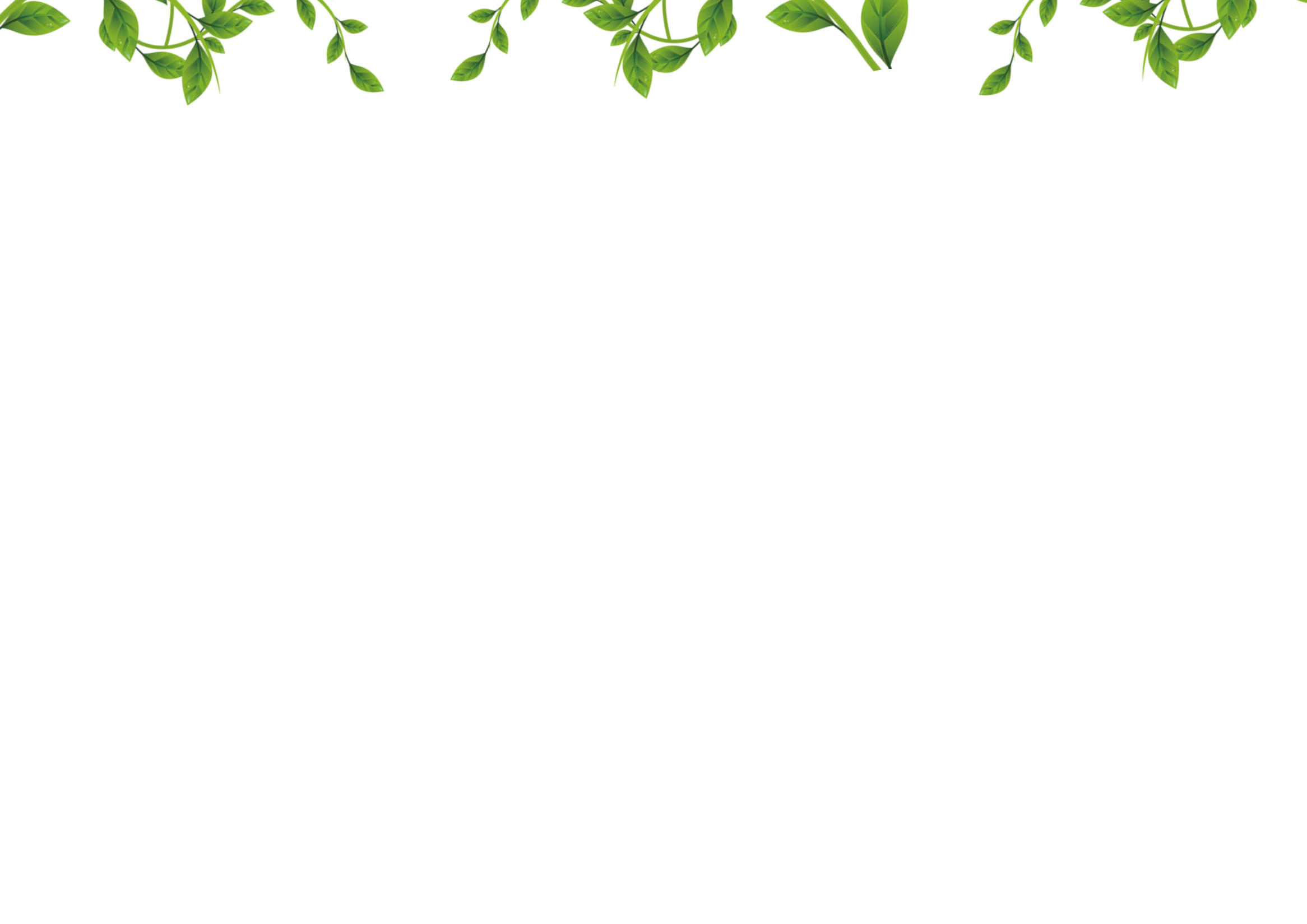 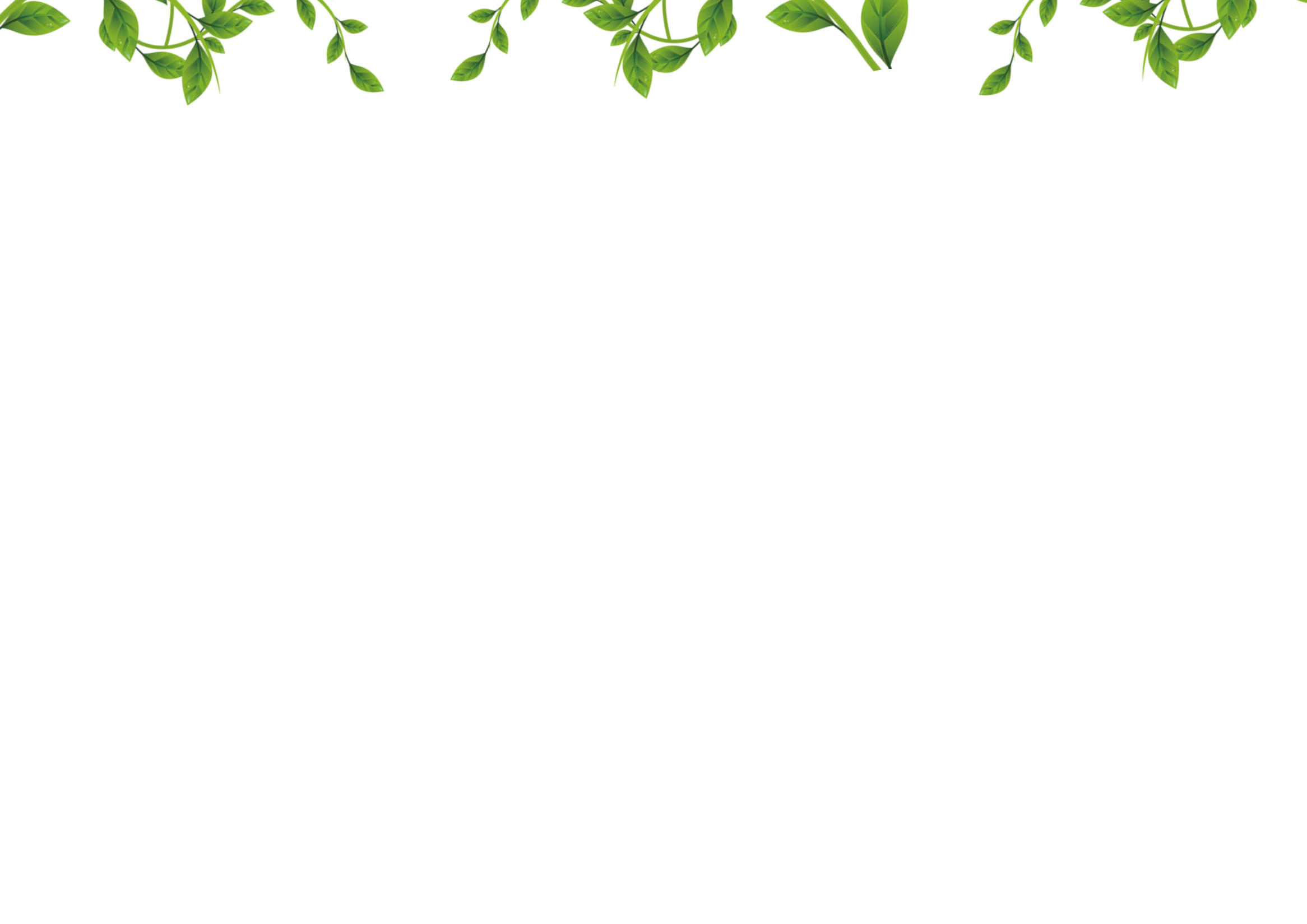 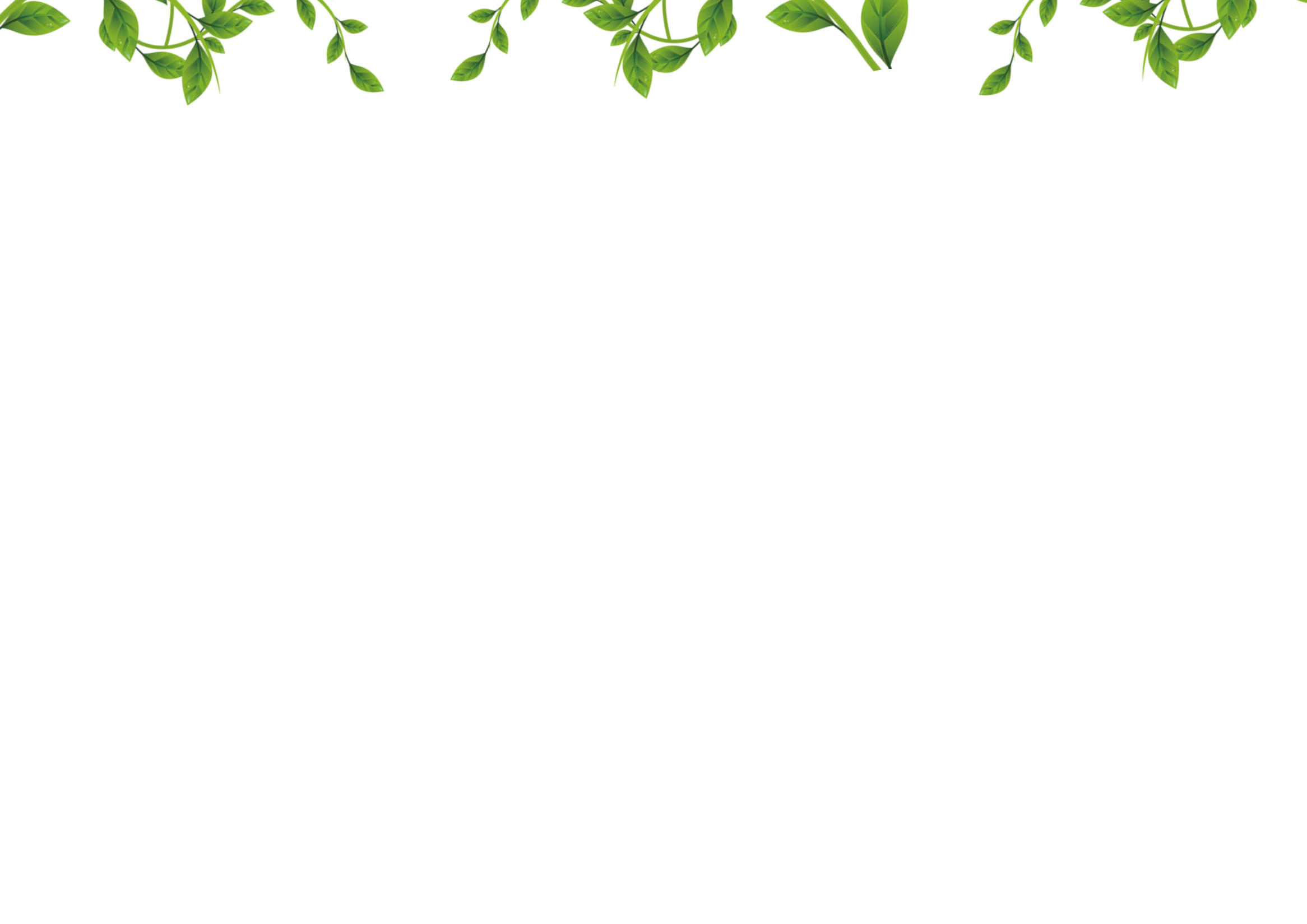 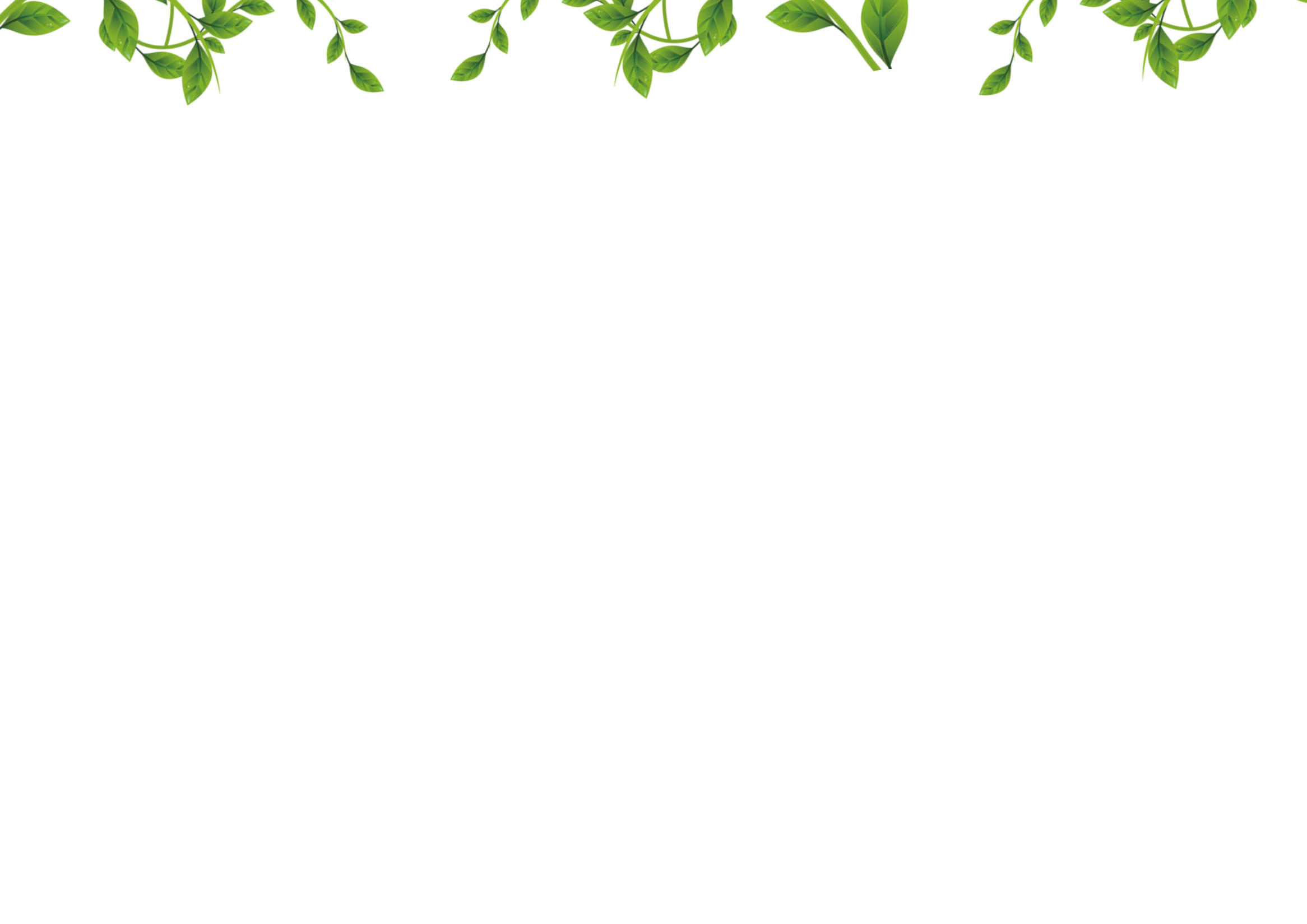 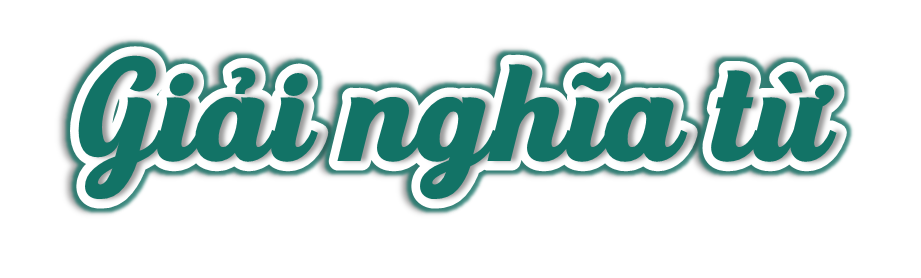 Những người cùng giống nòi, cùng đất nước.
Đồng bào 
(cùng một bọc)
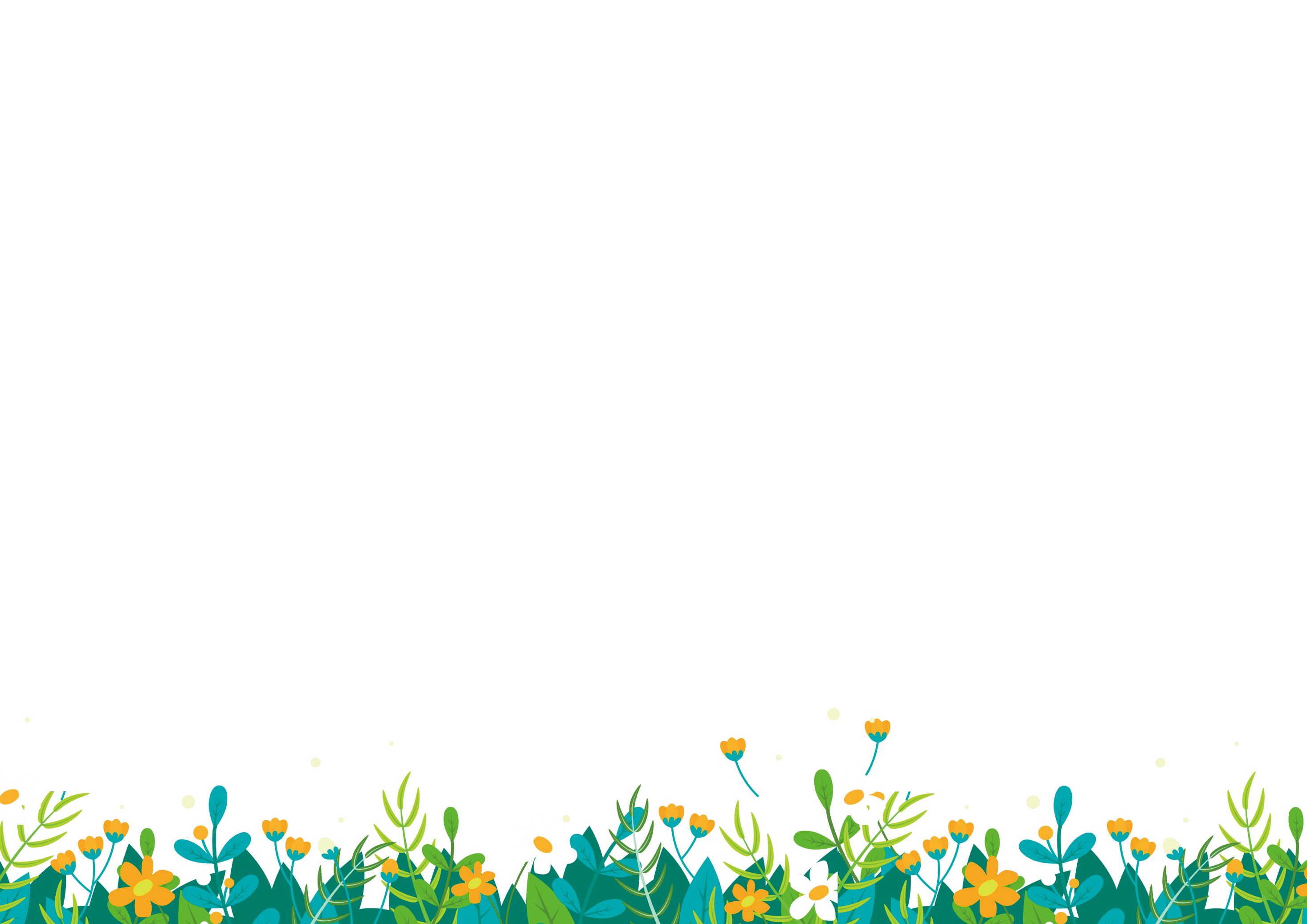 [Speaker Notes: https://www.youtube.com/watch?v=kHYQut5pEyI]
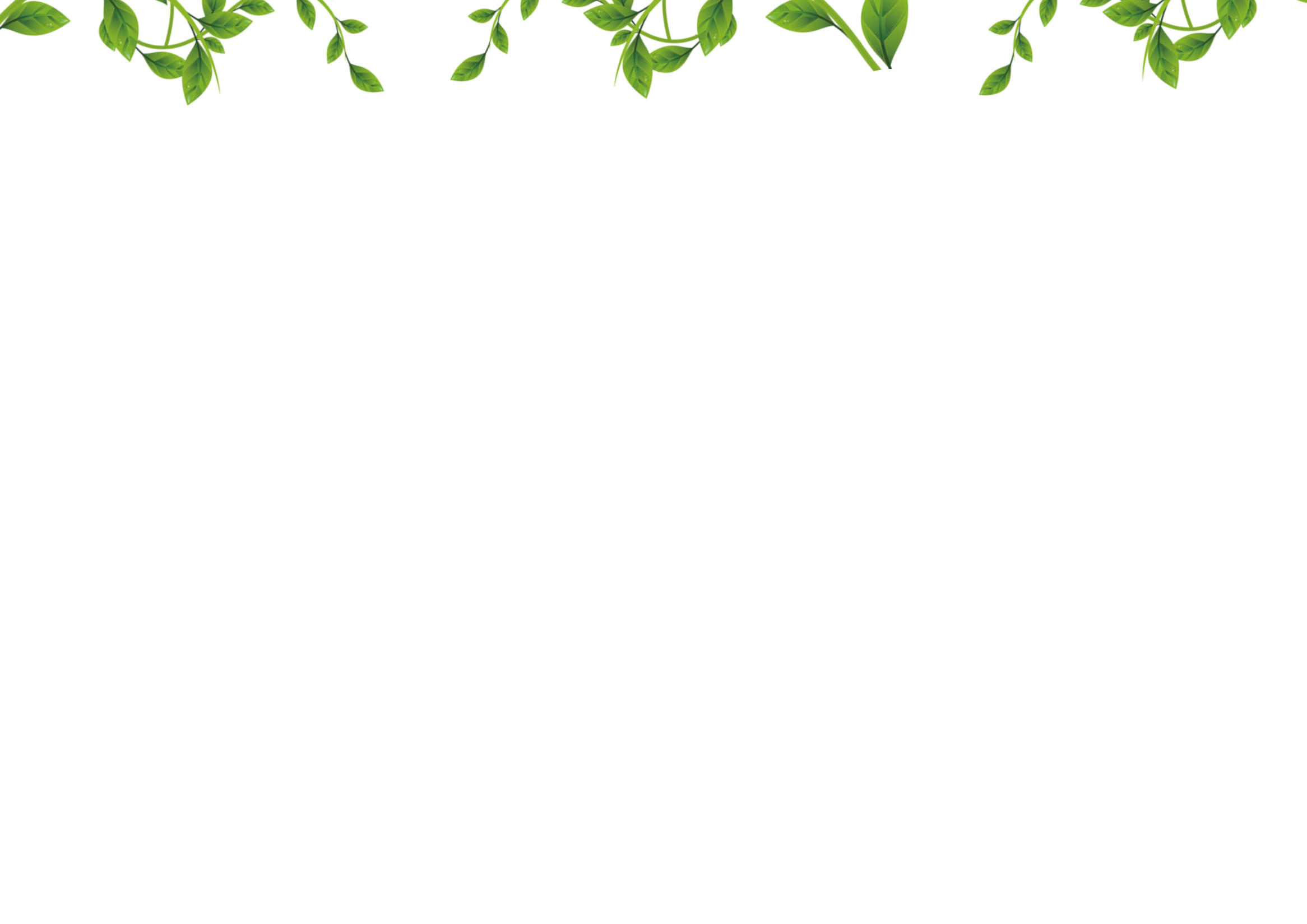 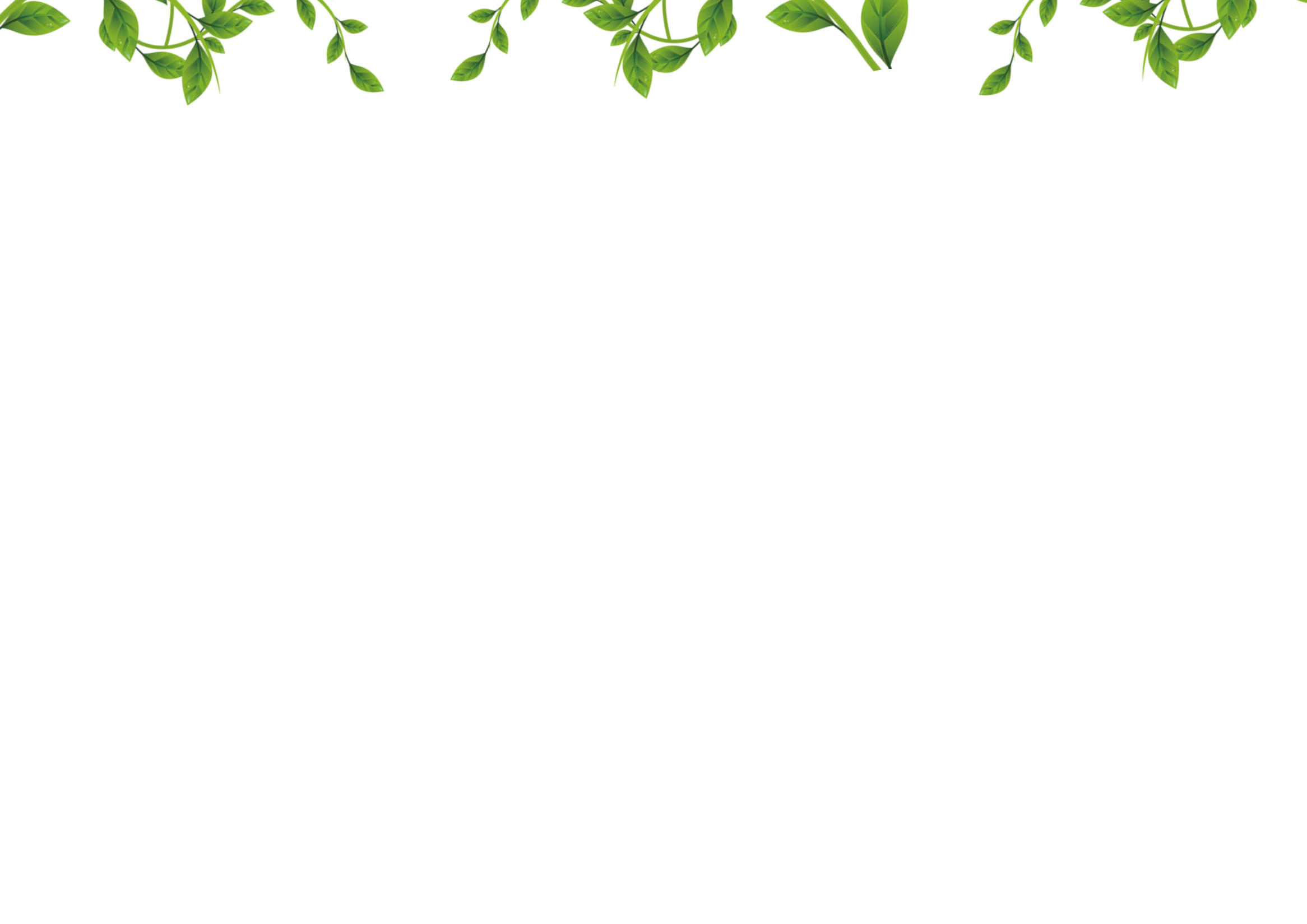 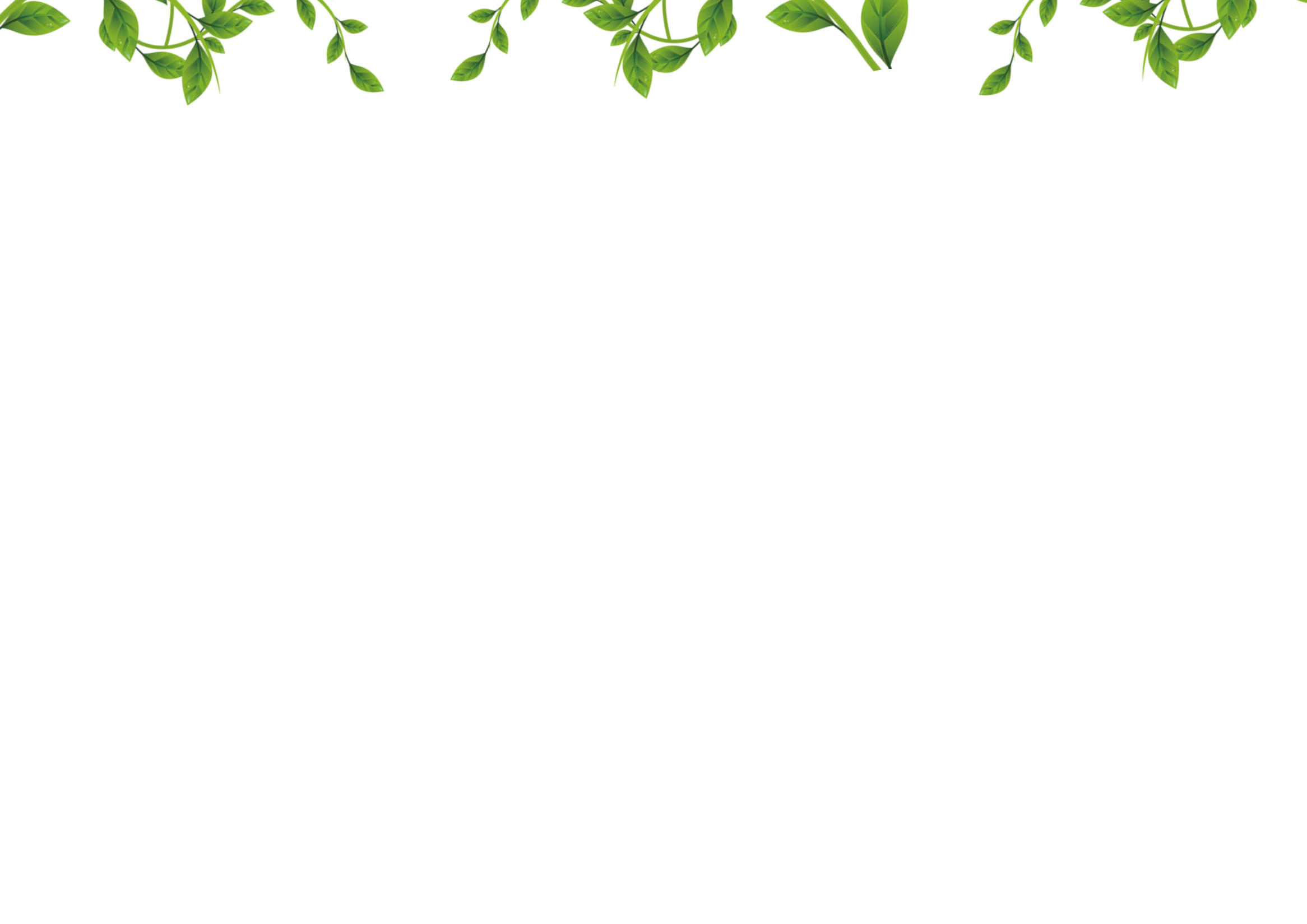 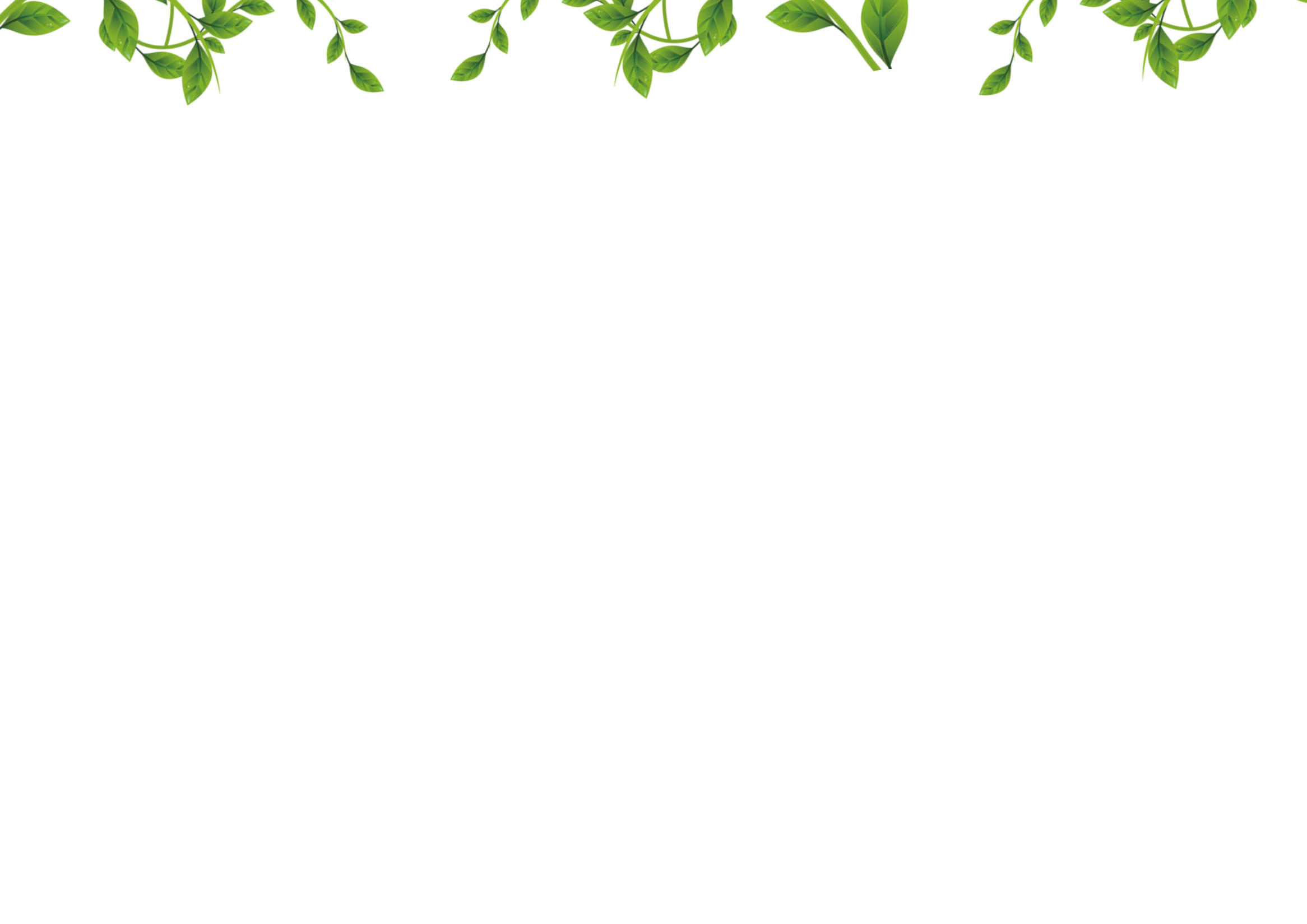 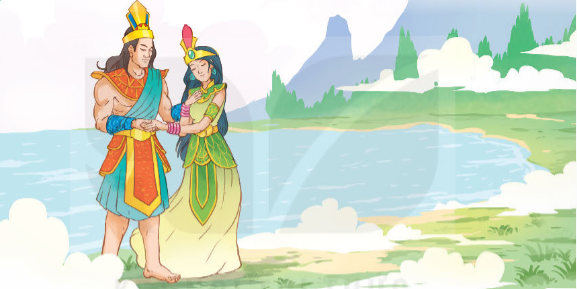 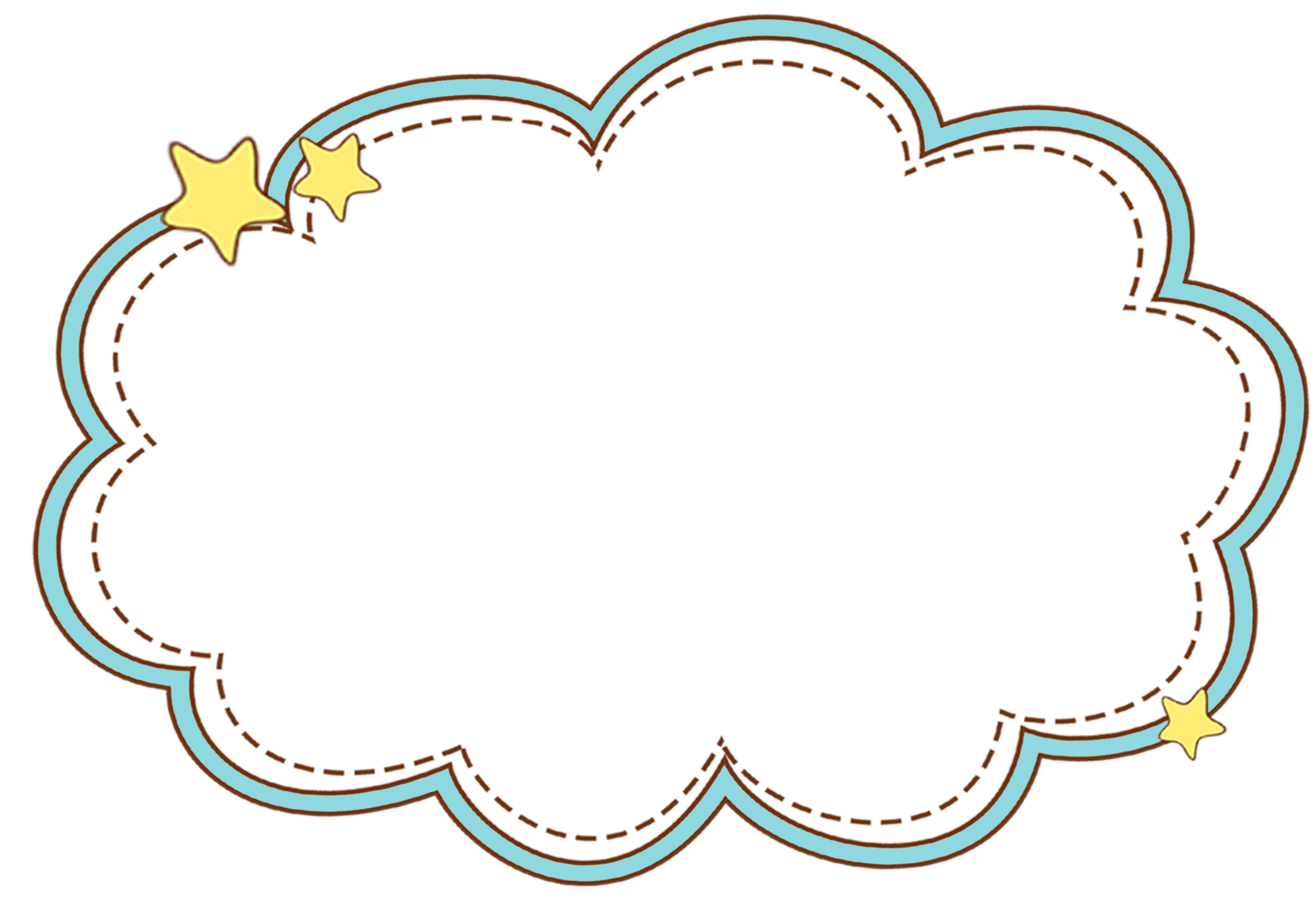 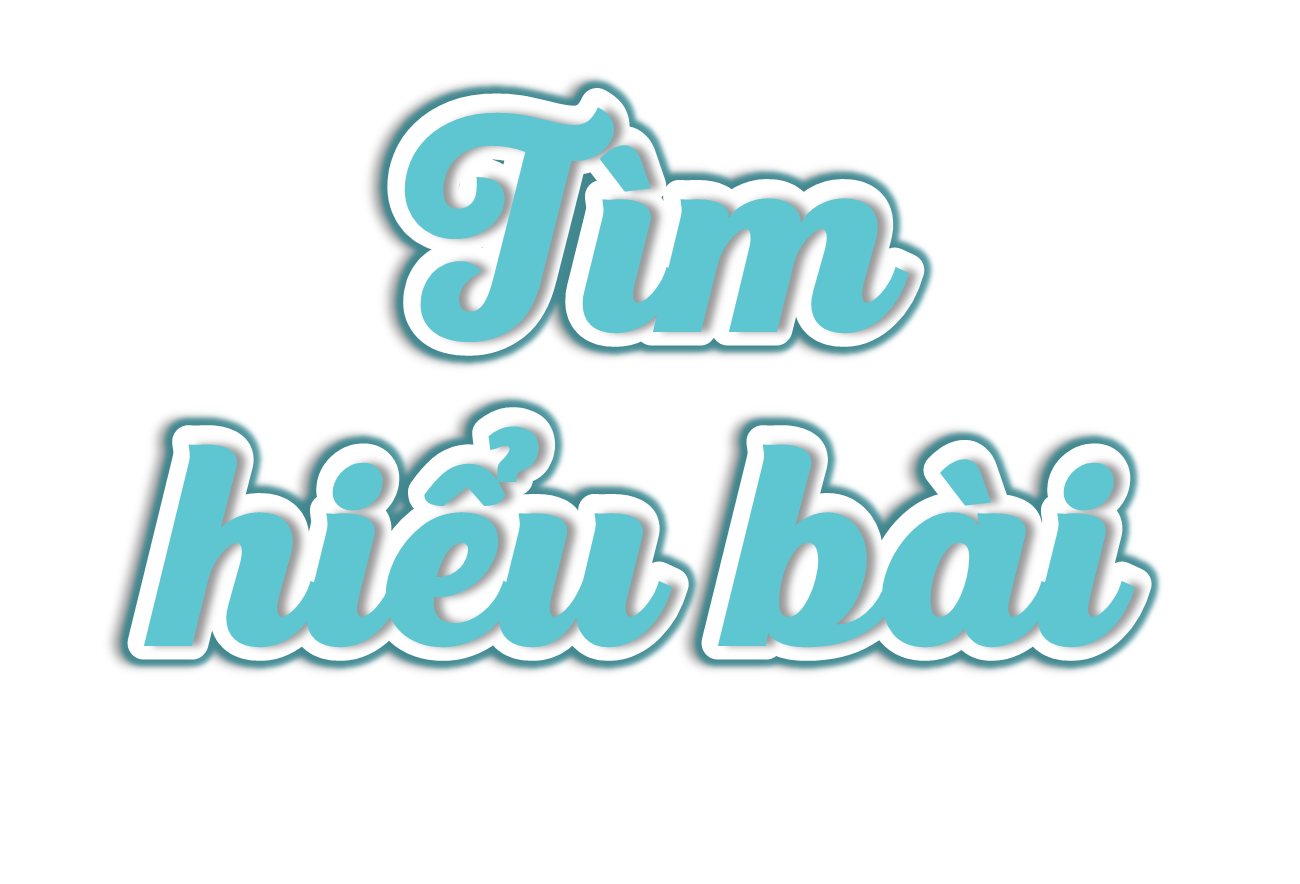 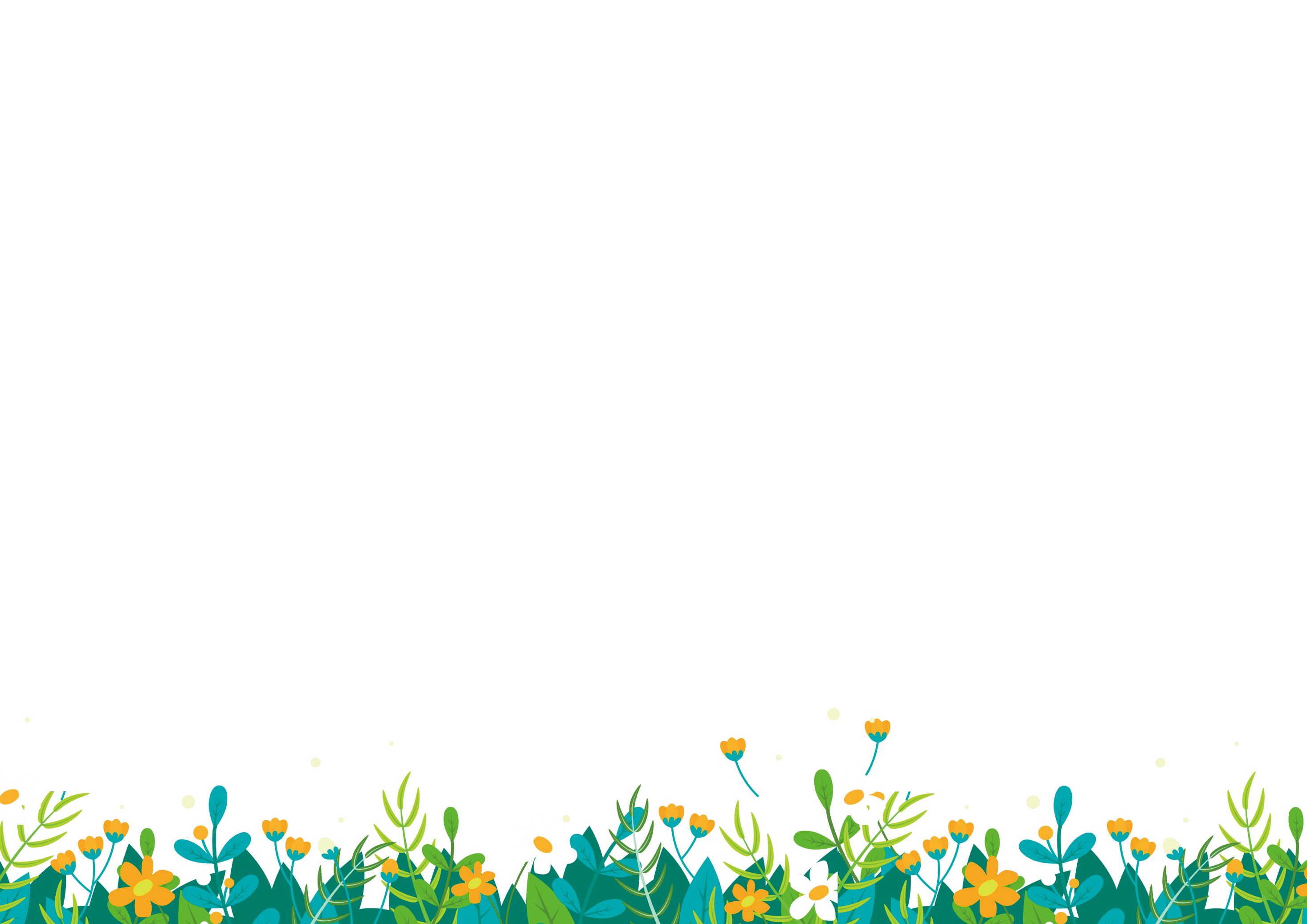 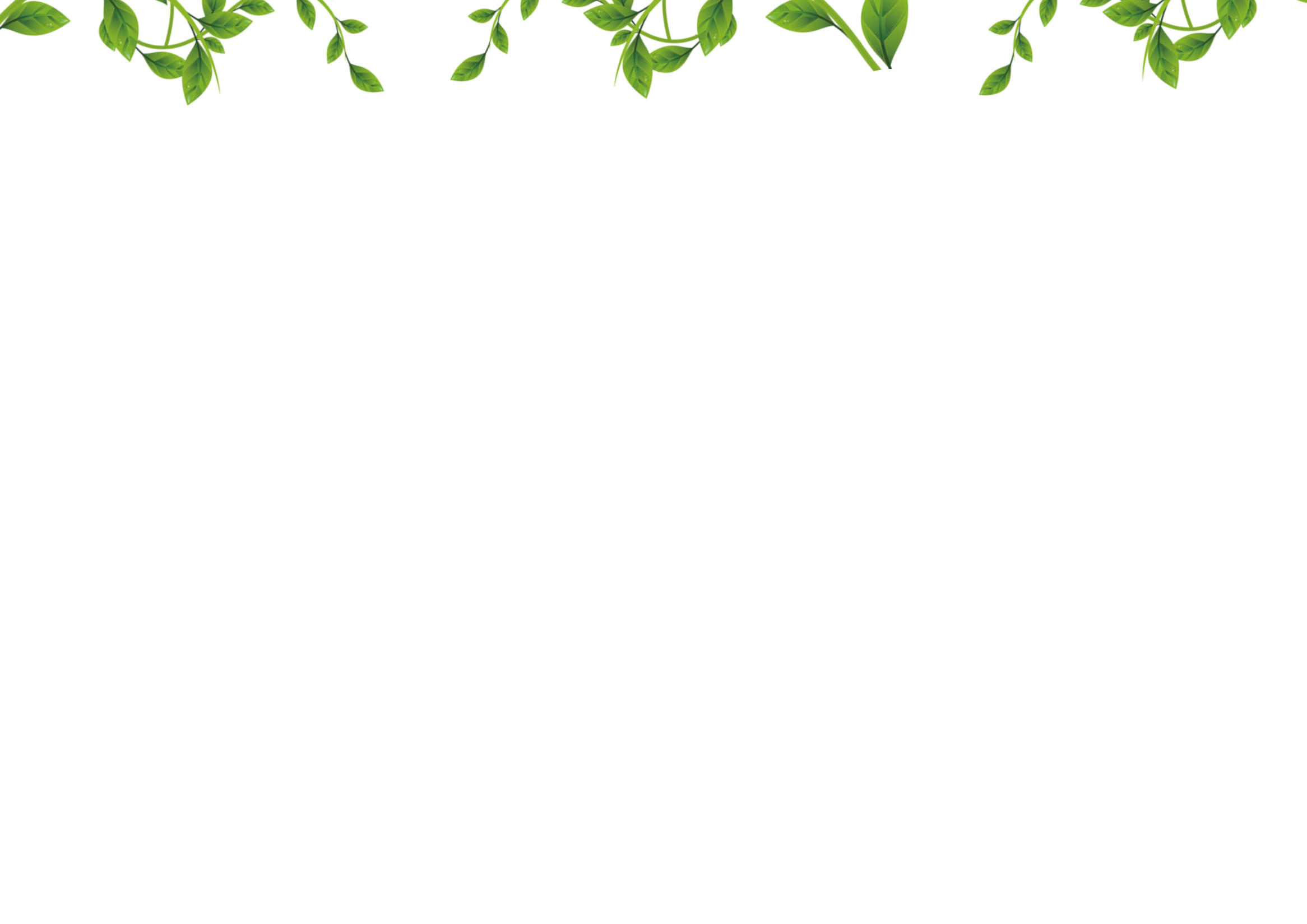 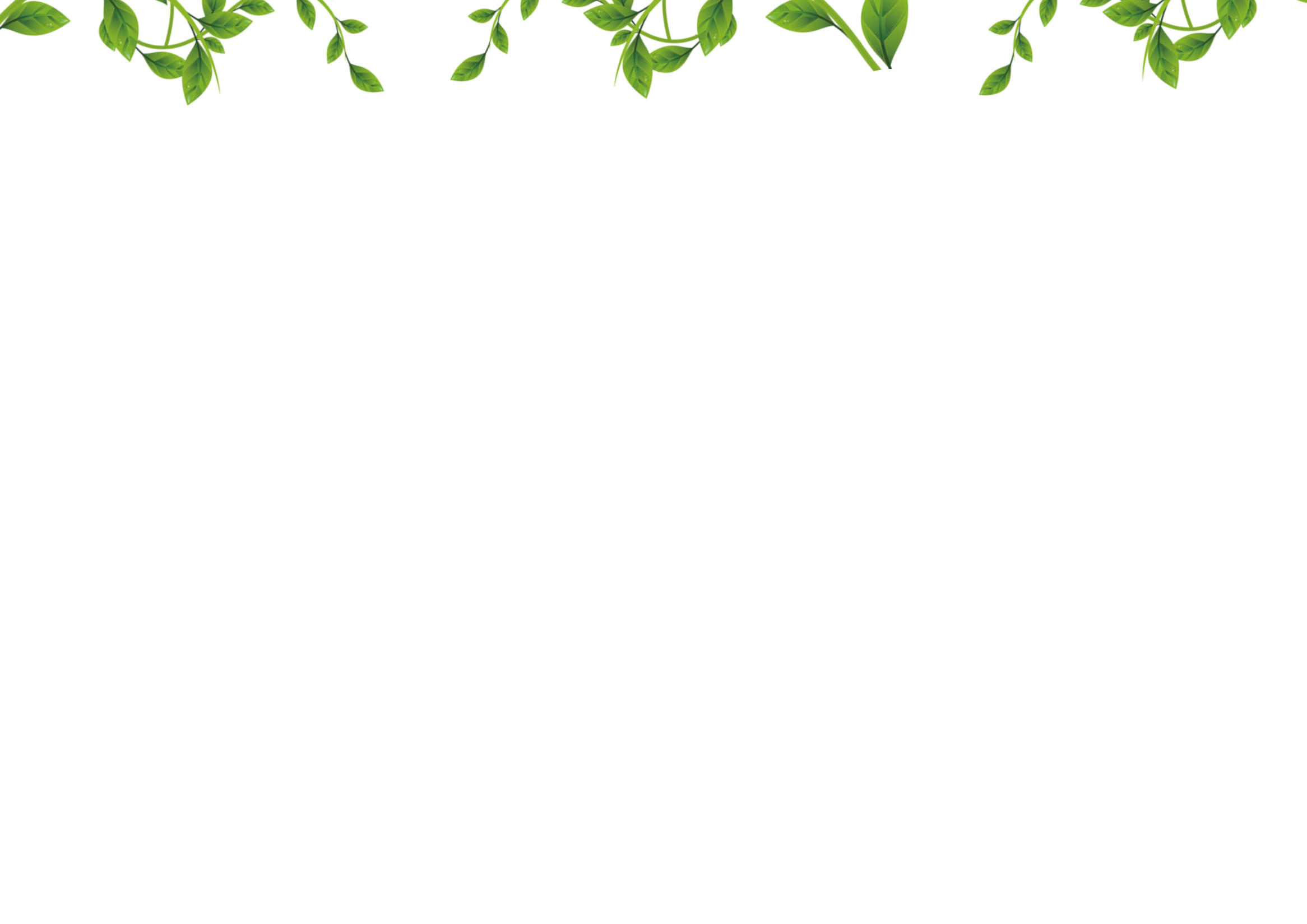 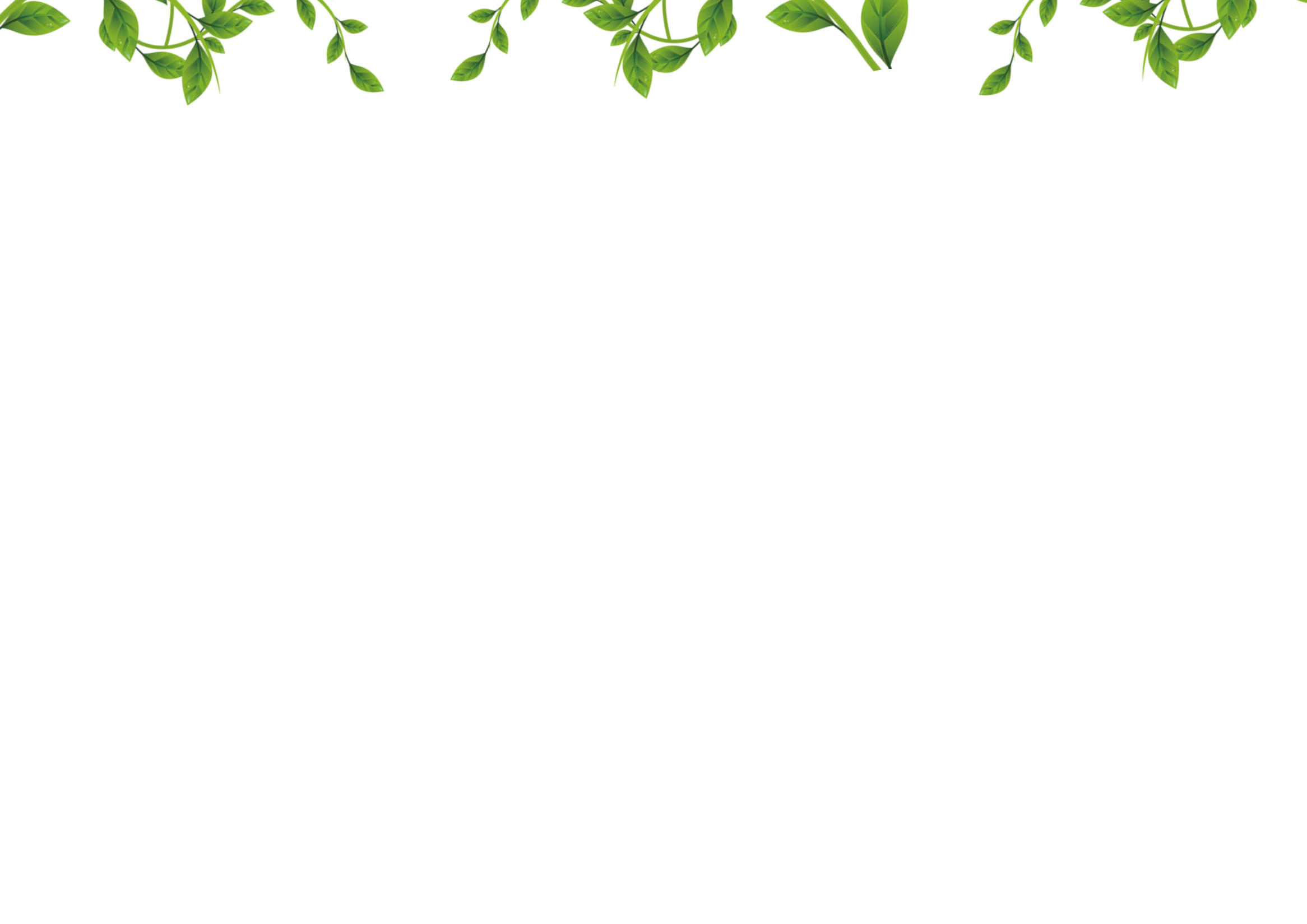 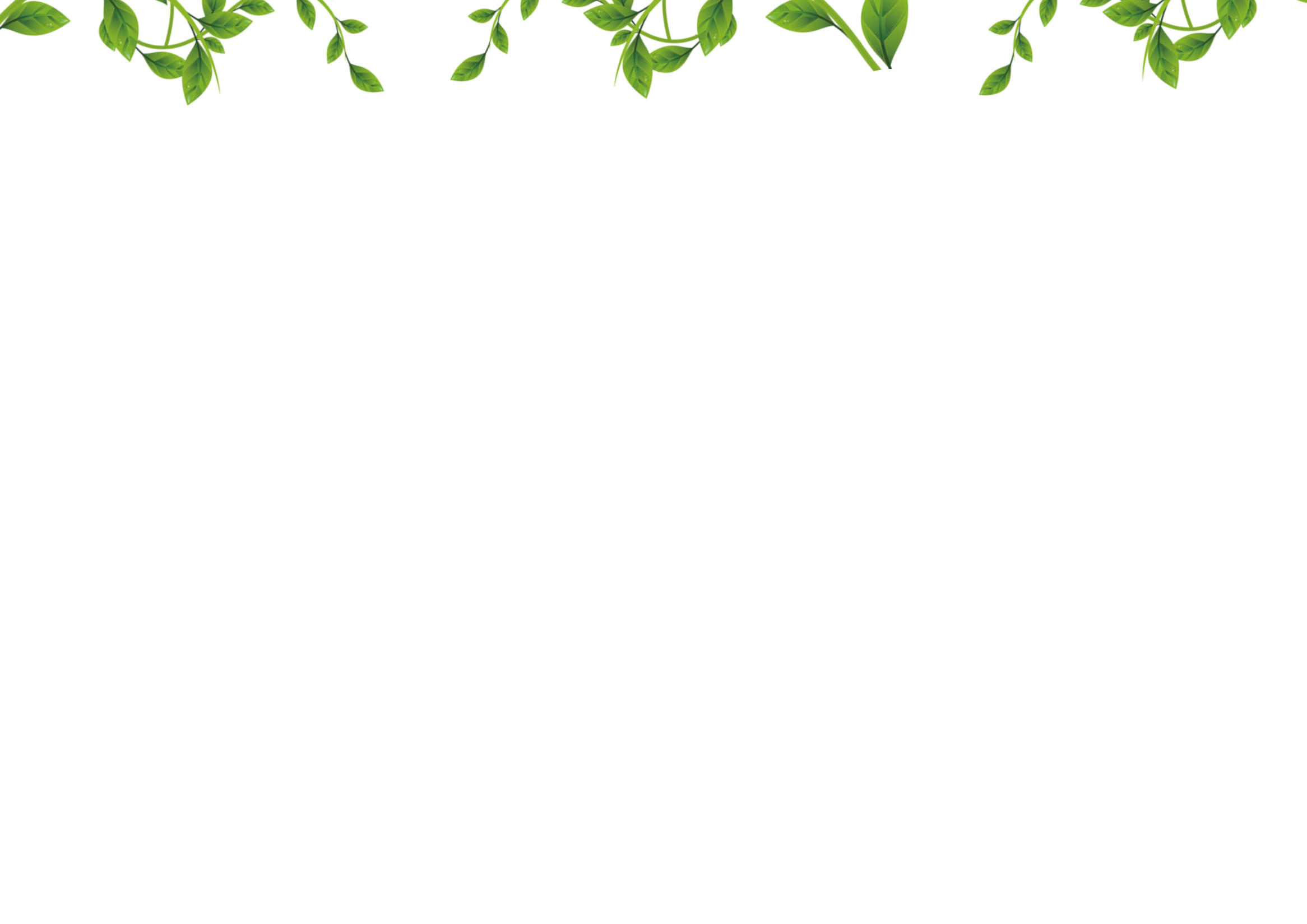 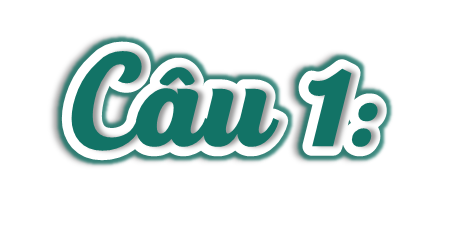 1. Lạc Long Quân và Âu Cơ được giới thiệu như thế nào?
Lạc Long Quân được giới thiệu: Ở miền đất Lạc Việt có một vị thần tên là Lạc Long Quân. Thần mình rồng, thường ở dưới nước, thỉnh thoảng lên sống trên cạn, sức khoẻ vô địch, có nhiều phép lạ.
Âu Cơ được miêu tả: Ở vùng núi cao có nàng Âu Cơ xinh đẹp tuyệt trần.
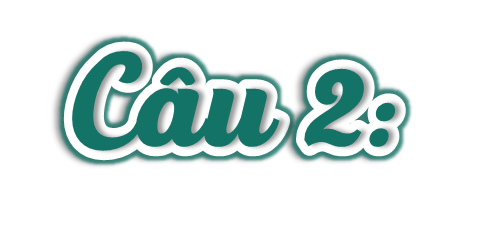 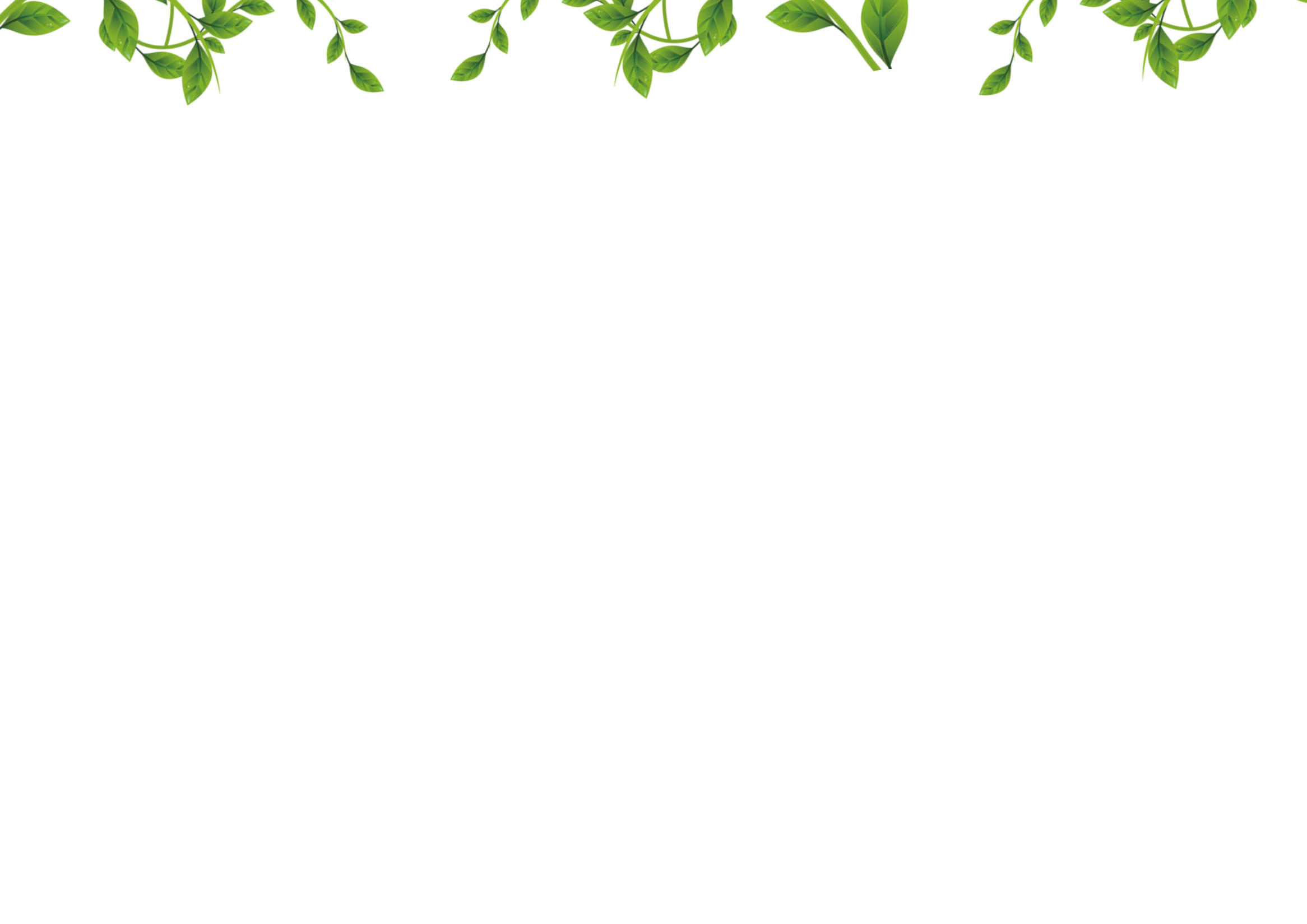 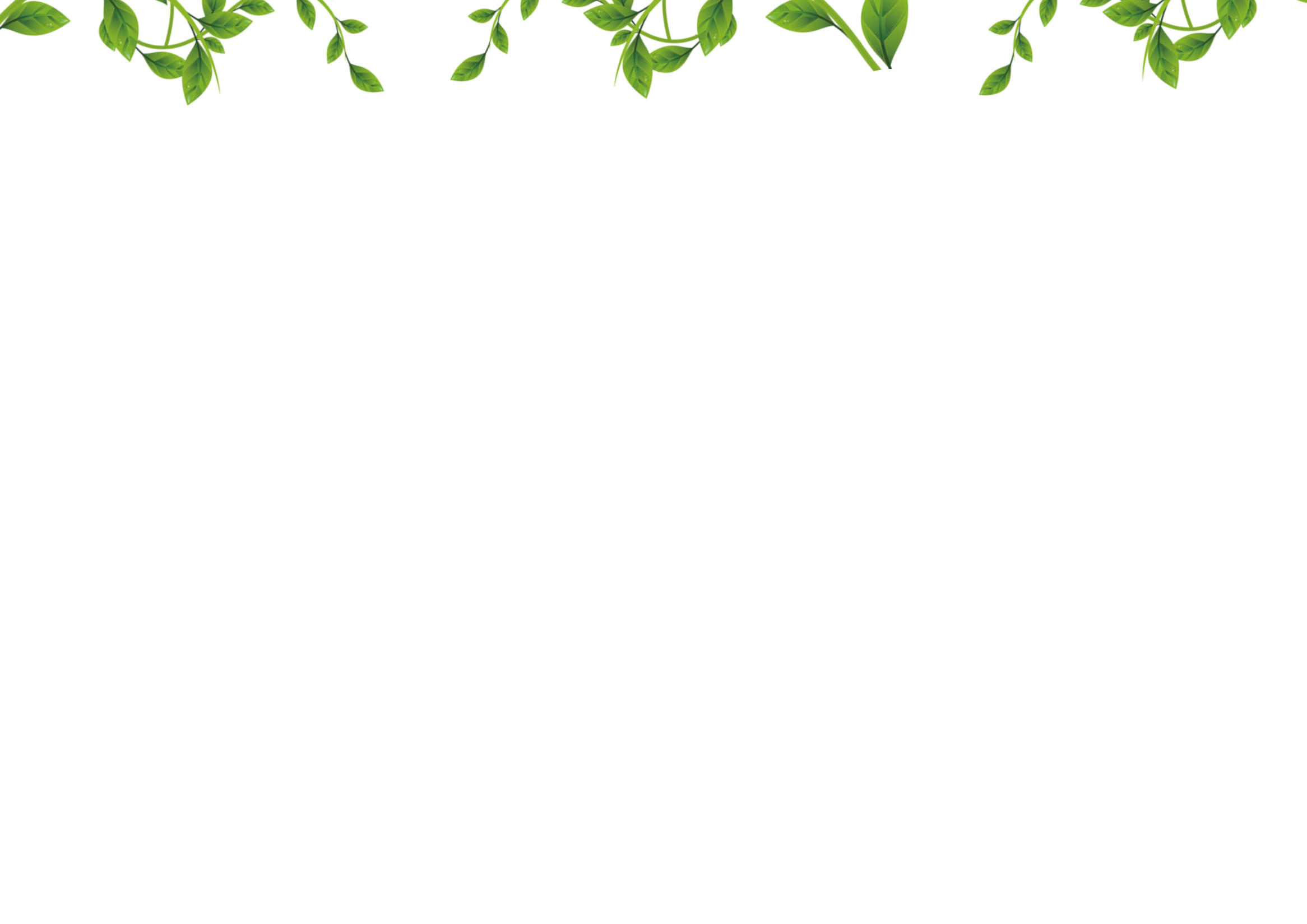 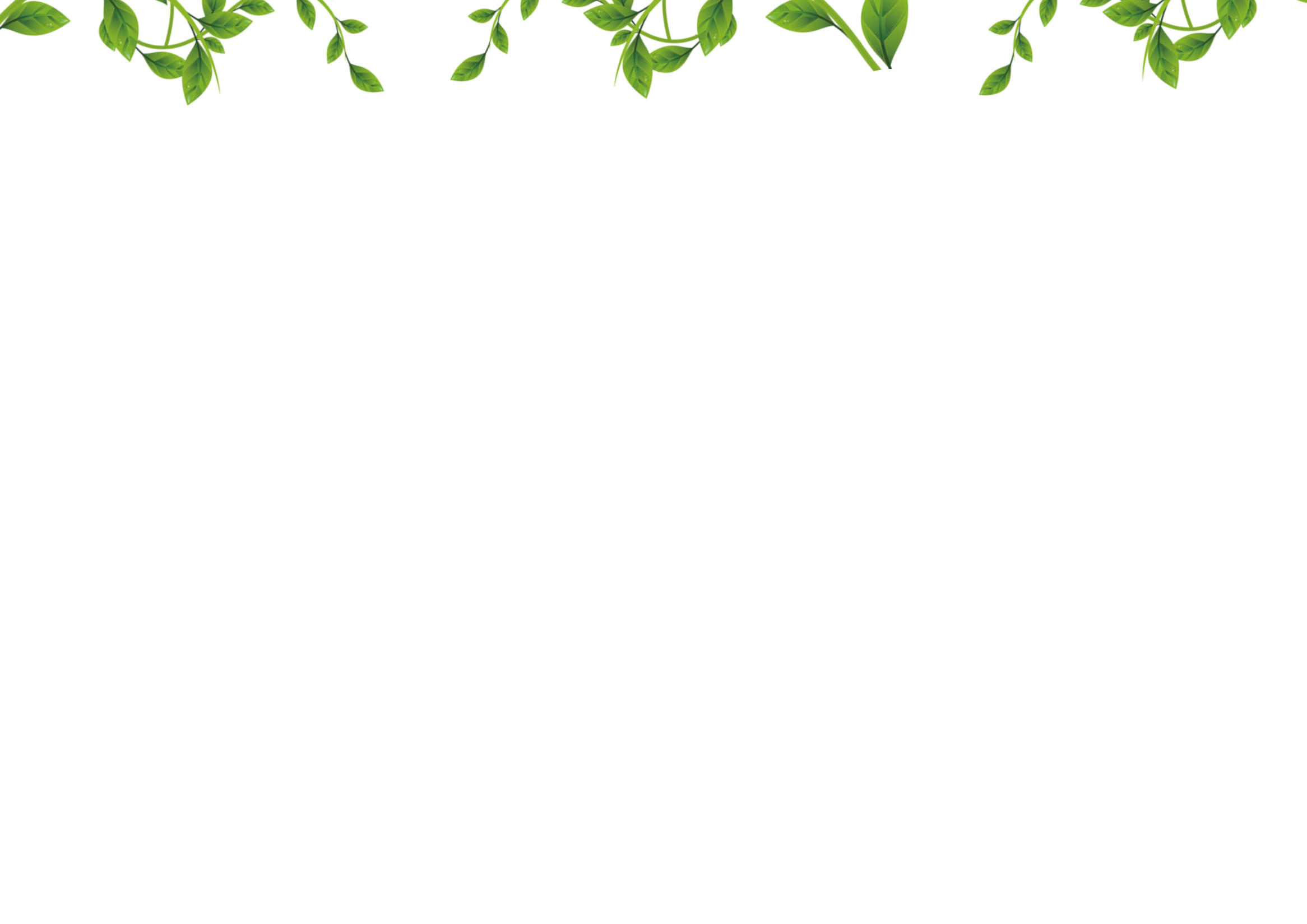 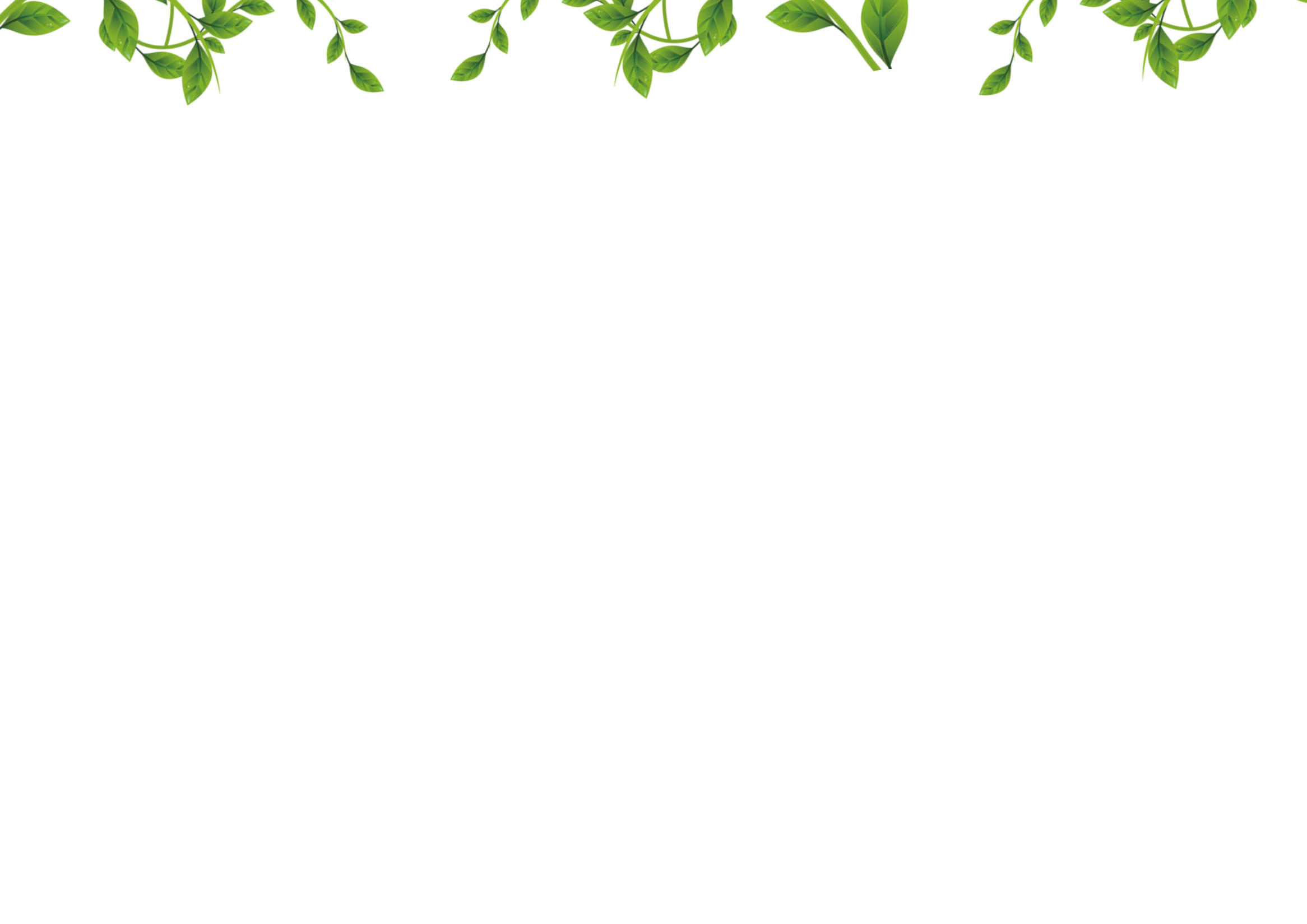 2. Chi tiết Âu Cơ sinh bọc trăm trứng muốn nói điều gì?
Chi tiết Âu Cơ sinh bọc trăm trứng muốn nói người dân Việt Nam đều được một mẹ sinh ra, đều có chung nguồn cội, đều là anh em một nhà. Đó biểu tượng sâu sắc cho sự đoàn kết dân tộc của nhân dân ta.
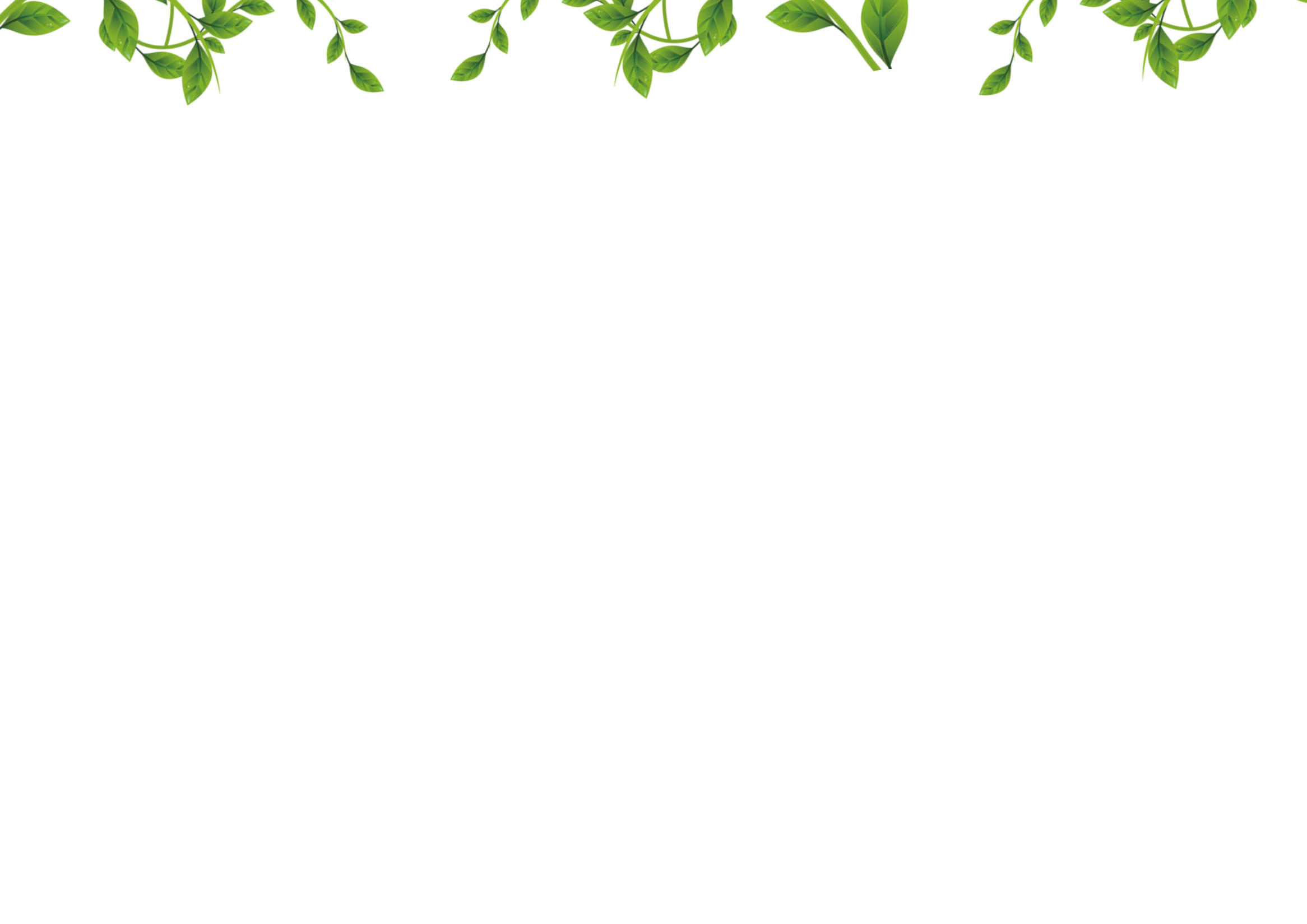 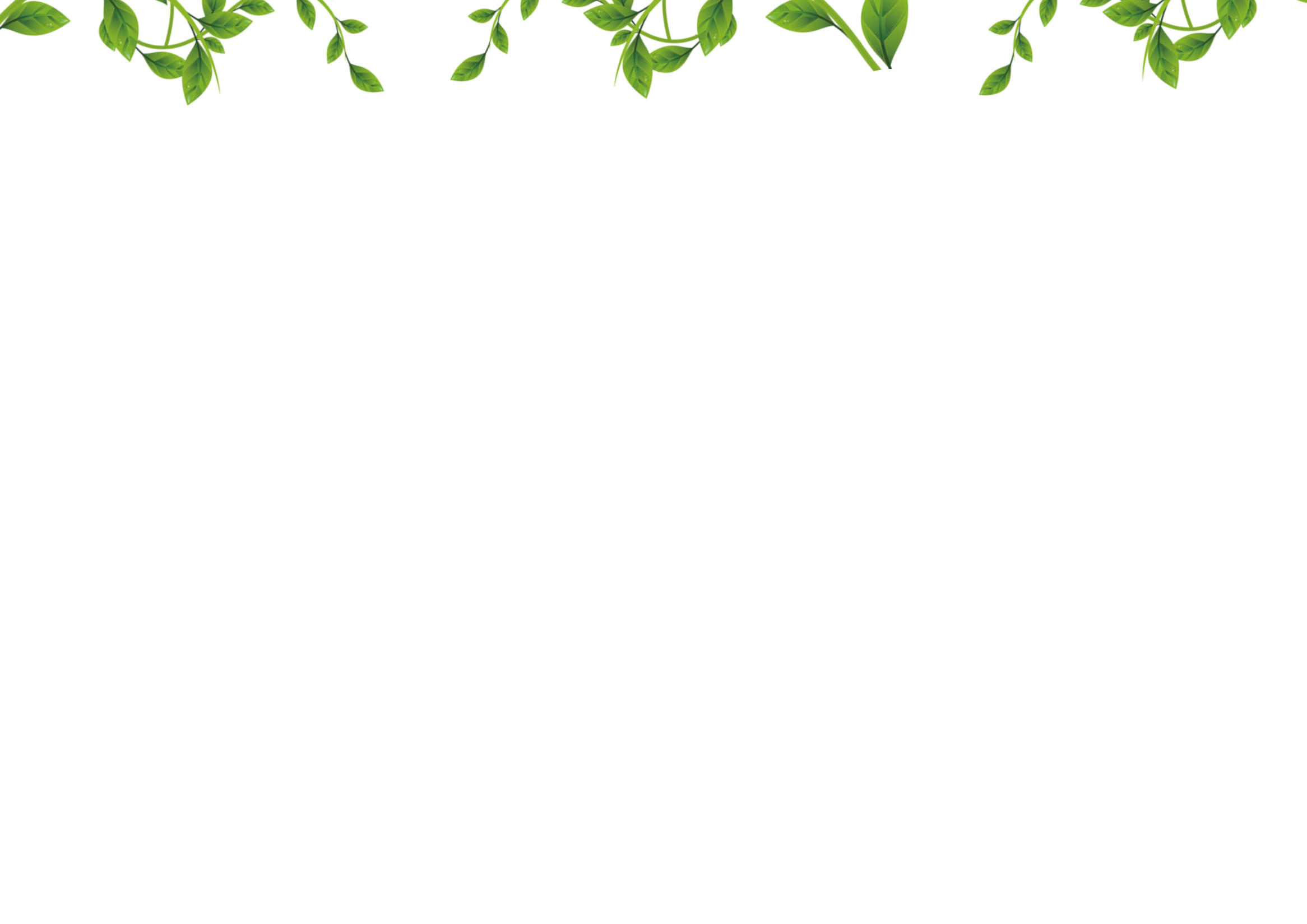 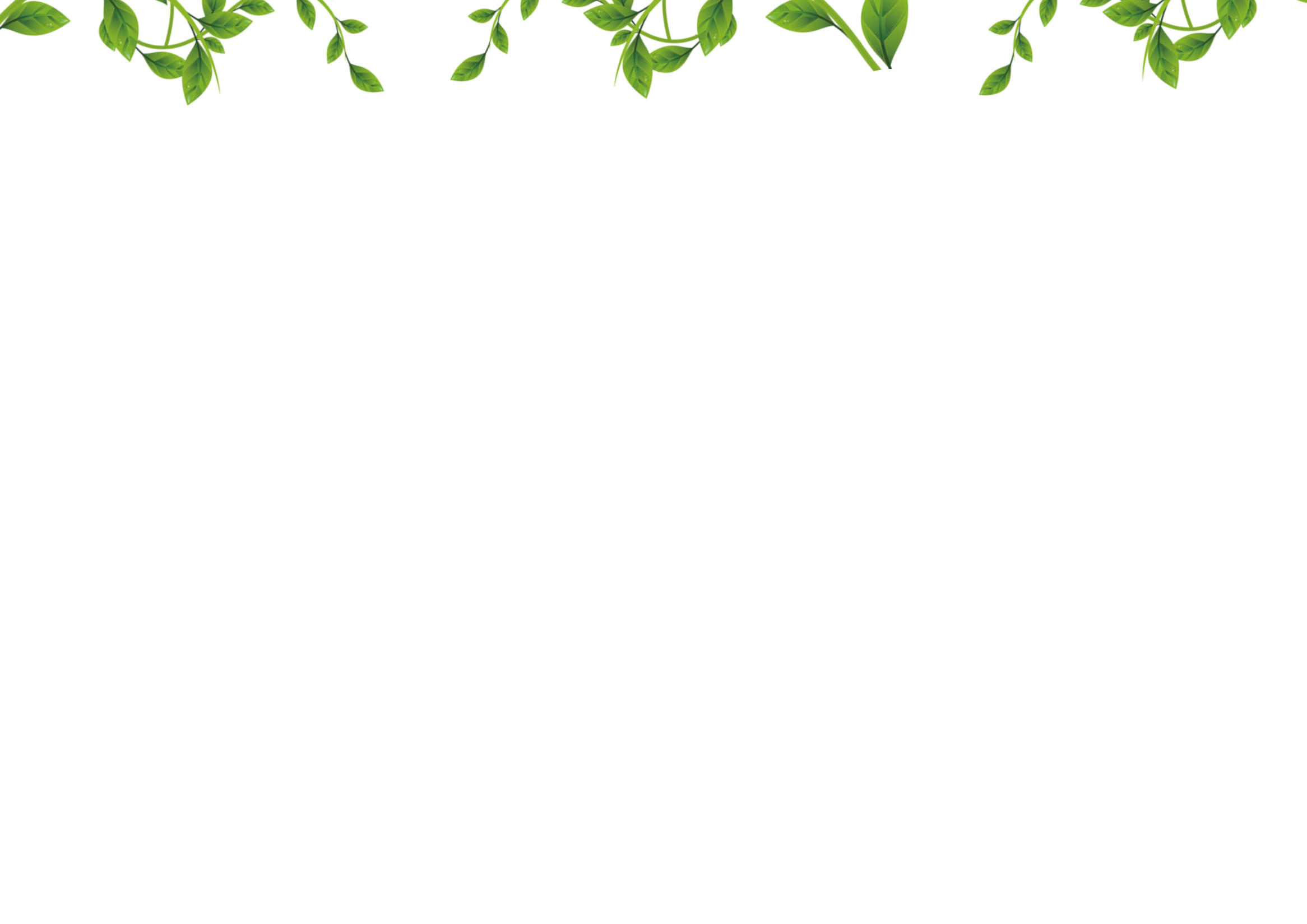 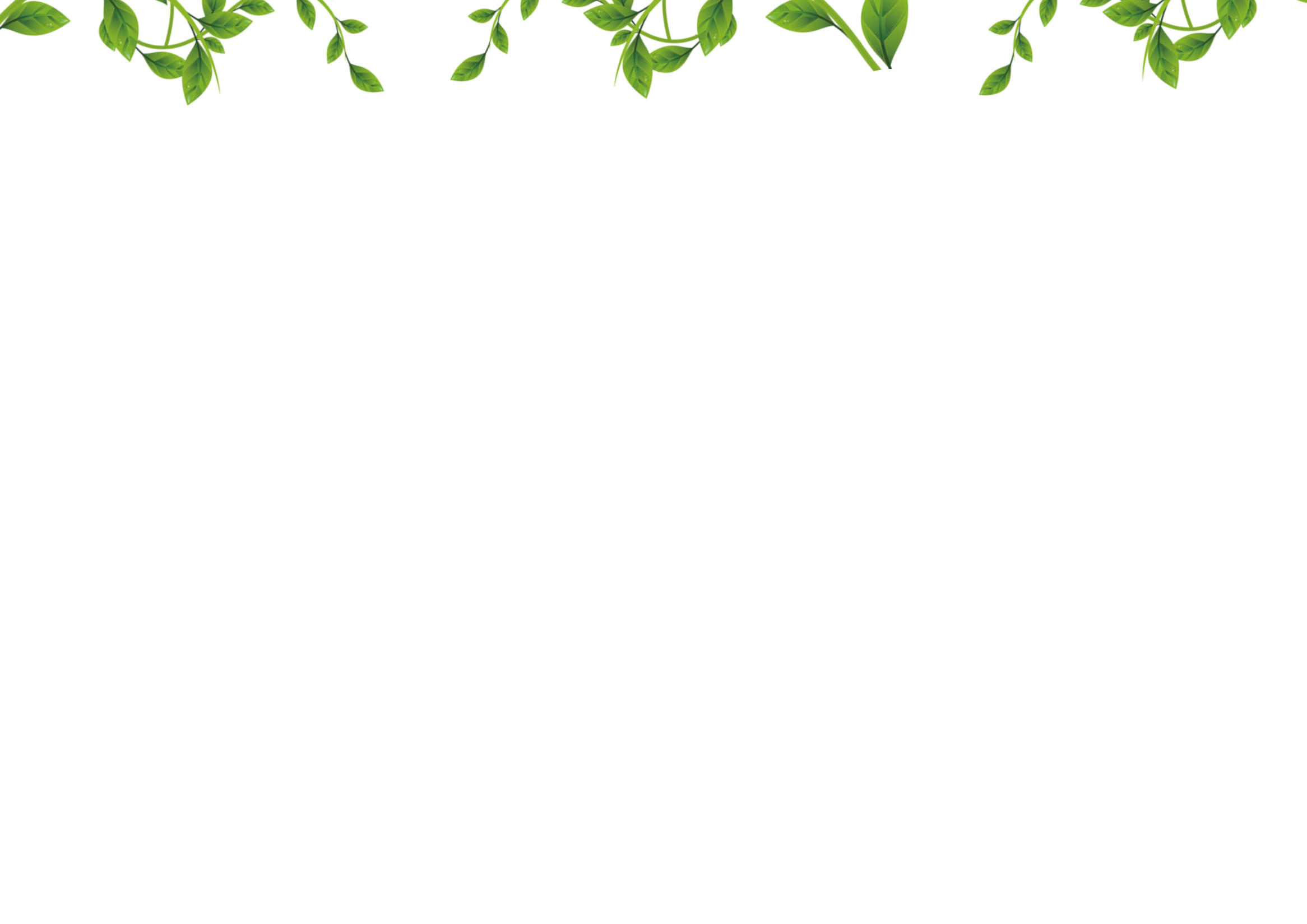 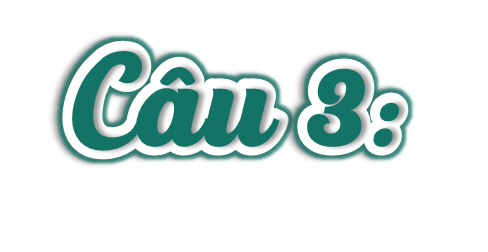 Theo em, cách giải thích nguồn gốc của người Việt là con Rồng cháu Tiên nói lên điều gì?
Cách giải thích nguồn gốc của người Việt là con Rồng cháu Tiên nói lên dòng dõi của chúng ta là con cháu của Lạc Long Quân và Âu Cơ, của những vị thần tiên cao quý. Nguồn gốc ấy gắn kết dòng máu chảy trong mỗi con người Việt, những con người cùng giống nòi. Điều đó đã tạo nên sự đoàn kết giữa các dân tộc trên đất nước Việt Nam.
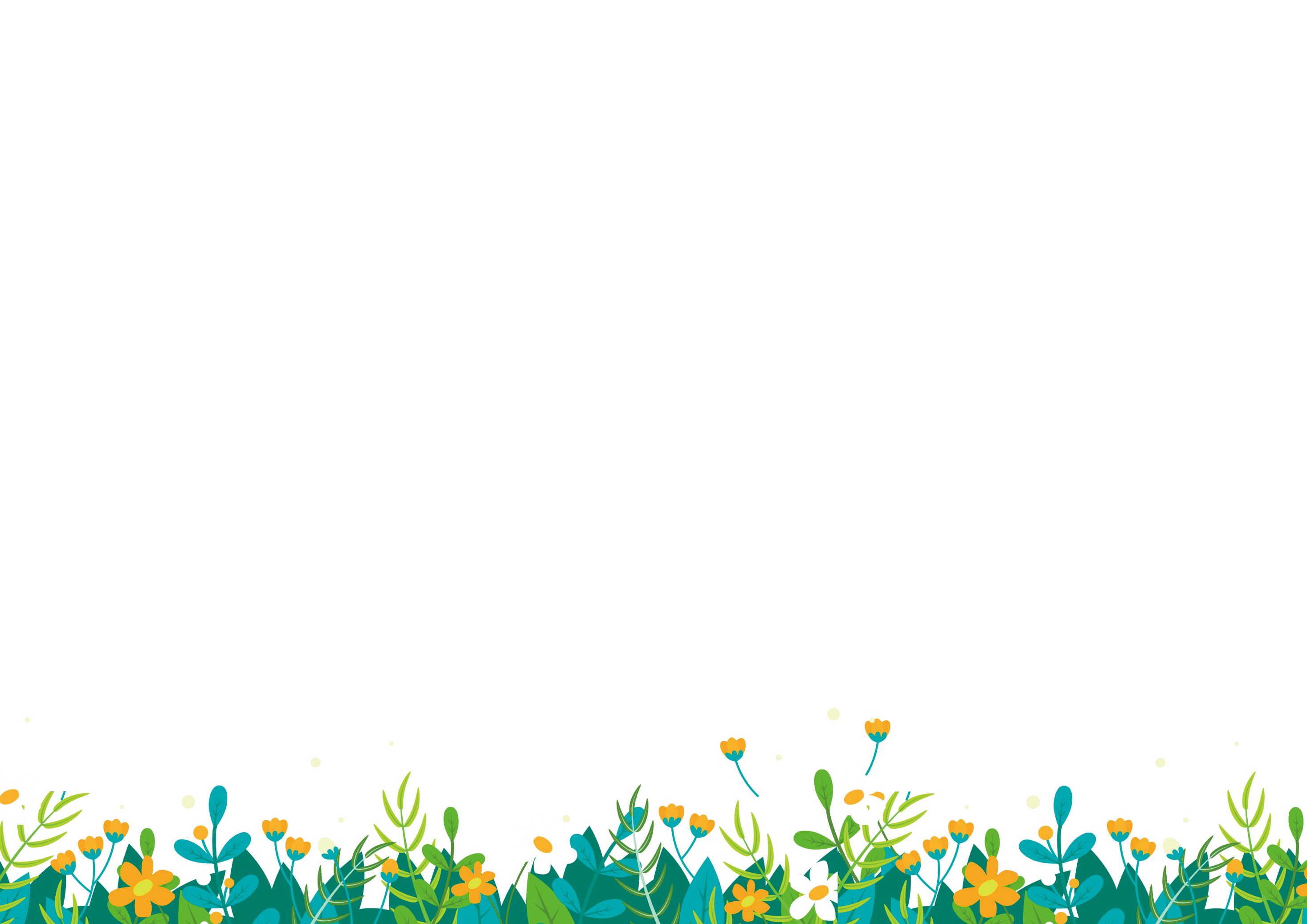 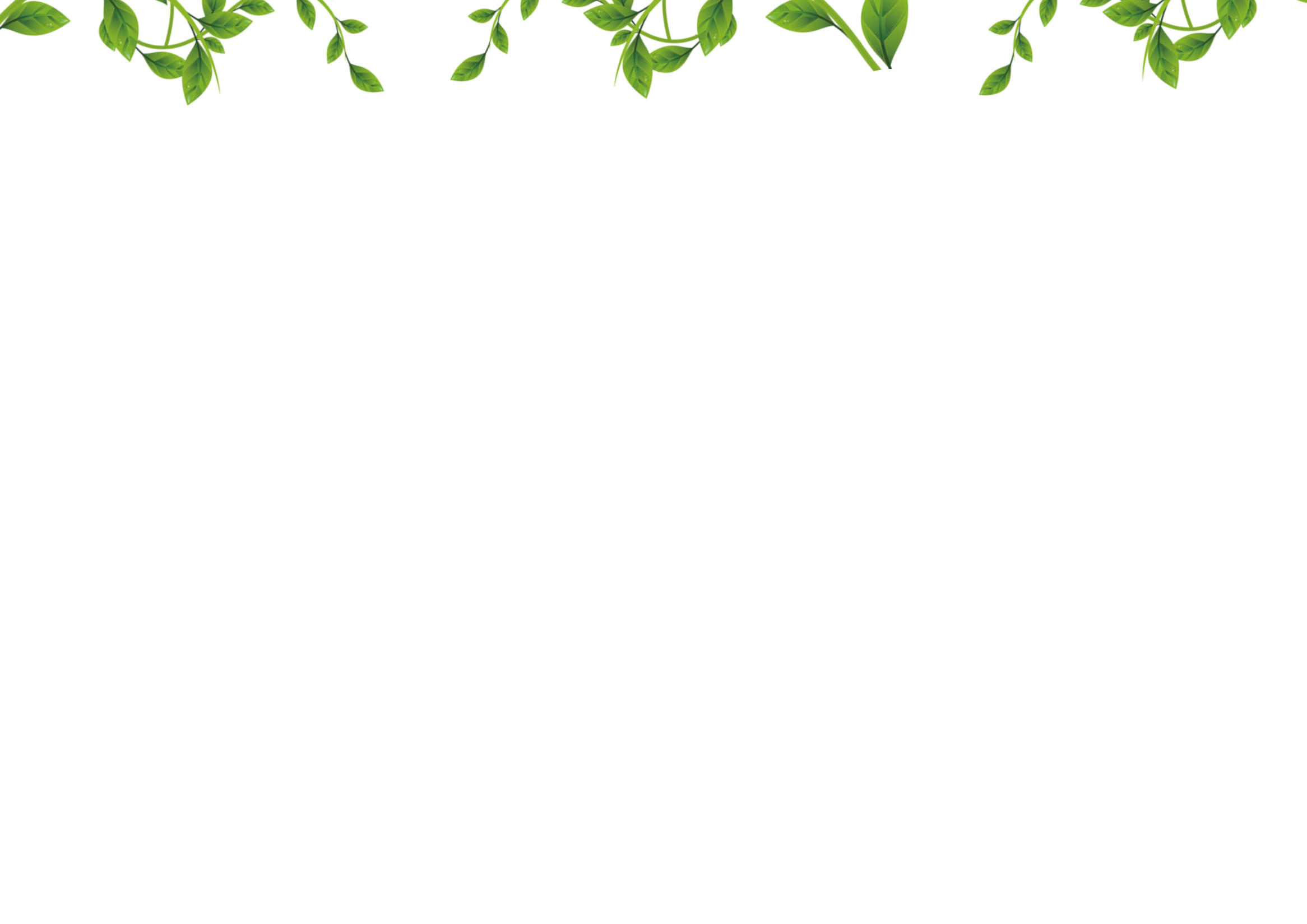 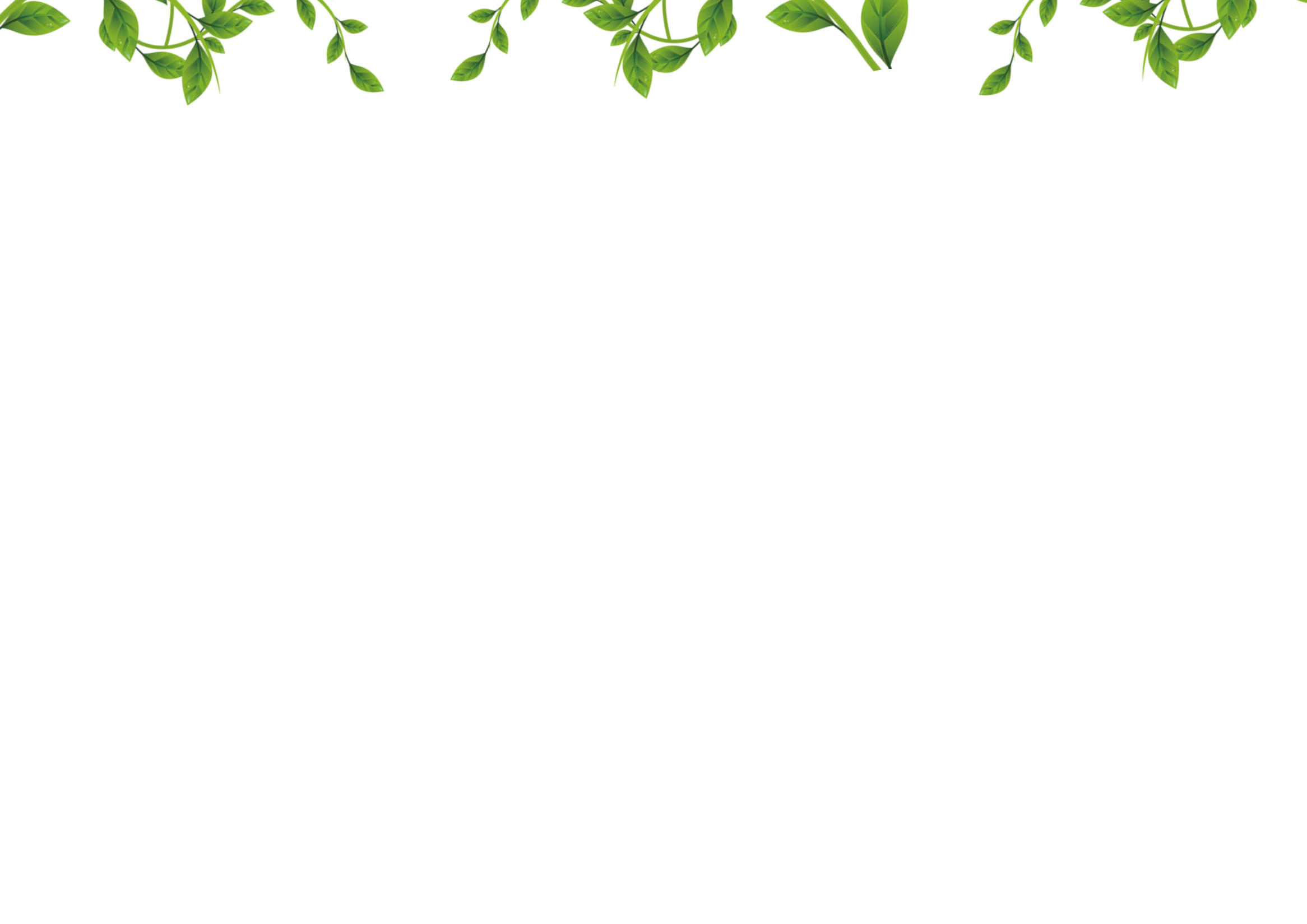 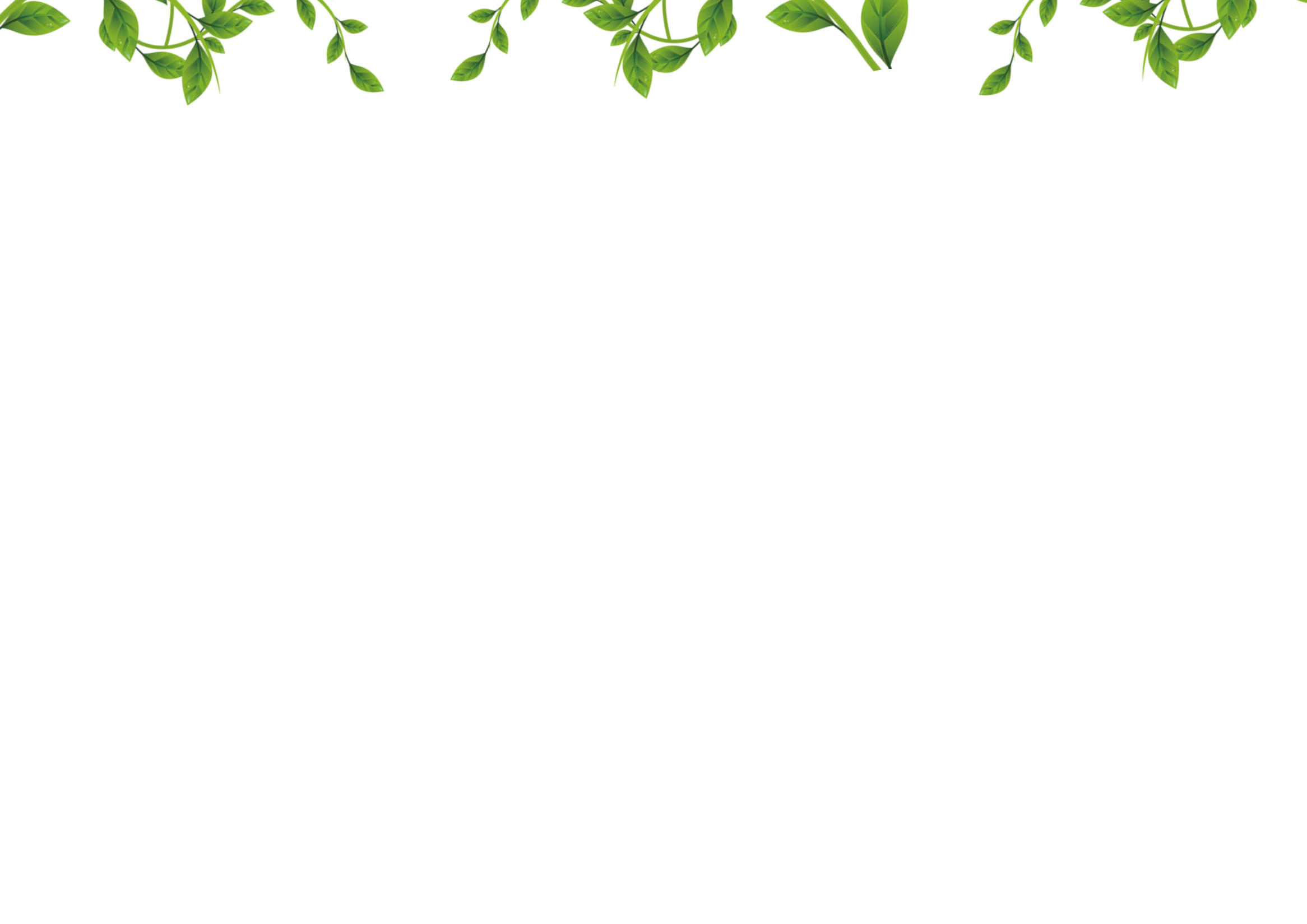 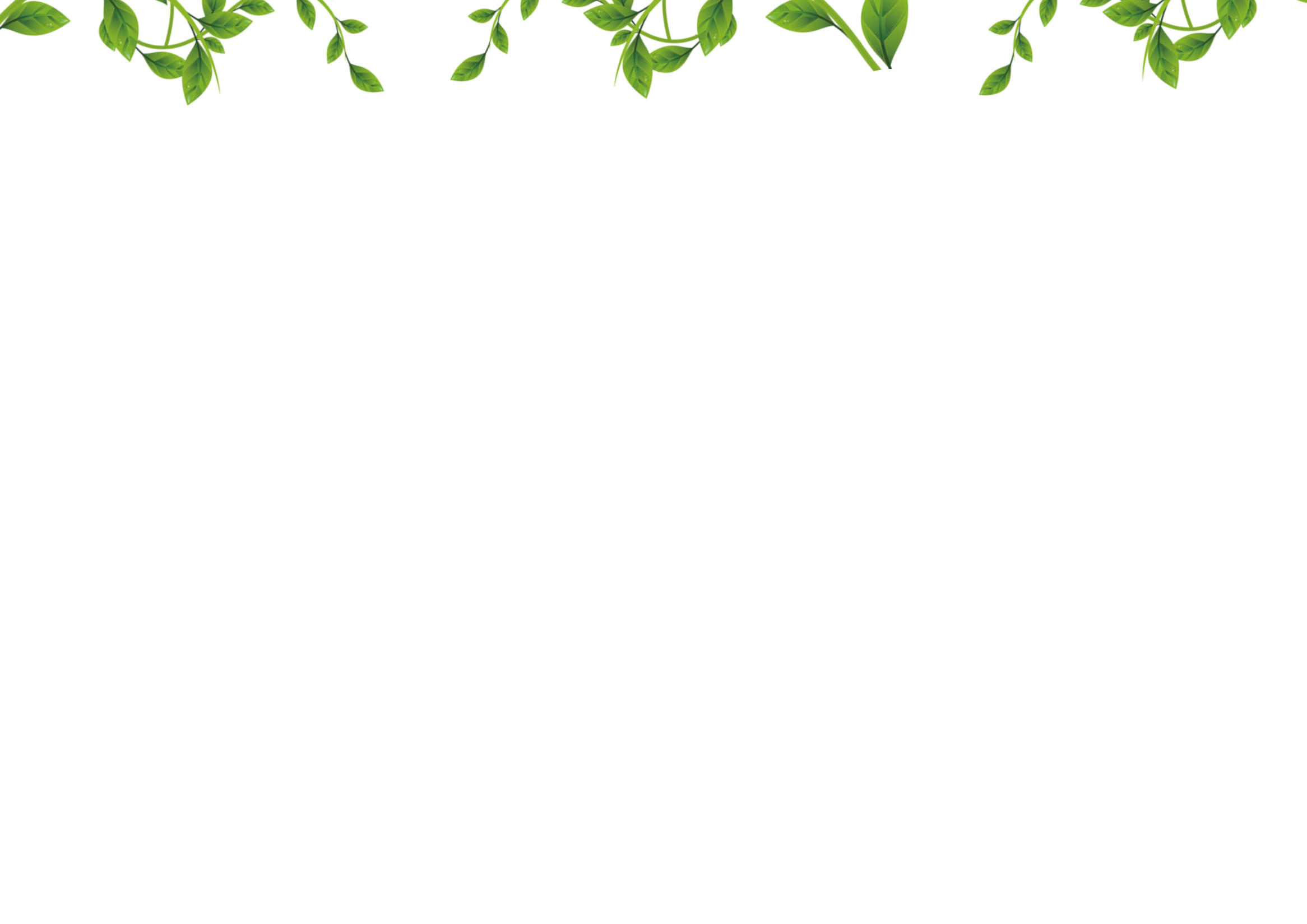 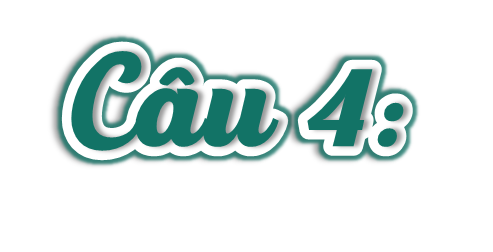 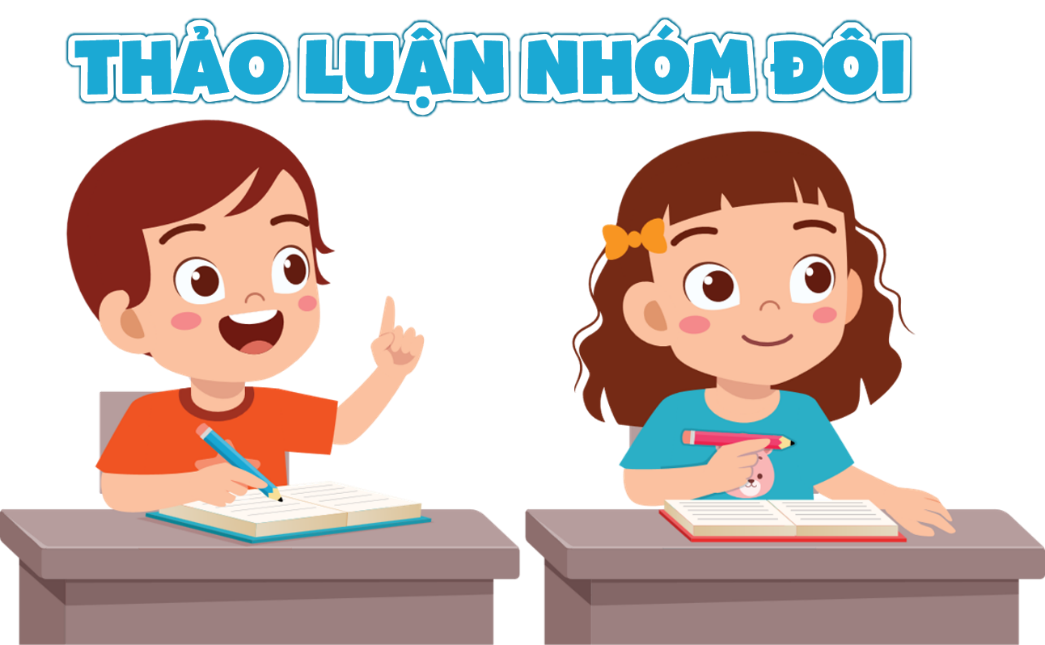 4. Dựa vào sơ đồ dưới đây, tóm tắt lại câu chuyện.
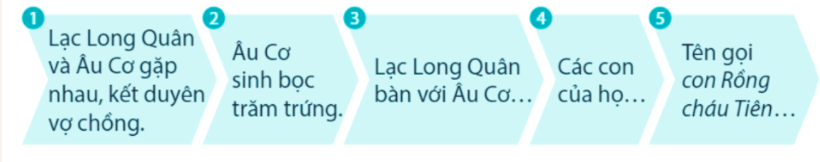 Lạc Long Quân và Âu Cơ đều là những vị thần cao quý. Lạc Long Quân là nòi rồng, sống ở dưới nước. Chàng có sức khỏe vô địch, có nhiều phép lạ. Còn Âu Cơ thuộc giống Tiên, xinh đẹp tuyệt trần. Hai người đem lòng yêu nhau rồi trở thành vợ chồng. Ít lâu sau, Âu Cơ sinh ra một cái bọc trăm trứng, trăm trứng nở ra một trăm người con hồng hào, đẹp đẽ lạ thường. Một hôm, Lạc Long Quân cảm thấy mình không thể sống mãi trên cạn được đành bàn với Âu Cơ dẫn năm mươi con xuống biển, nàng đưa năm mươi con lên núi. Người con trưởng theo Âu Cơ được tôn làm vua, lấy hiệu là Hùng Vương đóng đô ở Phong Châu, đặt tên nước là Văn Lang. Mười mấy đời truyền nối vua đều lấy hiệu là Hùng Vương. Bởi sự tích này mà người Việt Nam khi nhắc đến nguồn gốc của mình thường xưng là con Rồng cháu Tiên.
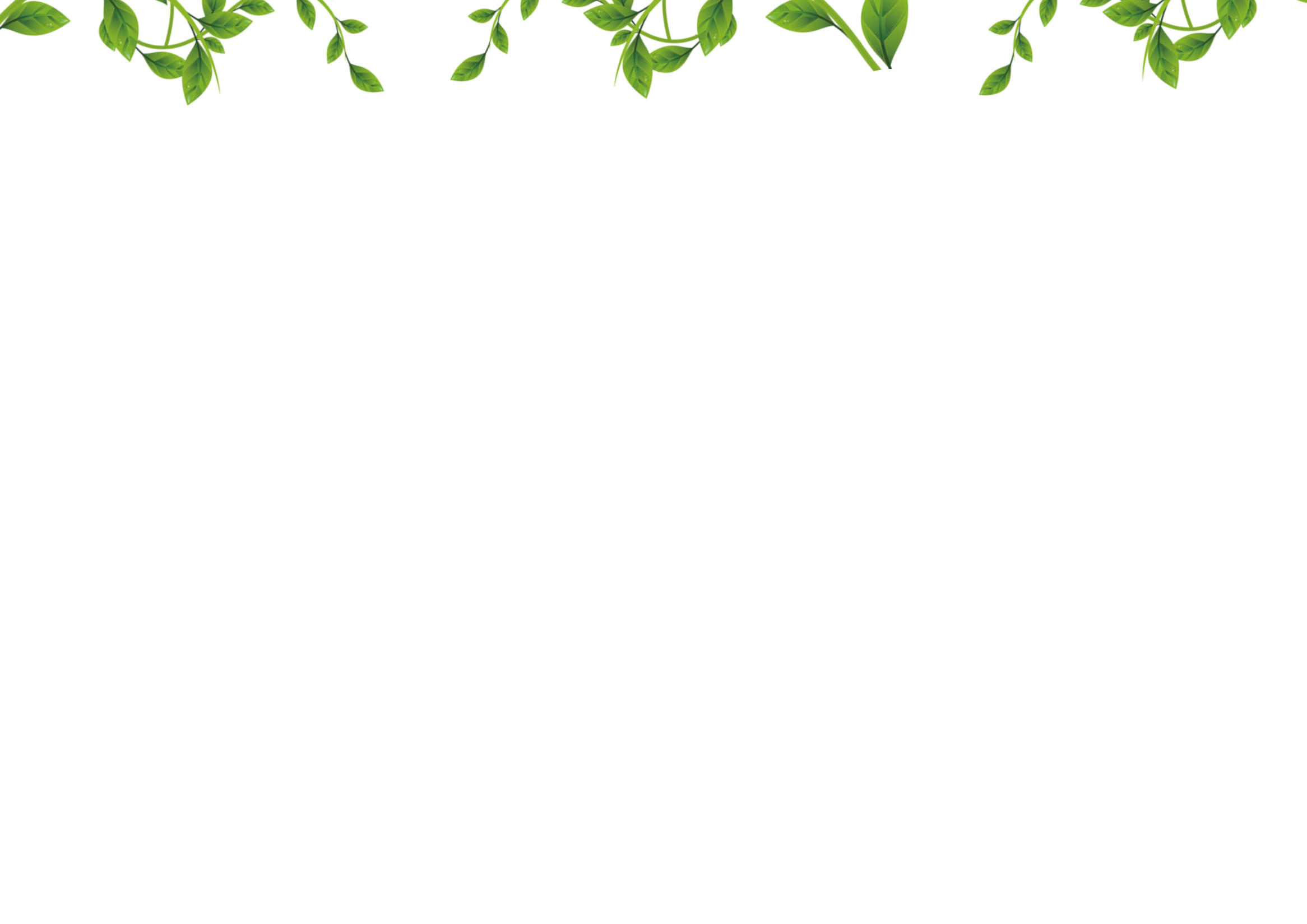 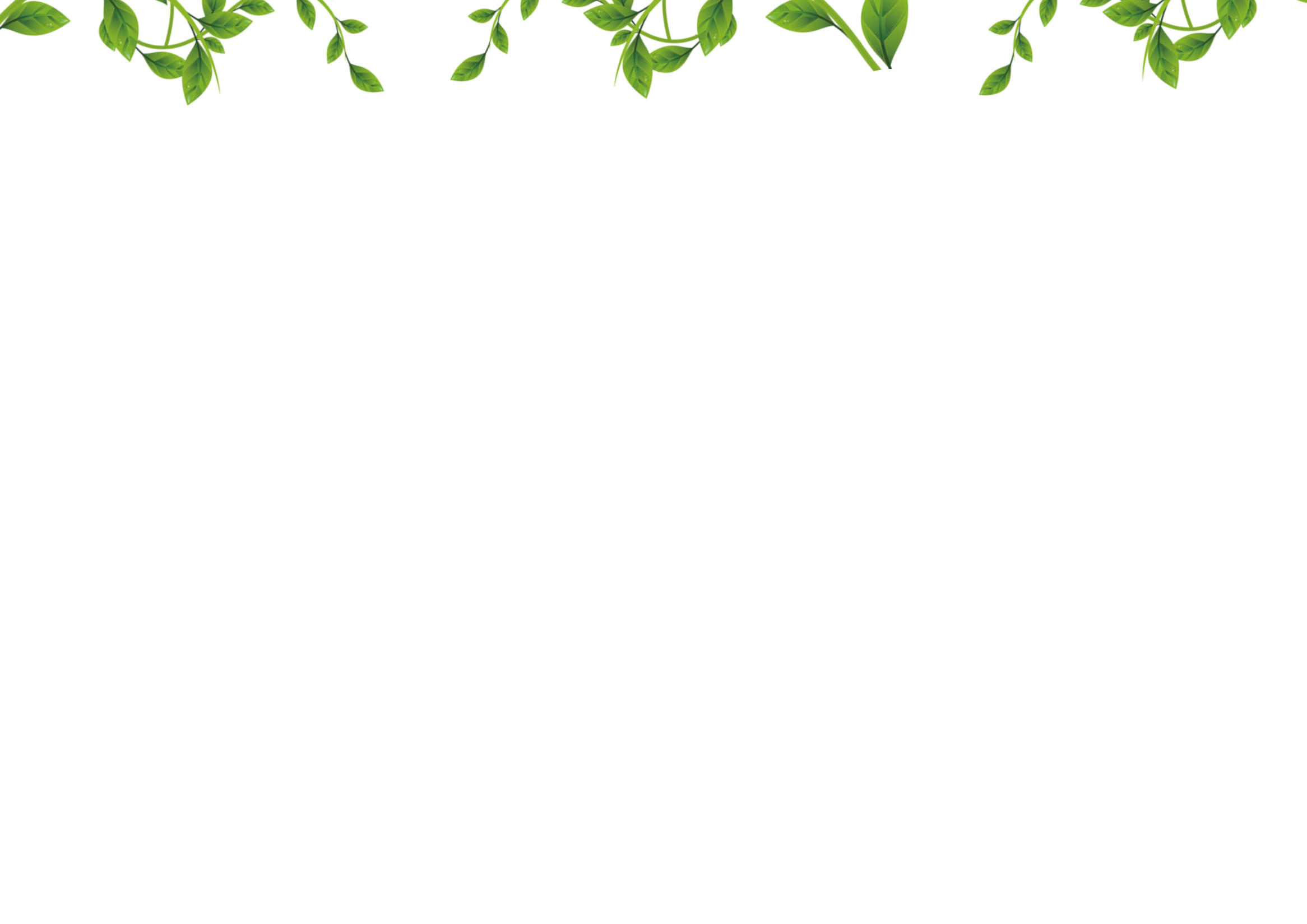 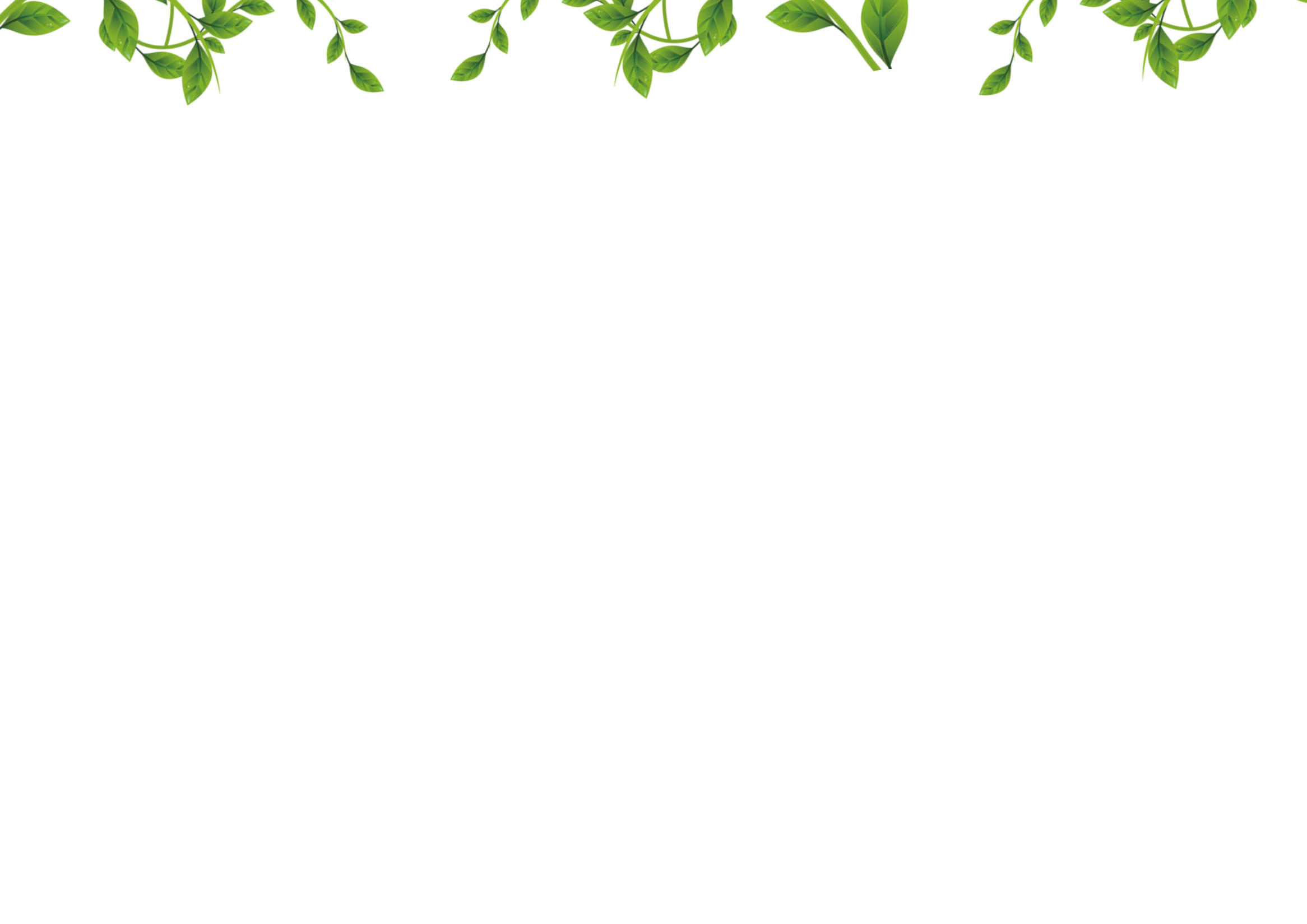 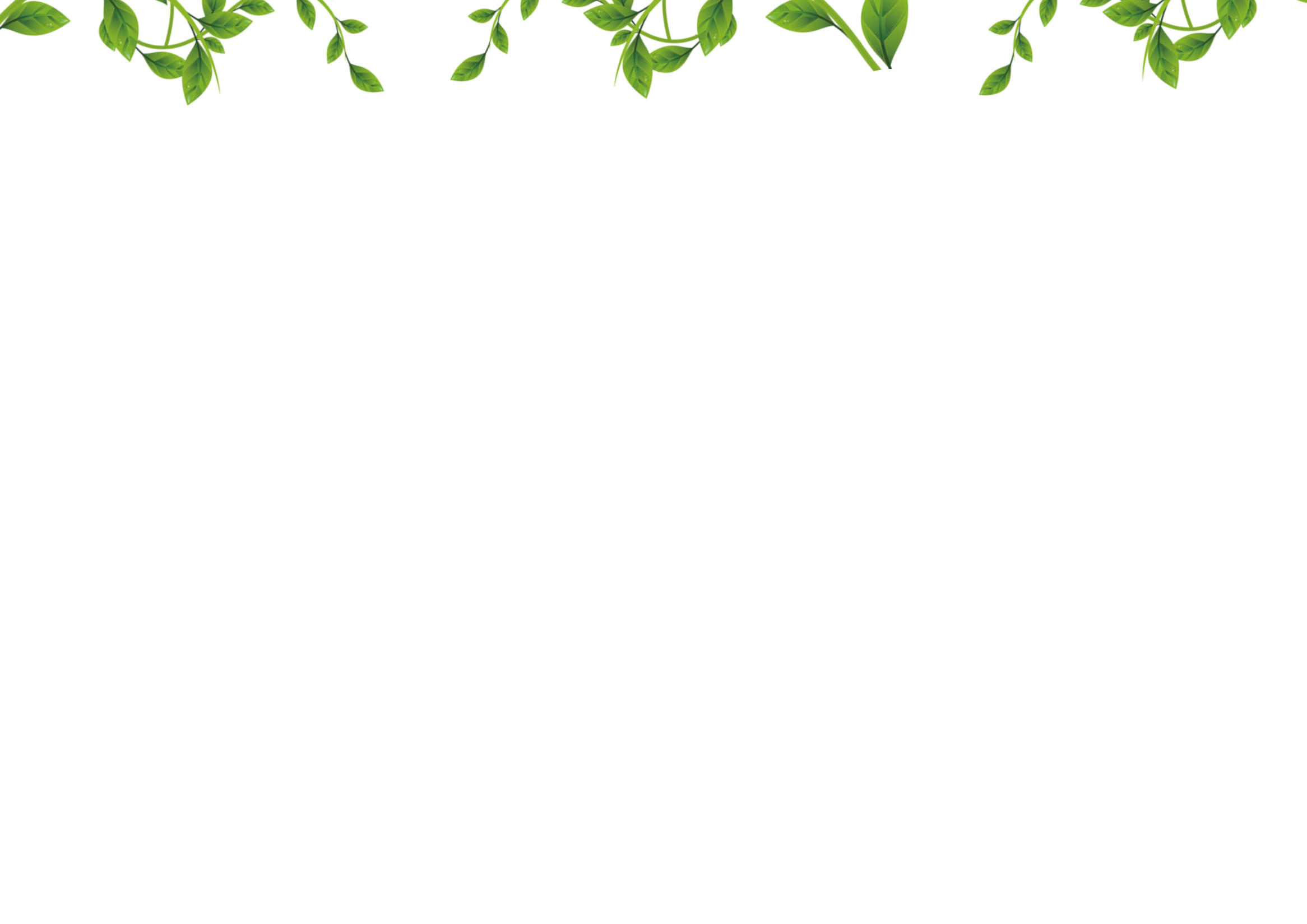 Câu ca dao dưới đây có liên quan thế nào đến câu chuyện này? Dù ai đi ngược về xuôi
Nhớ ngày giỗ Tổ mùng Mười tháng Ba
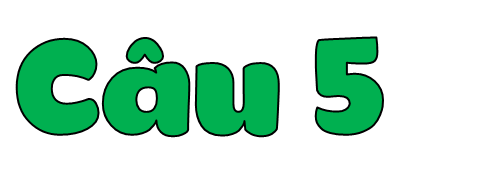 Câu ca dao là lời nhắc về ngày giỗ tổ Hùng Vương, người có công dựng nước, thể hiện sự tưởng nhớ của nhân dân về các vị vua đã sinh ra nước. Hùng Vương là nhân vật trong câu chuyện Sự tích con Rồng cháu Tiên, là con của Lạc Long Quân và Âu Cơ nên có mối quan hệ mật thiết với câu chuyện này.
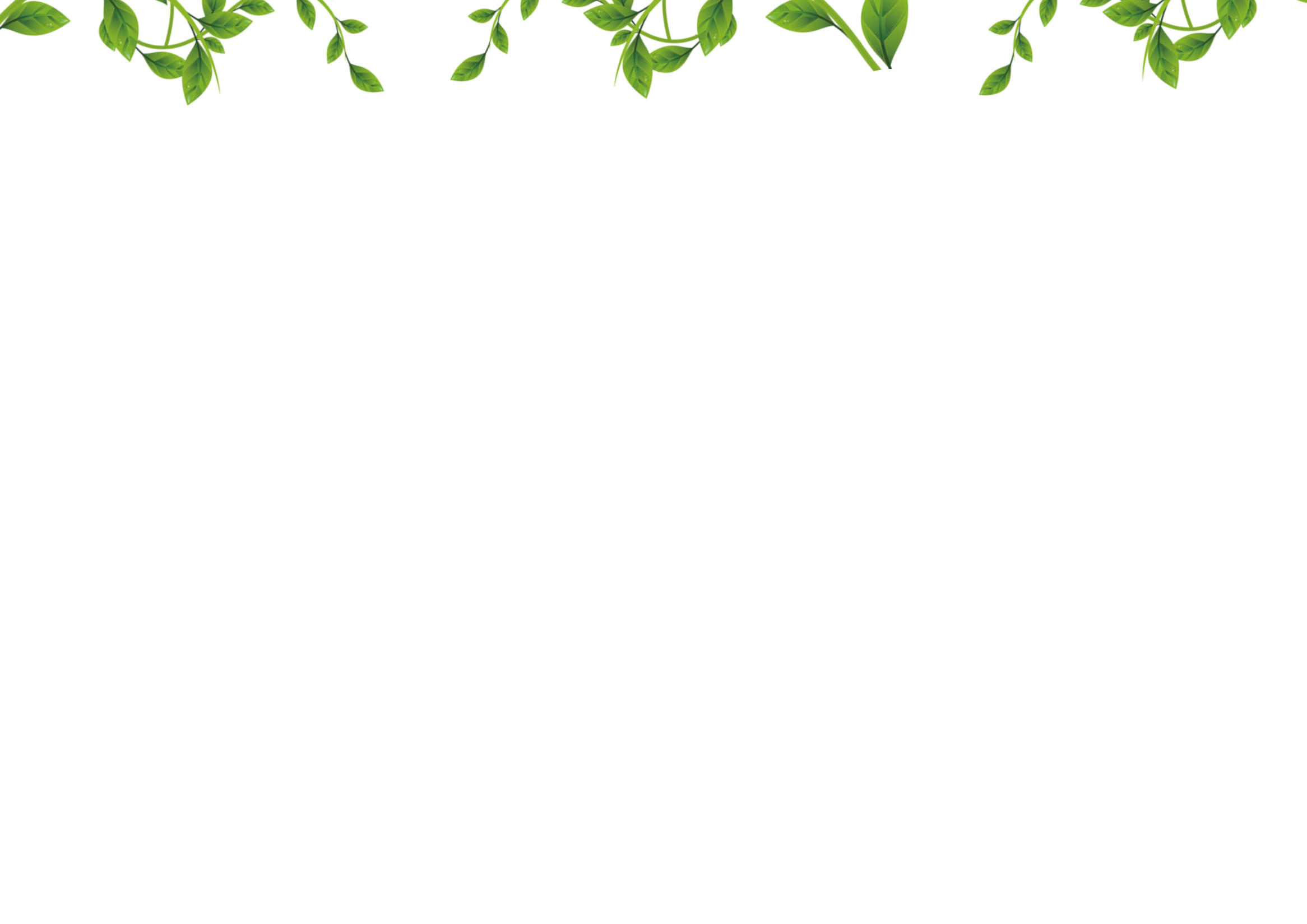 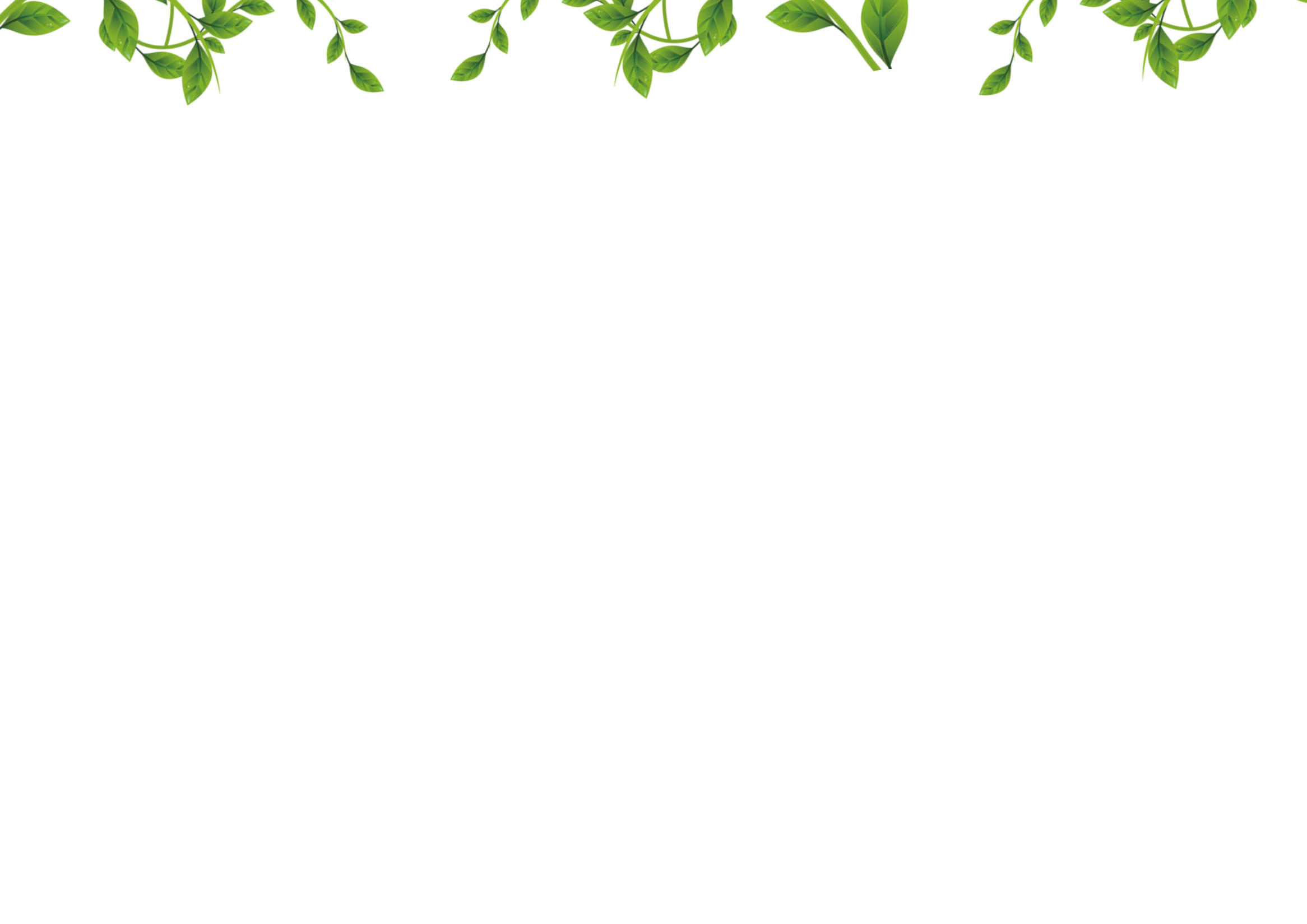 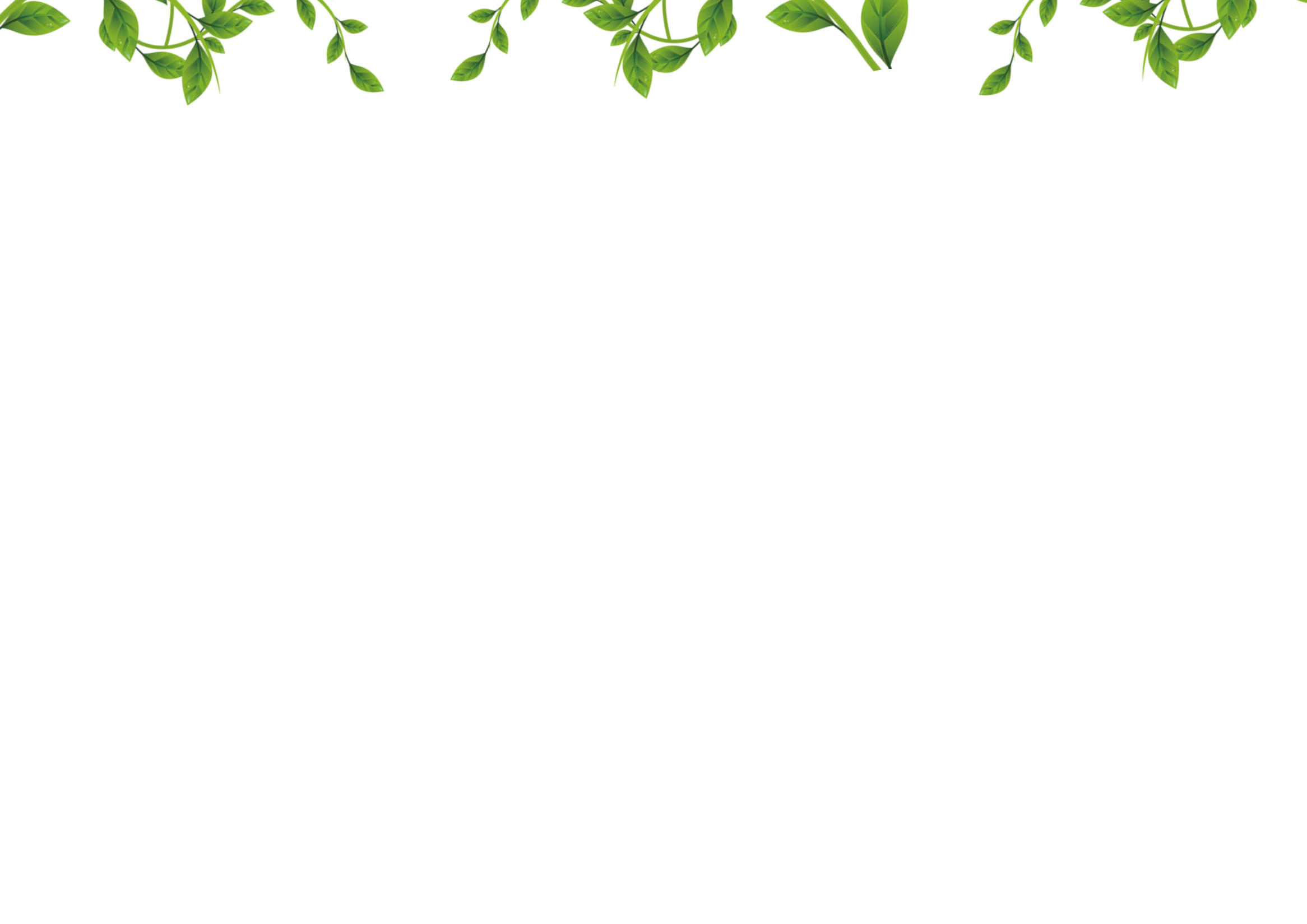 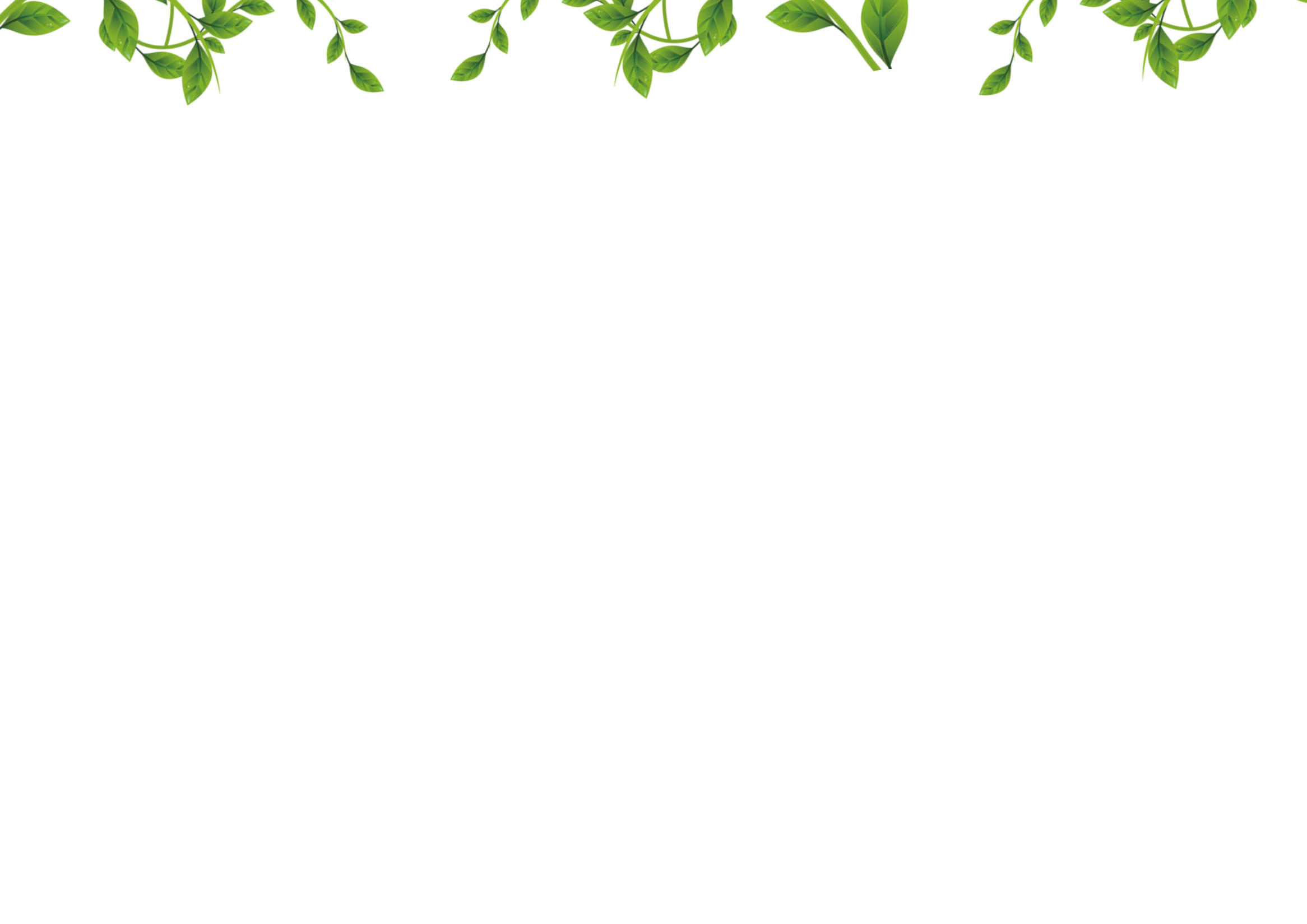 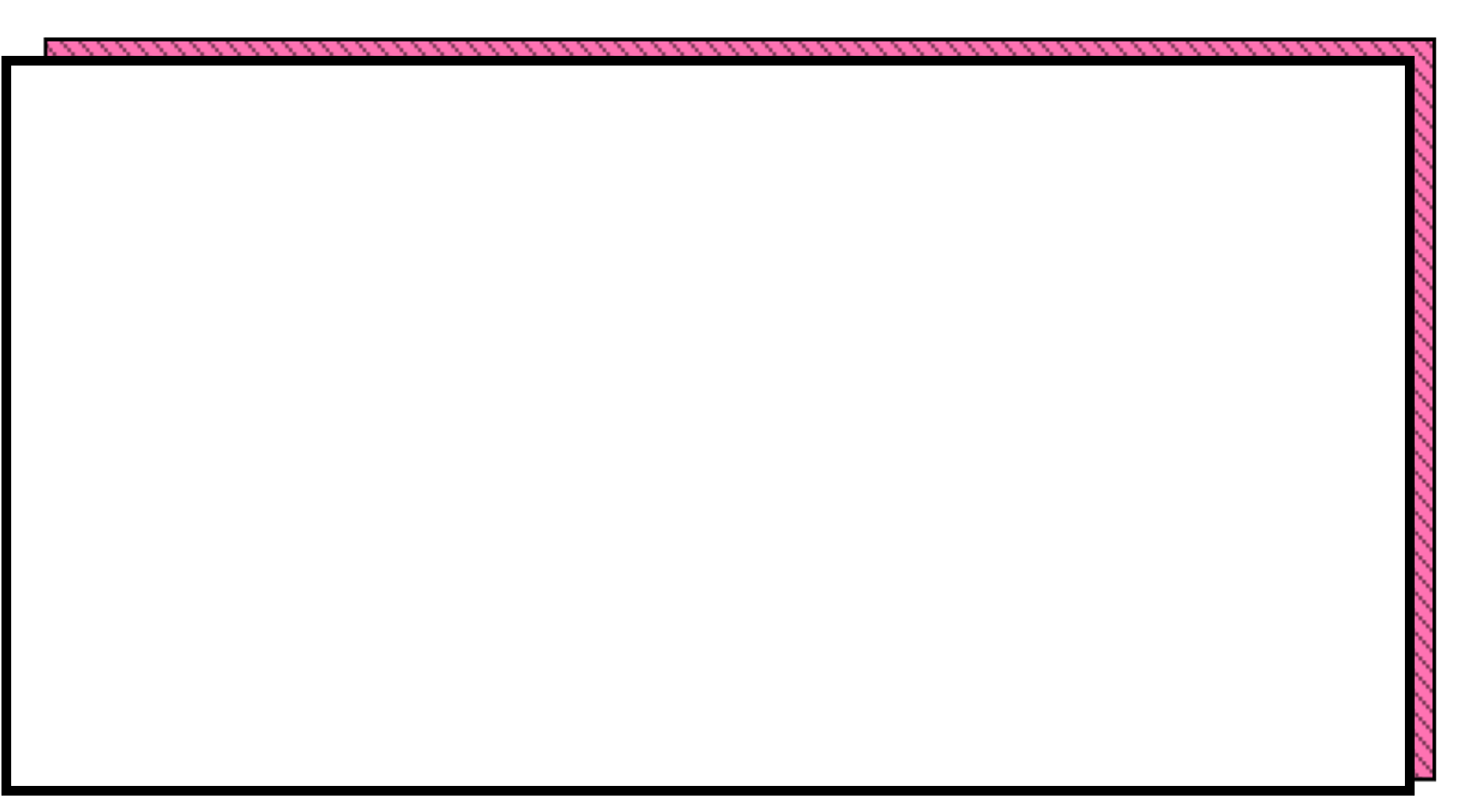 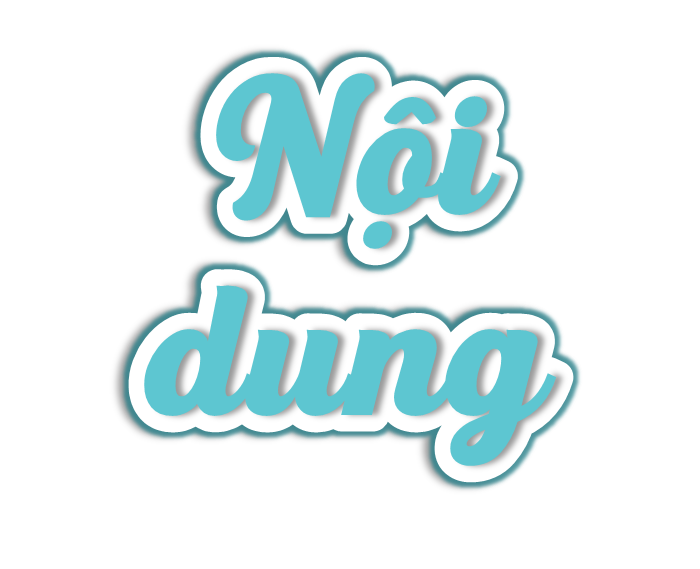 Câu chuyện giải thích về nguồn gốc của người Việt theo trí tưởng tượng của người xưa. Qua đó, nhắn nhủ chúng ta phải yêu thương lẫn nhau vì cùng có chung nguồn gốc.
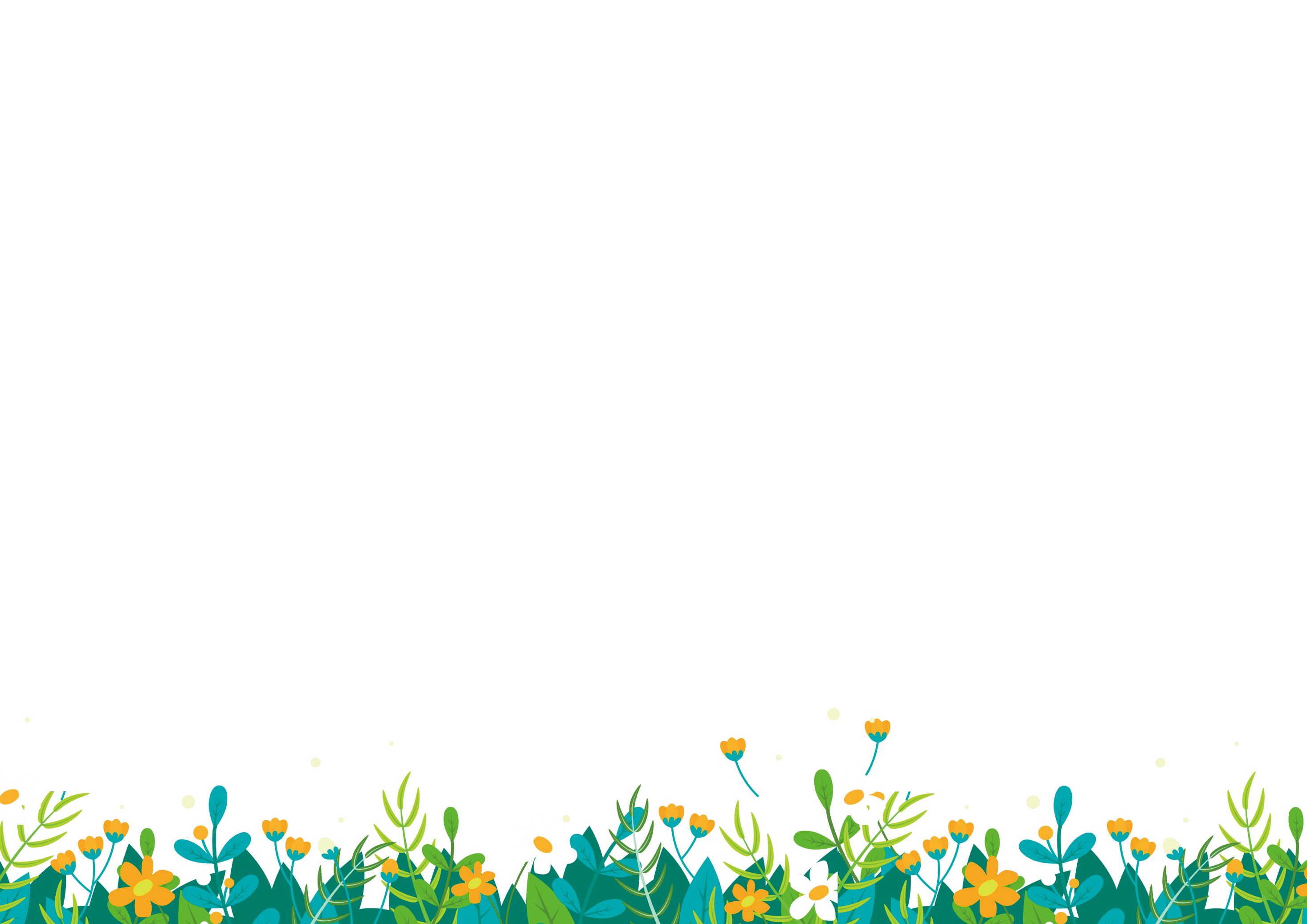 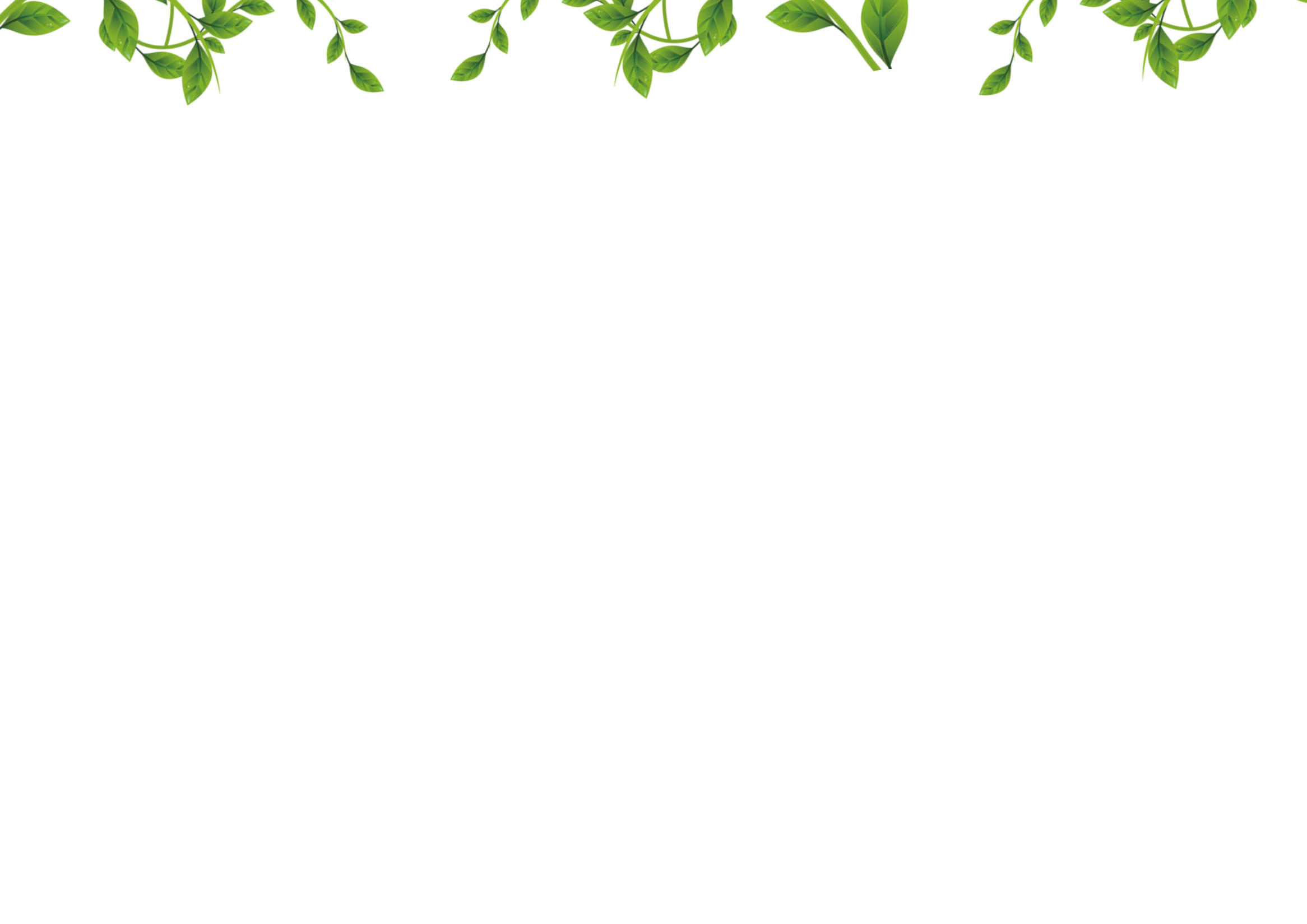 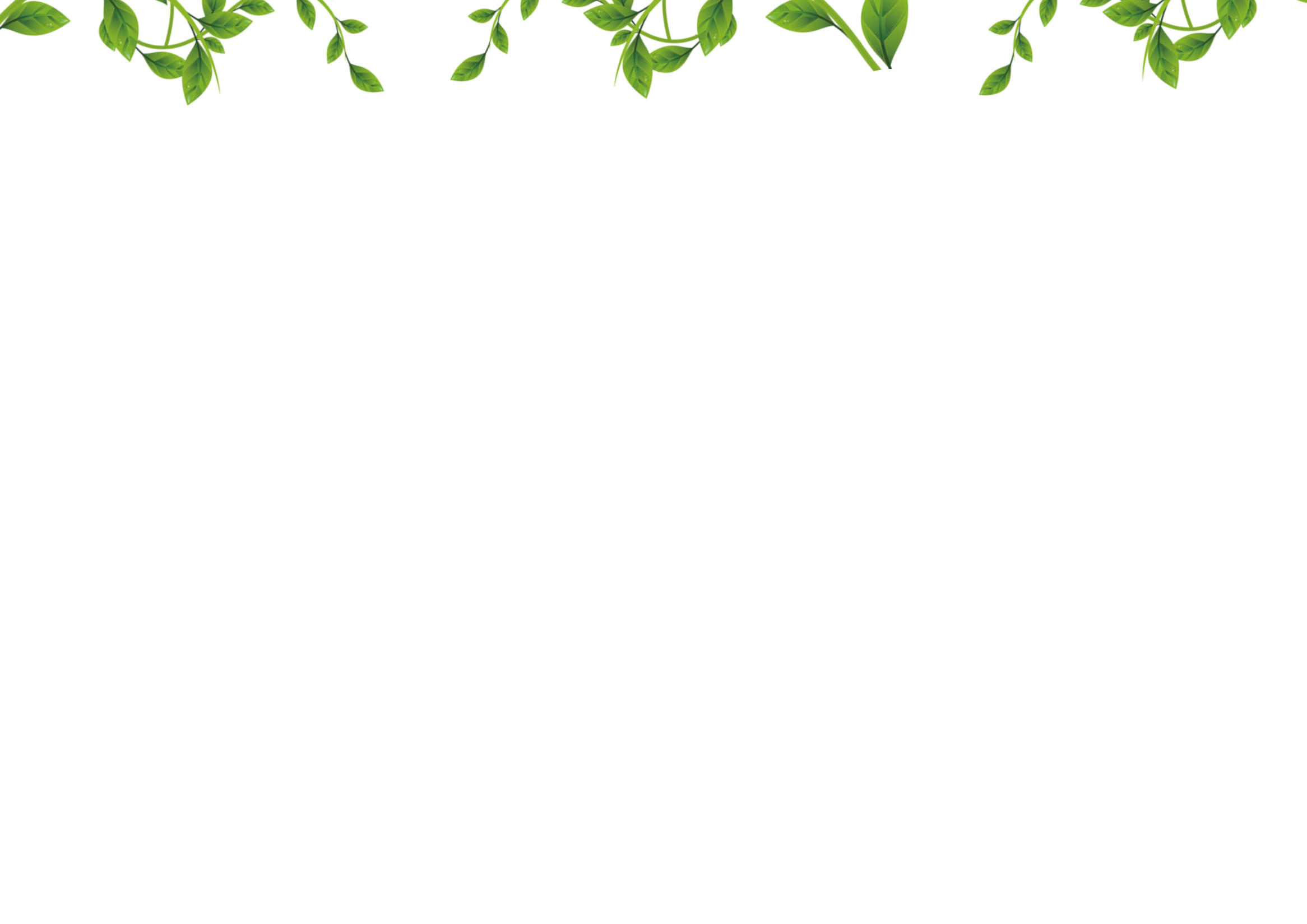 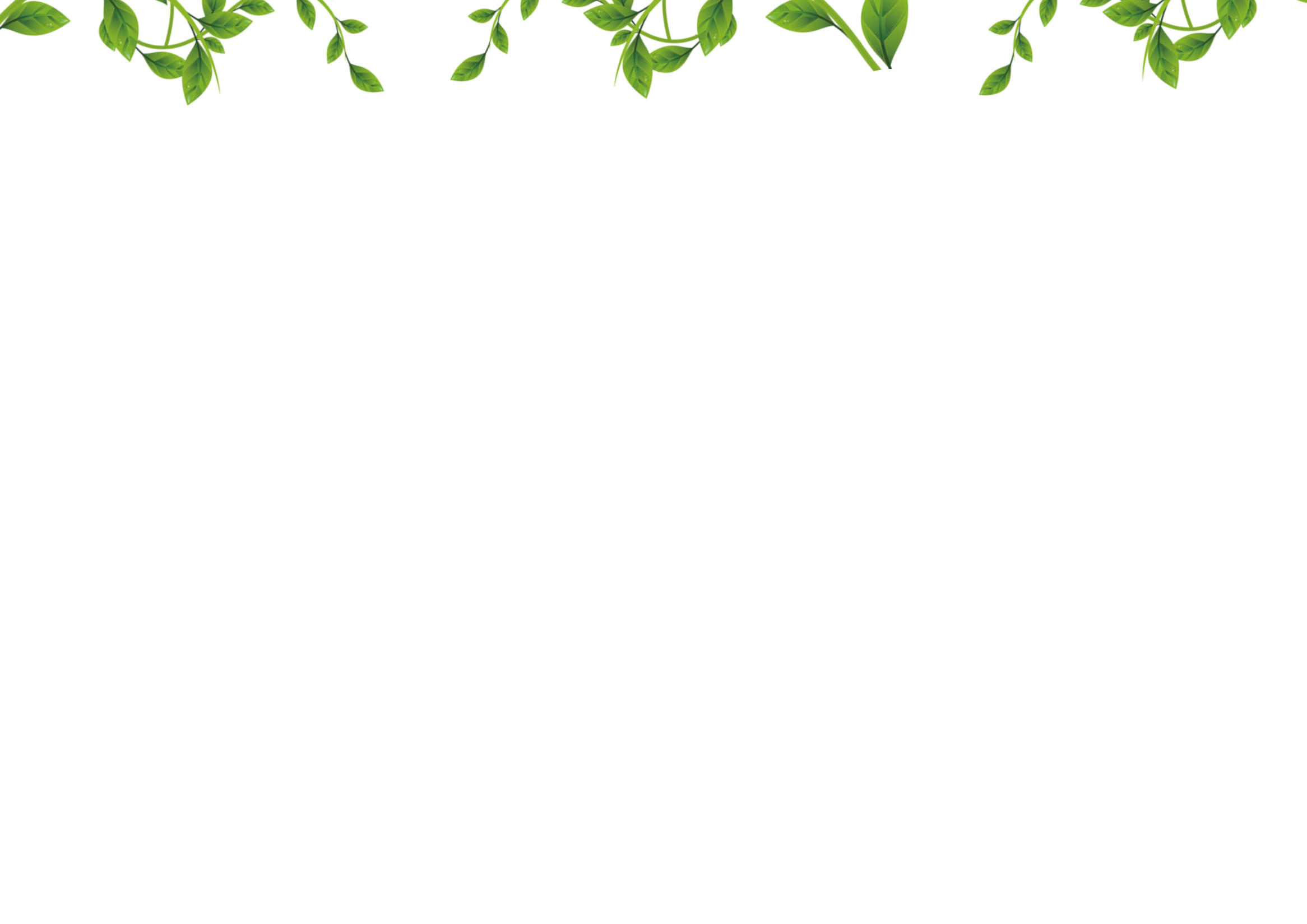 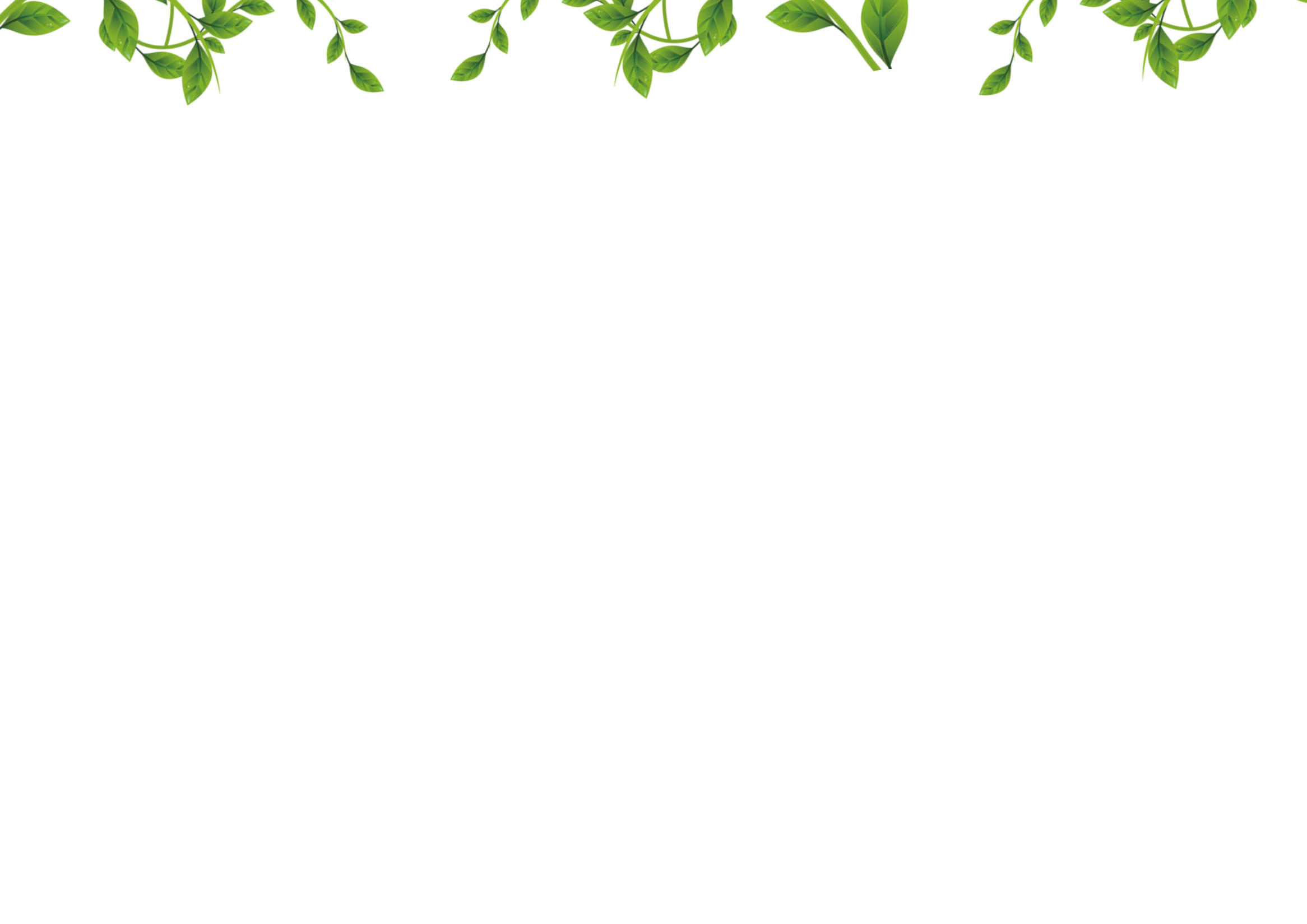 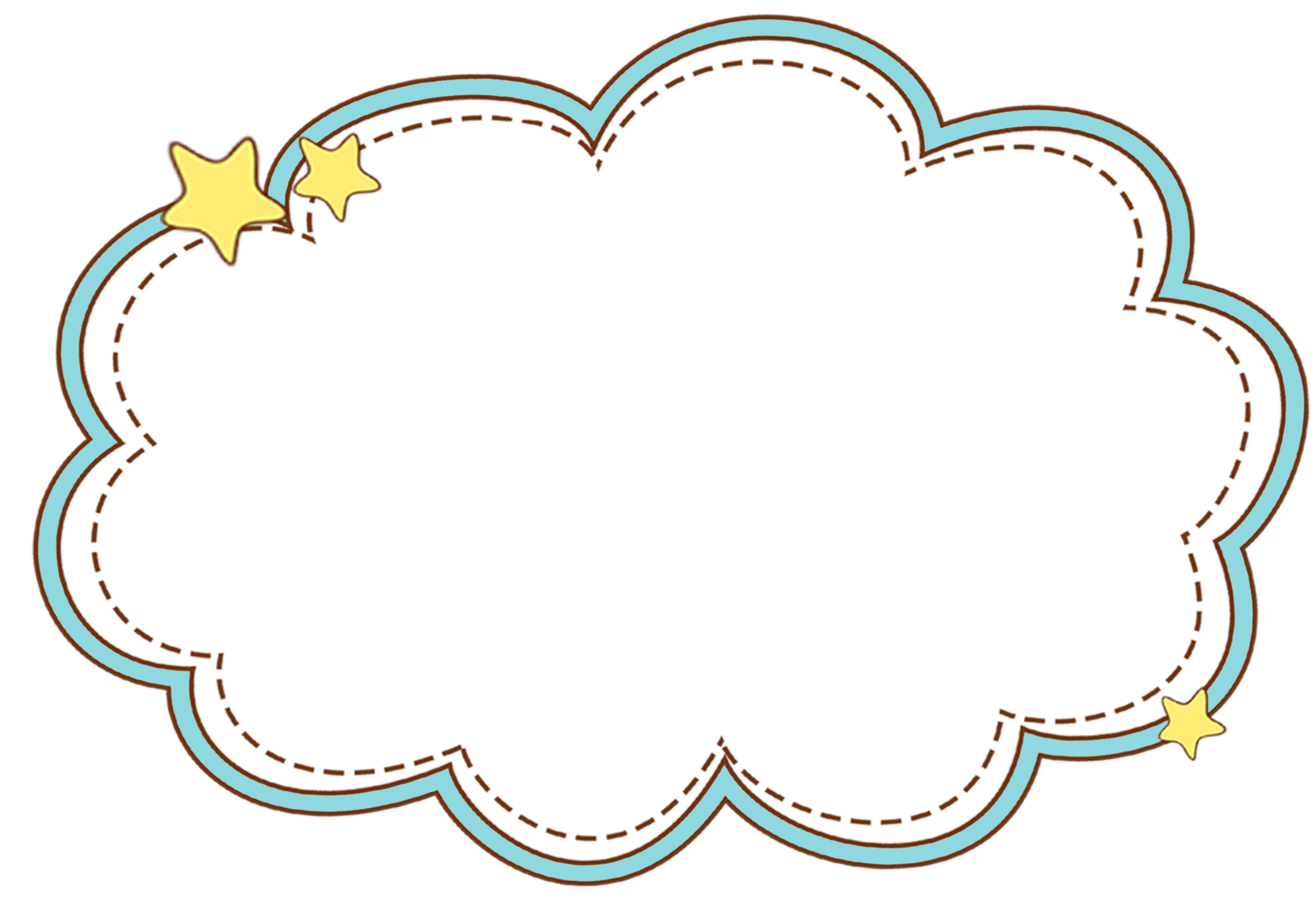 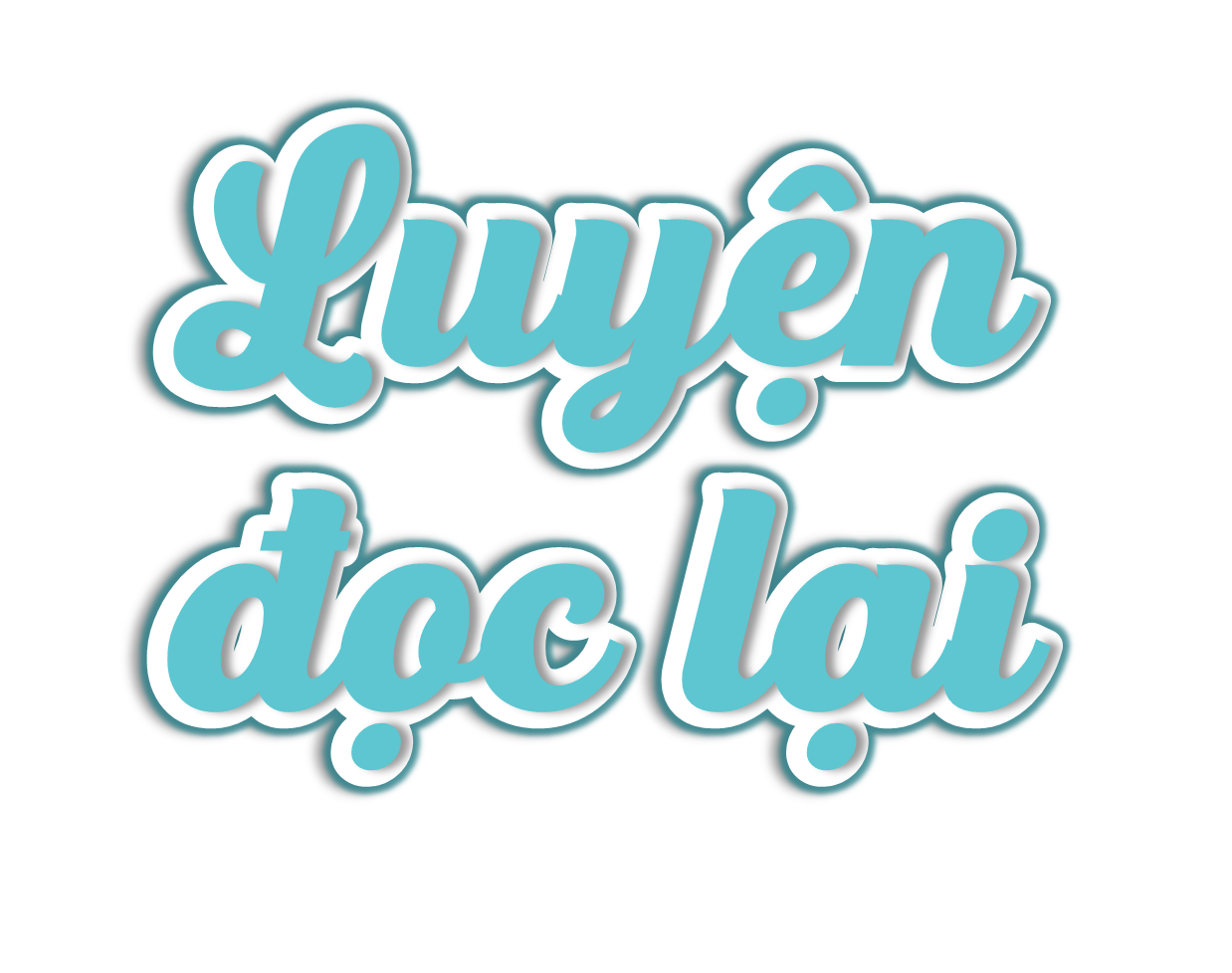 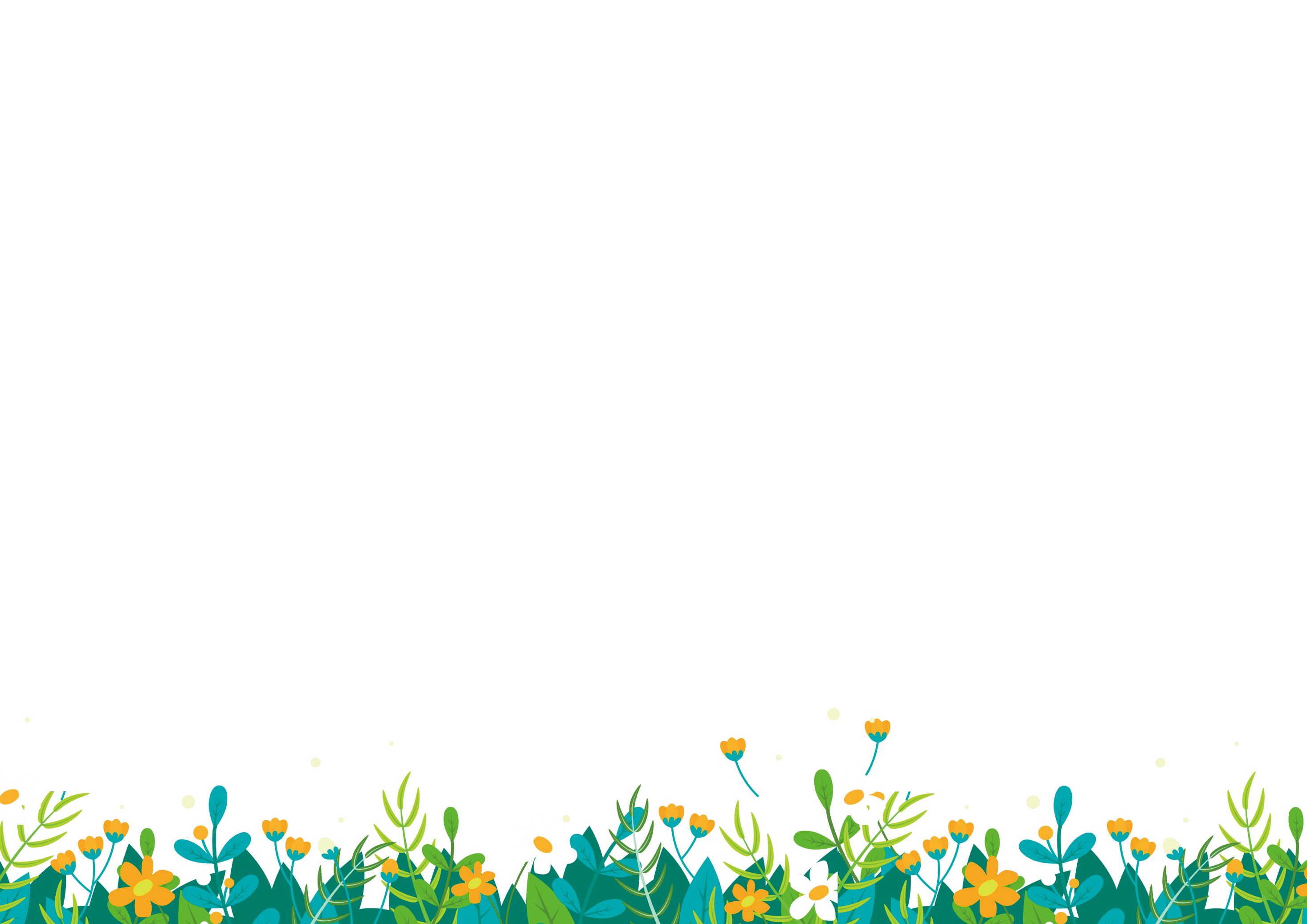 Sự tích con rồng cháu tiên
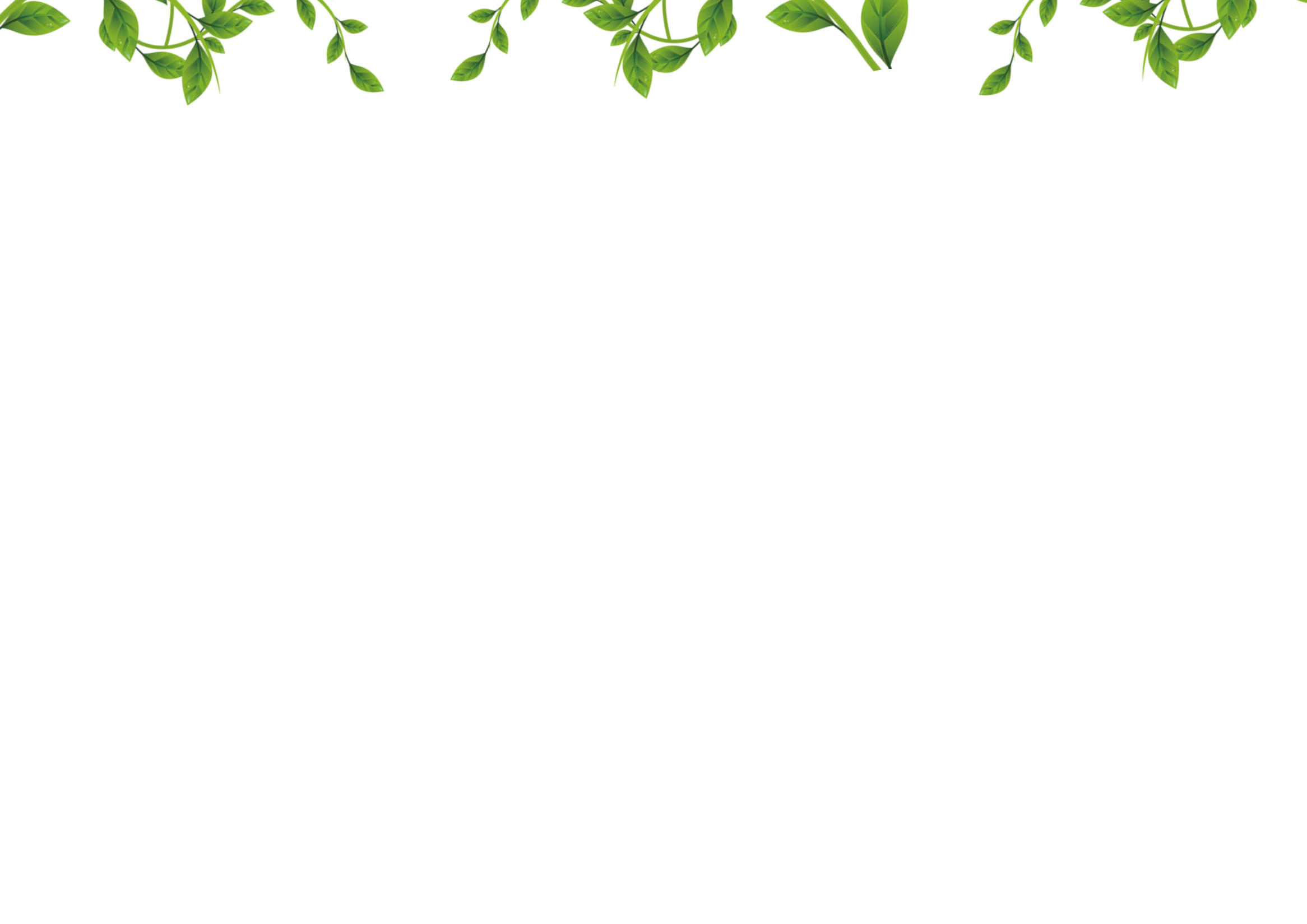 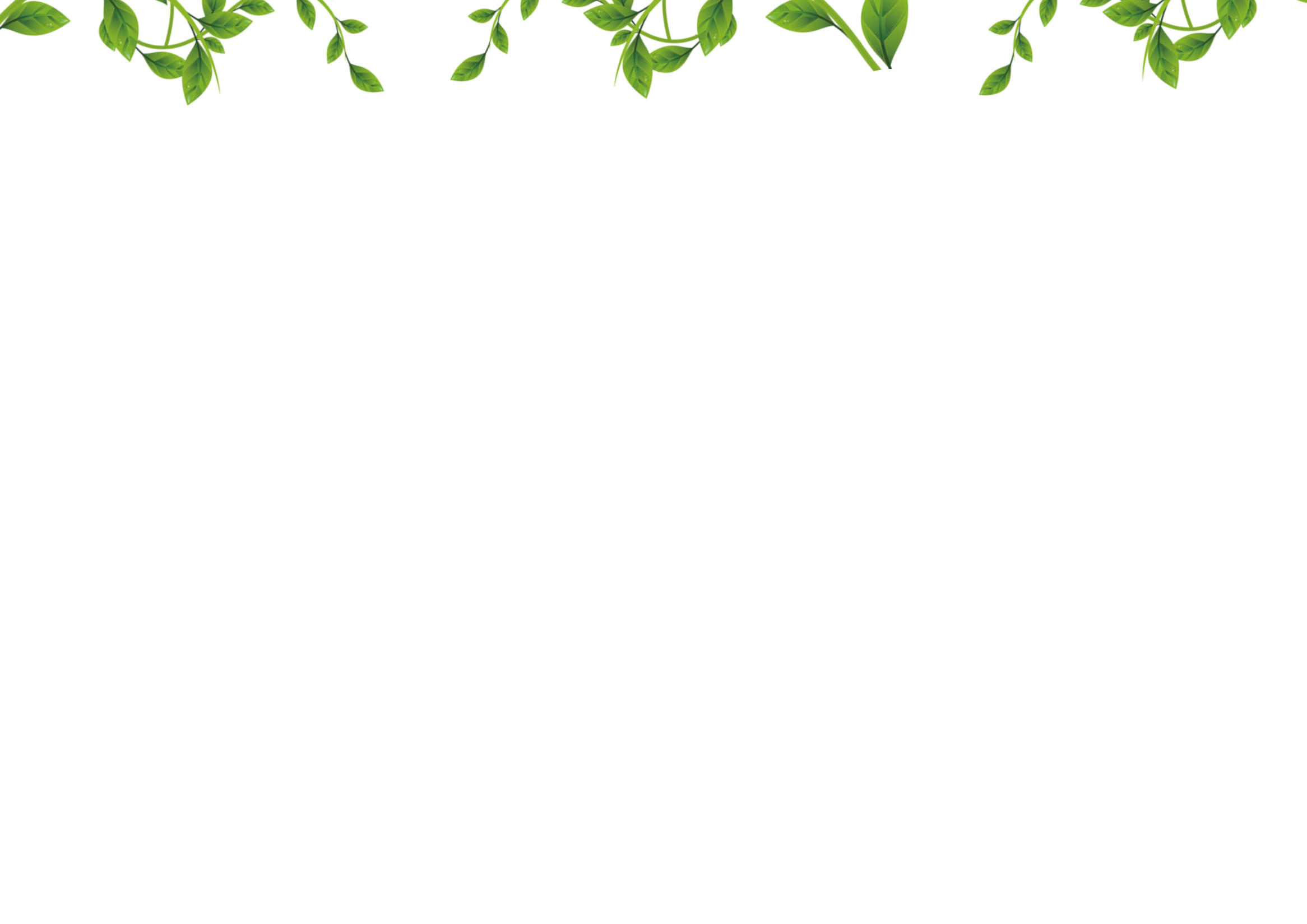 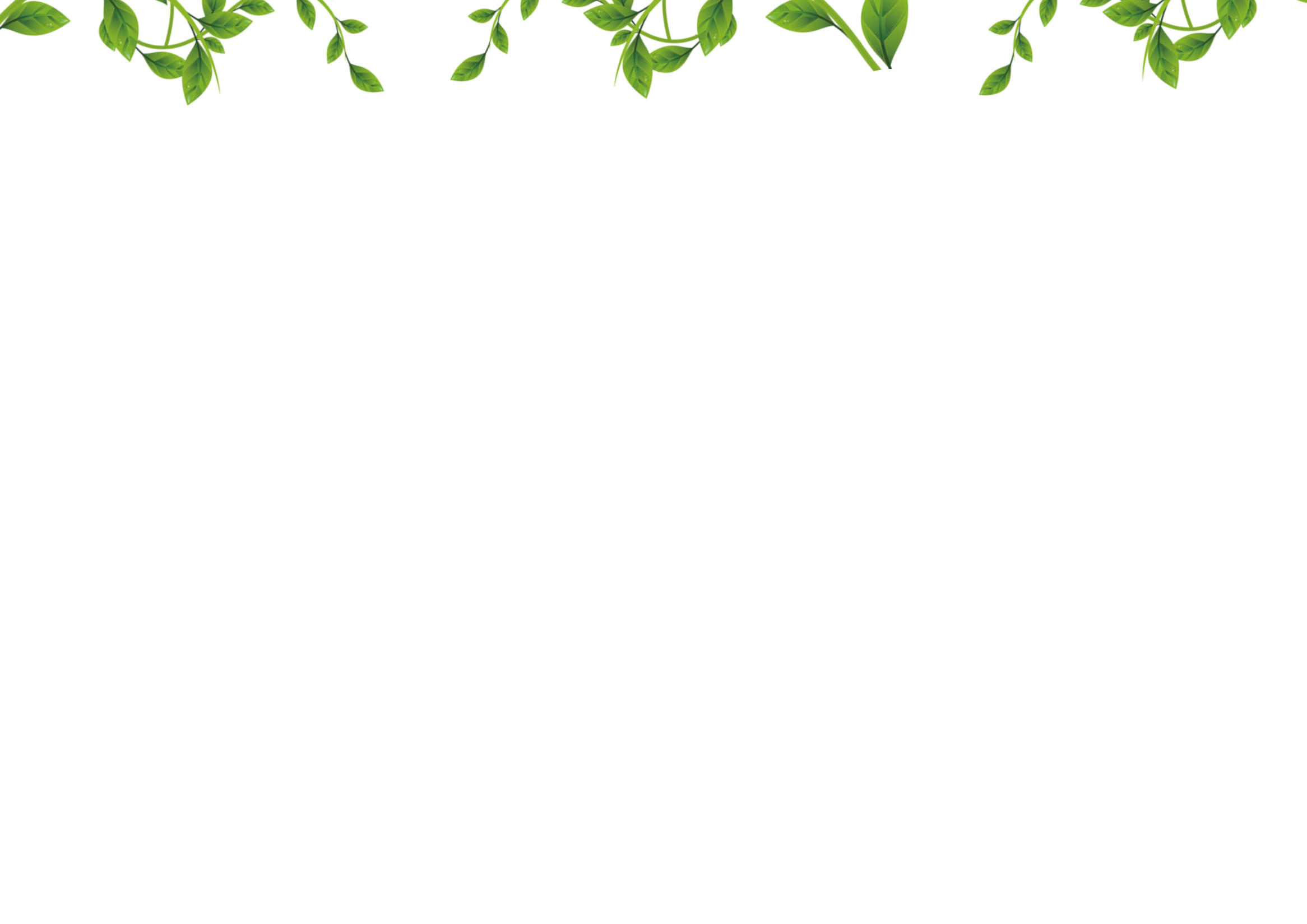 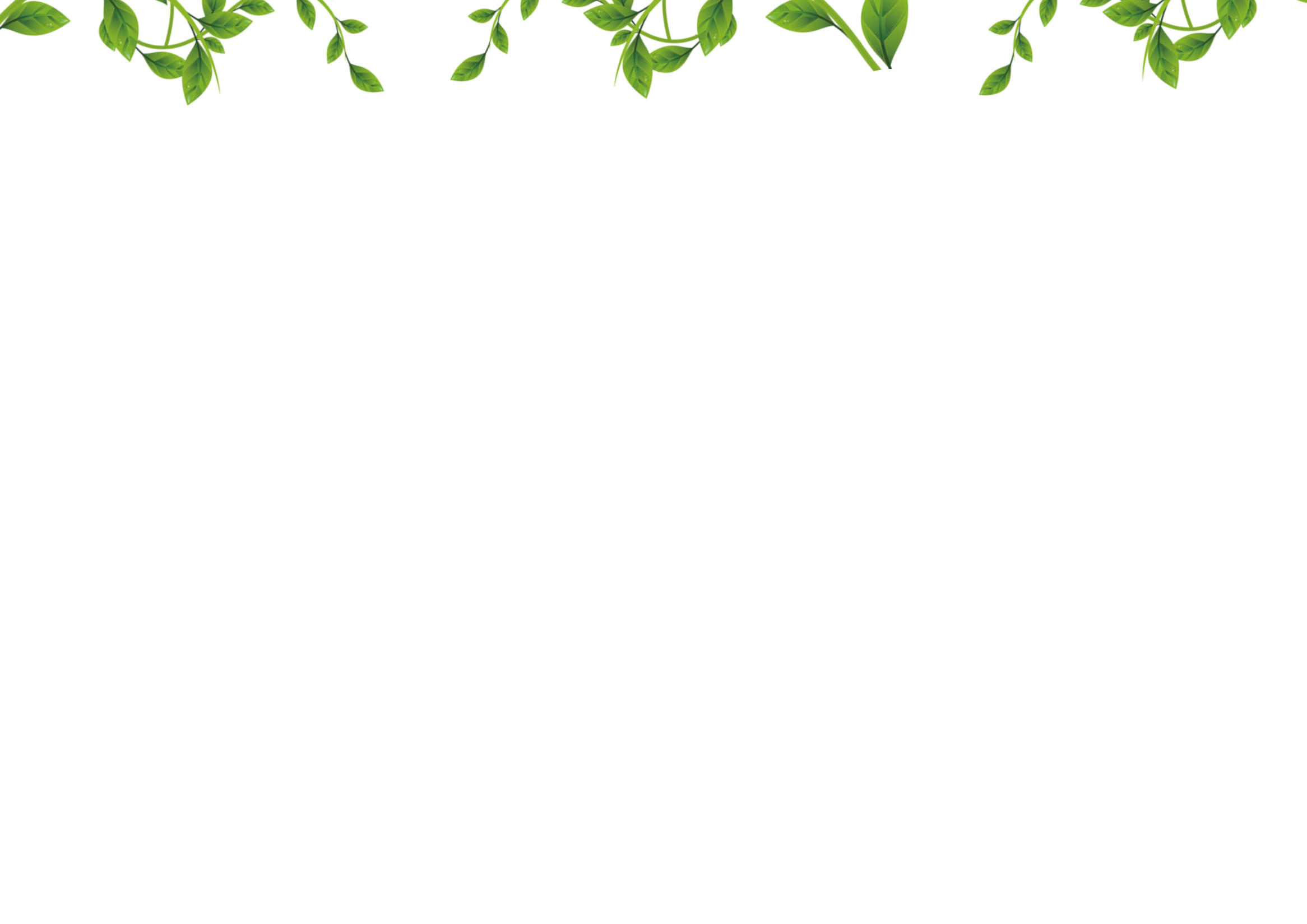 Ngày xưa, ở miền đất Lạc Việt có một vị thần tên là Lạc Long Quân. Thần mình rồng, thường ở dưới nước, thỉnh thoảng lên sống trên cạn, sức khoẻ vô địch, có nhiều phép lạ. Bấy giờ, ở vùng núi cao có nàng Âu Cơ xinh đẹp tuyệt trần, nghe vùng đất Lạc Việt có nhiều hoa thơm cỏ lạ bèn tìm đến thăm. Hai người gặp nhau, kết thành vợ chồng.
Ít lâu sau, Âu Cơ có mang. Đến kì sinh, chuyện thật lạ, nàng sinh ra cái bọc trăm trứng. Trăm trứng nở ra một trăm người con hồng hào, đẹp đẽ lạ thường. Đàn con lớn nhanh như thổi, mặt mũi khôi ngô, khoẻ mạnh như thần.
Sống với nhau được ít lâu, Lạc Long Quân bàn với vợ:
– Ta vốn nòi rồng ở miền nước thẳm, nàng là dòng tiên ở chốn non cao. Kẻ trên cạn, người dưới nước, tập quán khác nhau, khó mà ở cùng nhau lâu dài được. Nay ta đem năm mươi con xuống biển, nàng đưa năm mươi con lên núi, chia nhau cai quản các phương, khi có việc thì giúp đỡ lẫn nhau, đừng quên lời hẹn.
Một trăm người con của Lạc Long Quân và Âu Cơ sau này trở thành tổ tiên của người Việt. Người con trưởng theo Âu Cơ được tôn lên làm vua, lấy hiệu là Hùng Vương, đóng đô ở đất Phong Châu, đặt tên nước là Văn Lang. Con trai vua gọi là Lang, con gái vua gọi là Mị Nương; khi cha mất thì ngôi được truyền cho con trưởng, mười mấy đời truyền nối ngôi vua đều lấy hiệu là Hùng Vương, không hề thay đổi.
Cũng bởi sự tích này mà về sau, người Việt ta thường tự hào xưng là con Rồng cháu Tiên và thân mật gọi nhau là đồng bào.
                                                                                                                         (Theo Nguyễn Đổng Chi)
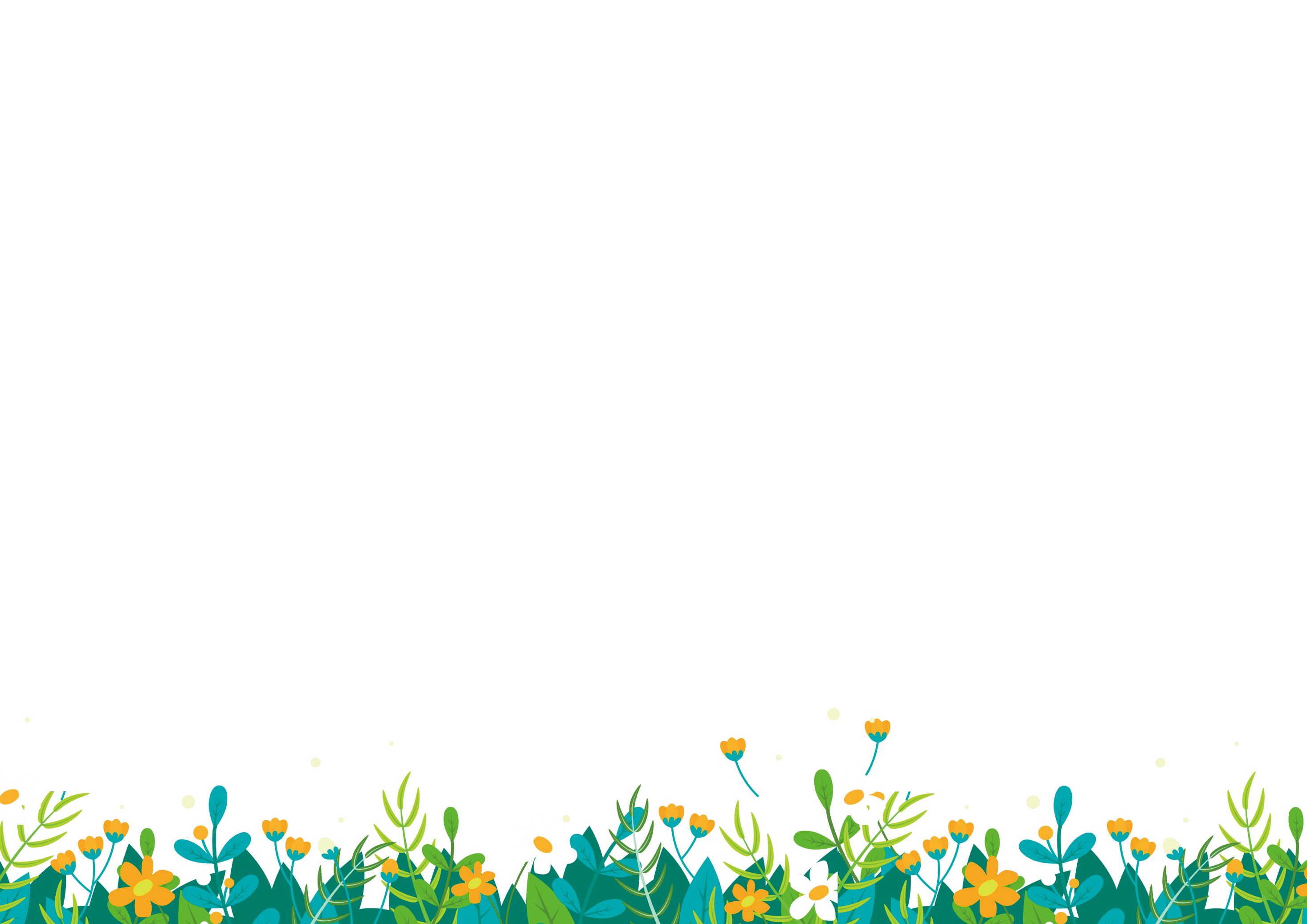 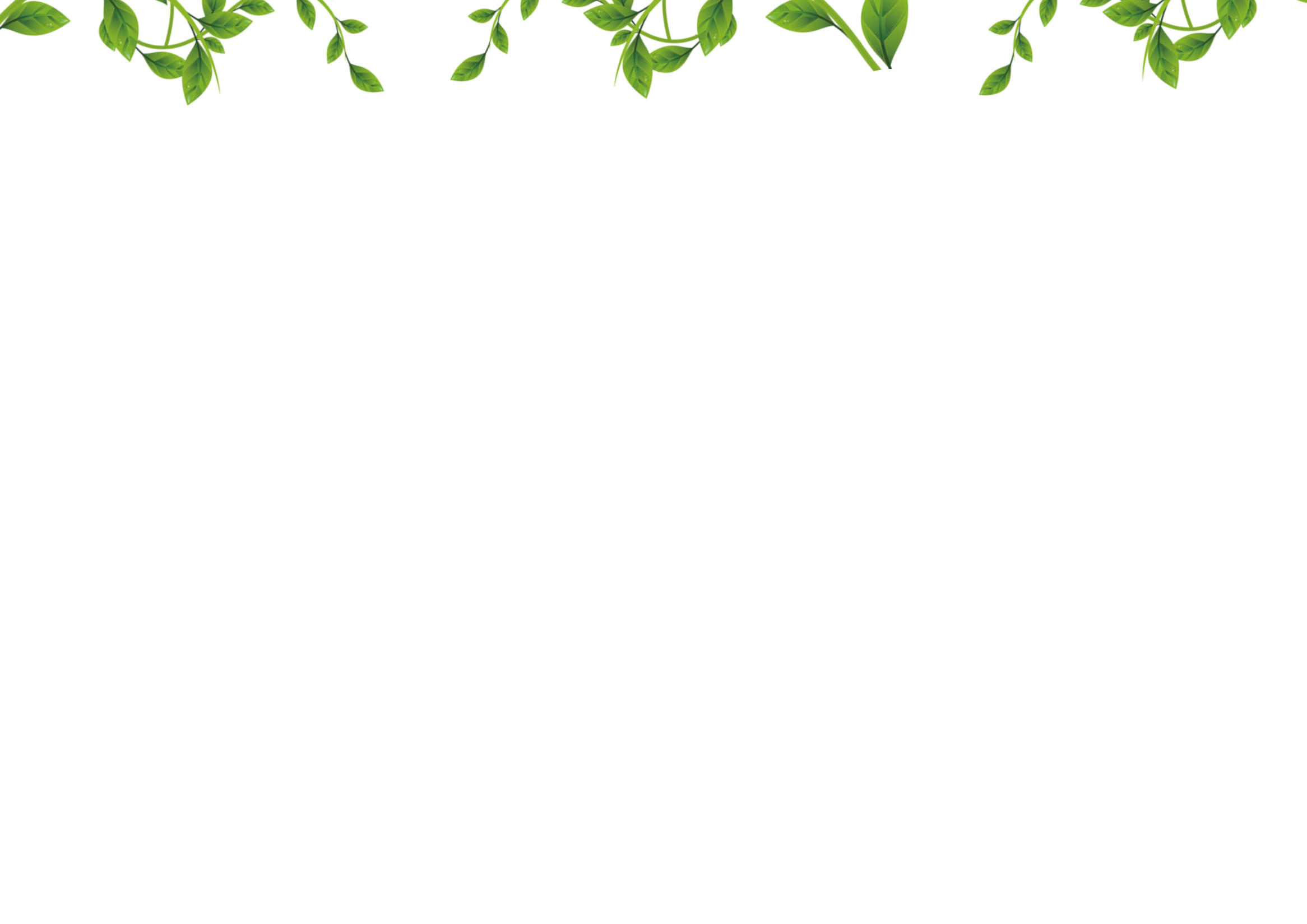 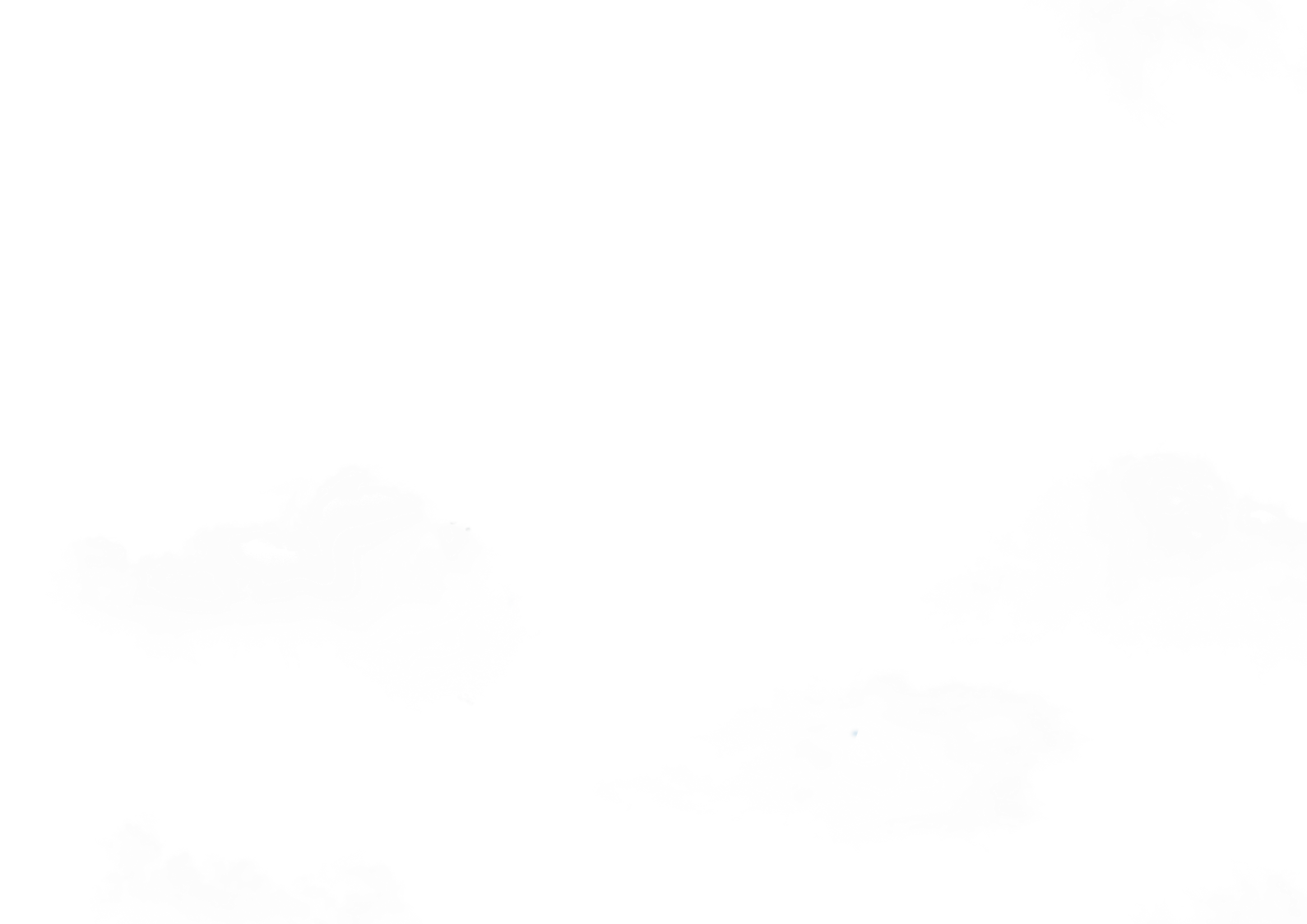 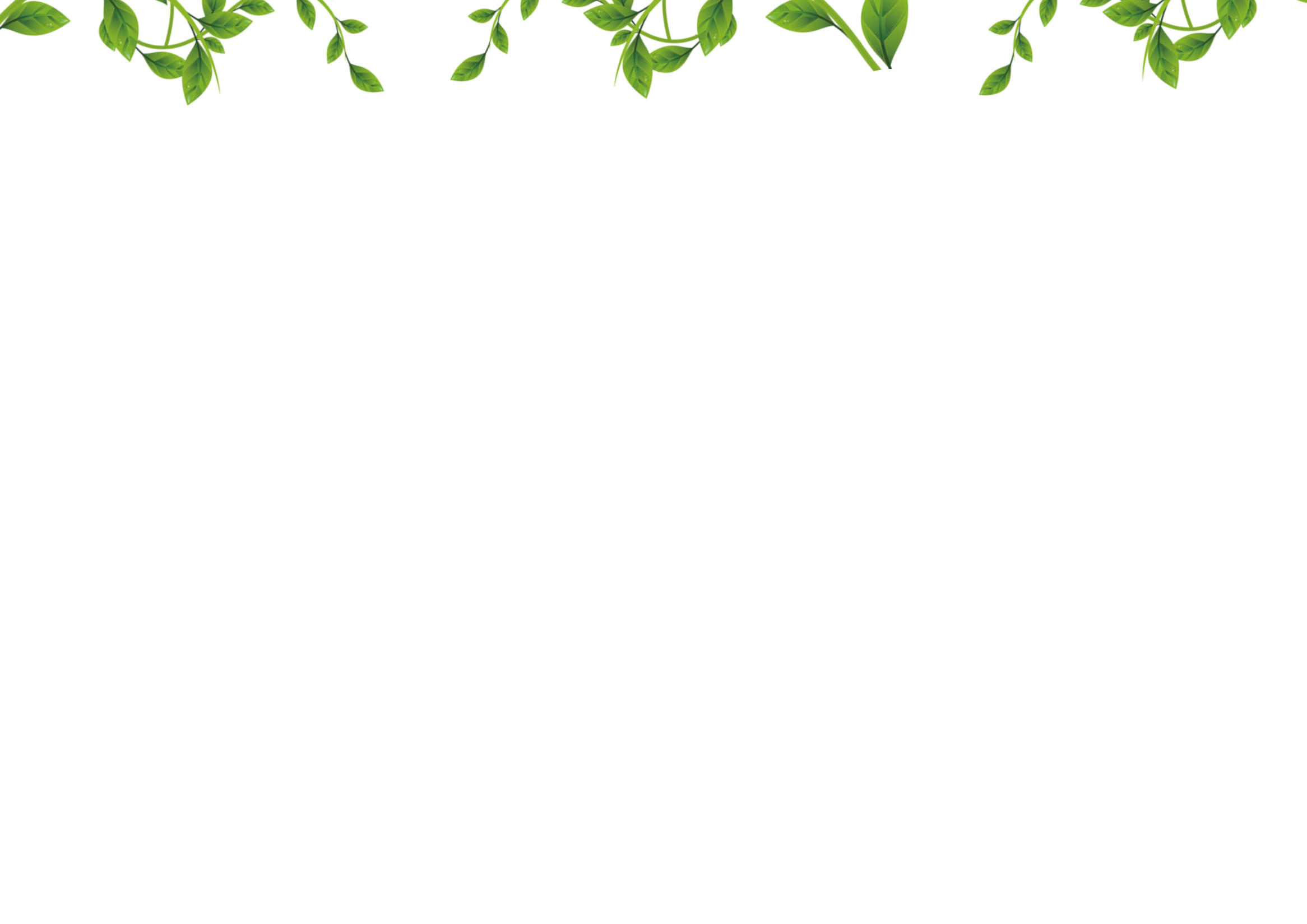 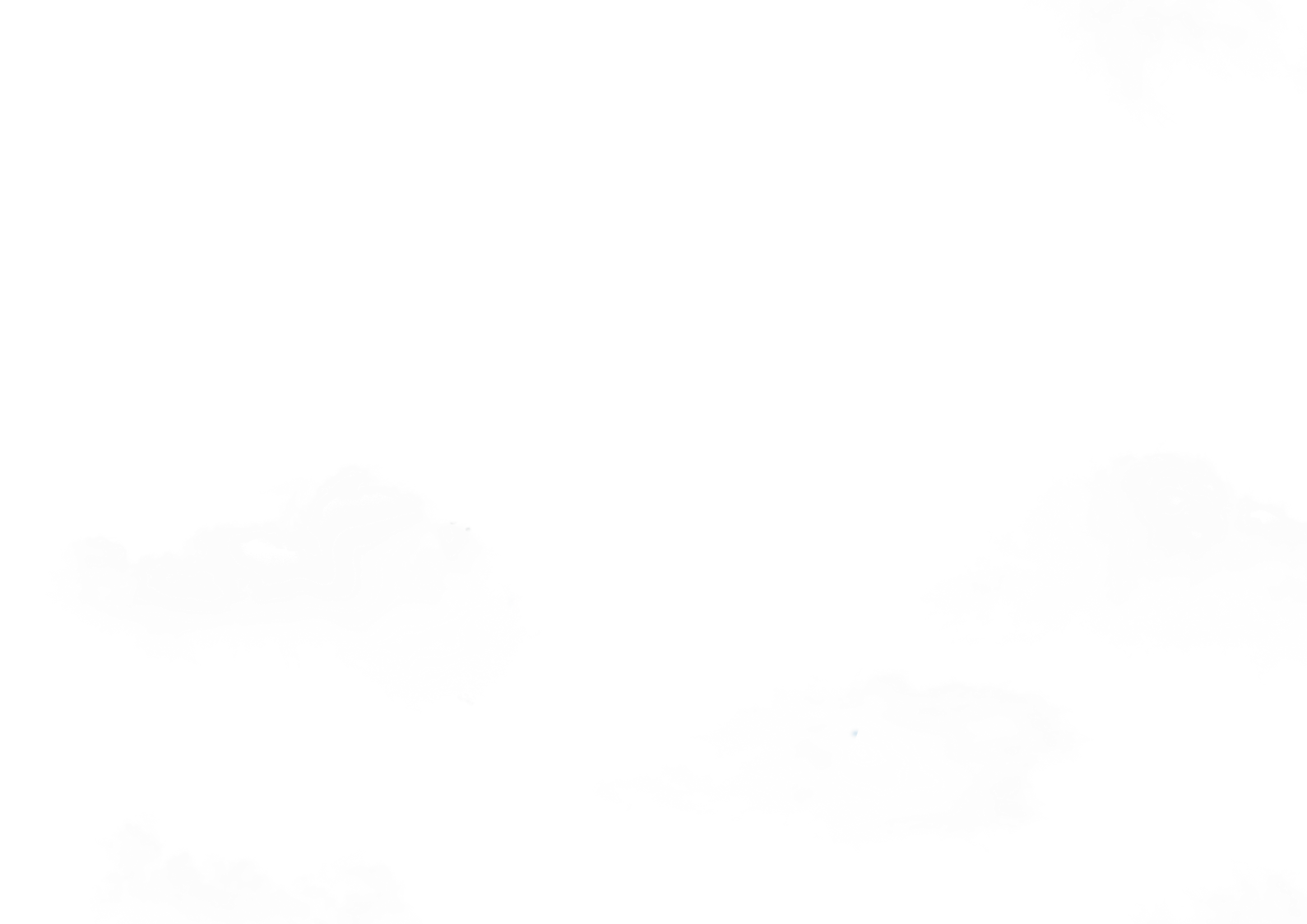 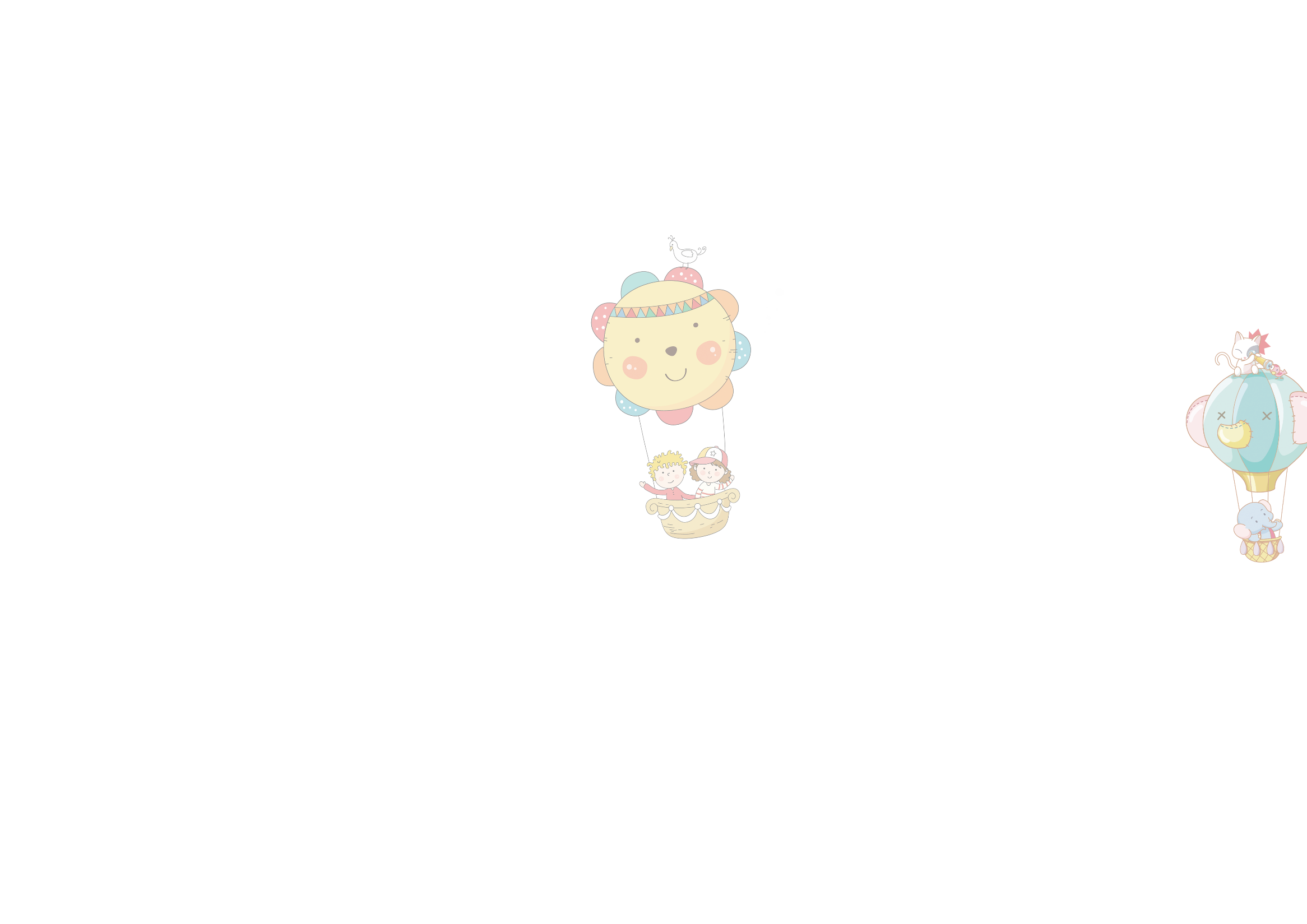 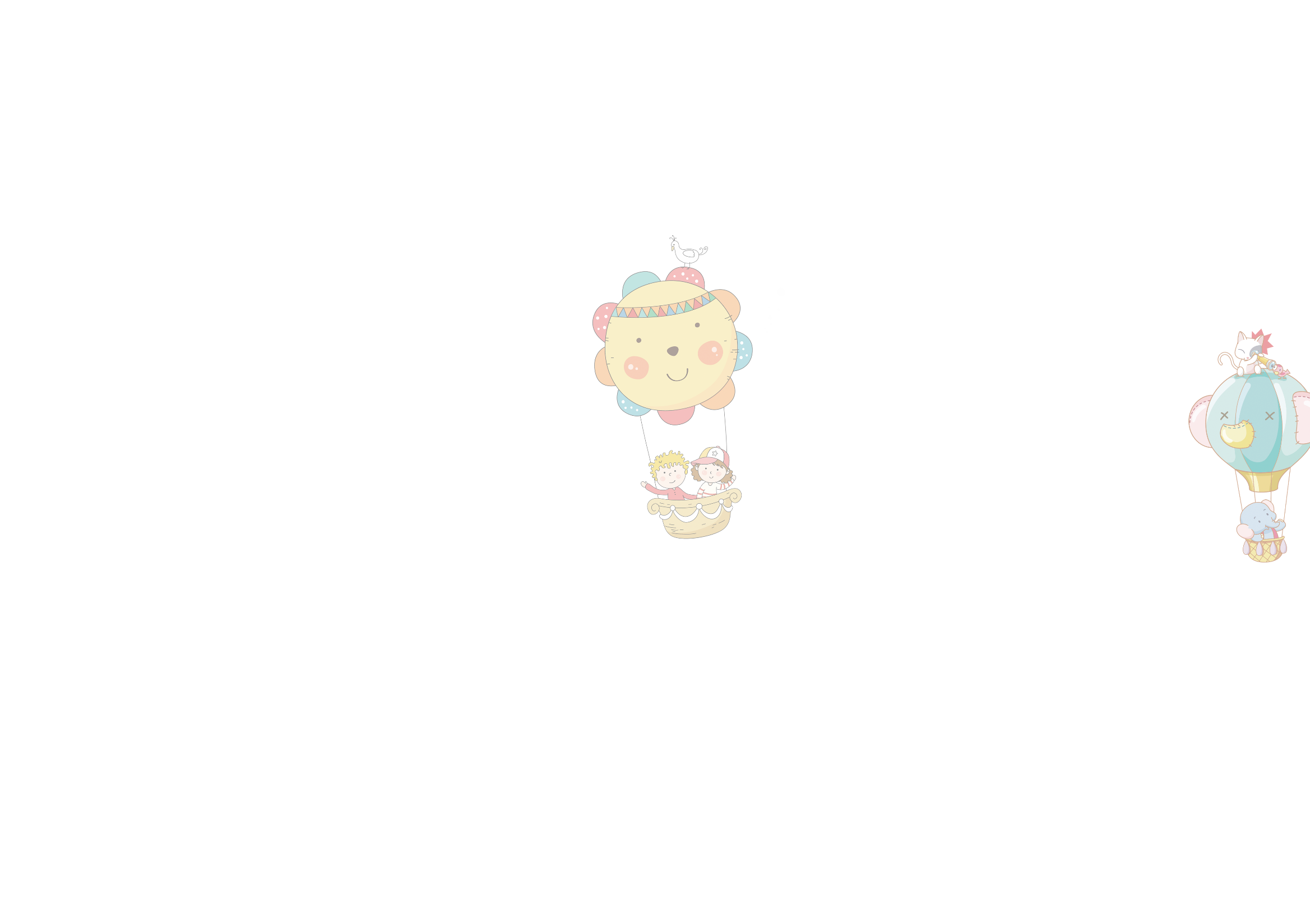 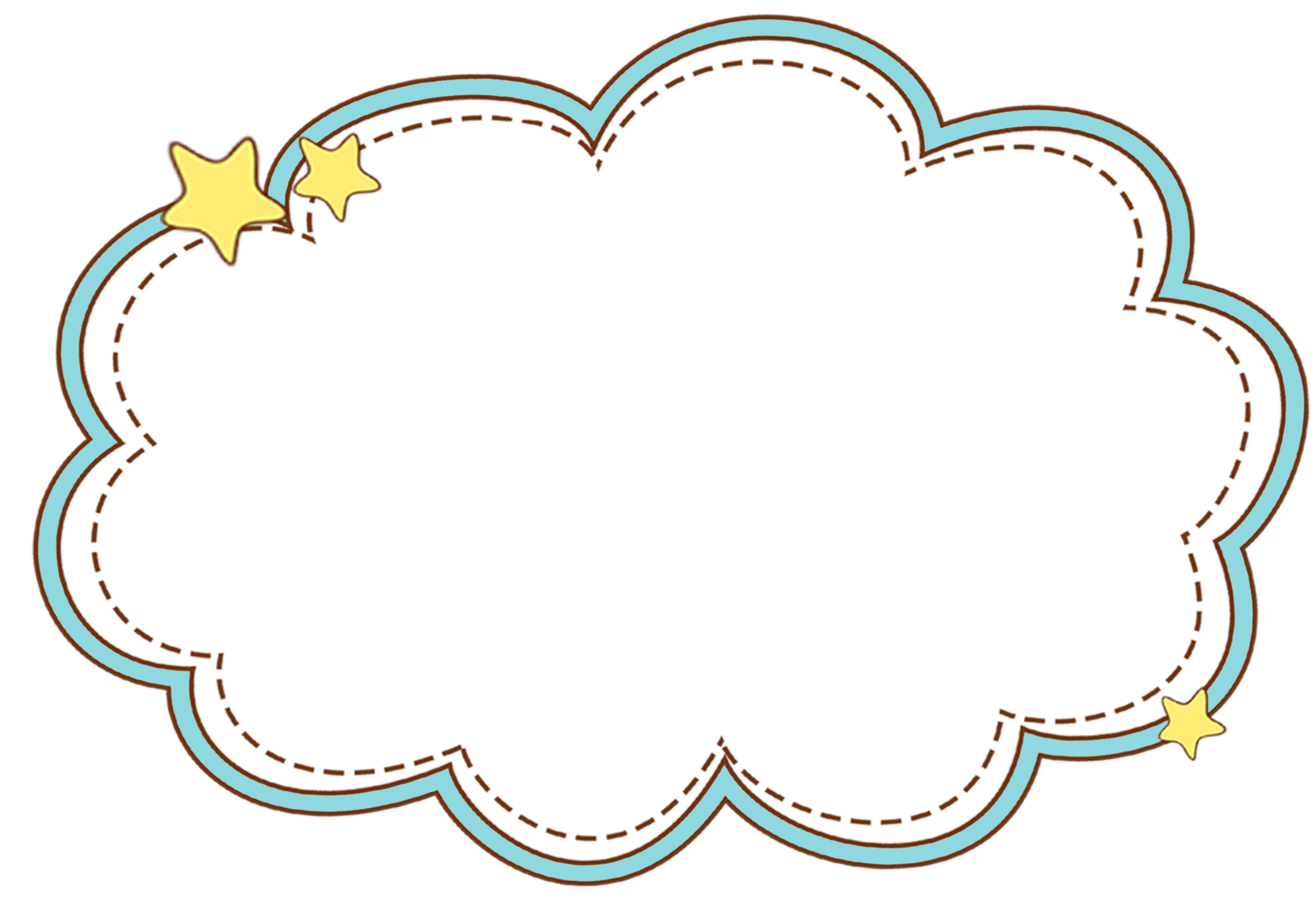 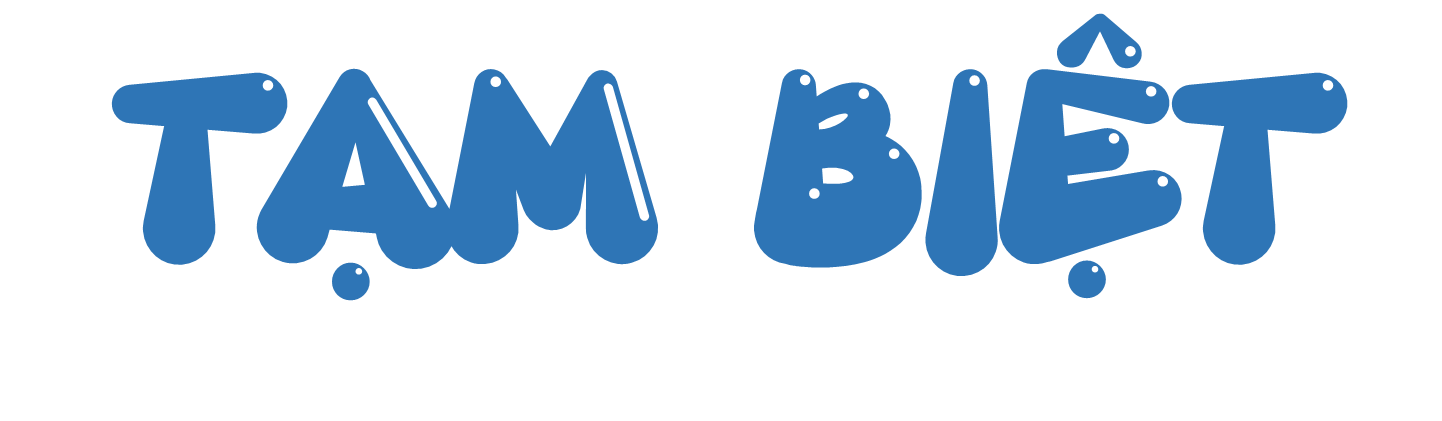 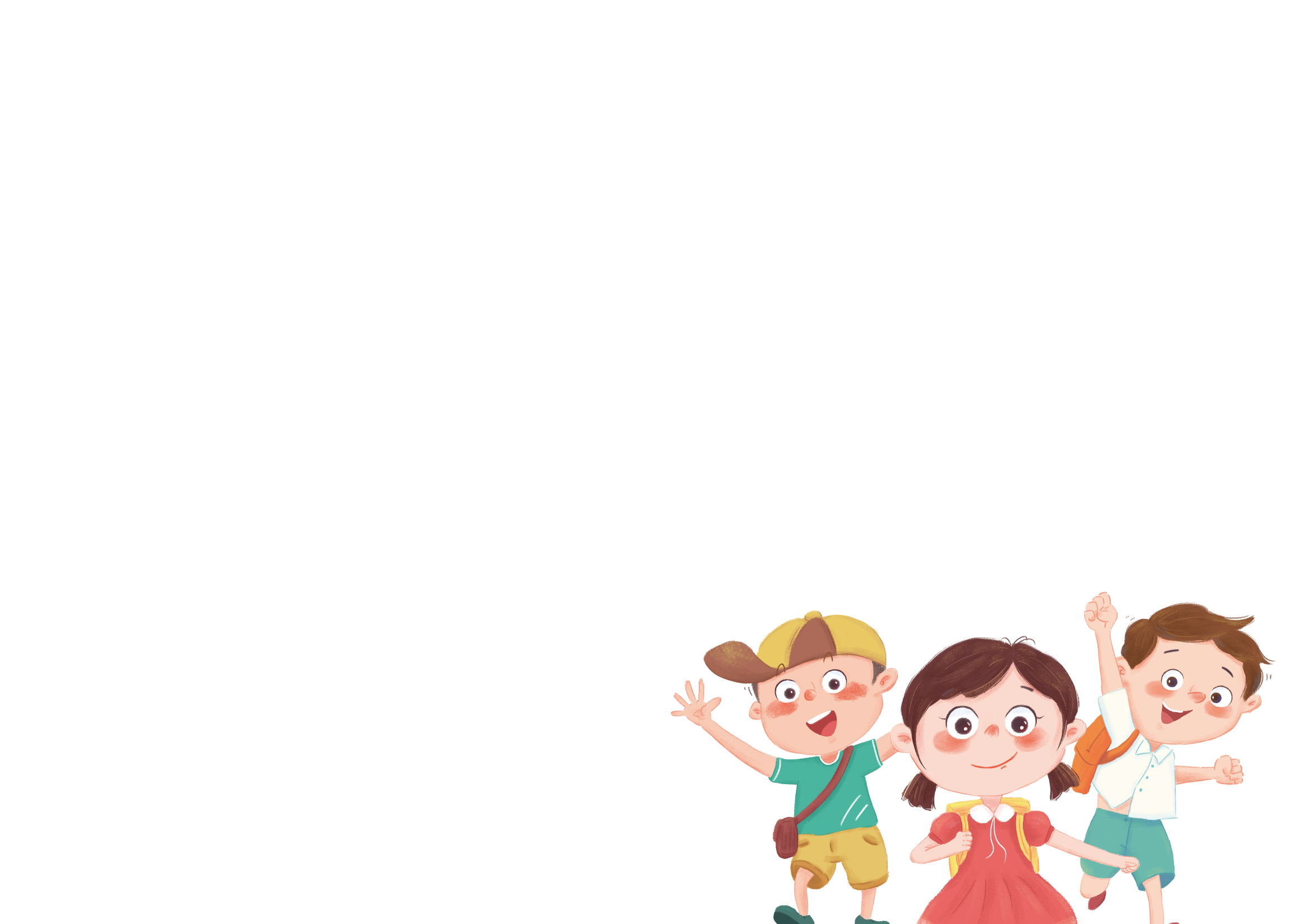 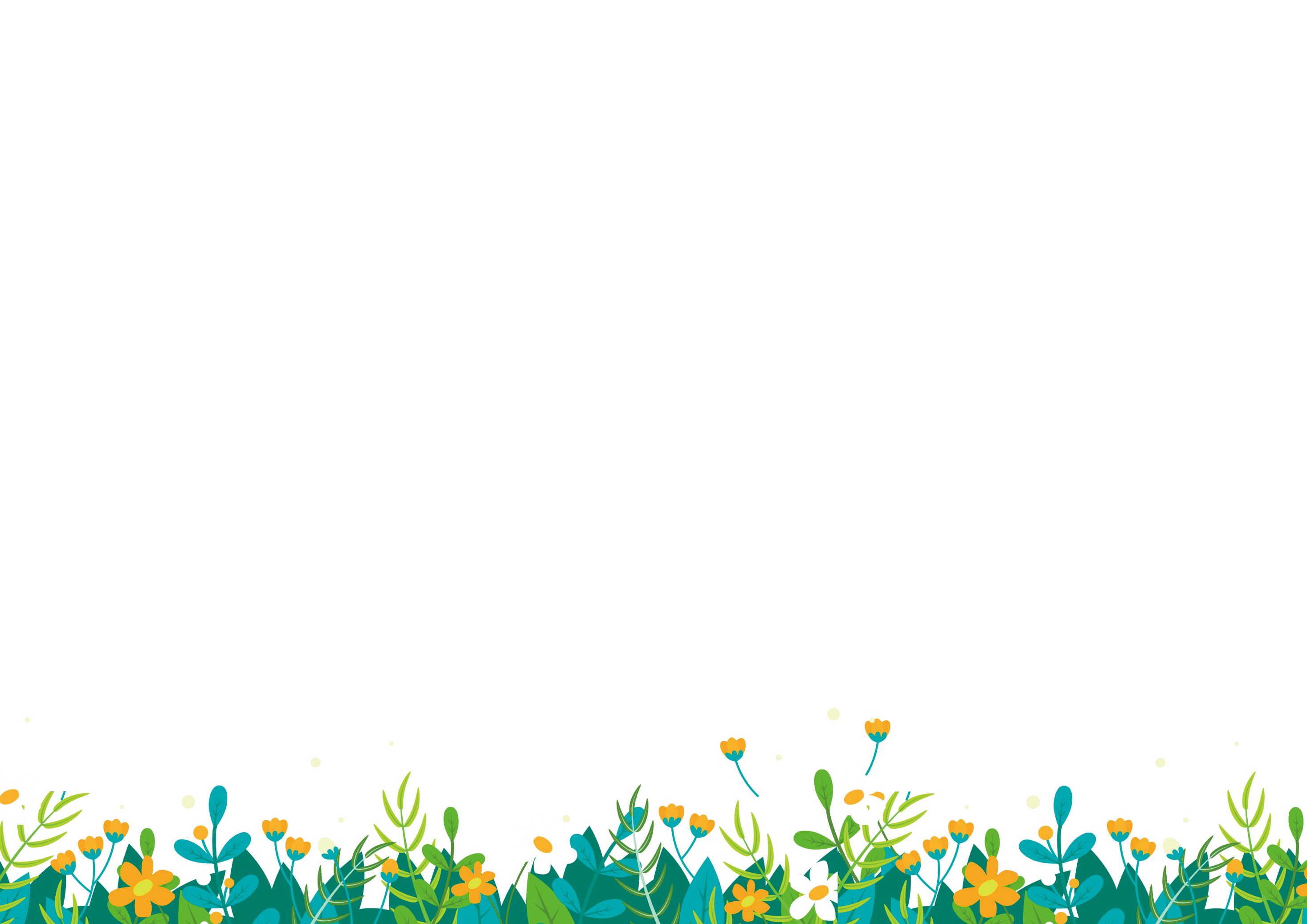